What are GPDs & how to access them in Lattice QCD?
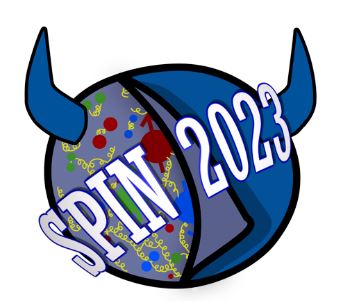 Shohini Bhattacharya
RIKEN BNL
29th September 2023
Duke University
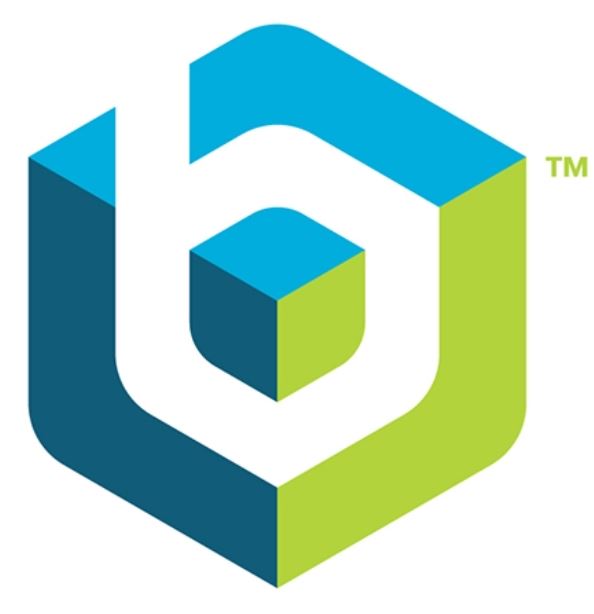 Non-perturbative functions in QCD
Parton motion
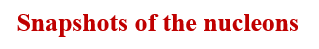 Nucleon motion
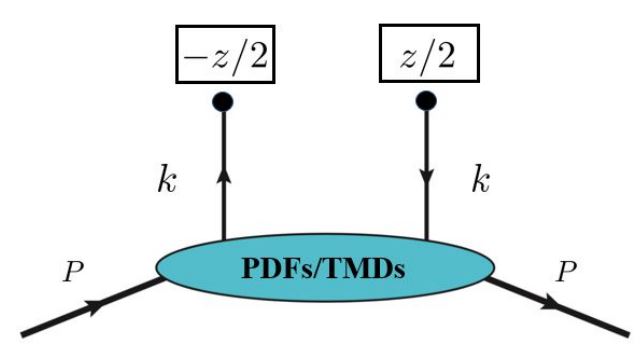 Parton Distribution Functions
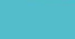 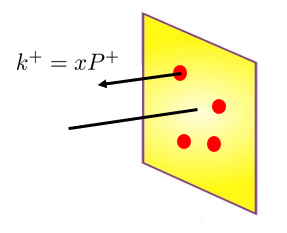 PDFs
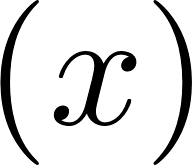 2
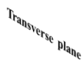 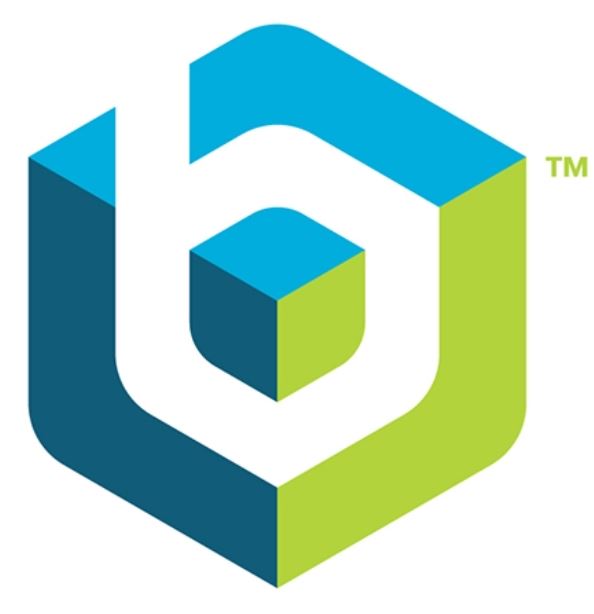 Non-perturbative functions in QCD
Parton motion
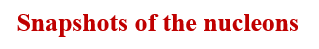 Nucleon motion
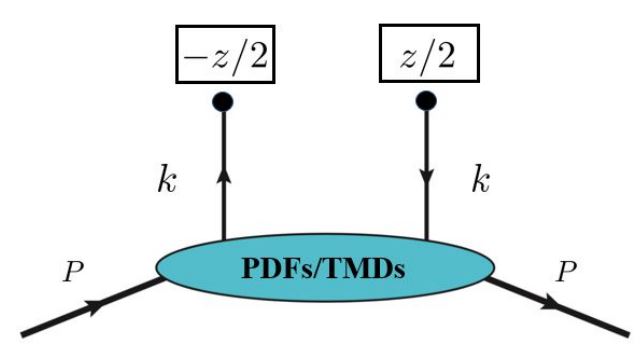 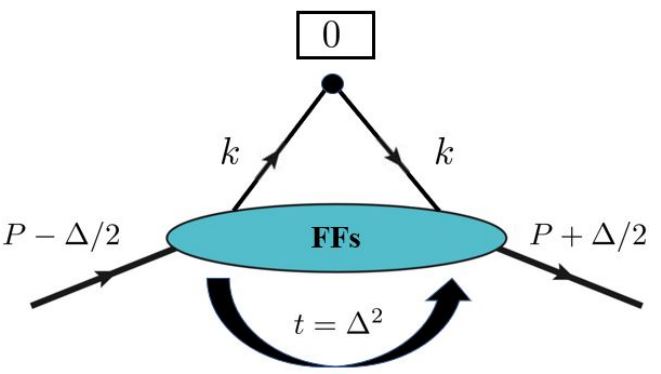 Form Factors
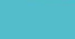 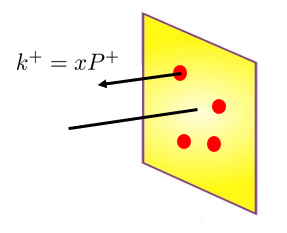 PDFs
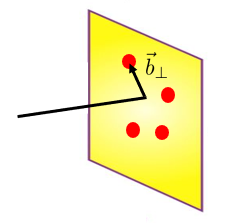 FFs
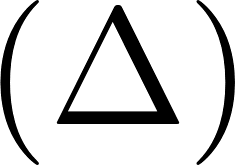 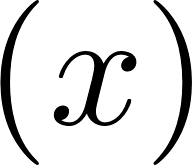 3
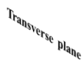 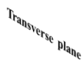 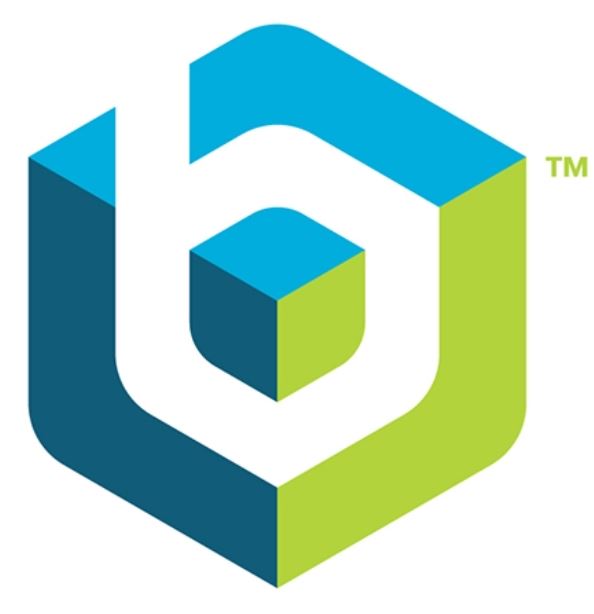 Non-perturbative functions in QCD
Parton motion
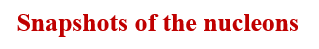 Nucleon motion
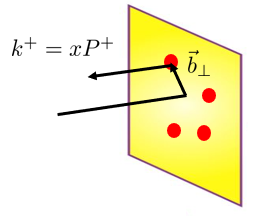 Generalized Parton Distributions
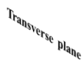 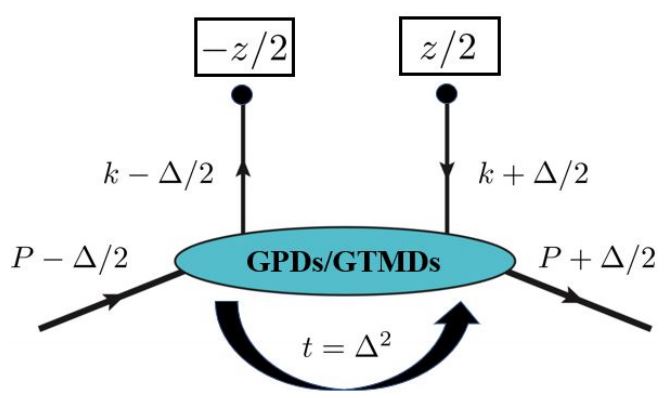 Transverse Momentum-dependent Distributions
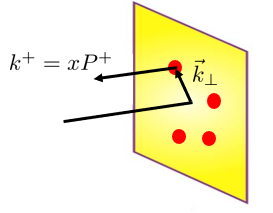 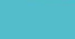 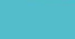 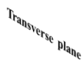 TMDs
GPDs
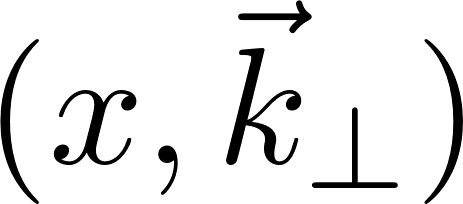 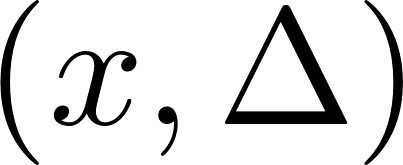 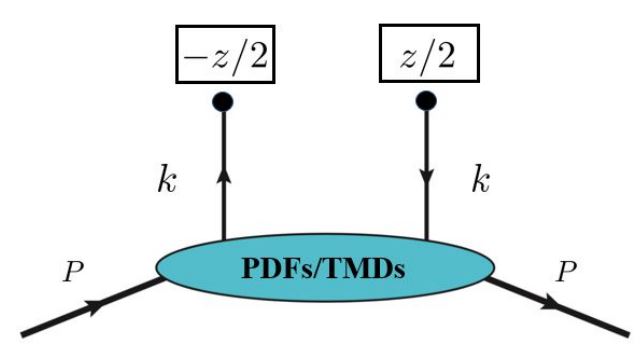 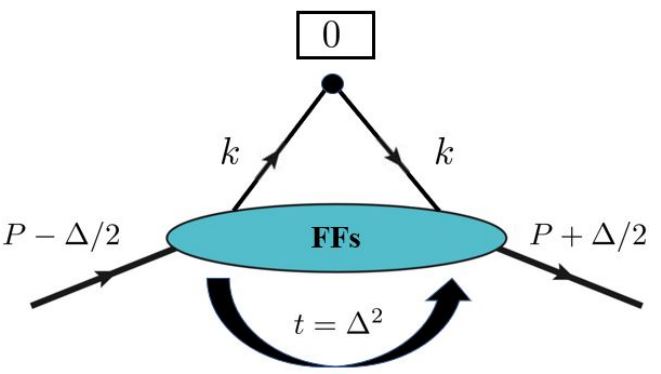 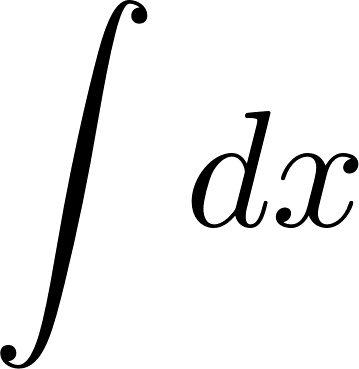 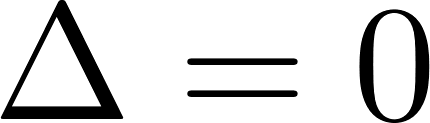 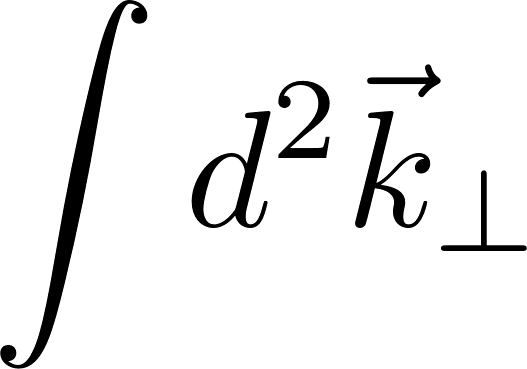 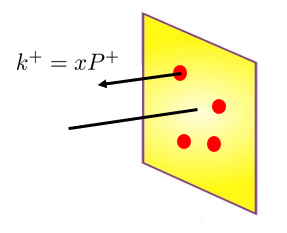 PDFs
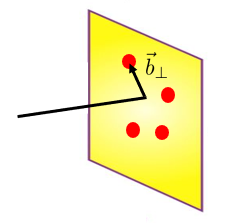 FFs
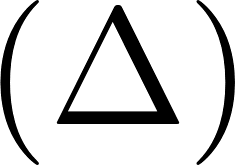 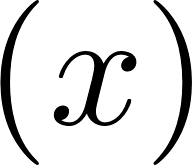 4
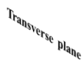 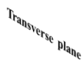 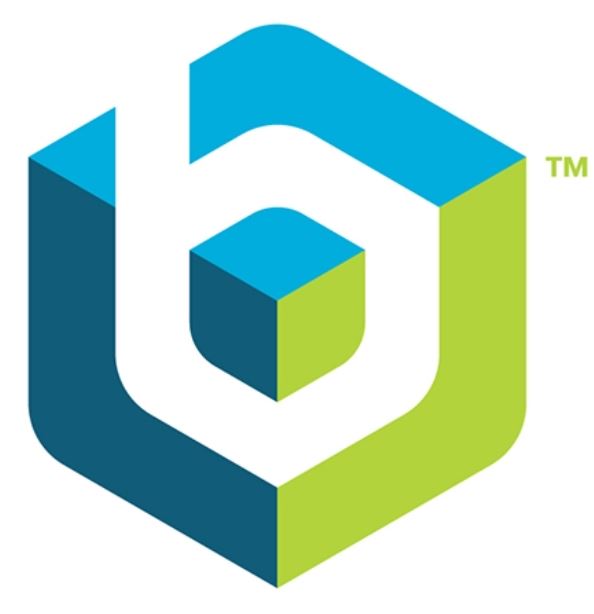 Non-perturbative functions in QCD
Parton motion
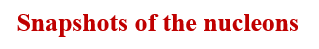 Nucleon motion
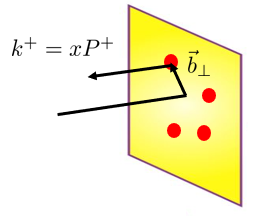 Generalized Transverse Momentum-dependent Distributions
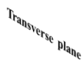 GTMDs
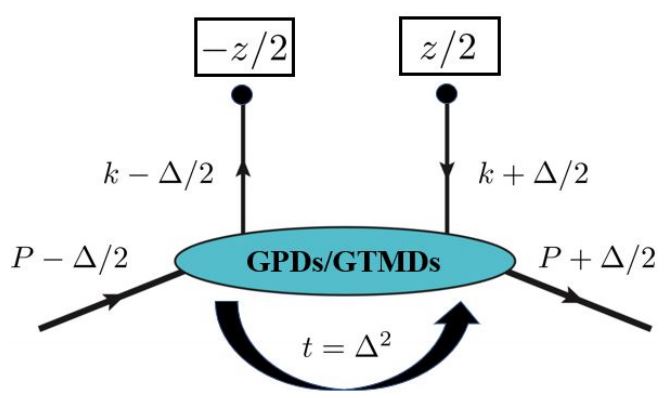 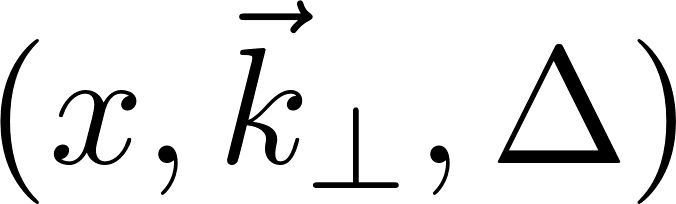 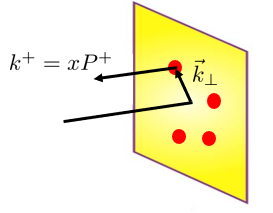 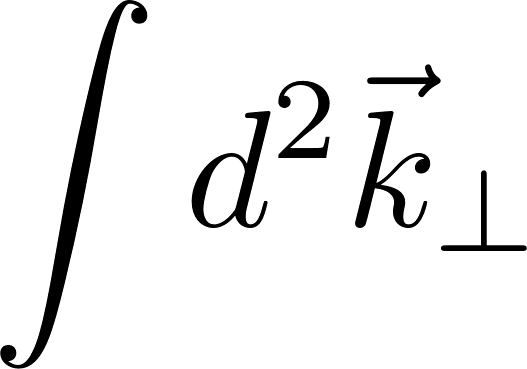 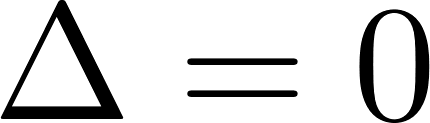 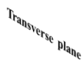 TMDs
GPDs
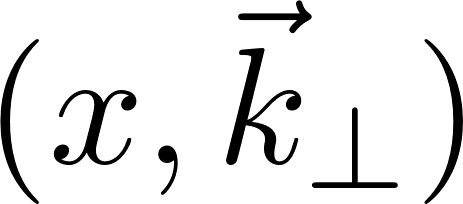 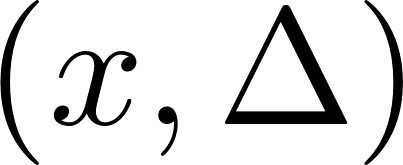 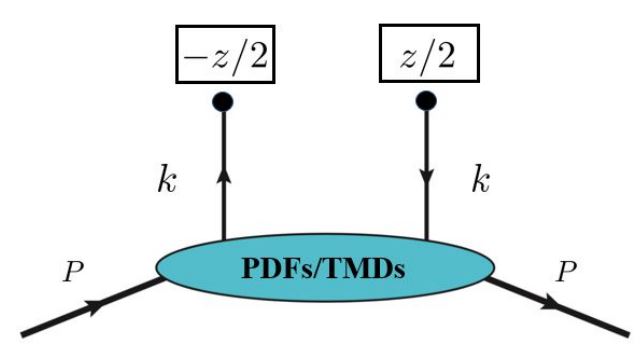 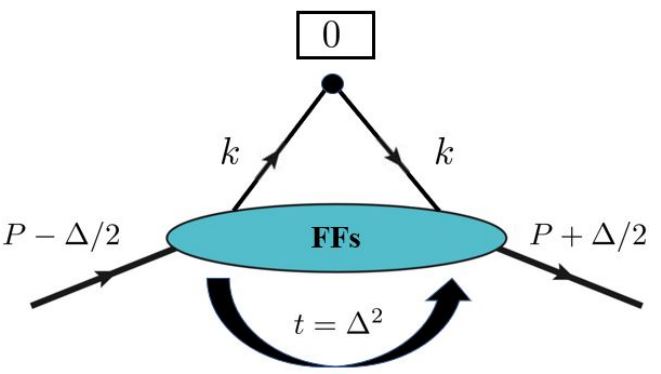 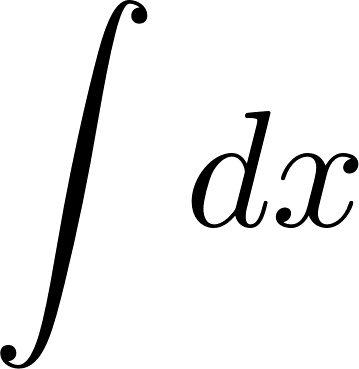 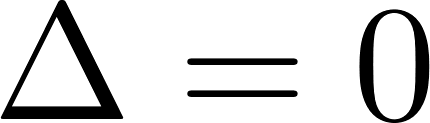 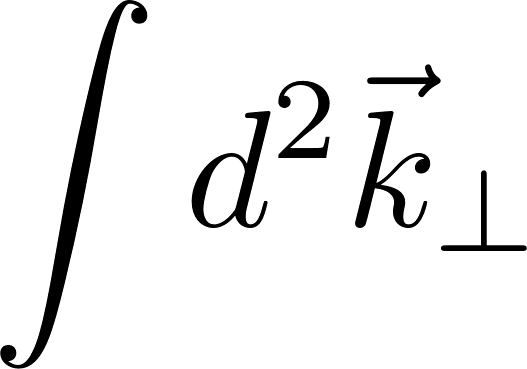 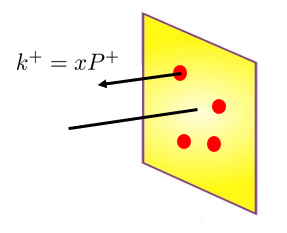 PDFs
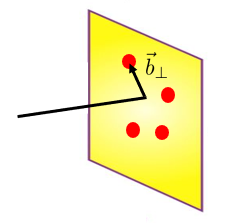 FFs
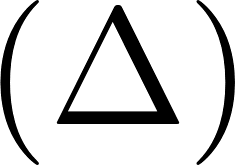 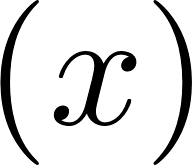 5
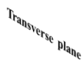 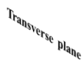 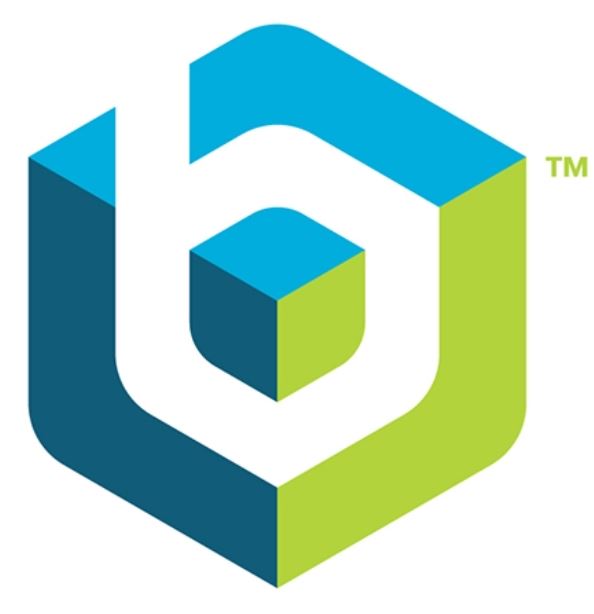 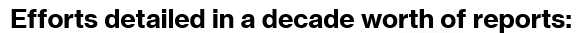 Non-perturbative functions in QCD
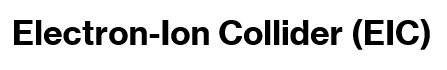 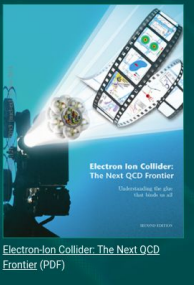 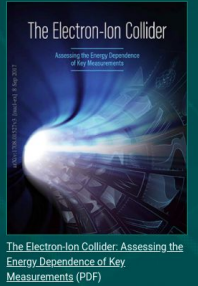 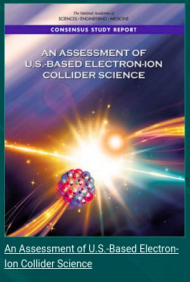 Parton motion
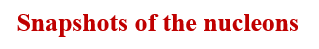 Nucleon motion
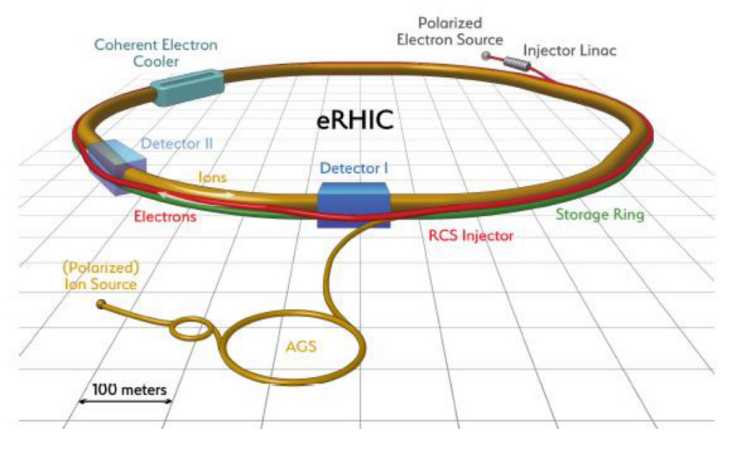 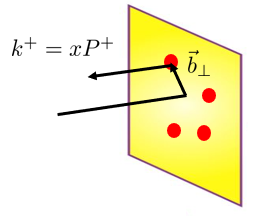 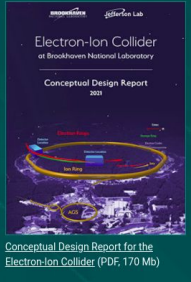 Generalized Transverse Momentum-dependent Distributions
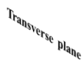 GTMDs
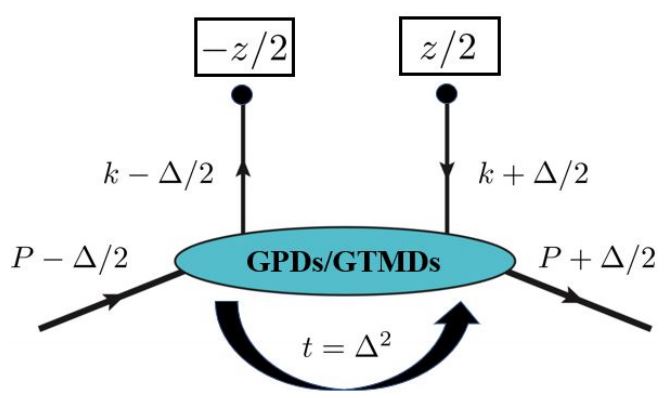 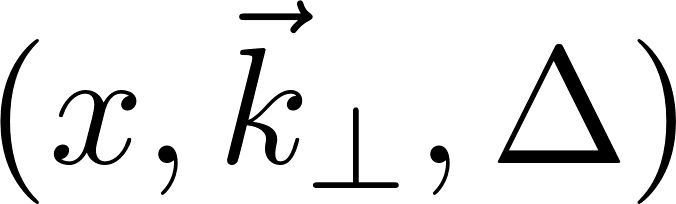 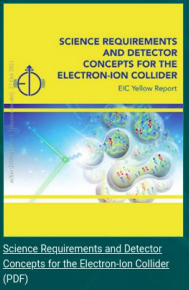 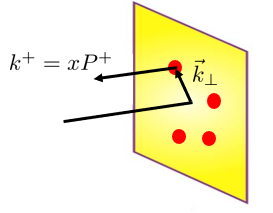 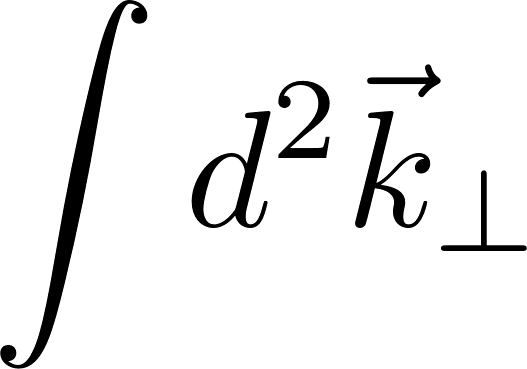 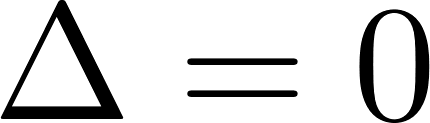 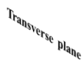 TMDs
GPDs
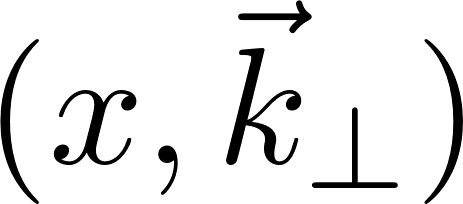 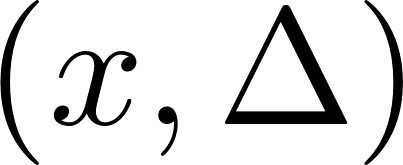 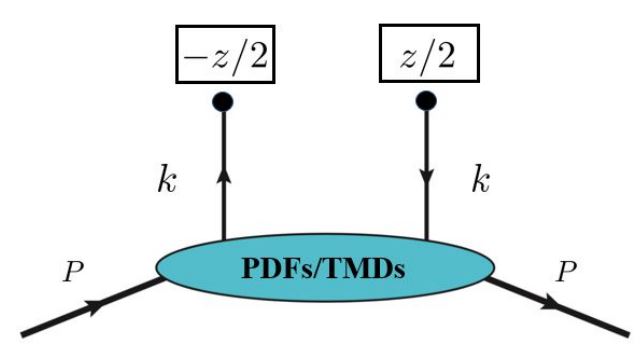 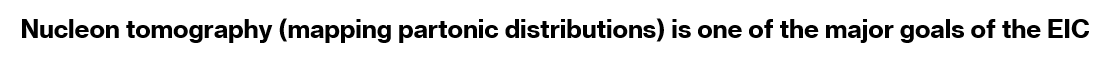 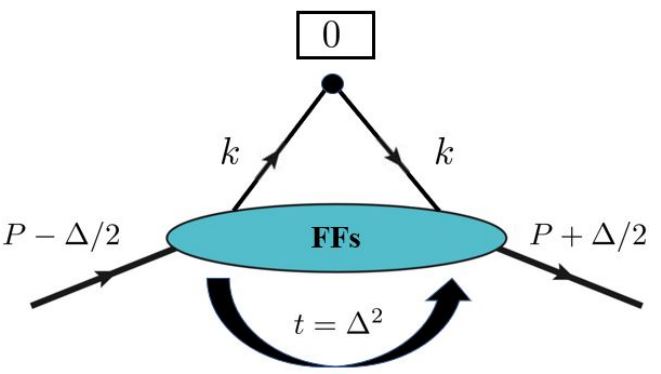 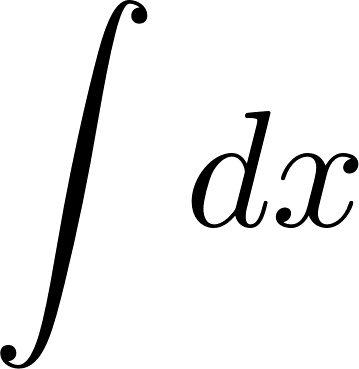 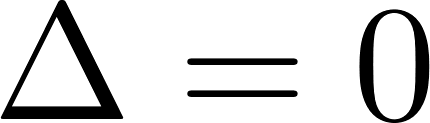 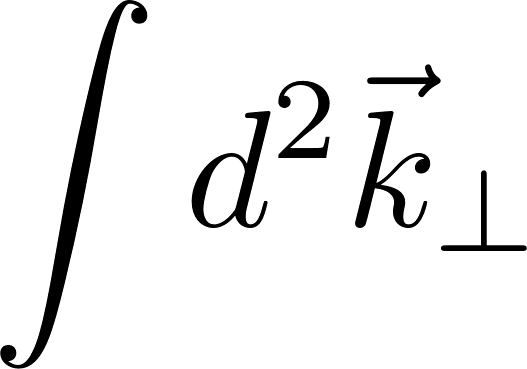 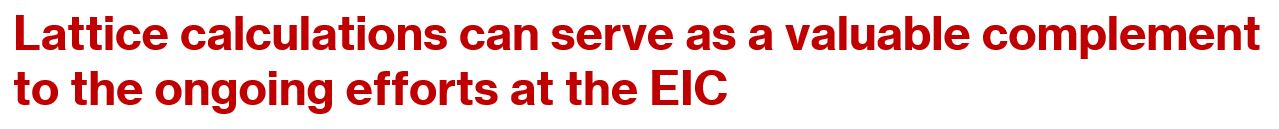 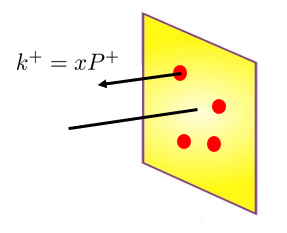 PDFs
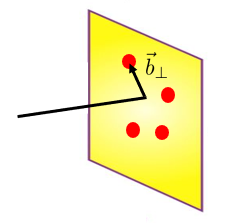 FFs
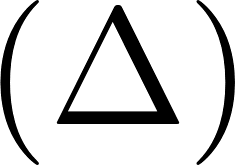 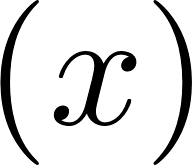 6
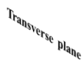 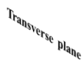 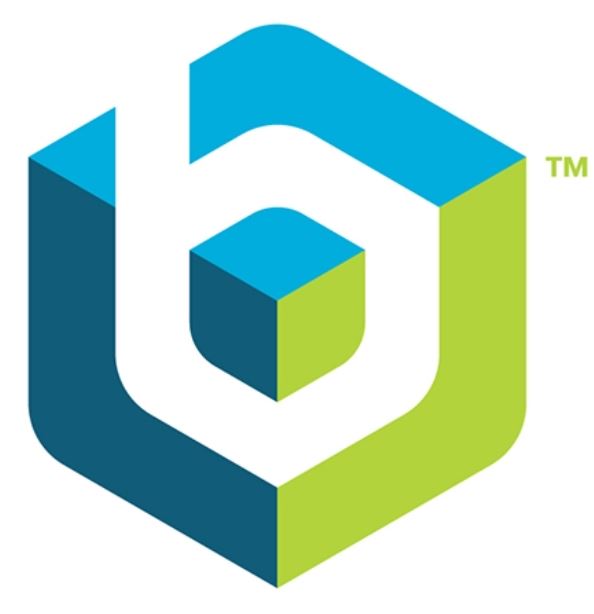 Outline
Non-perturbative functions in QCD
Parton motion
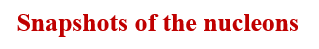 Nucleon motion
What are GPDs?
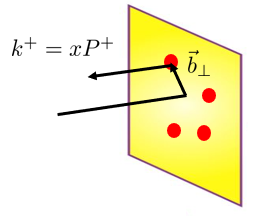 Generalized Transverse Momentum-dependent Distributions
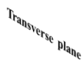 GTMDs
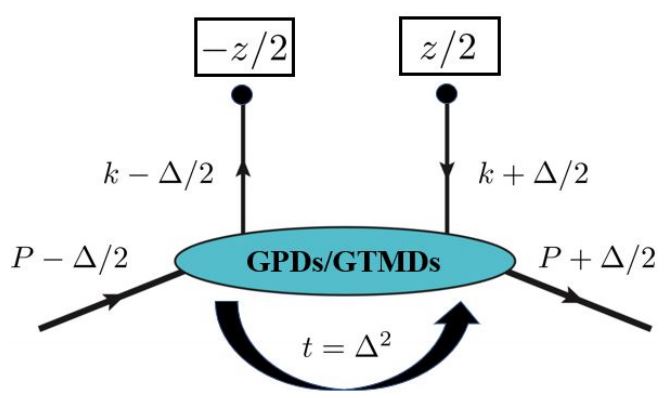 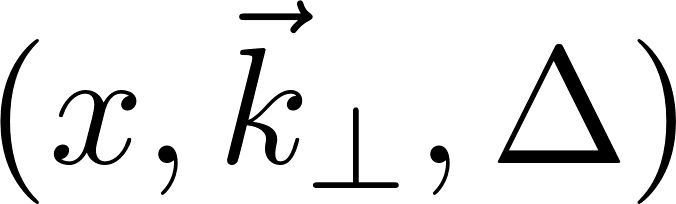 Lattice results of GPDs: state-of-art
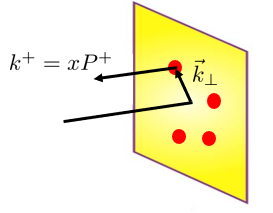 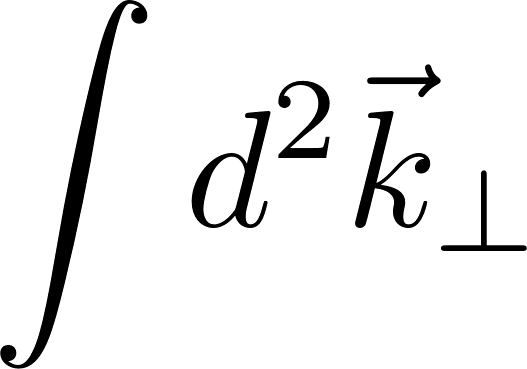 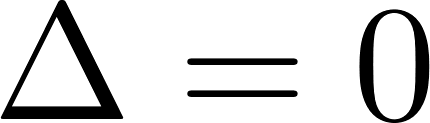 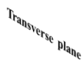 TMDs
GPDs
Summary
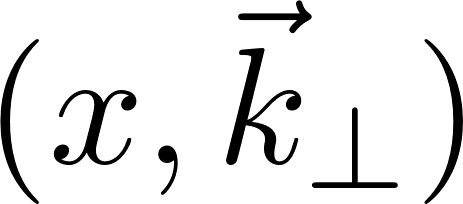 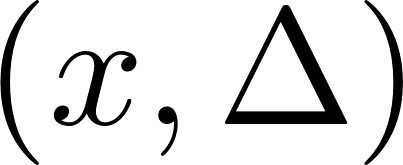 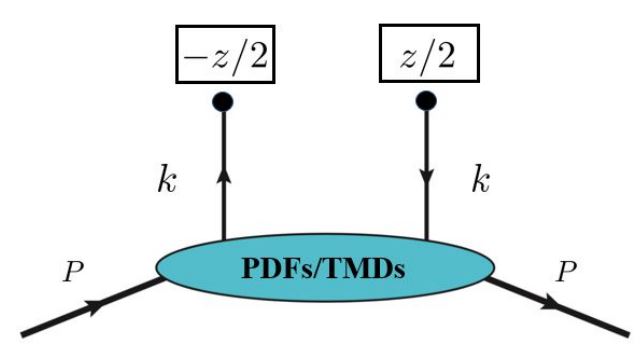 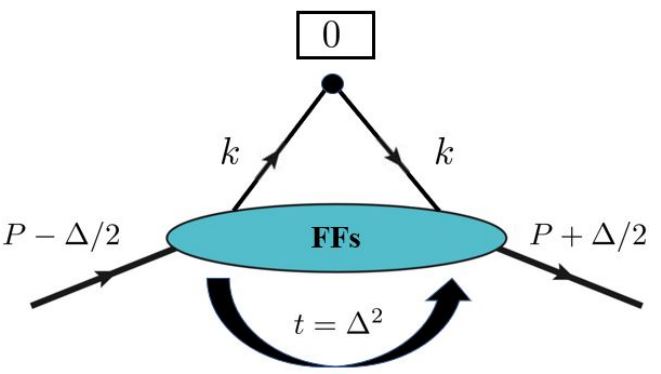 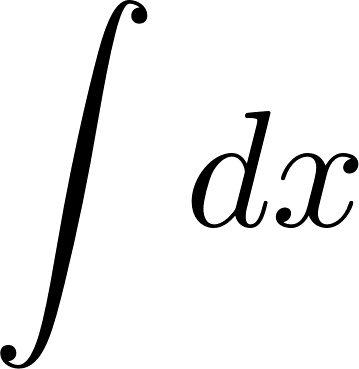 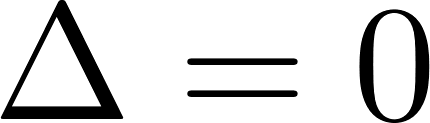 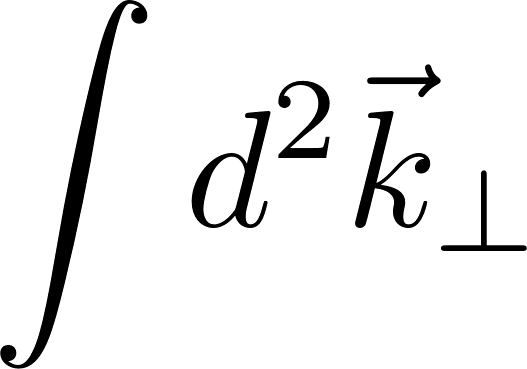 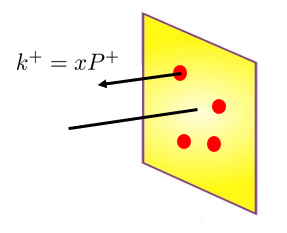 PDFs
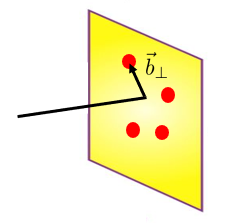 FFs
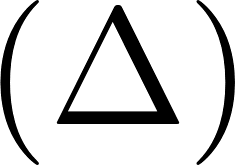 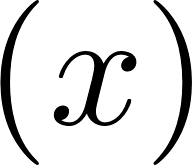 7
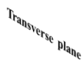 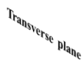 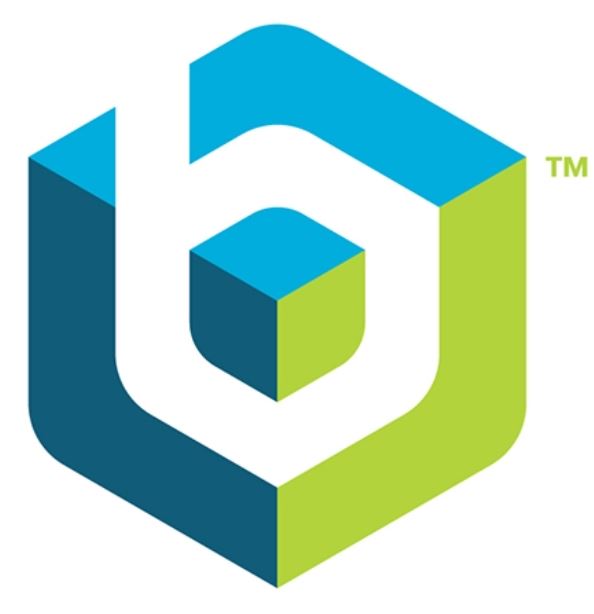 What are Generalized Parton Distributions?
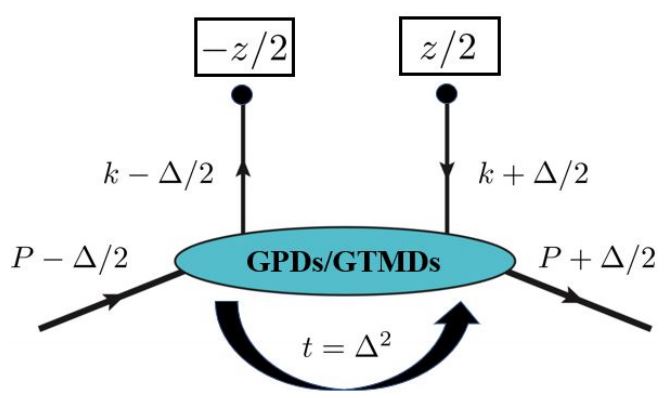 GPD
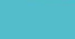 GPD correlator for quarks: Graphical representation
Definition of GPD correlator for quarks:
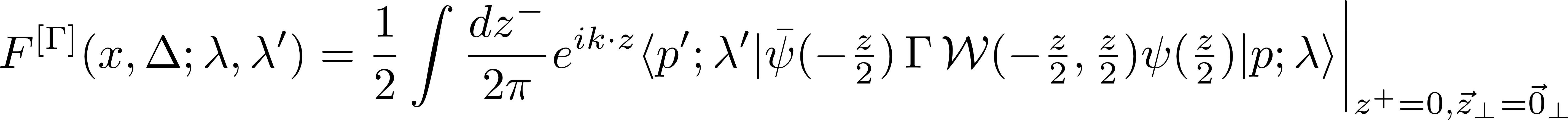 8
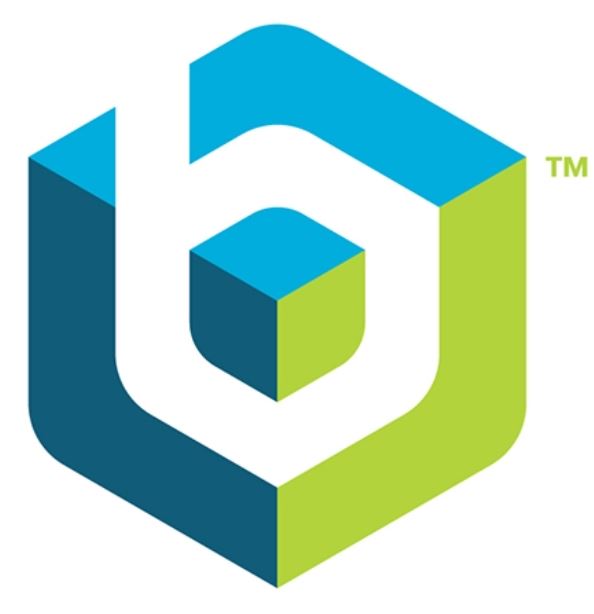 What are Generalized Parton Distributions?
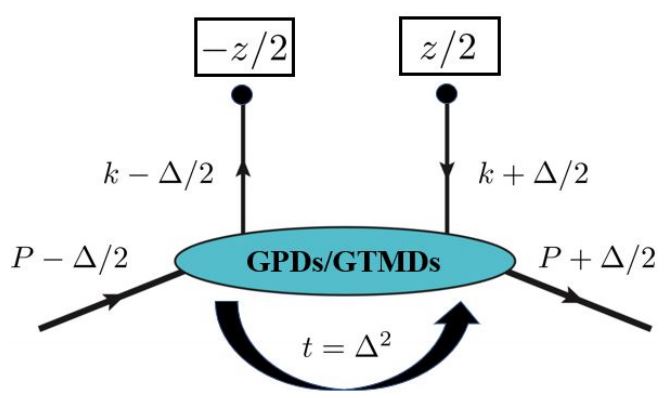 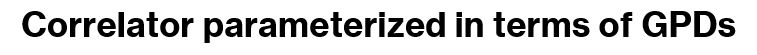 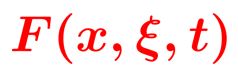 GPD
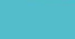 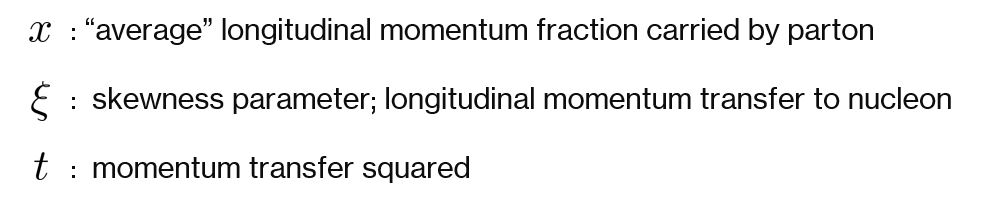 GPD correlator for quarks: Graphical representation
Definition of GPD correlator for quarks:
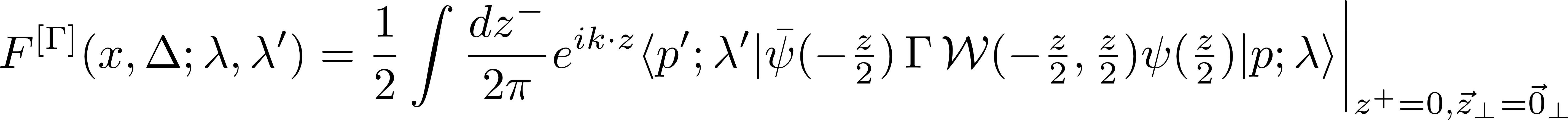 9
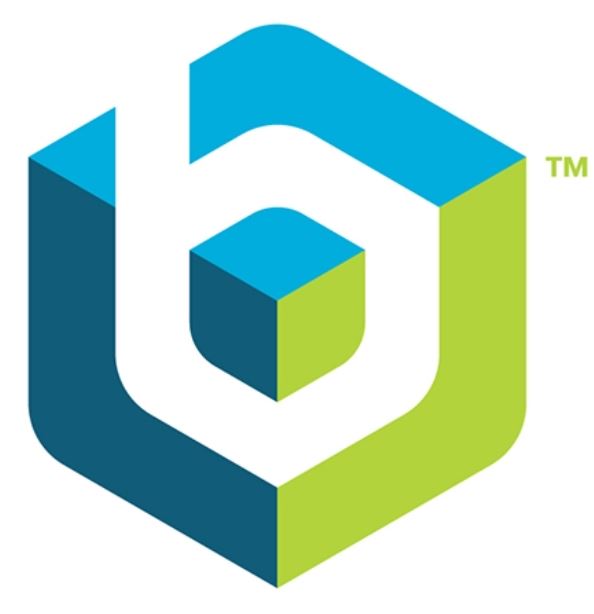 What are Generalized Parton Distributions?
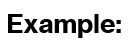 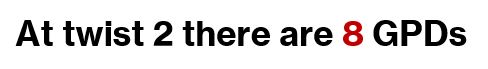 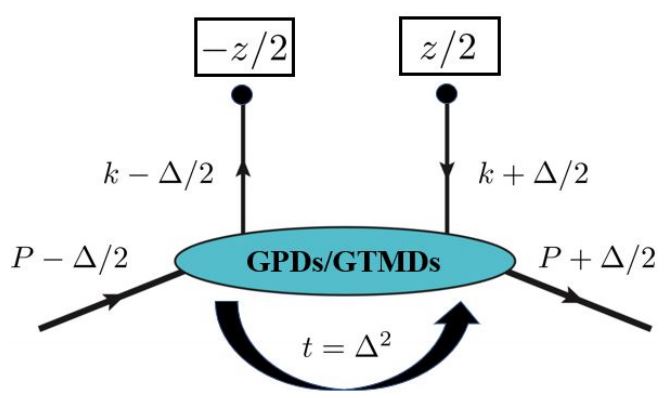 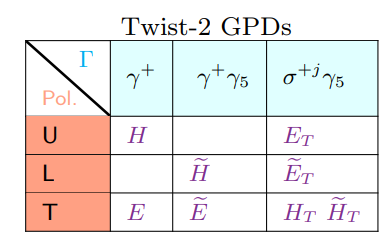 GPD
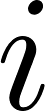 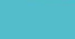 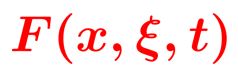 GPD correlator for quarks: Graphical representation
Definition of GPD correlator for quarks:
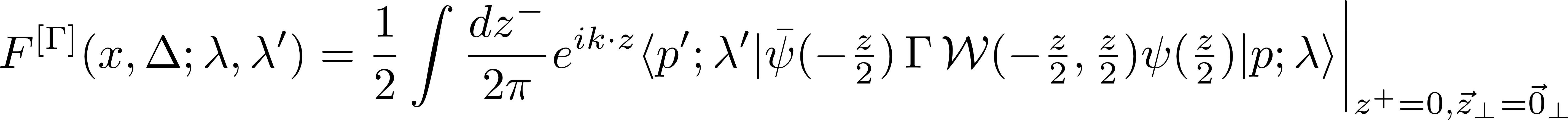 10
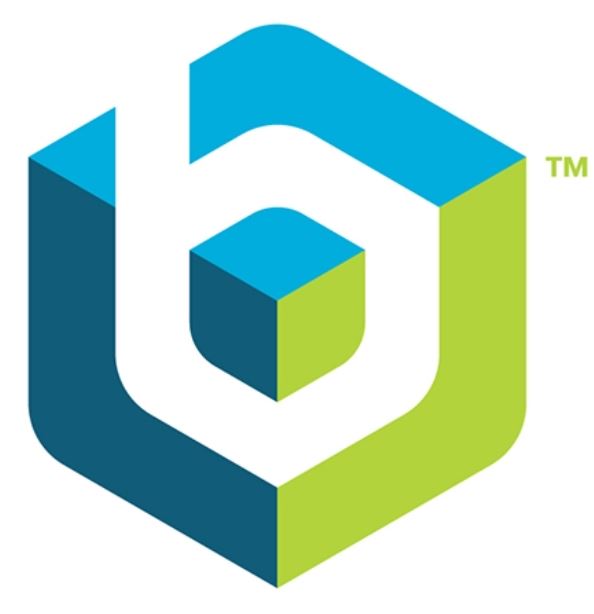 Motivation for studying GPDs
1)
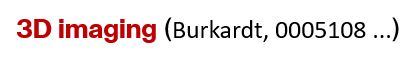 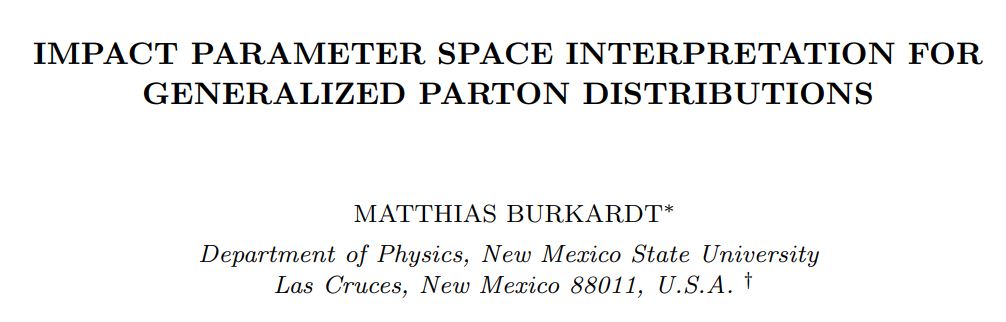 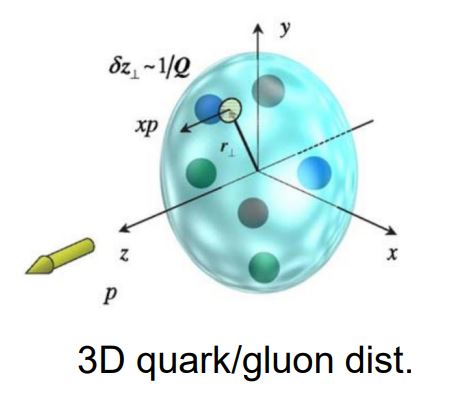 FT
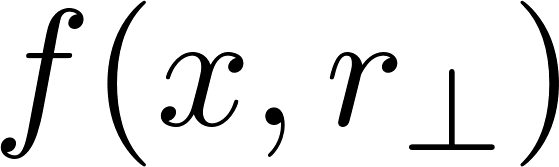 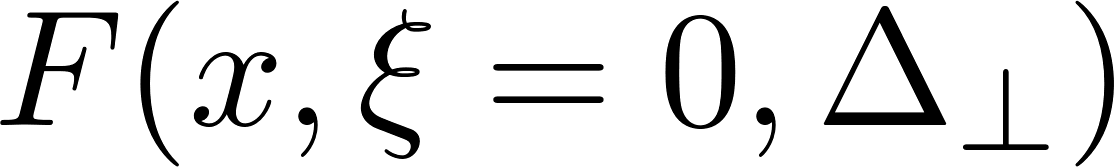 11
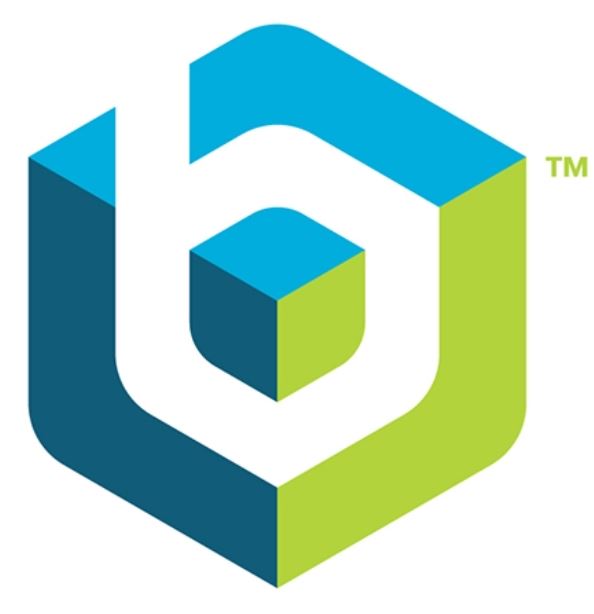 Motivation for studying GPDs
1)
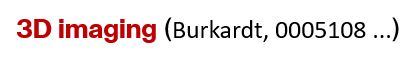 Lattice QCD results of impact-parameter distributions:
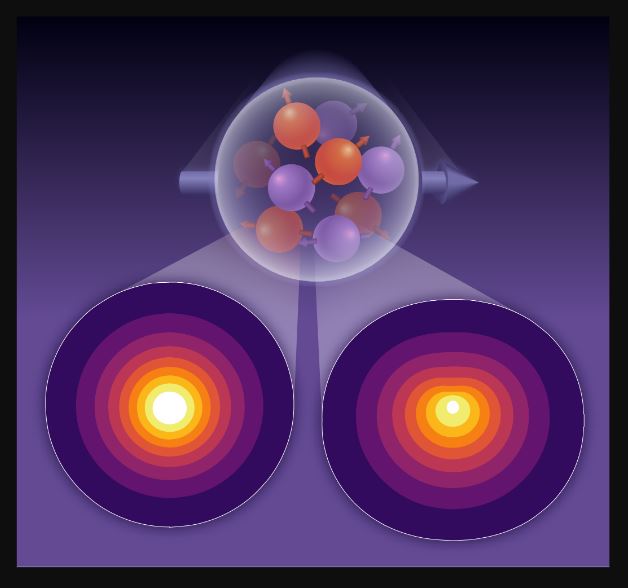 Gao’s talk
12
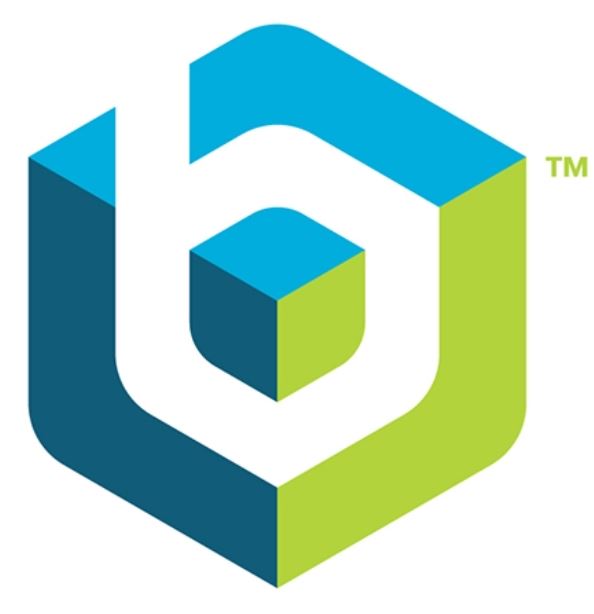 Motivation for studying GPDs
2)
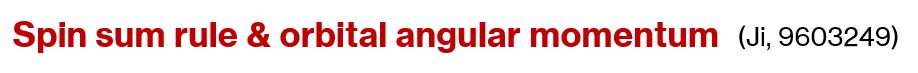 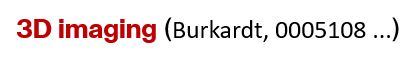 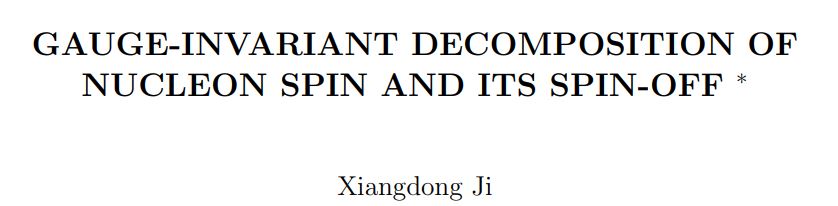 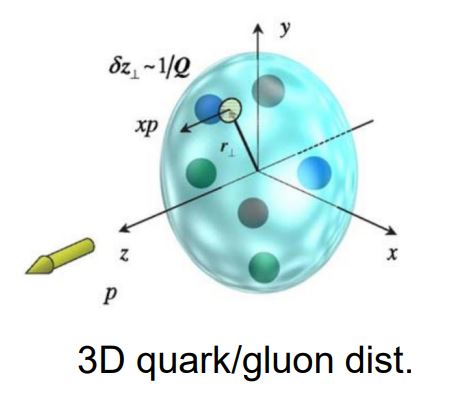 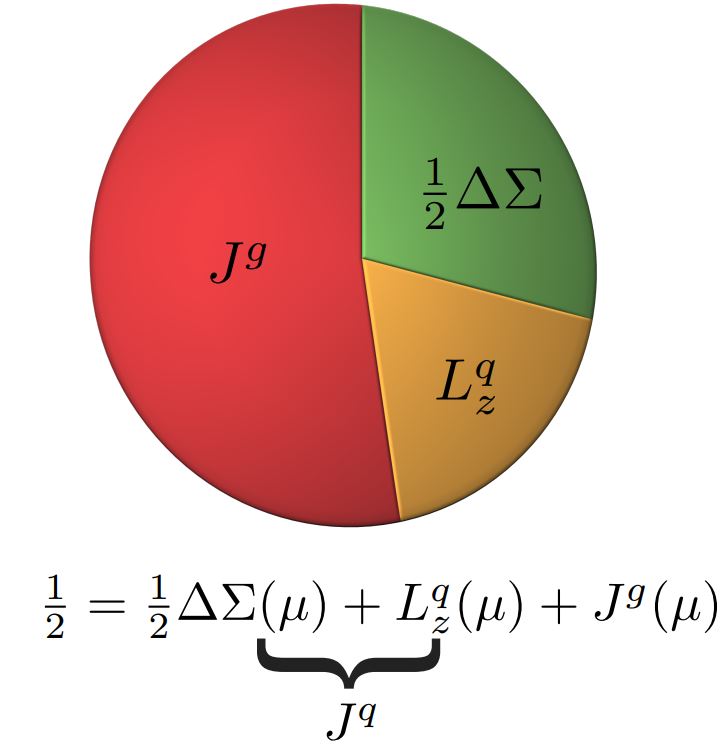 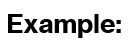 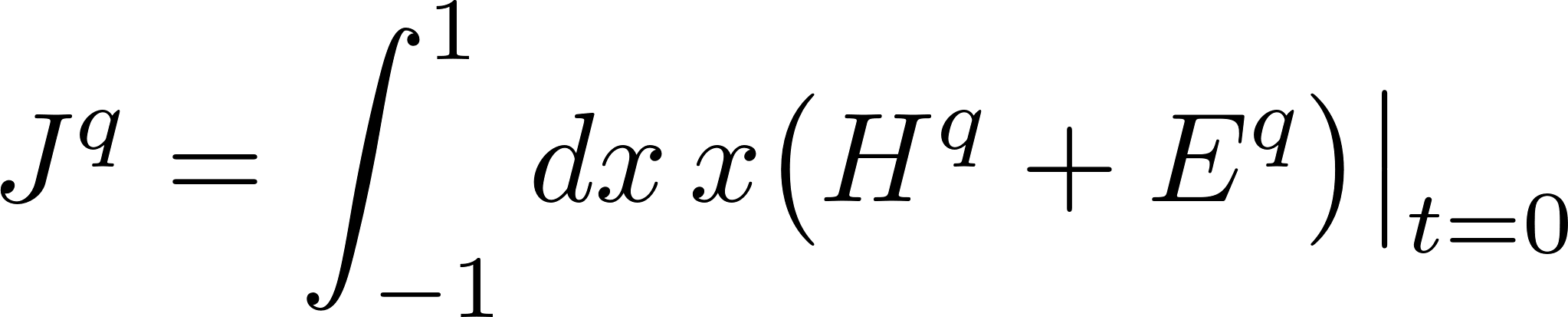 13
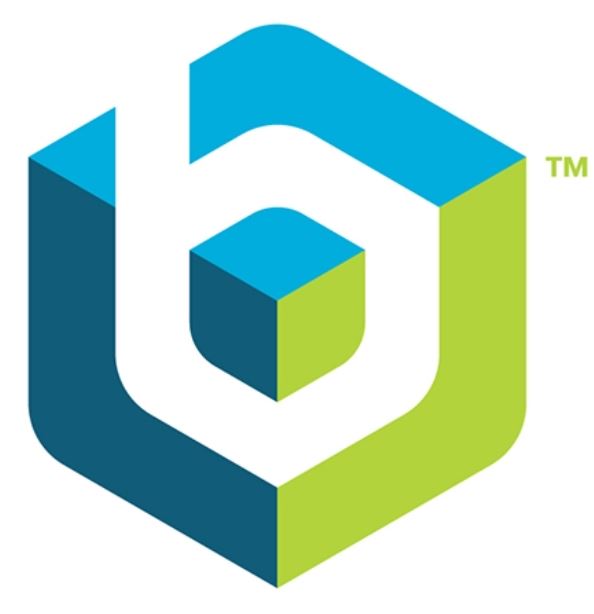 Motivation for studying GPDs
3)
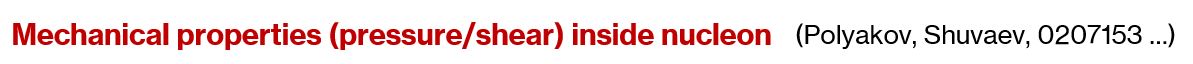 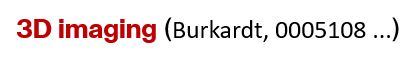 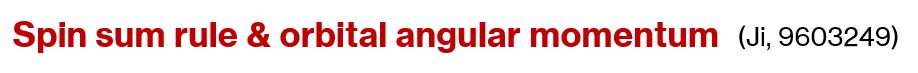 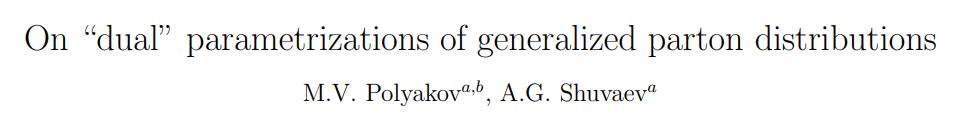 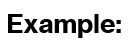 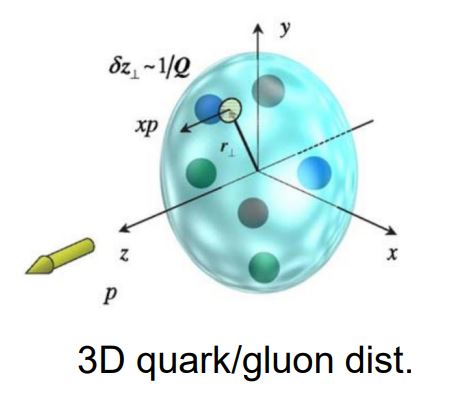 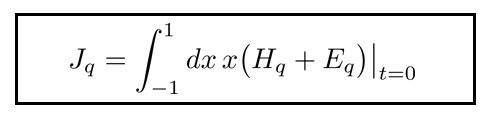 Exploits relations between GPDs & Gravitational Form Factors:
/
Lorce, Meziani’s talk
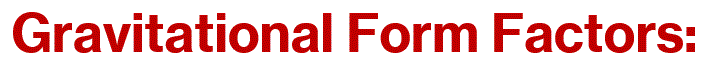 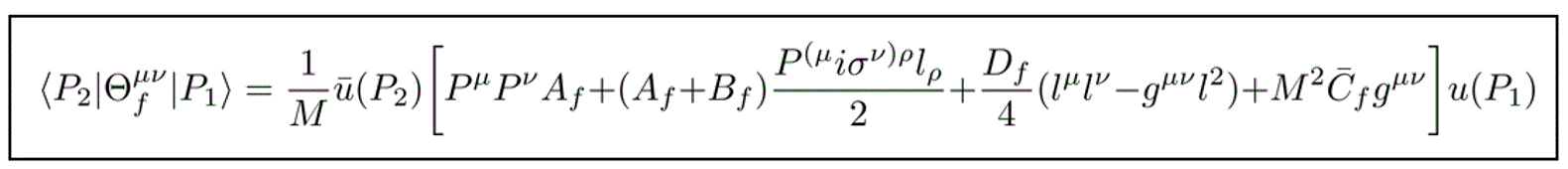 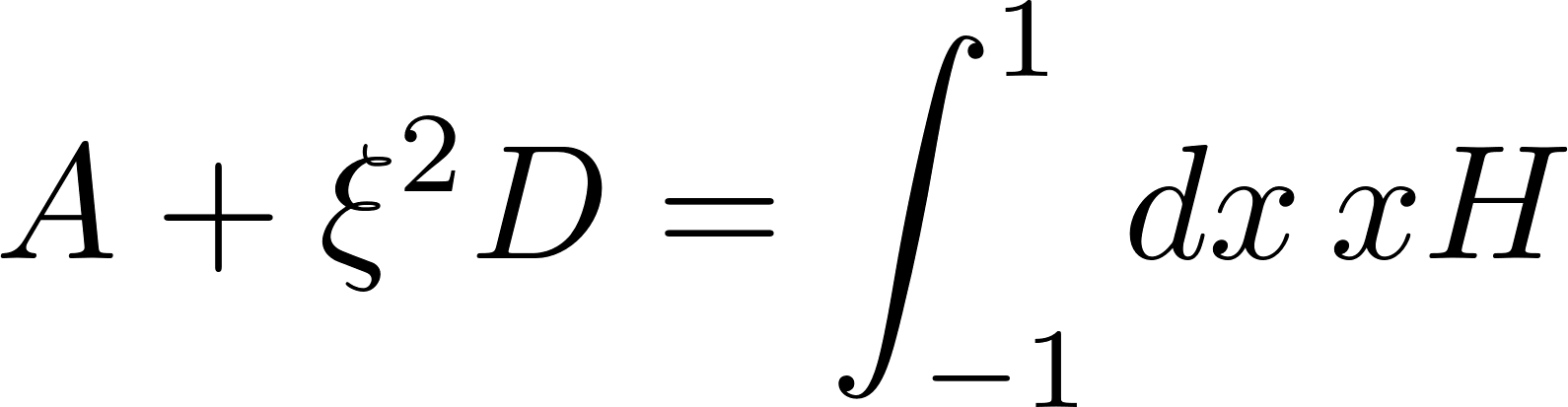 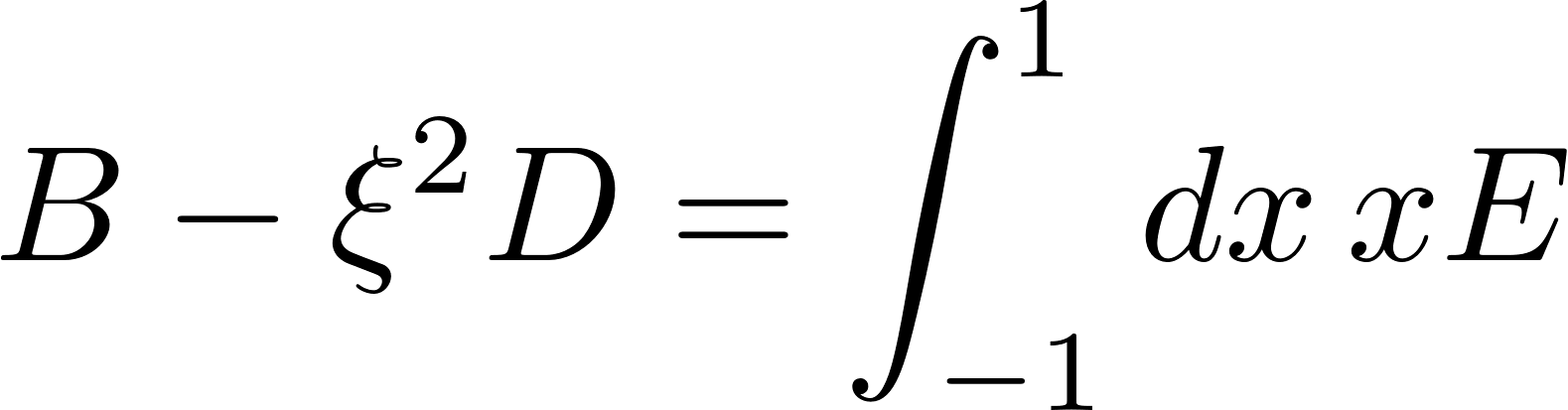 14
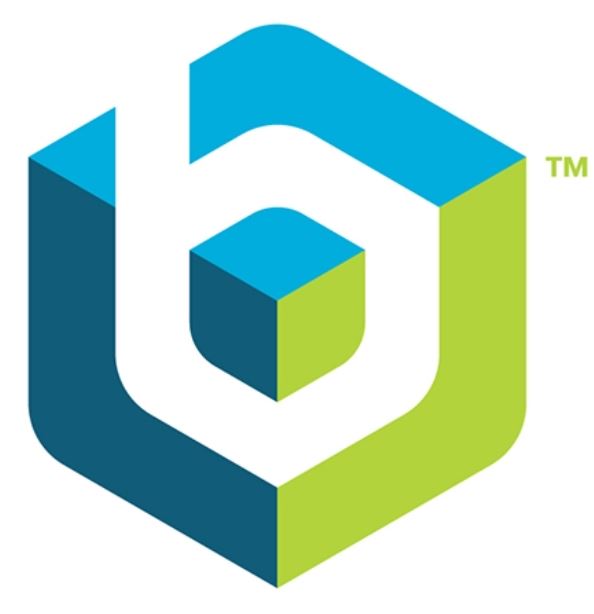 Motivation for studying GPDs
3)
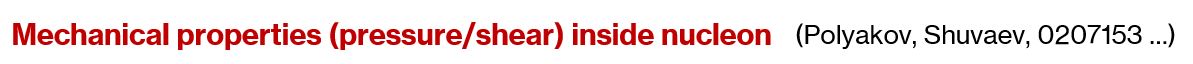 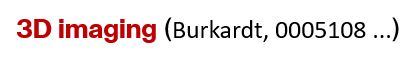 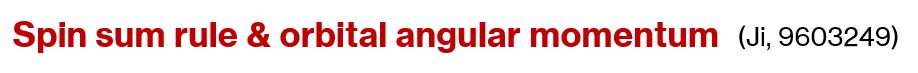 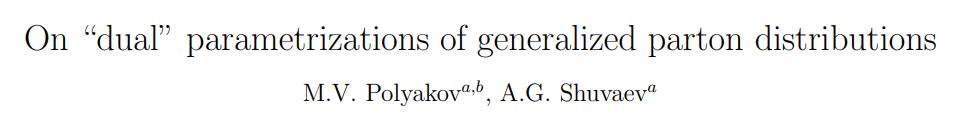 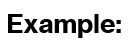 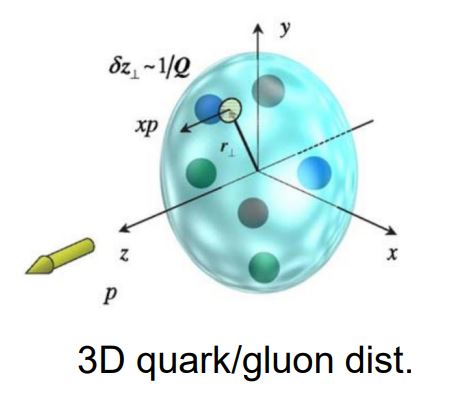 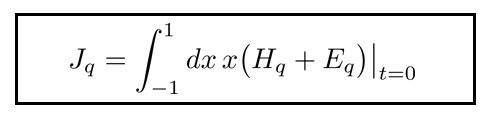 Exploits relations between GPDs & Gravitational Form Factors:
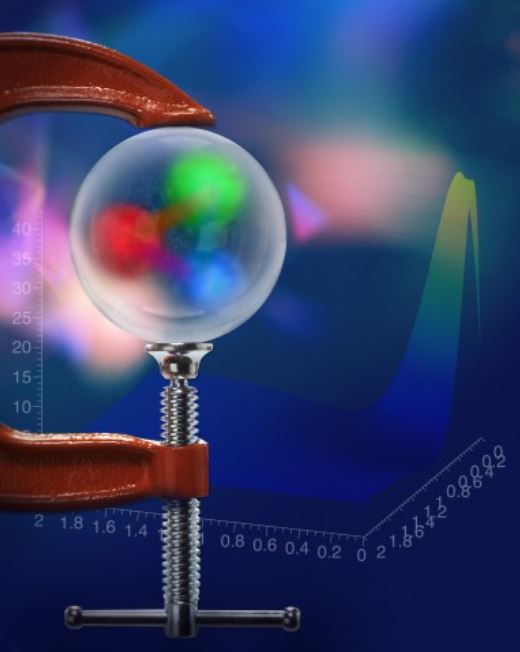 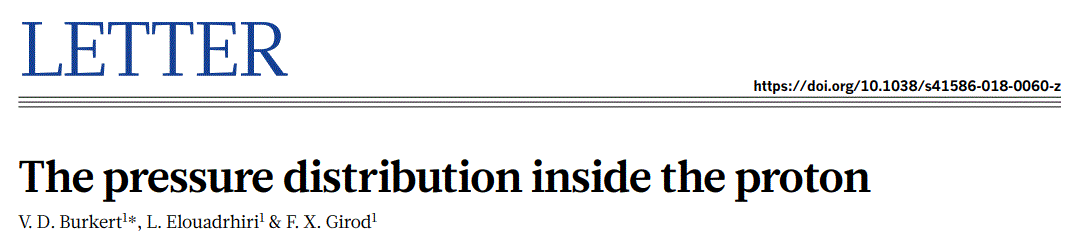 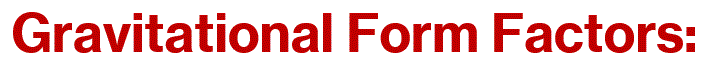 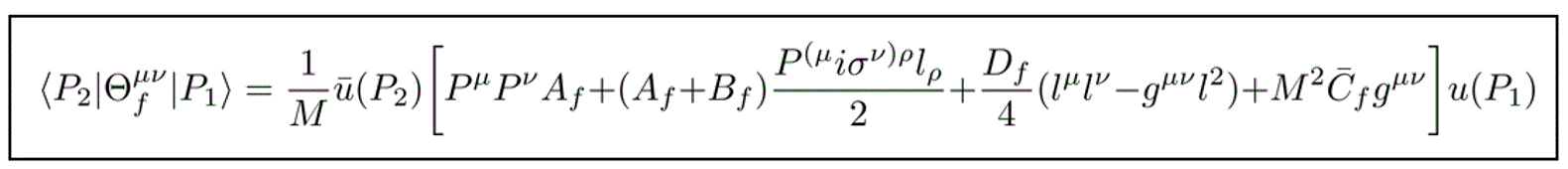 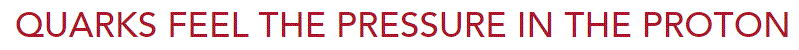 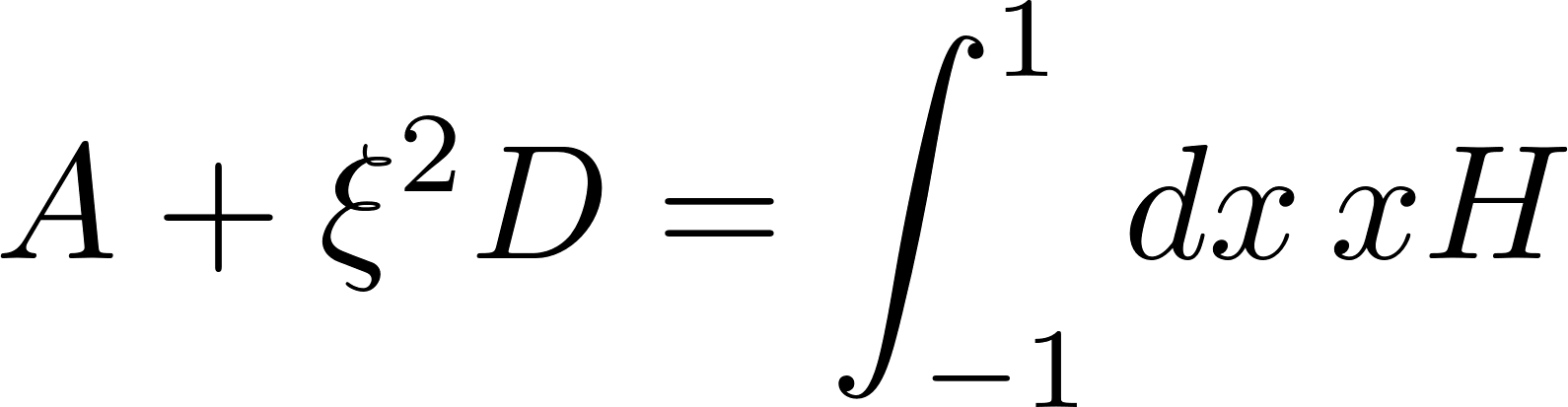 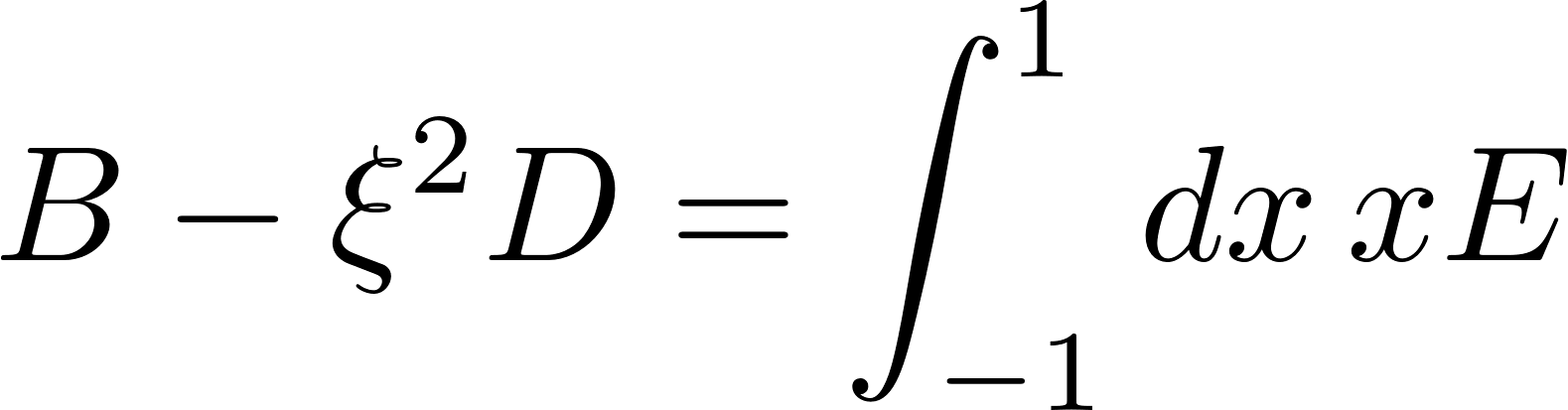 Courtesy: JLab media
15
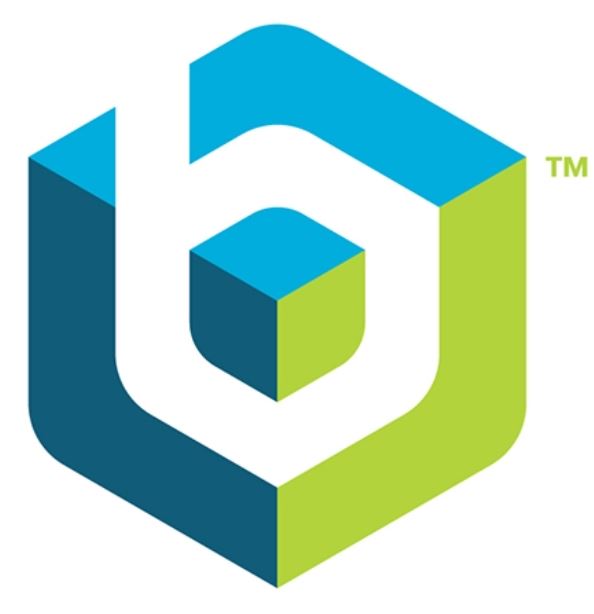 Motivation for studying GPDs
4)
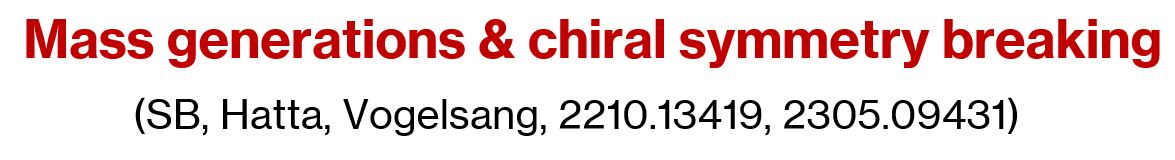 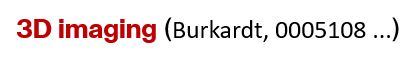 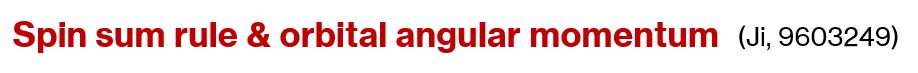 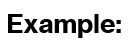 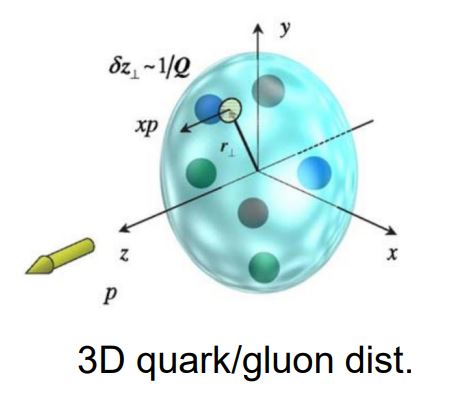 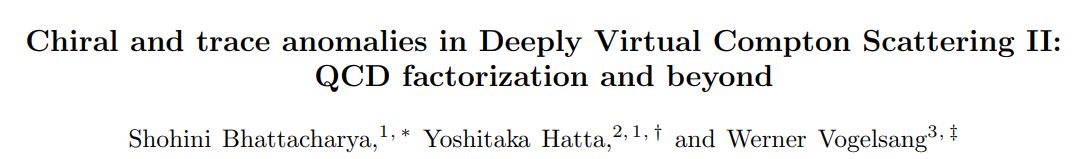 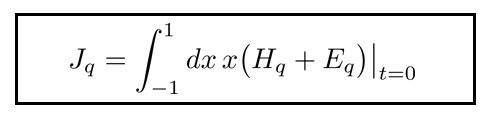 :
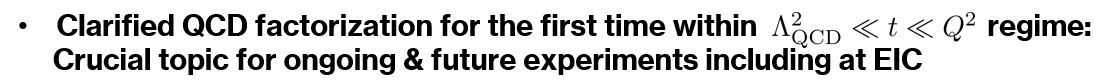 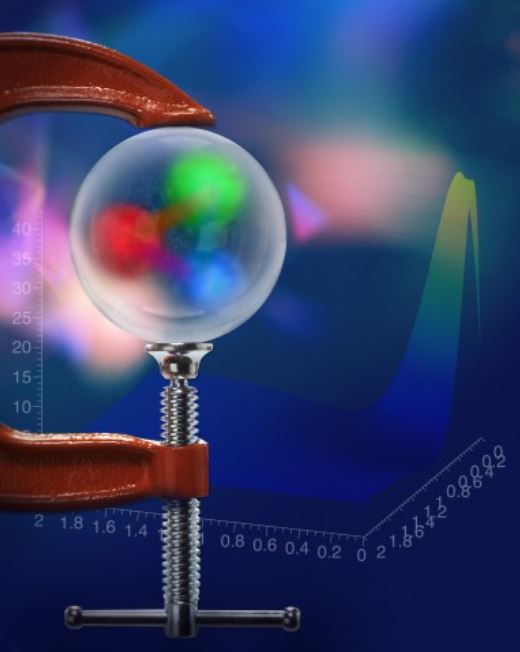 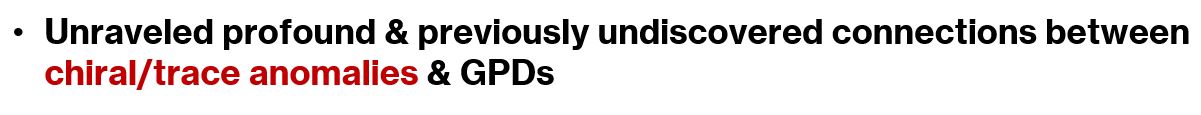 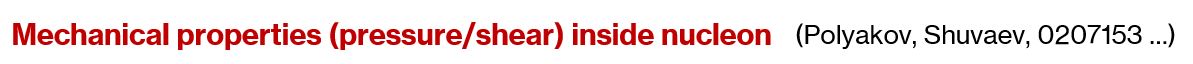 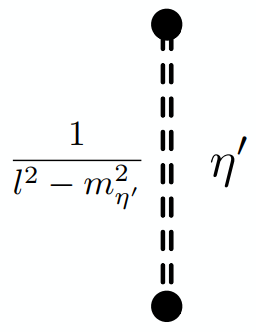 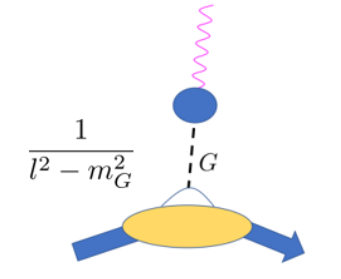 Eta meson mass generation:
Glueball mass generation:
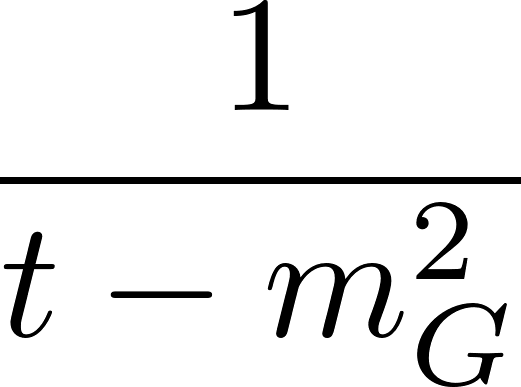 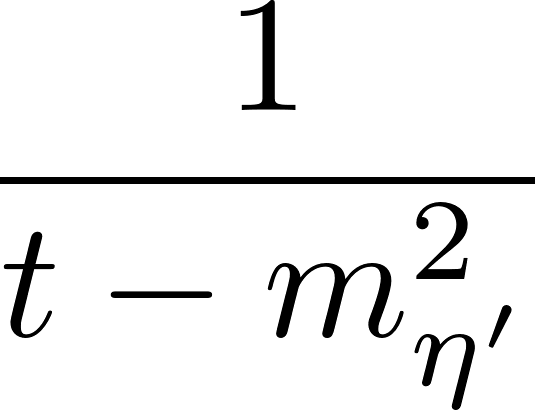 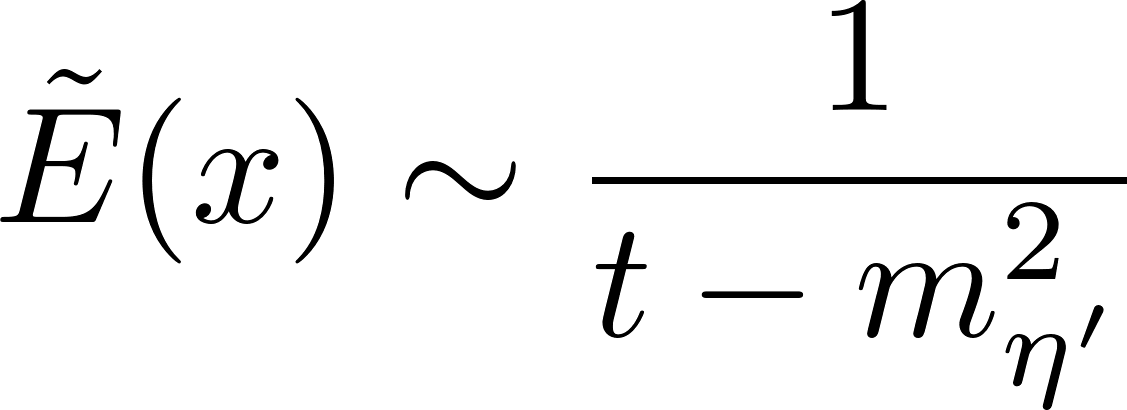 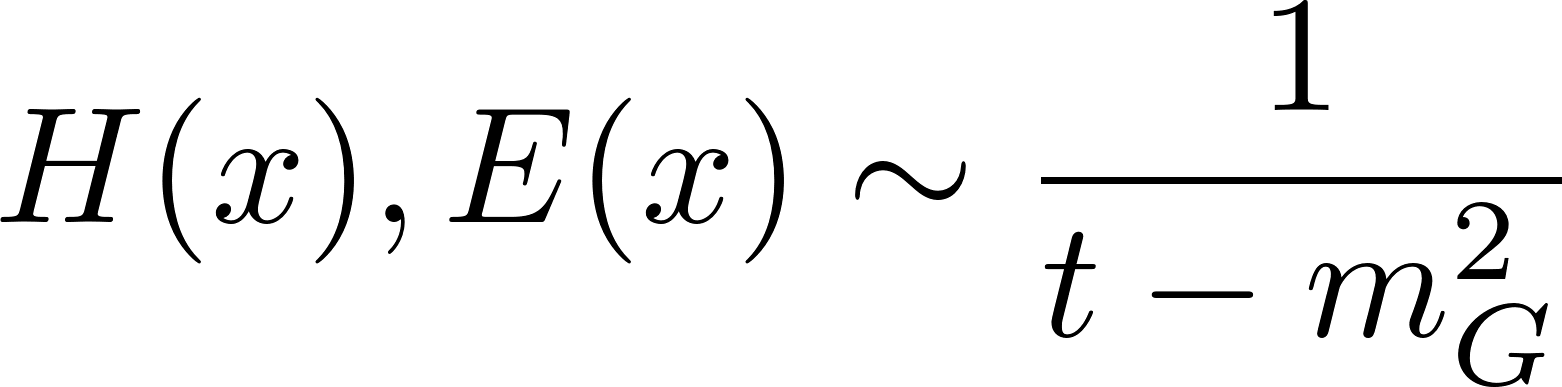 16
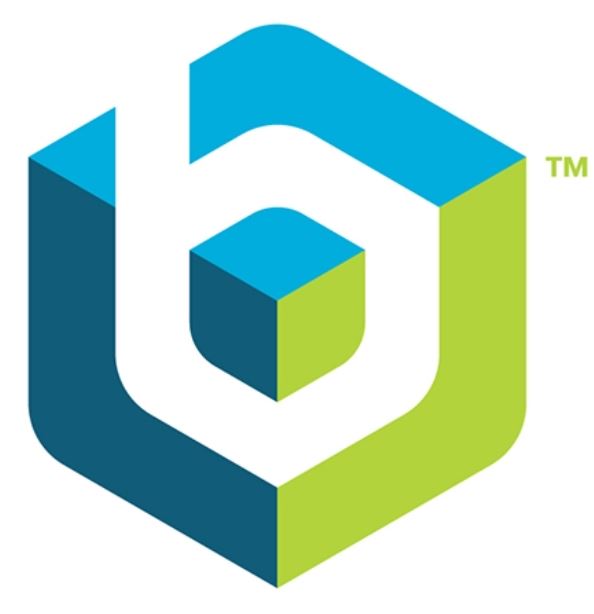 Motivation for studying GPDs
4)
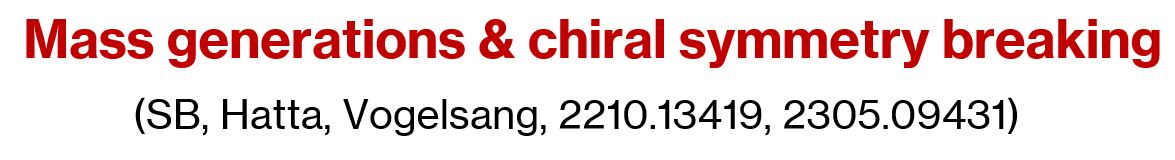 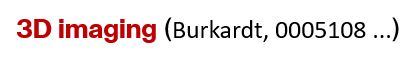 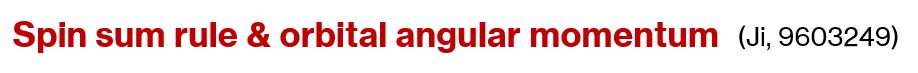 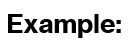 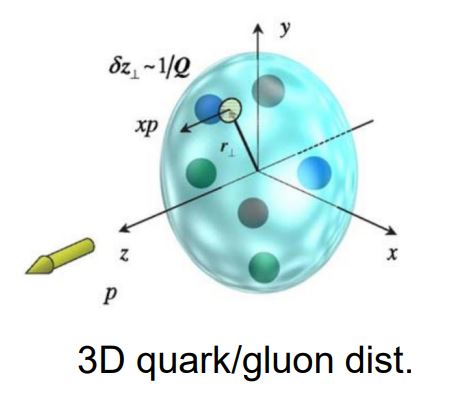 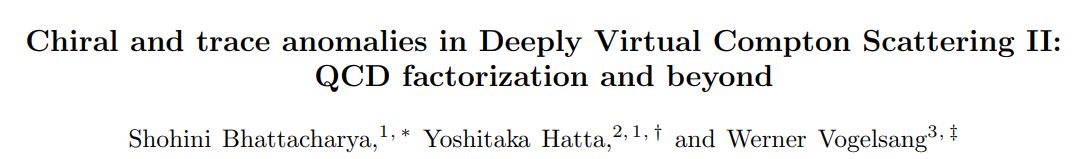 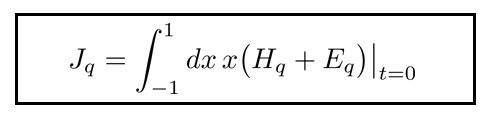 :
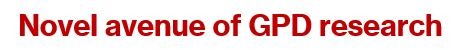 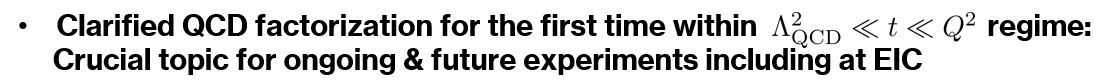 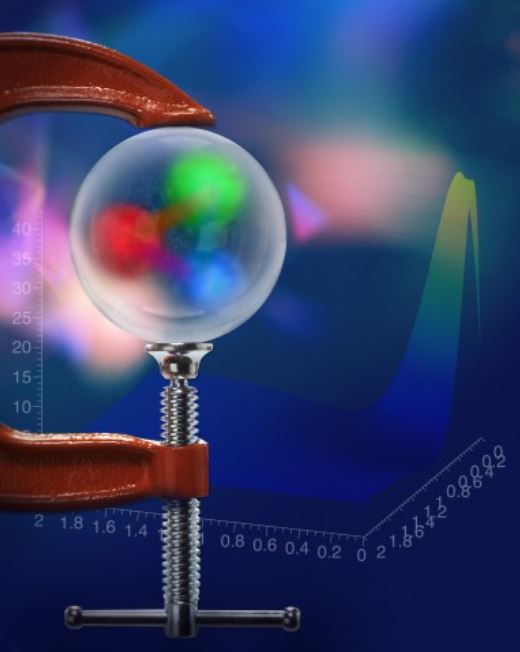 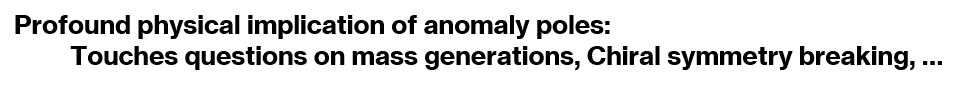 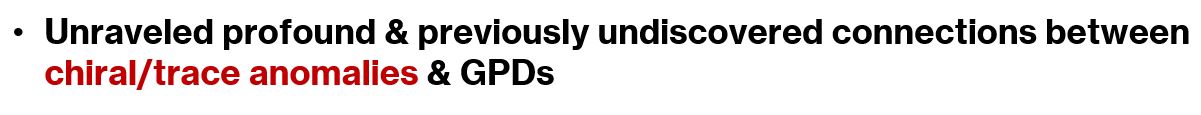 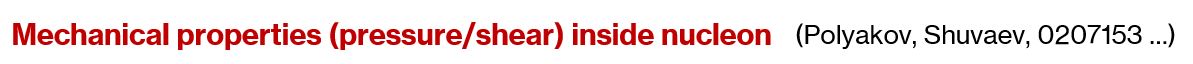 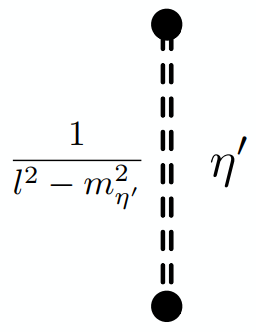 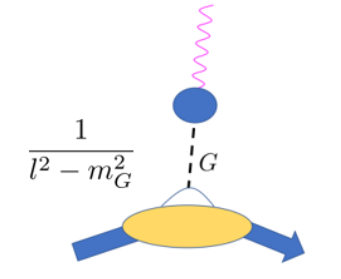 Eta meson mass generation:
Glueball mass generation:
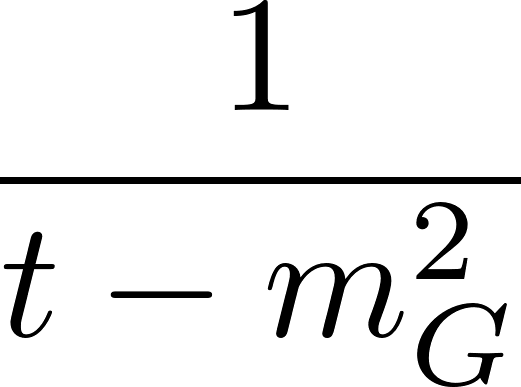 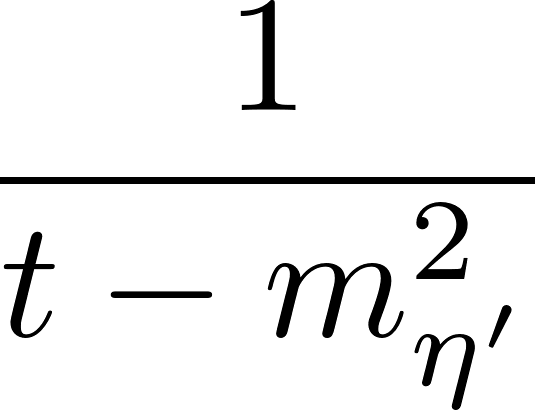 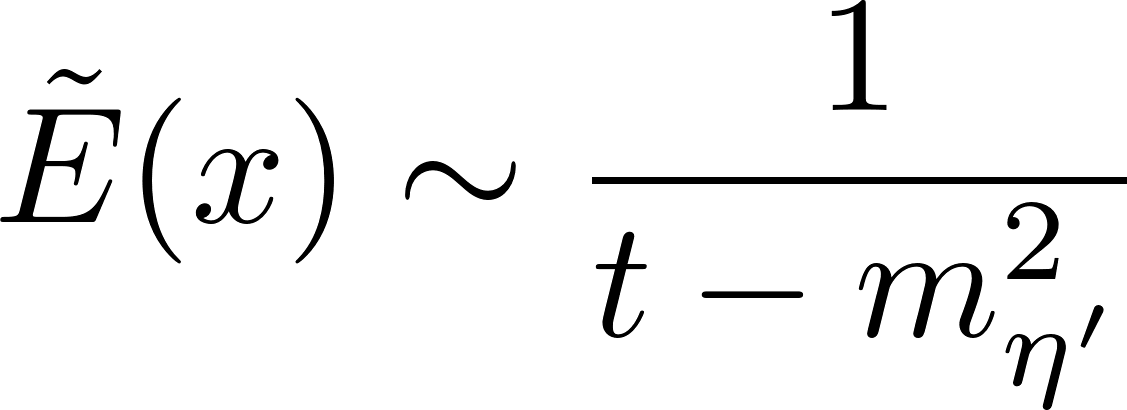 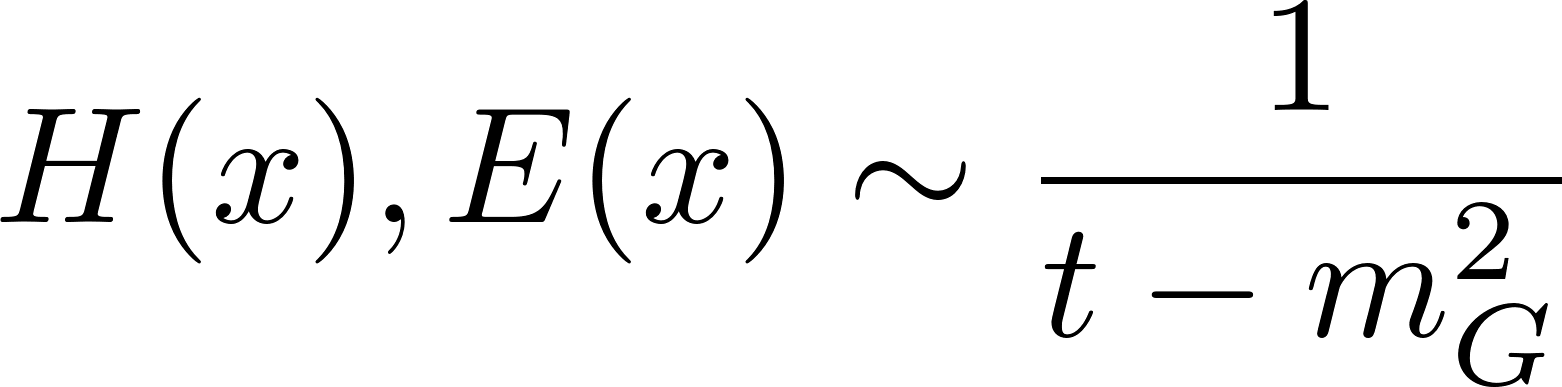 17
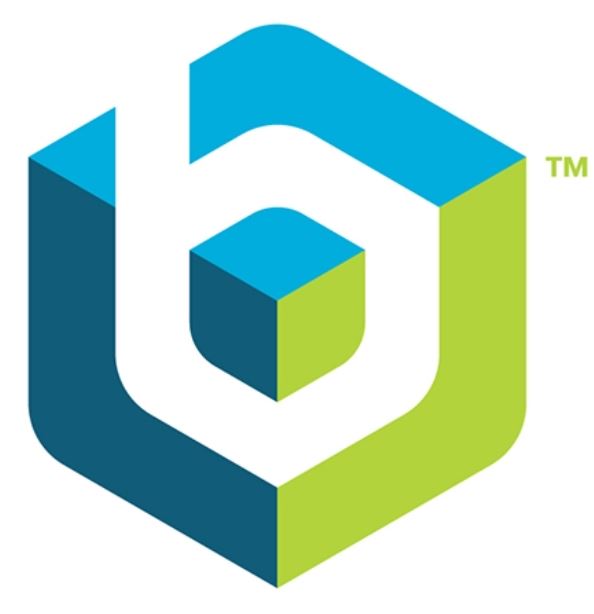 Motivation for studying GPDs
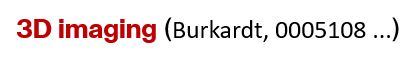 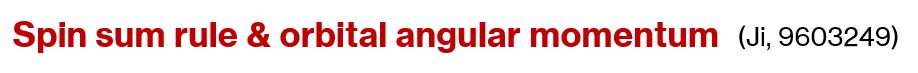 1)
2)
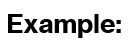 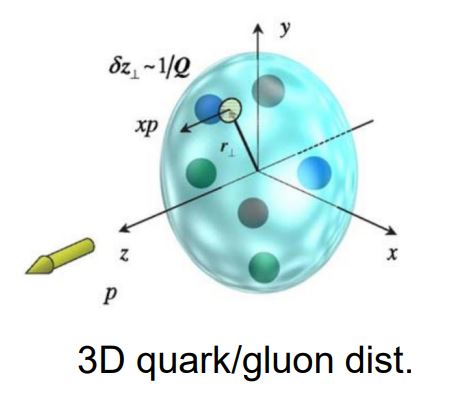 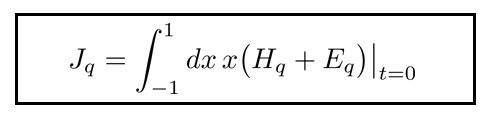 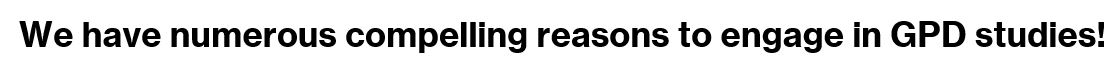 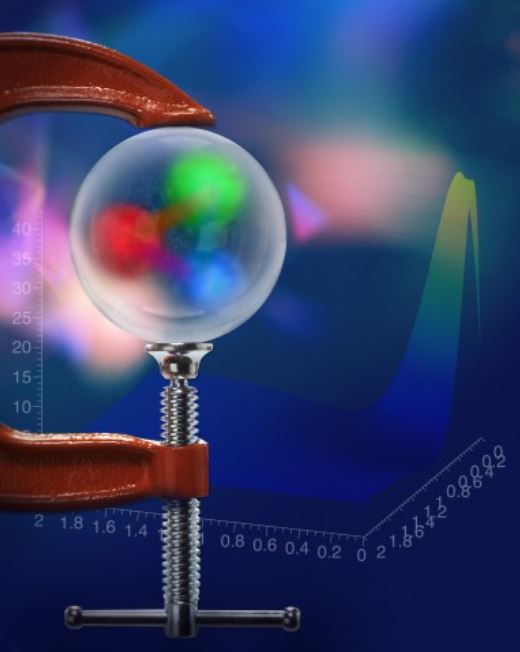 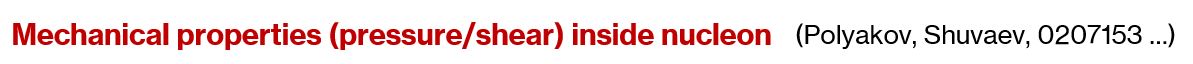 3)
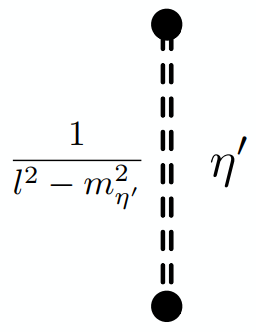 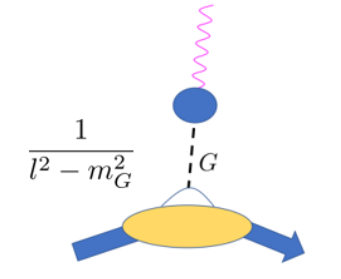 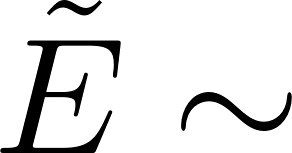 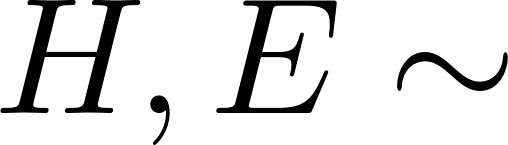 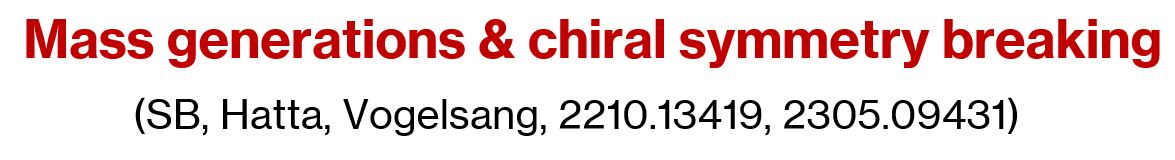 4)
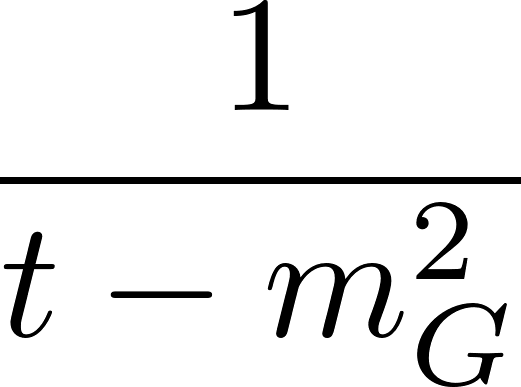 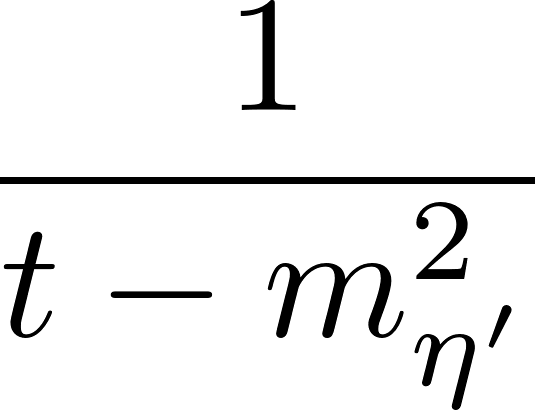 18
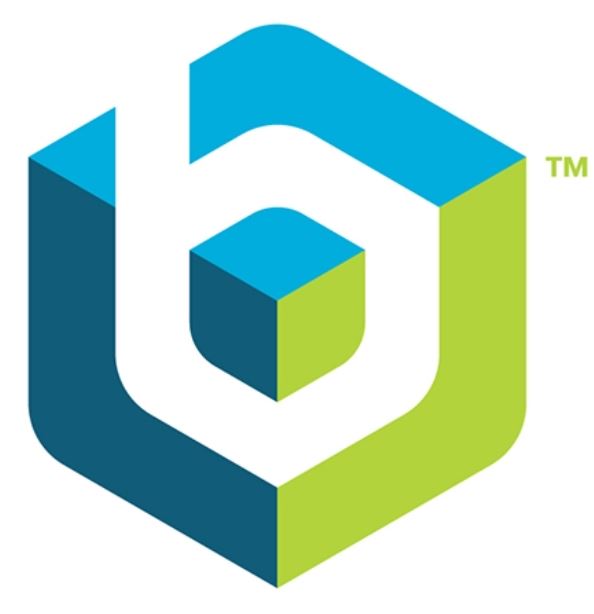 Physical processes sensitive to GPDs
See talks by Silvia, Spencer, Wim
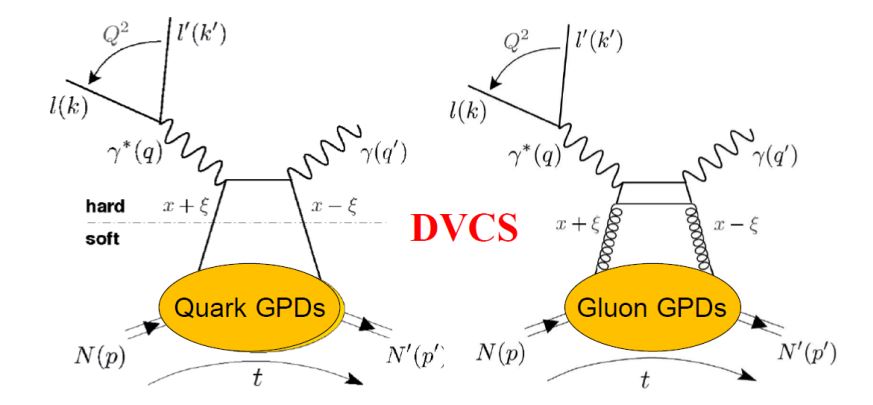 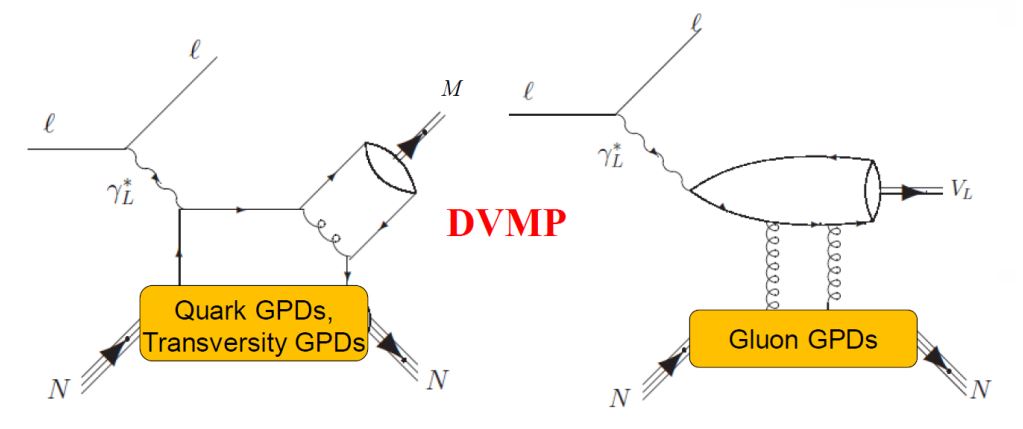 DVCS
DVMP
Courtesy: Hyon-Suk Jo, KPS Meeting
No access to x-dependence of GPDs
19
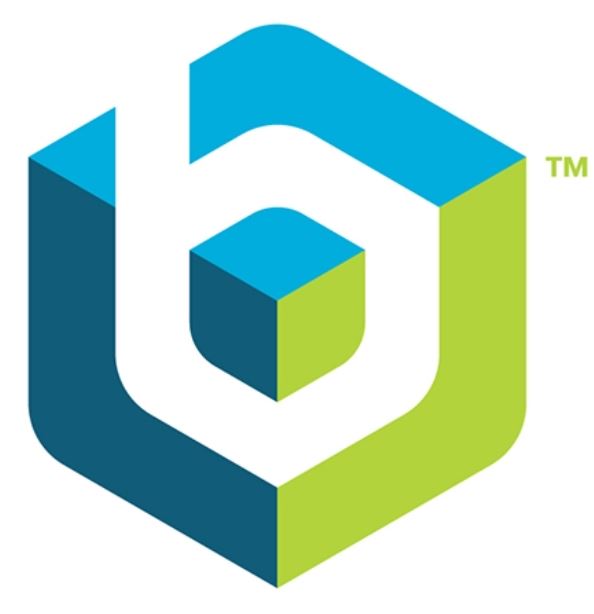 Physical processes sensitive to GPDs
See talks by Silvia, Spencer, Wim
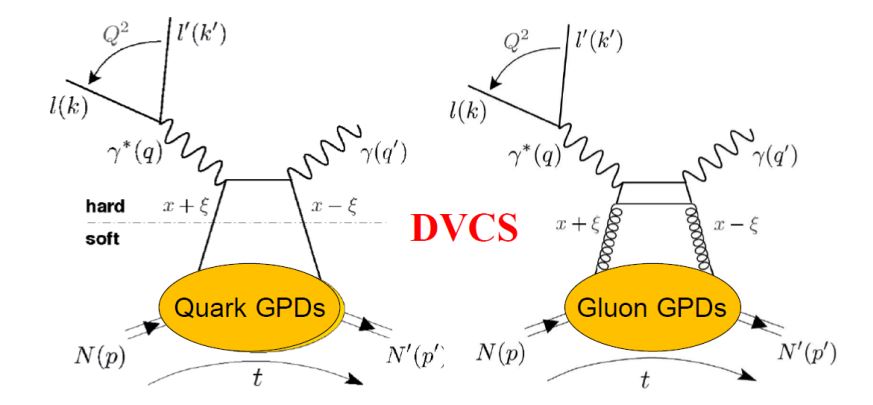 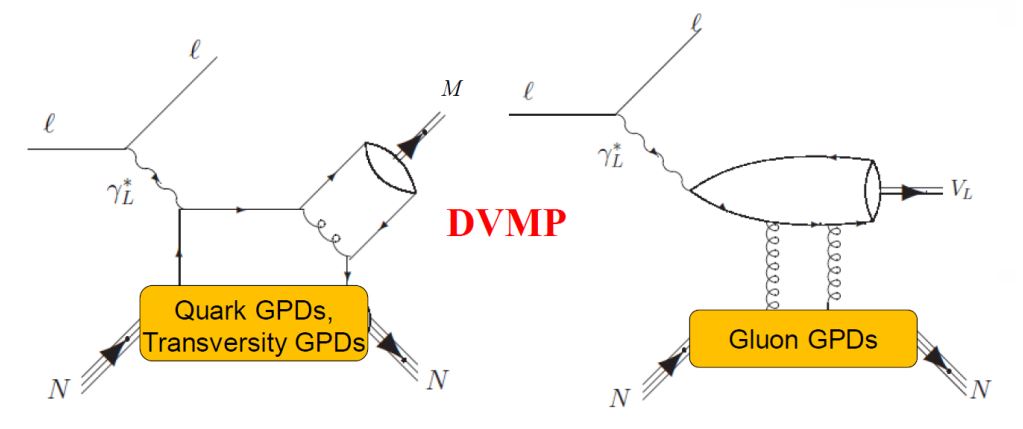 DVCS
DVMP
Courtesy: Hyon-Suk Jo, KPS Meeting
No access to x-dependence of GPDs
Complementarity: Lattice results can be integrated into global analysis of experimental data
20
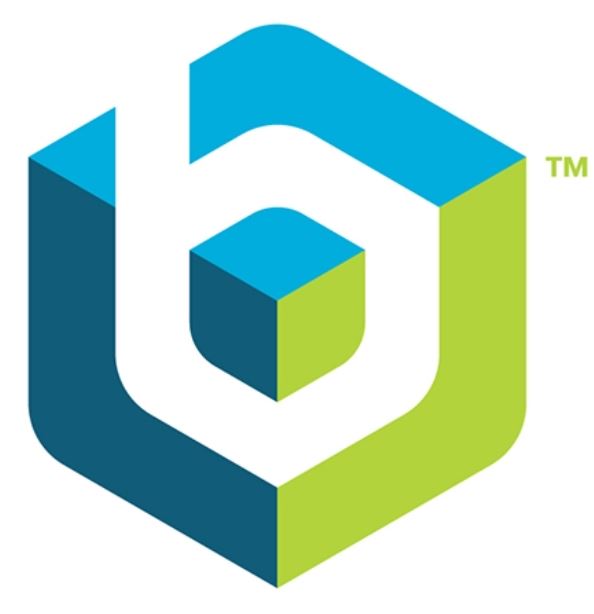 Physical processes sensitive to GPDs
See talks by Silvia, Spencer, Wim
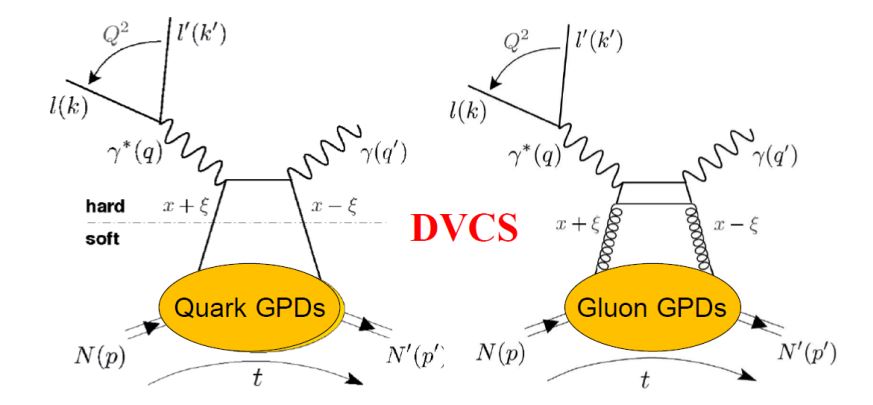 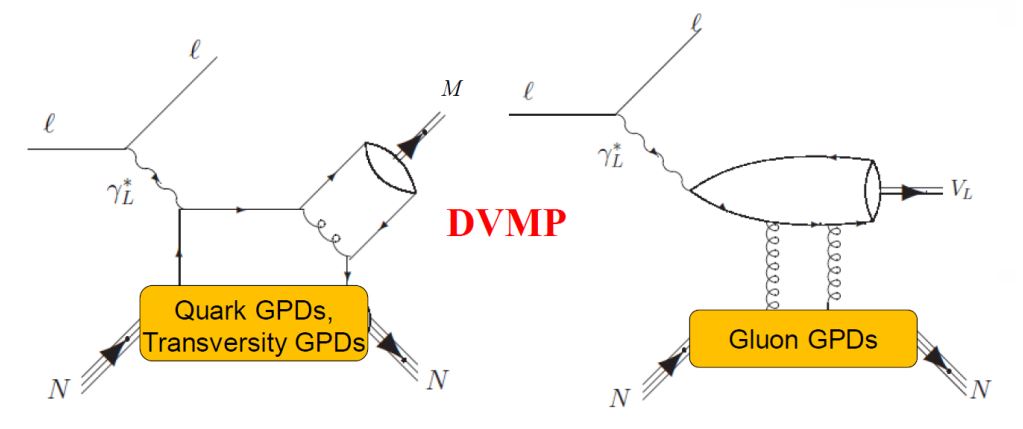 DVCS
DVMP
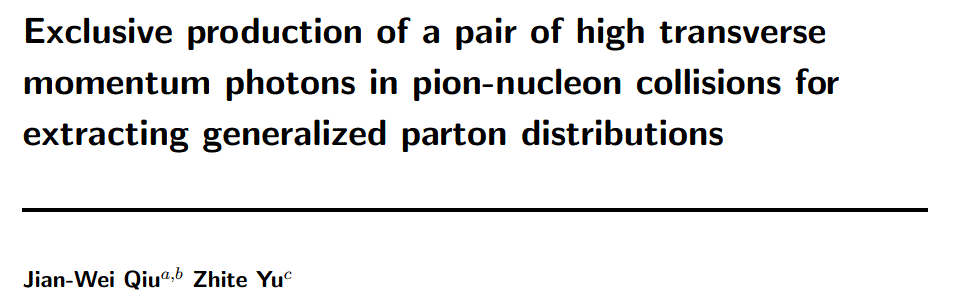 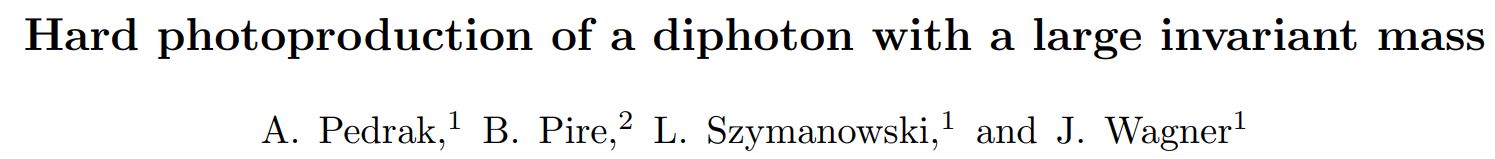 (References not exhaustive)
Access to x-dependence of GPDs
21
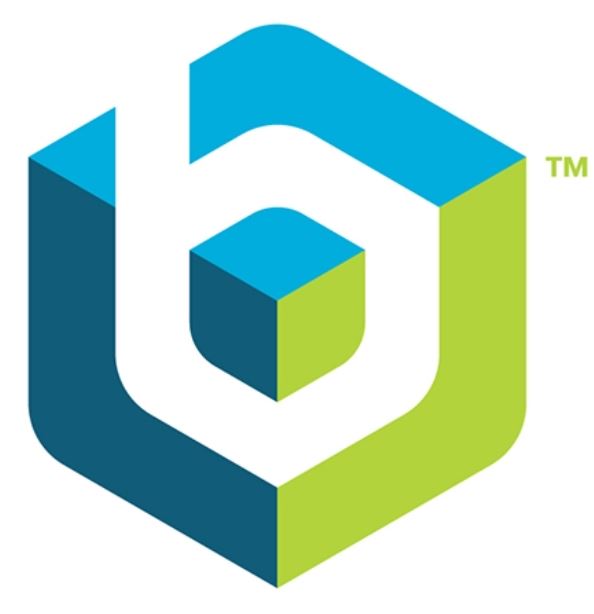 Physical processes sensitive to GPDs
See talks by Silvia, Spencer, Wim
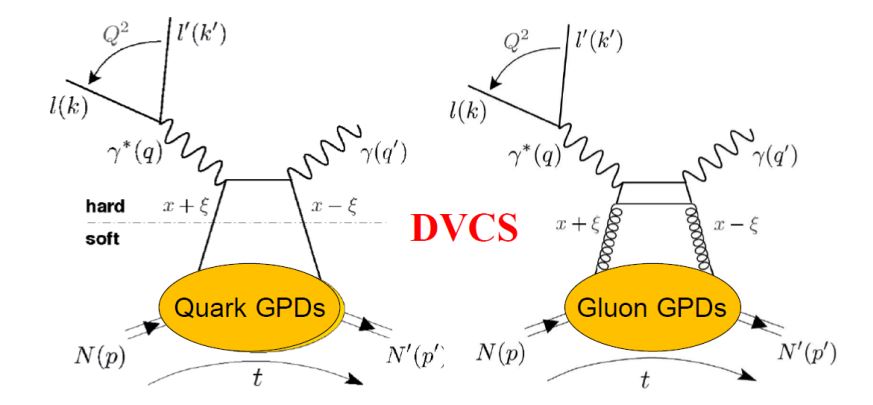 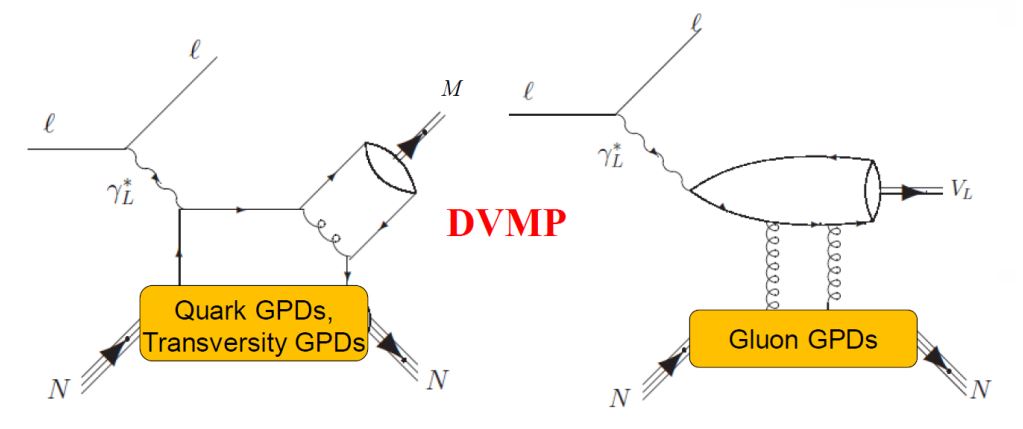 DVCS
DVMP
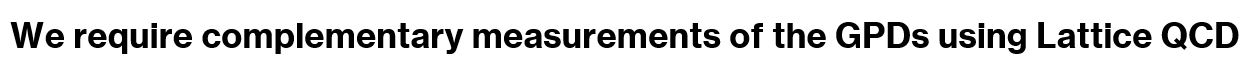 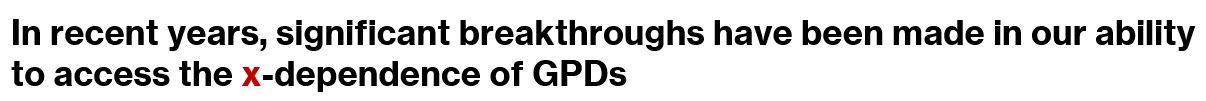 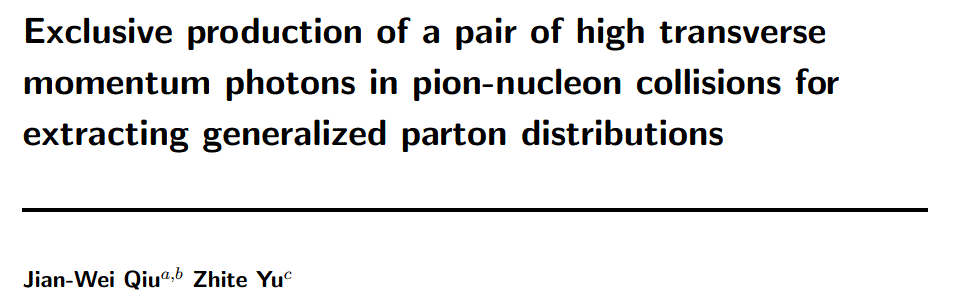 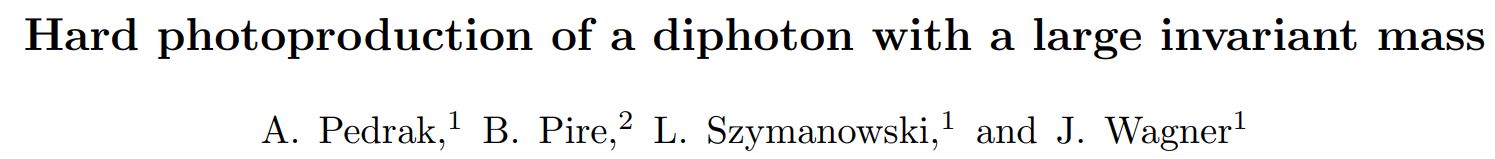 Access to x-dependence of GPDs
22
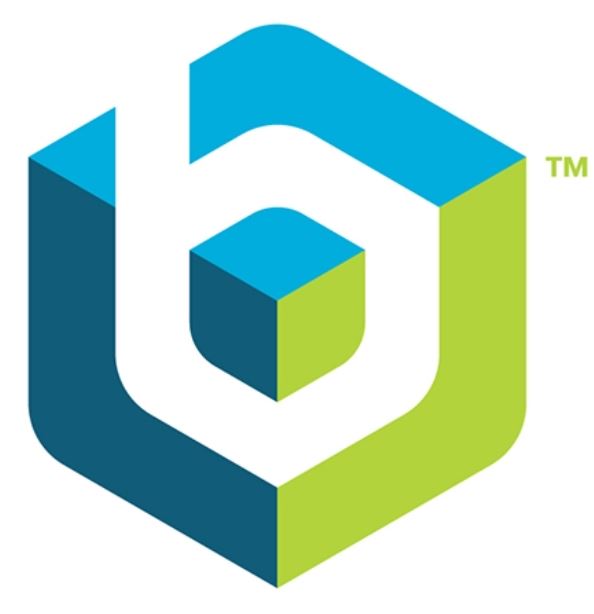 Calculating Parton Distributions in Lattice QCD
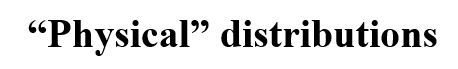 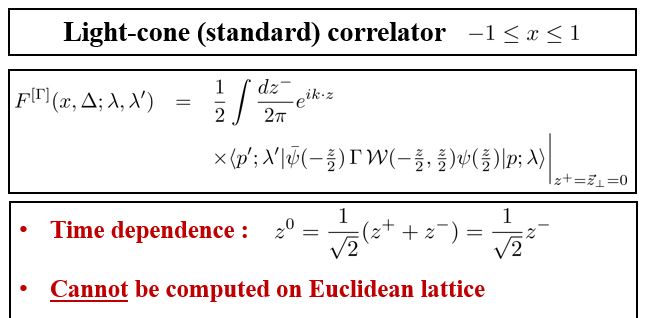 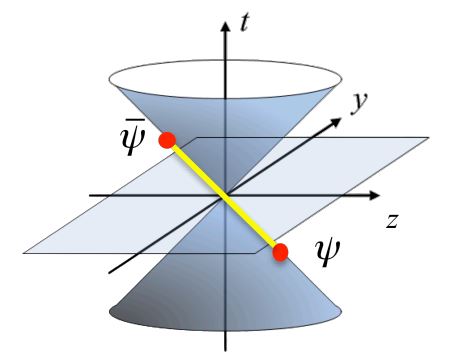 23
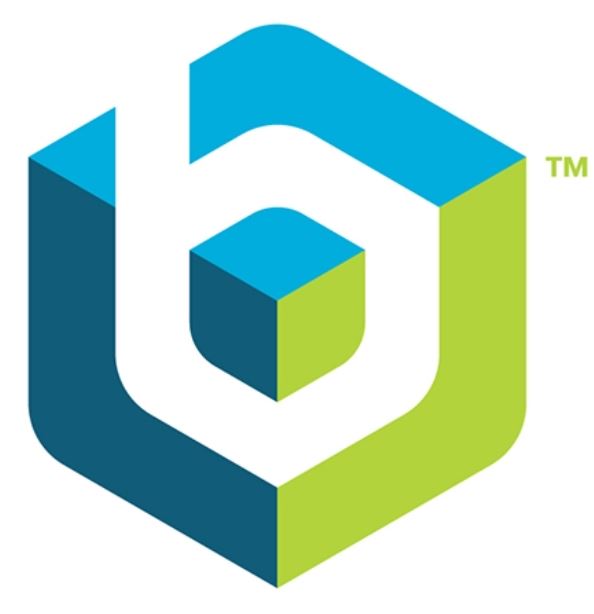 Calculating Parton Distributions in Lattice QCD
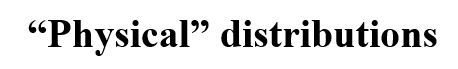 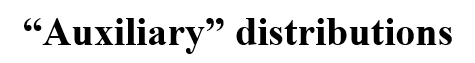 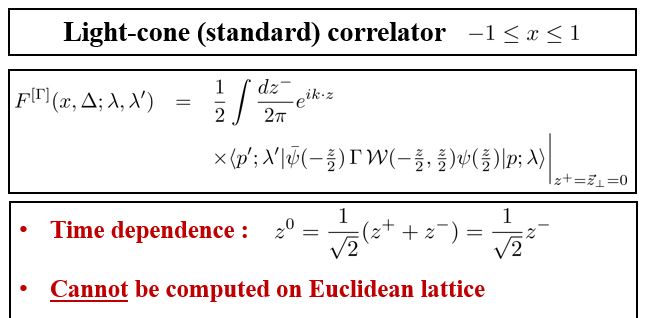 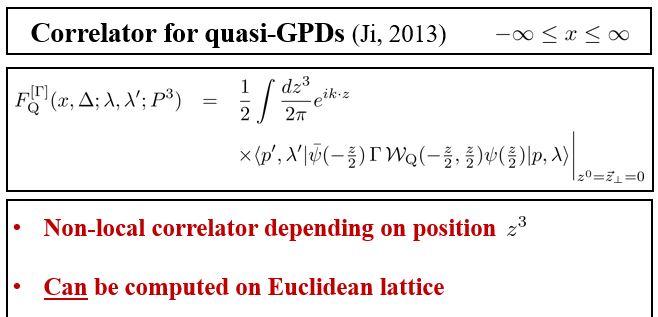 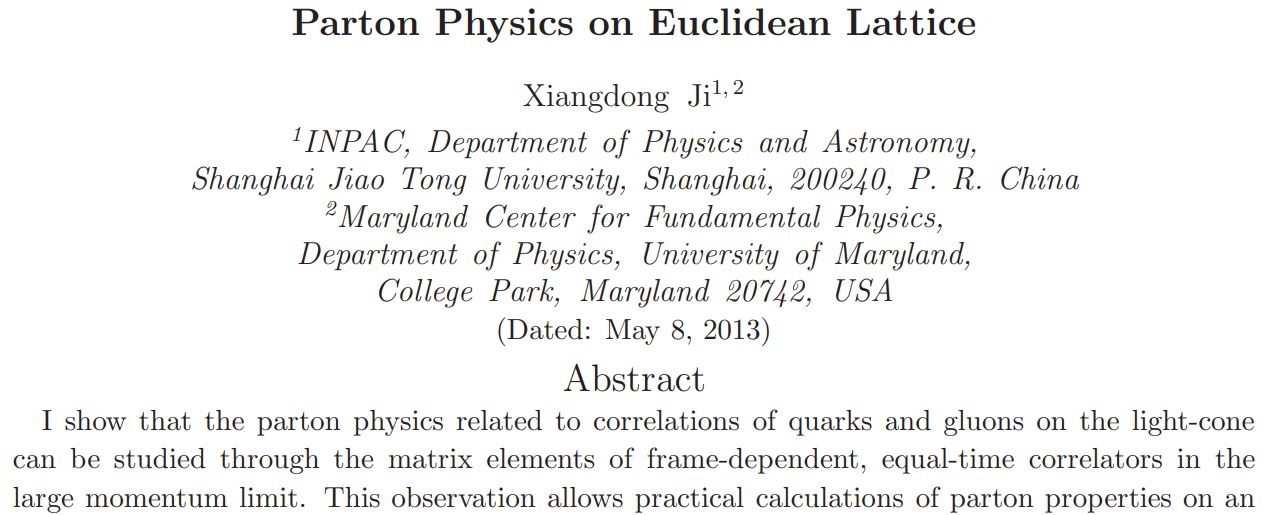 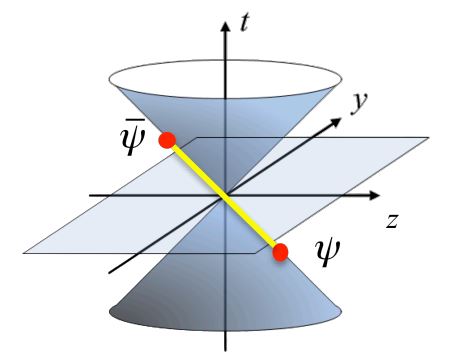 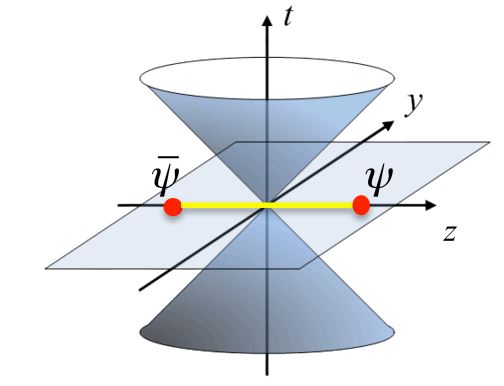 24
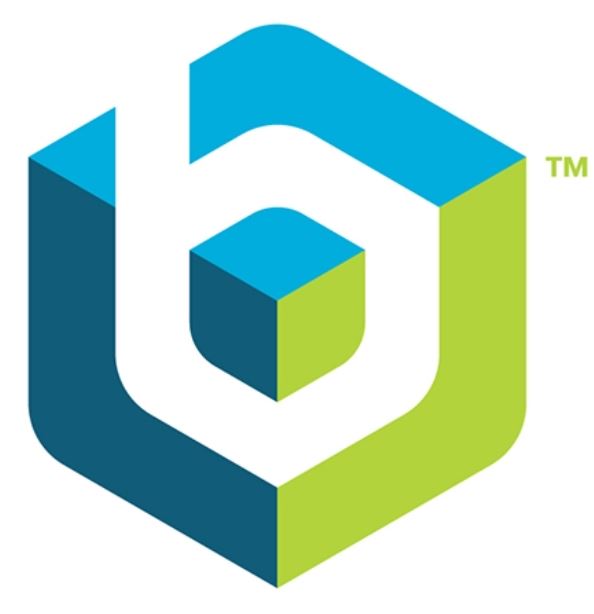 Calculating Parton Distributions in Lattice QCD
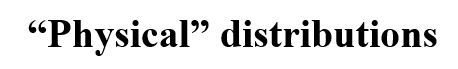 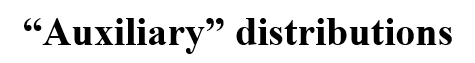 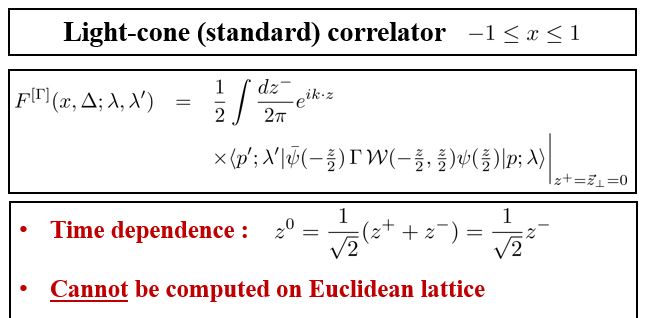 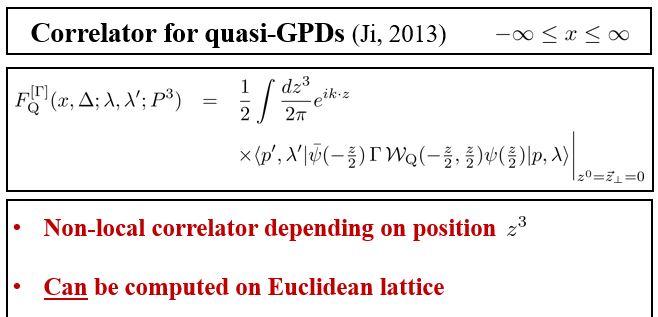 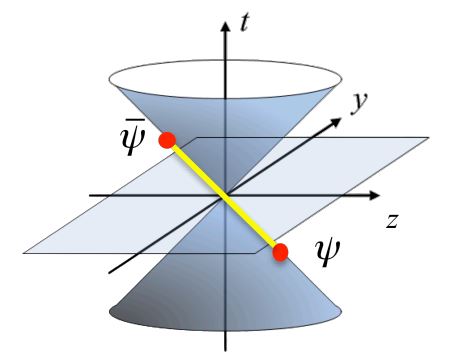 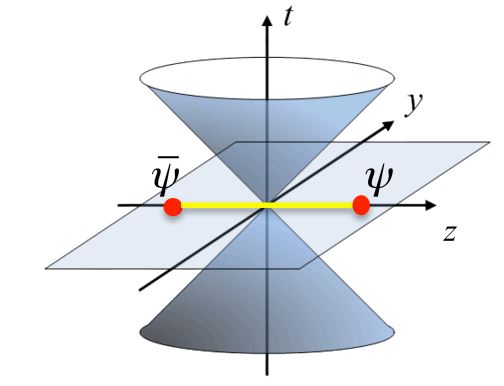 ?
25
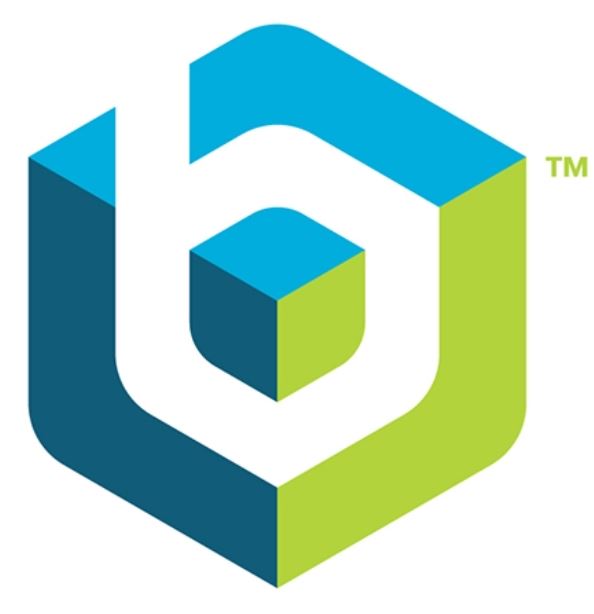 Calculating Parton Distributions in Lattice QCD
Essence of the quasi-distribution approach (Example: PDF)
Light-cone PDF:
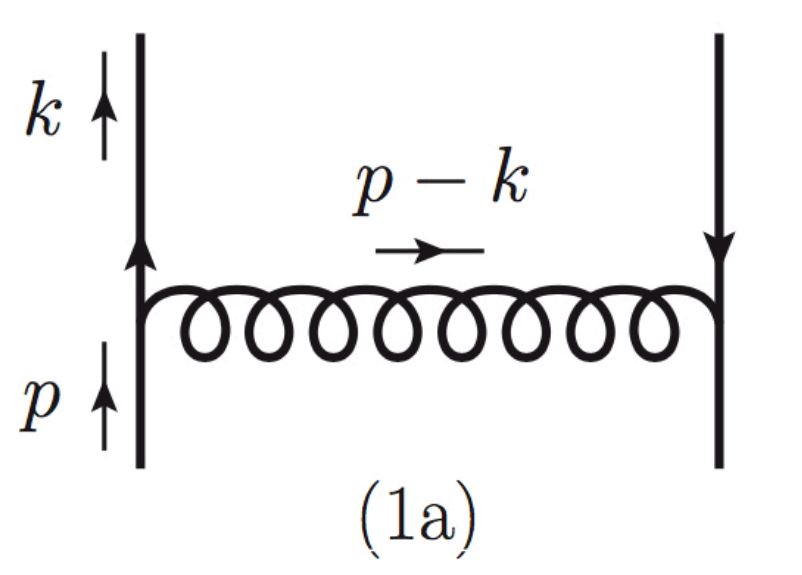 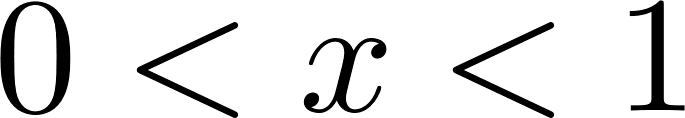 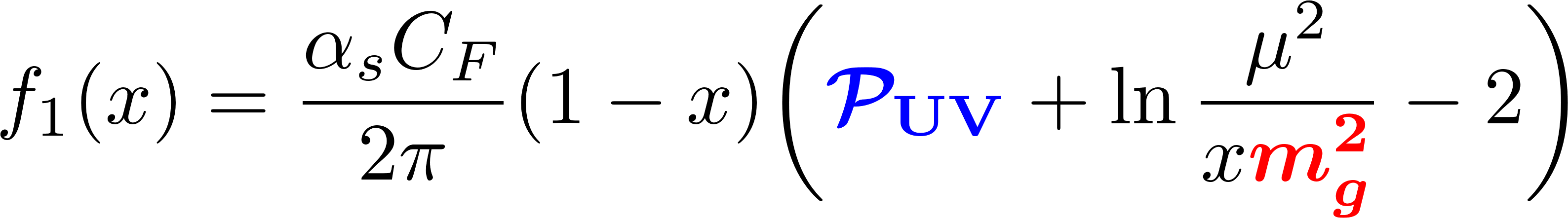 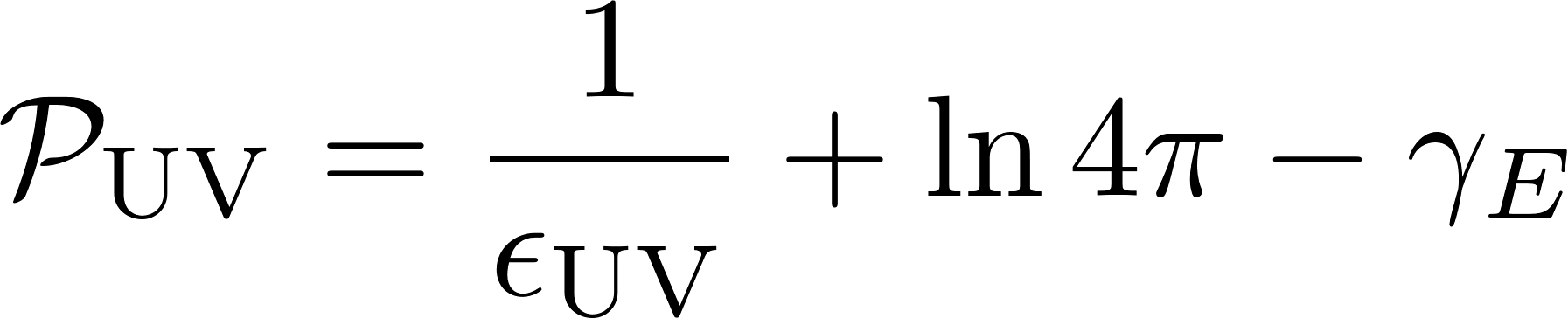 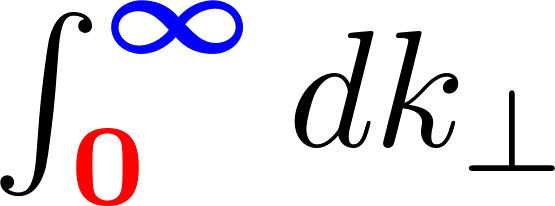 26
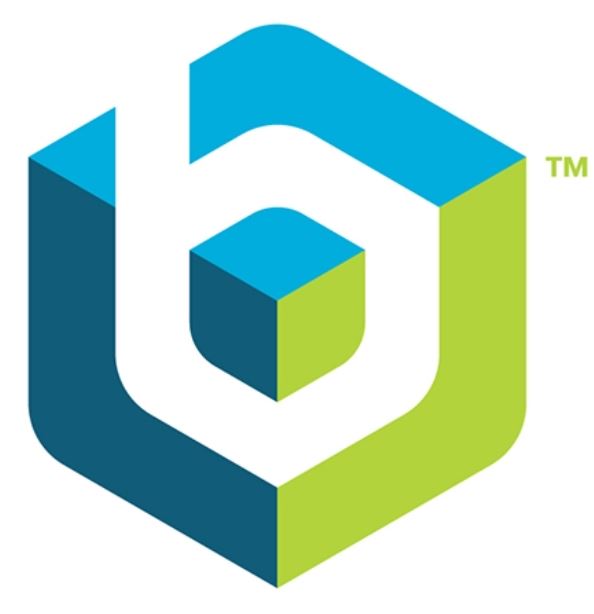 Calculating Parton Distributions in Lattice QCD
Essence of the quasi-distribution approach (Example: PDF)
Light-cone PDF:
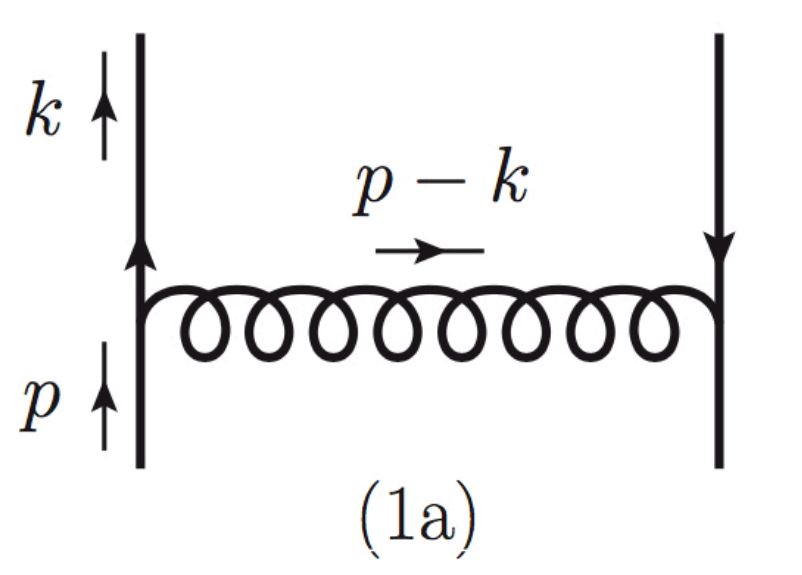 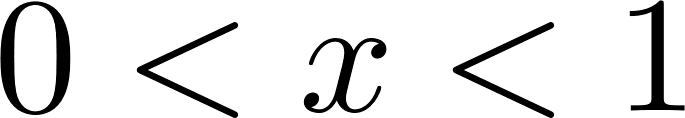 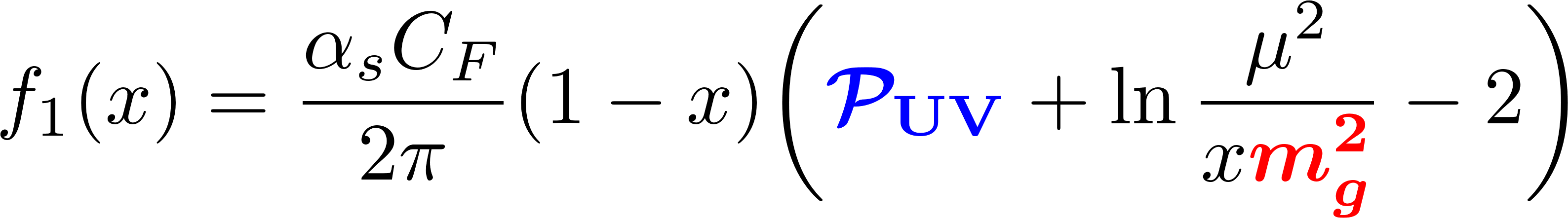 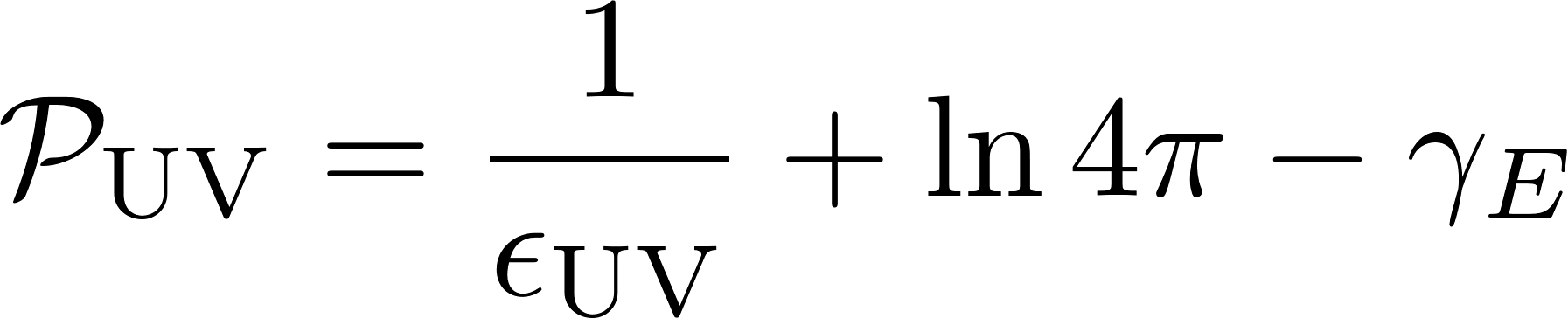 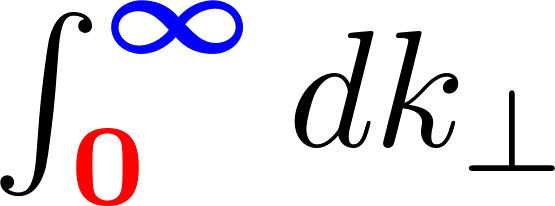 Quasi PDF:
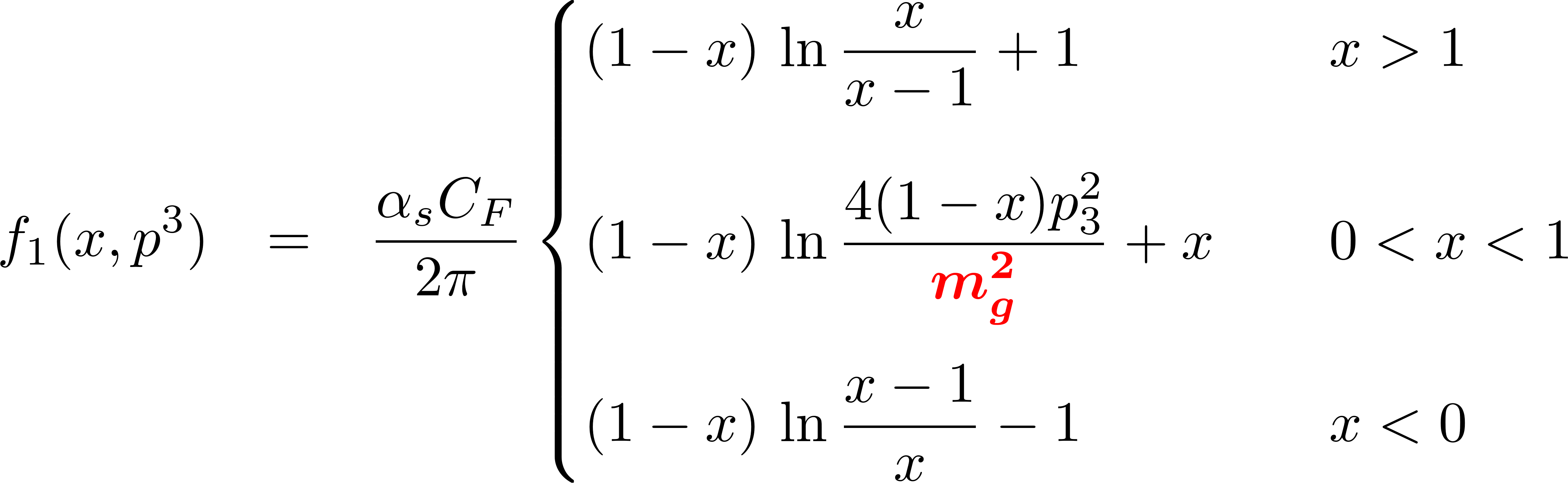 27
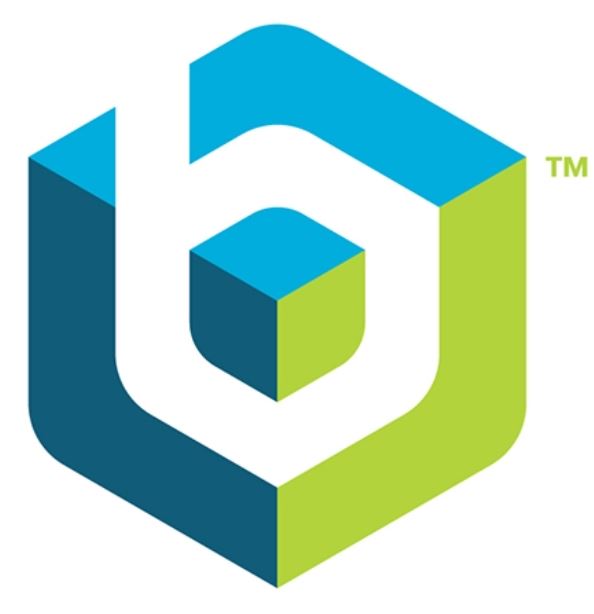 Calculating Parton Distributions in Lattice QCD
Essence of the quasi-distribution approach (Example: PDF)
Light-cone PDF:
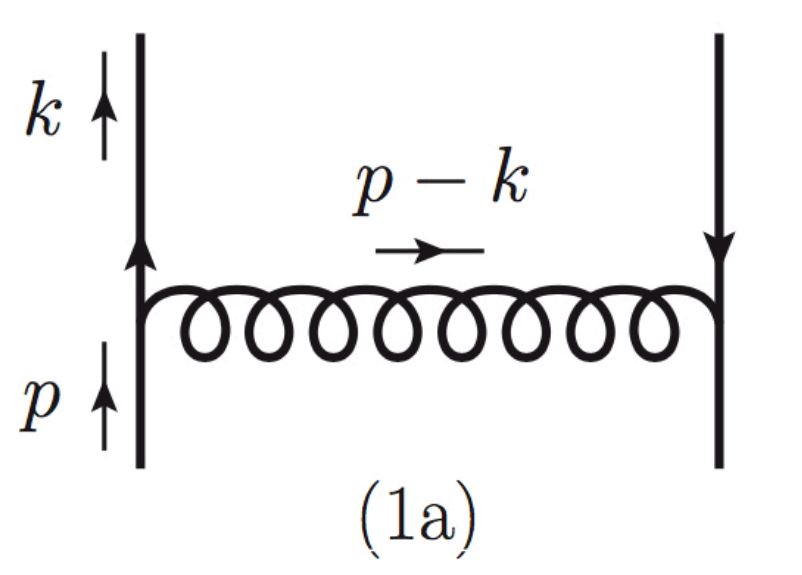 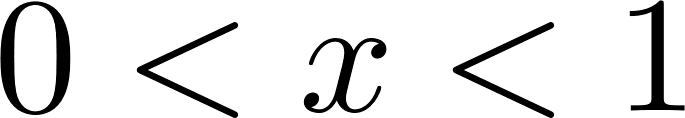 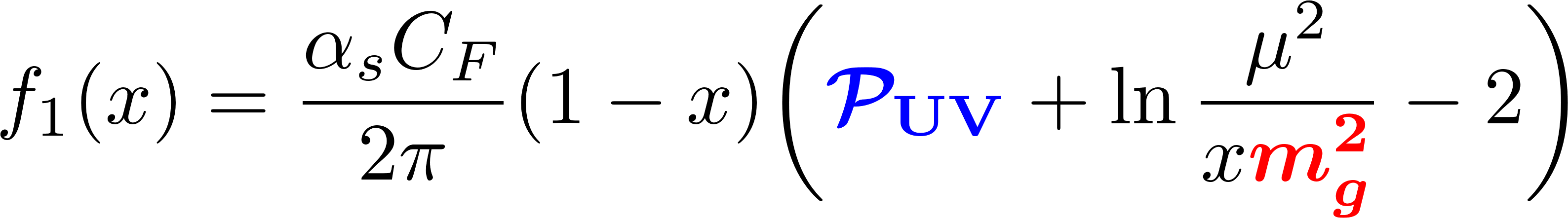 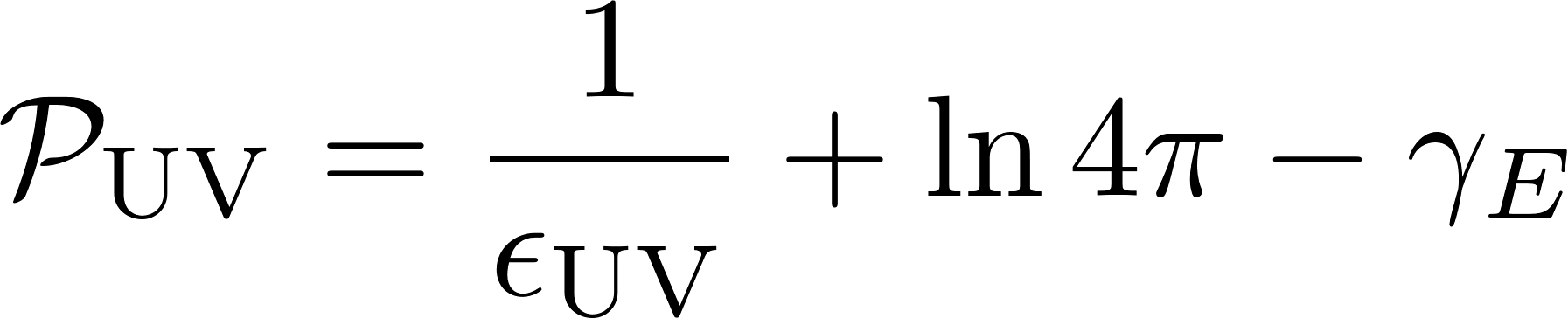 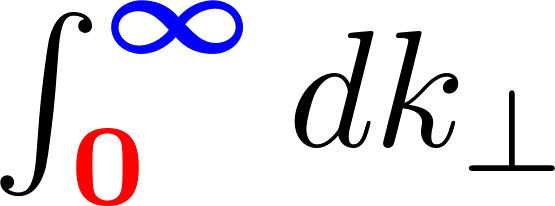 Quasi PDF:
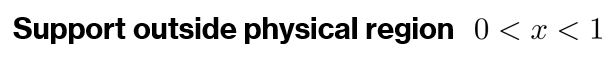 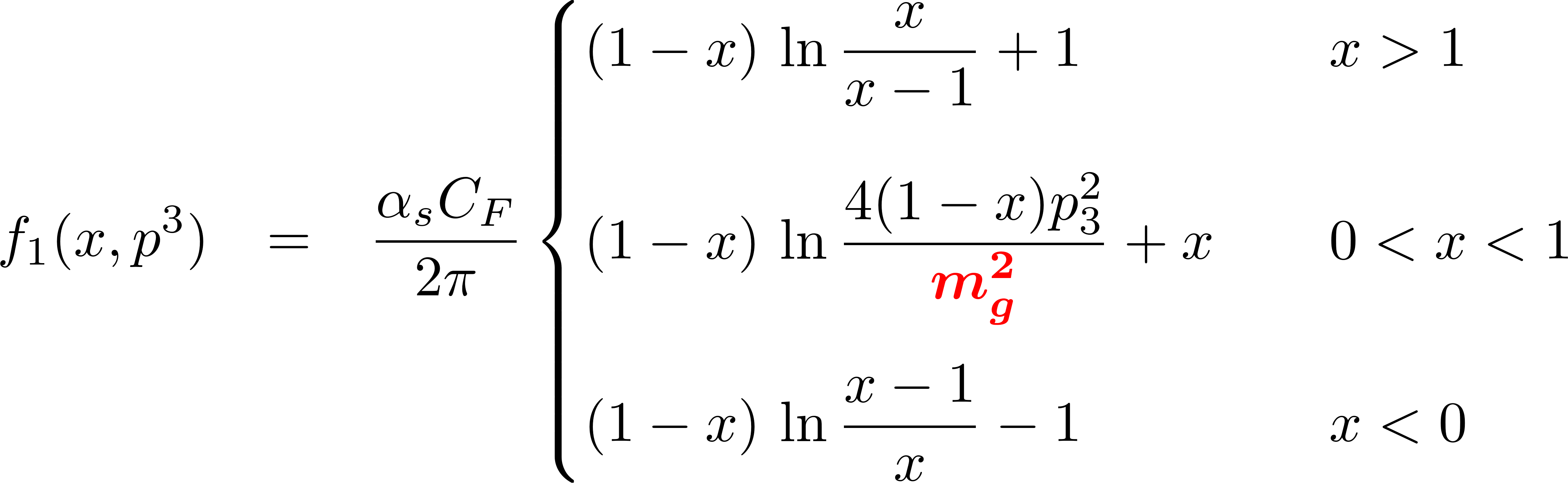 28
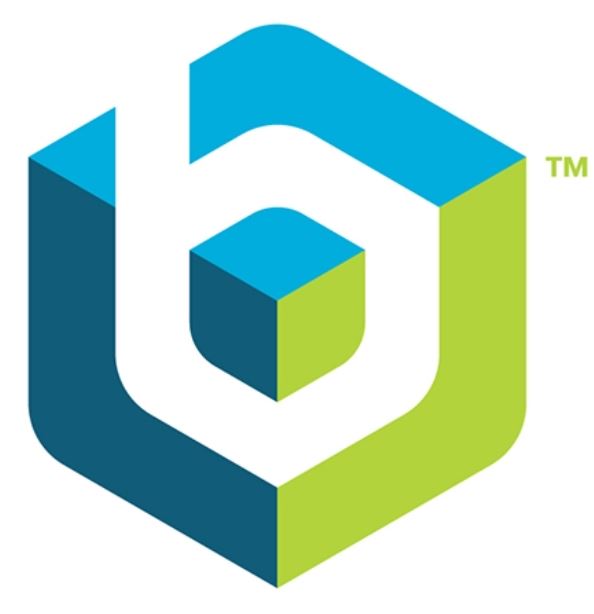 Calculating Parton Distributions in Lattice QCD
Essence of the quasi-distribution approach (Example: PDF)
Light-cone PDF:
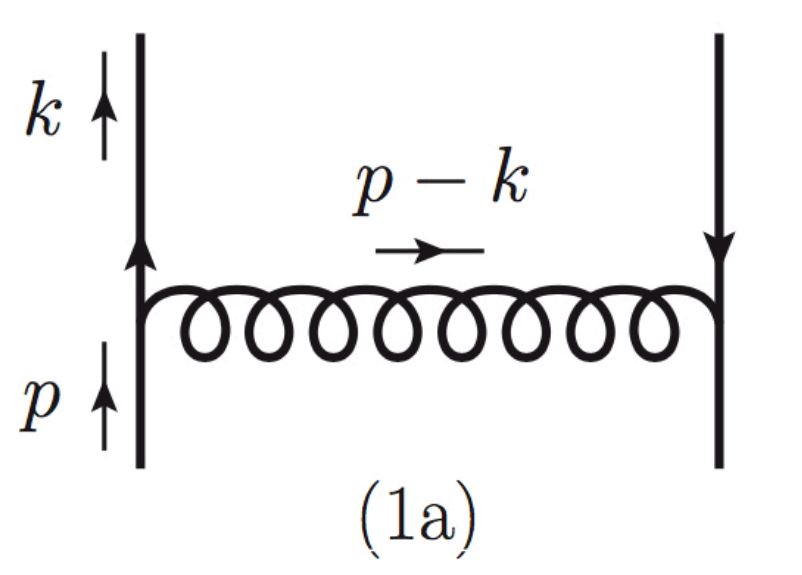 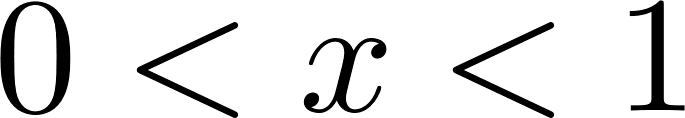 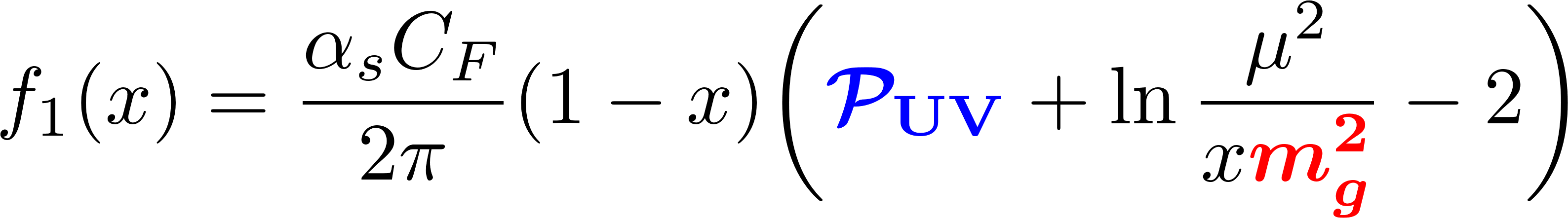 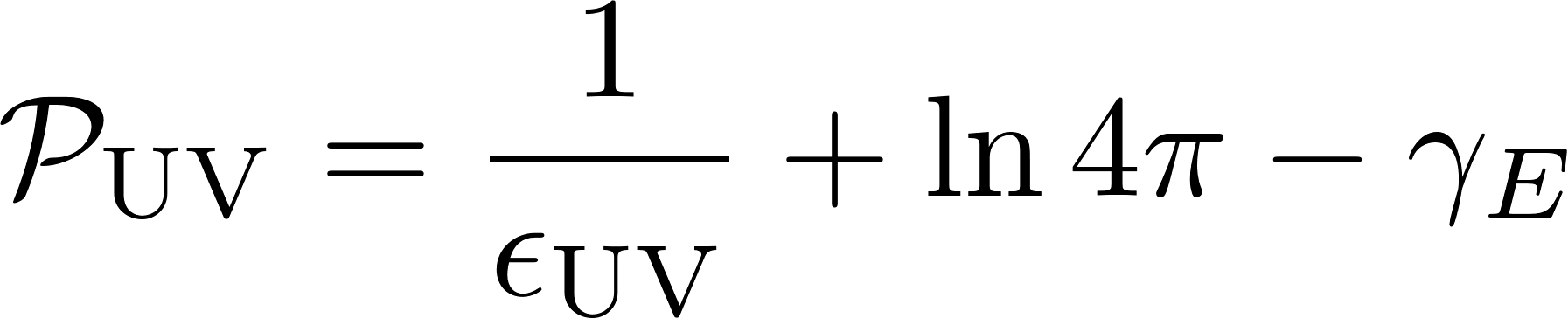 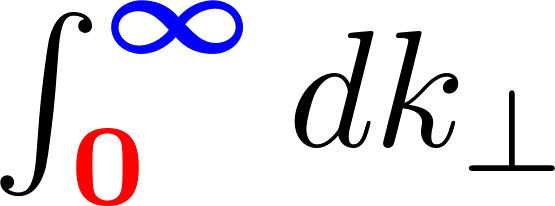 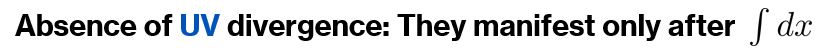 Quasi PDF:
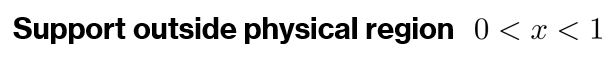 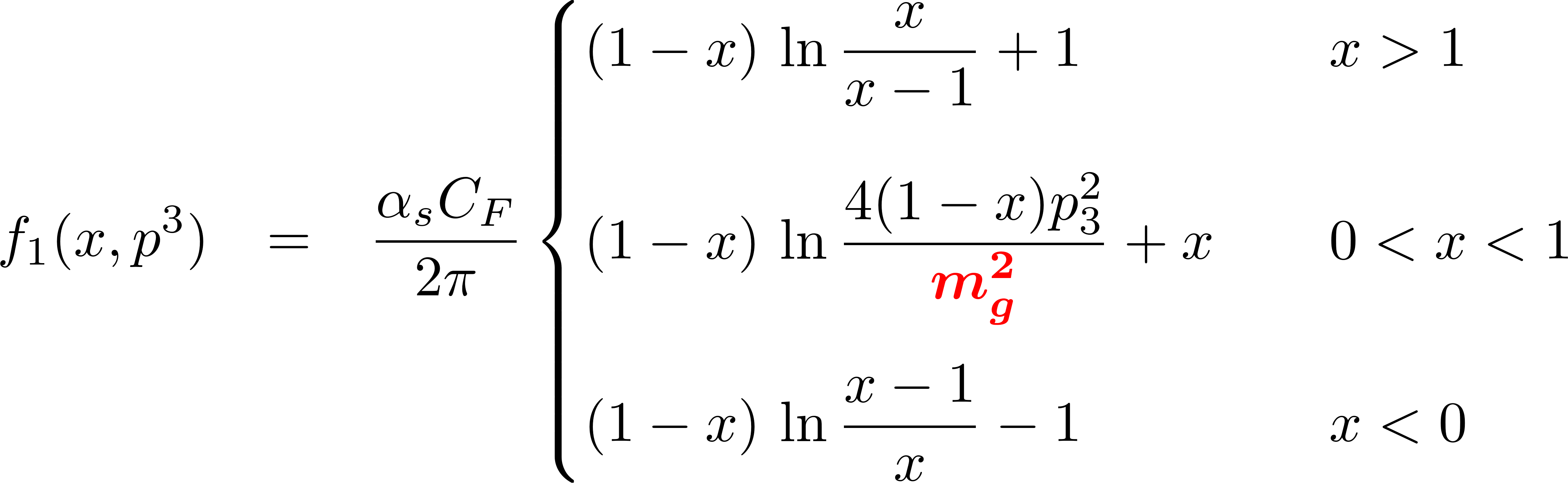 29
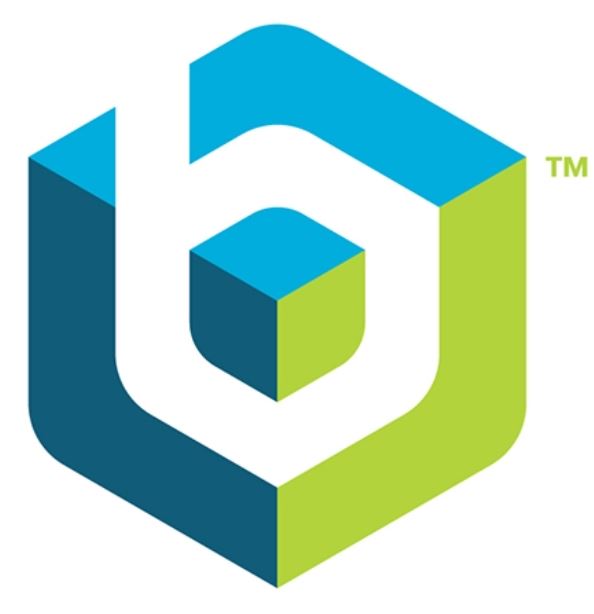 Calculating Parton Distributions in Lattice QCD
Essence of the quasi-distribution approach (Example: PDF)
Light-cone PDF:
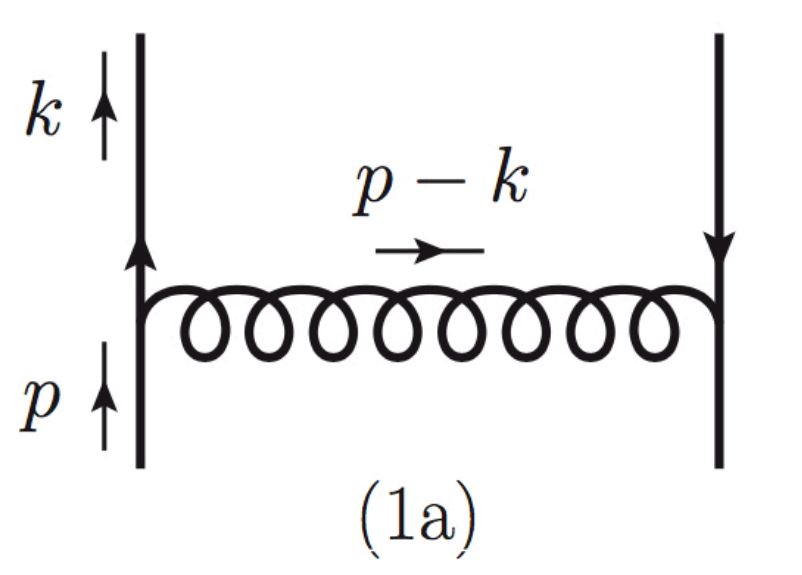 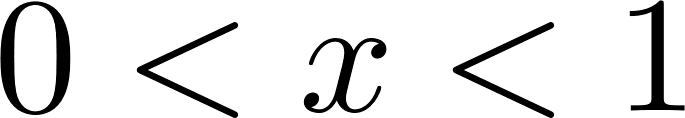 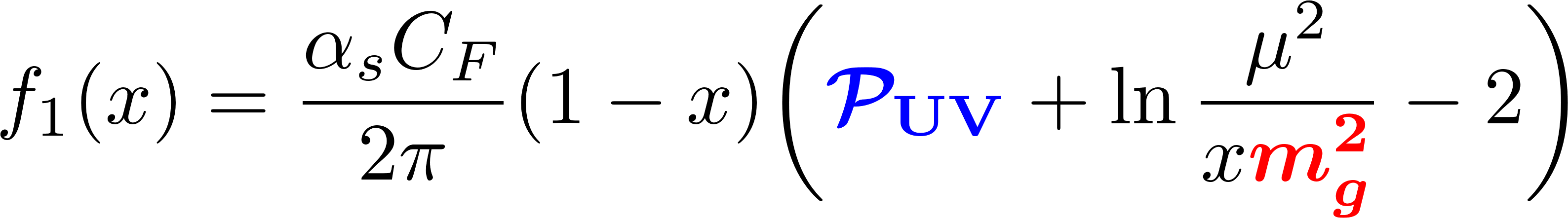 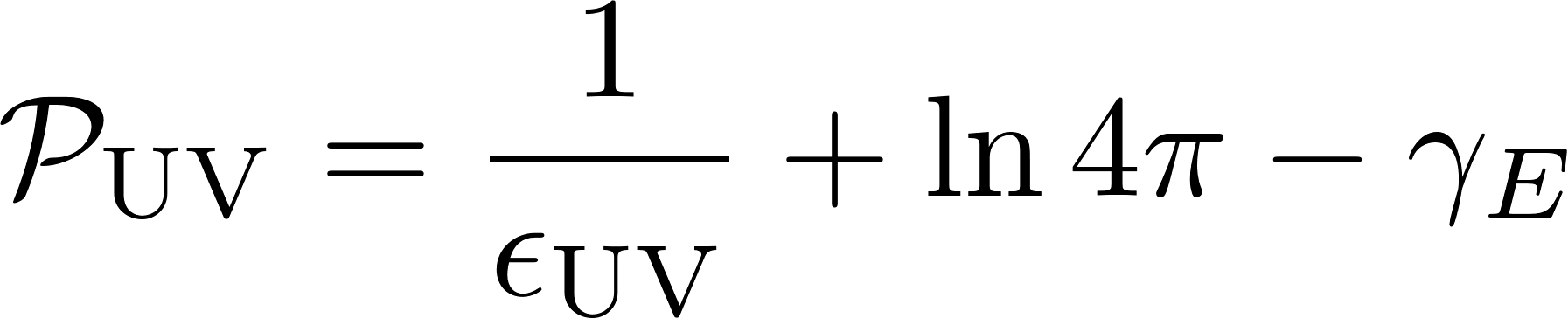 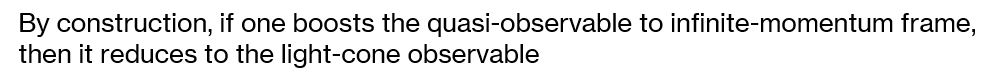 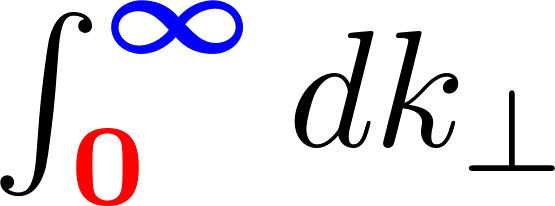 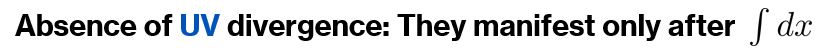 Quasi PDF:
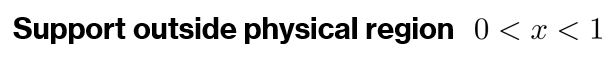 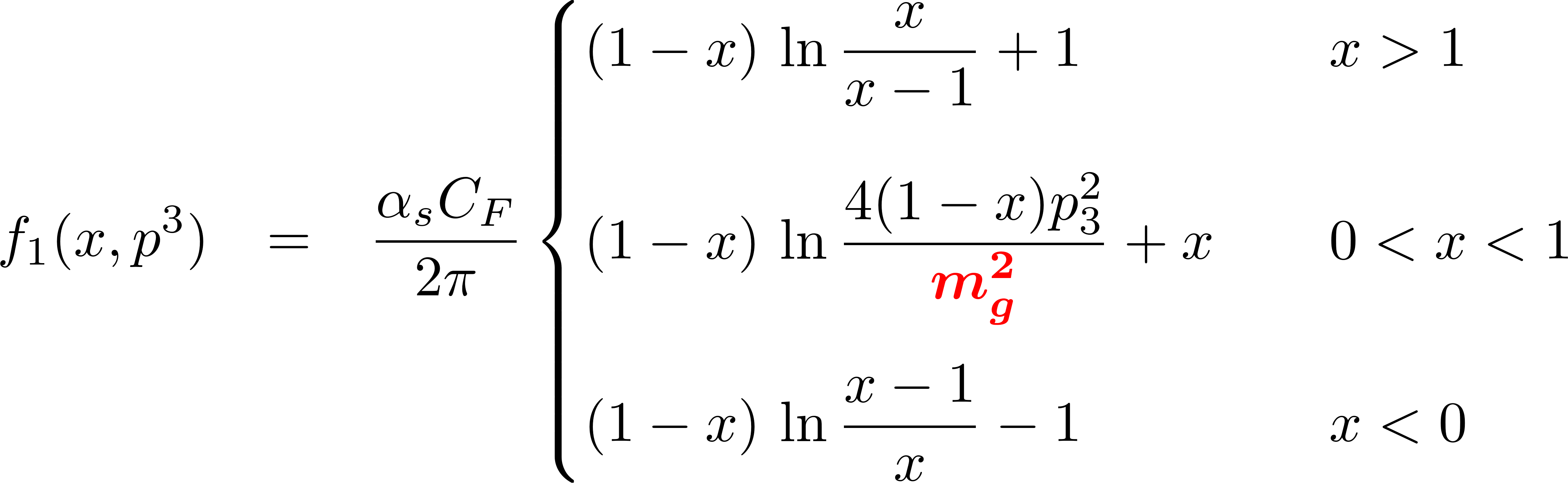 30
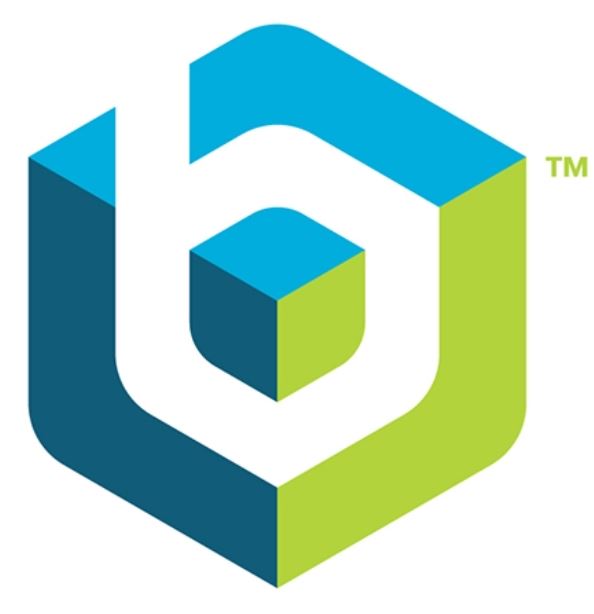 Calculating Parton Distributions in Lattice QCD
Essence of the quasi-distribution approach (Example: PDF)
Light-cone PDF:
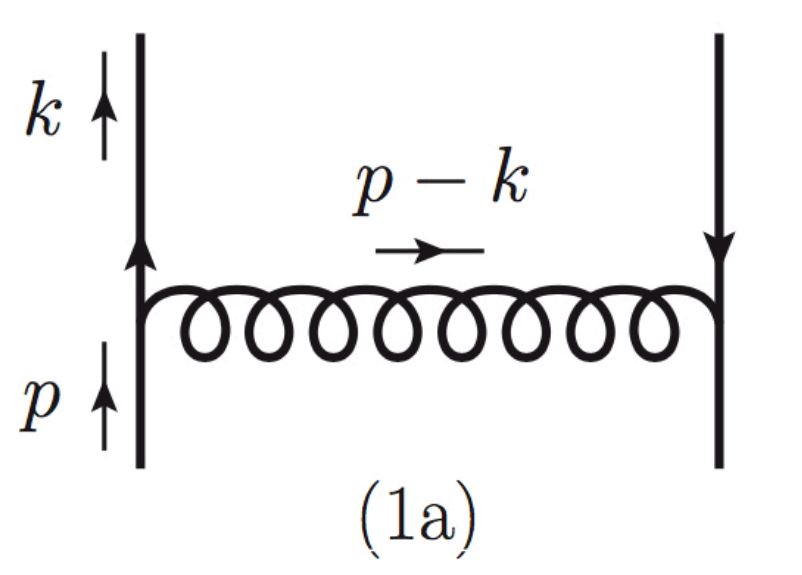 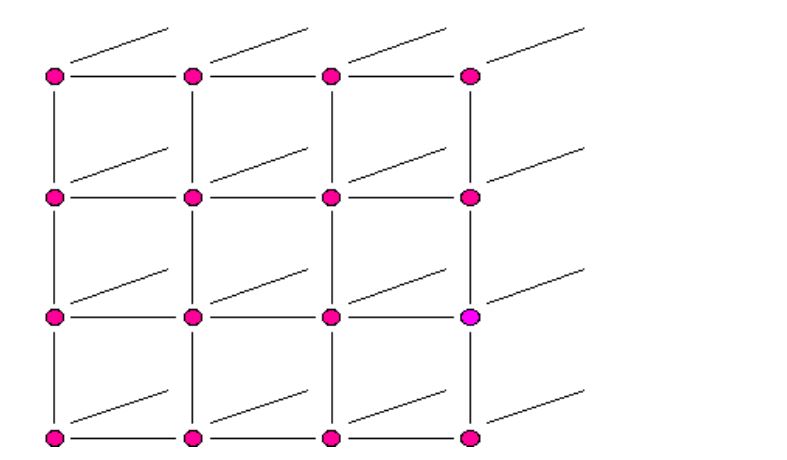 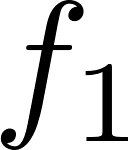 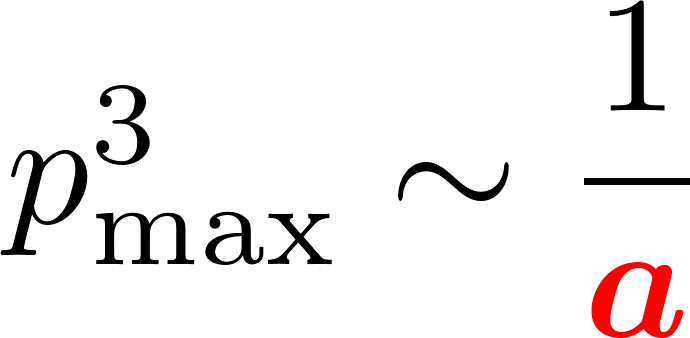 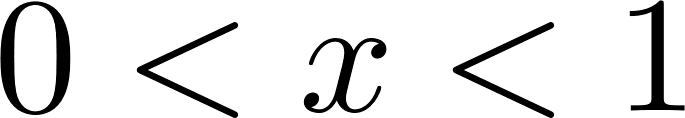 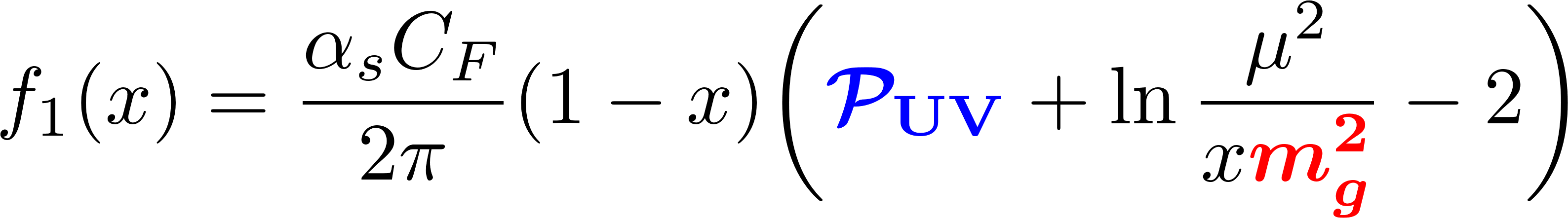 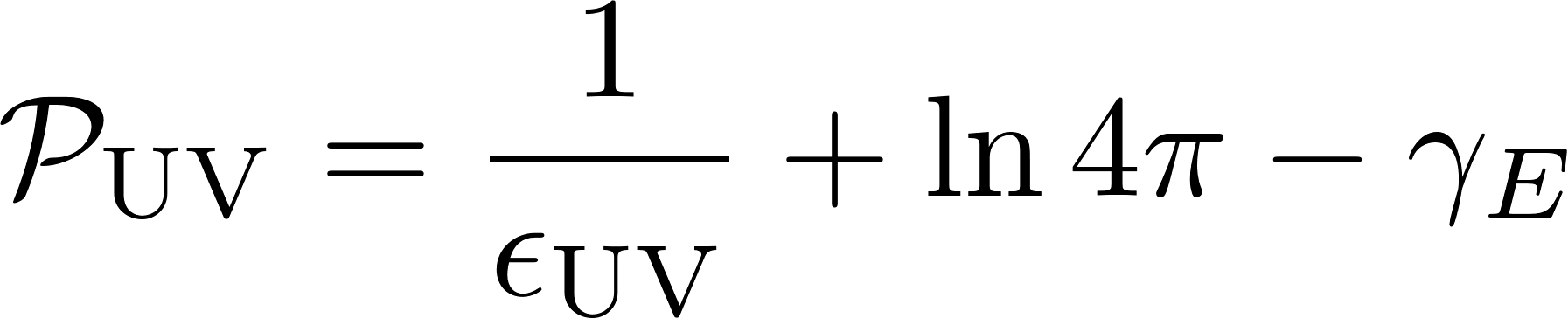 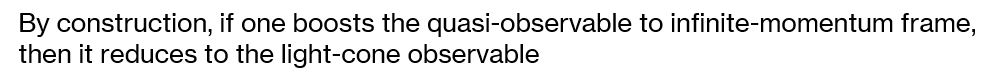 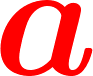 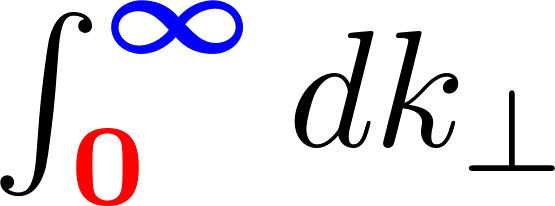 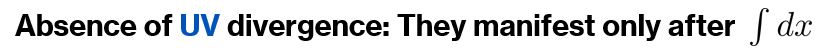 Quasi PDF:
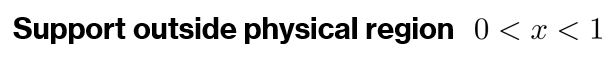 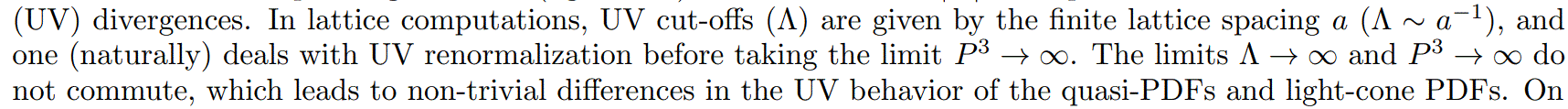 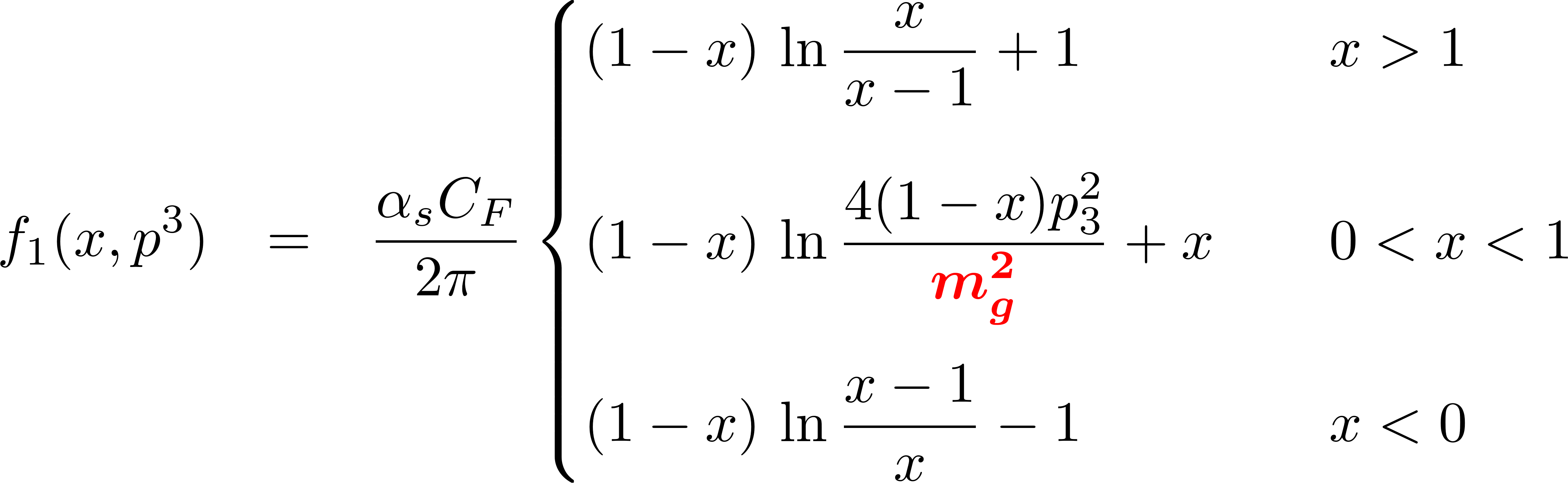 31
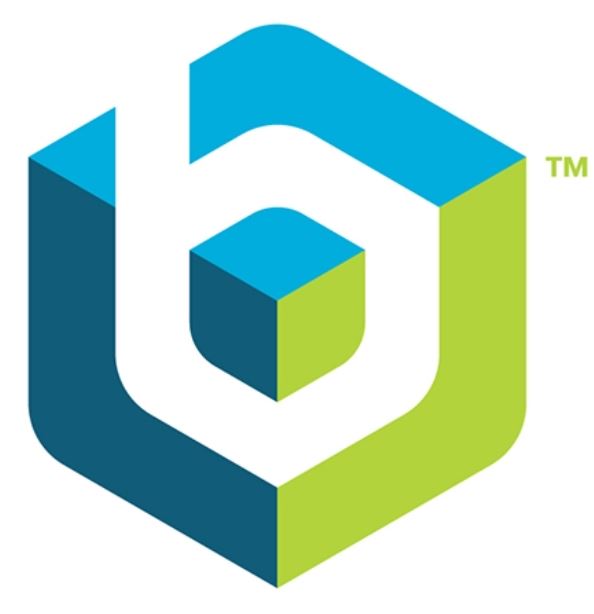 Calculating Parton Distributions in Lattice QCD
Essence of the quasi-distribution approach (Example: PDF)
Light-cone PDF:
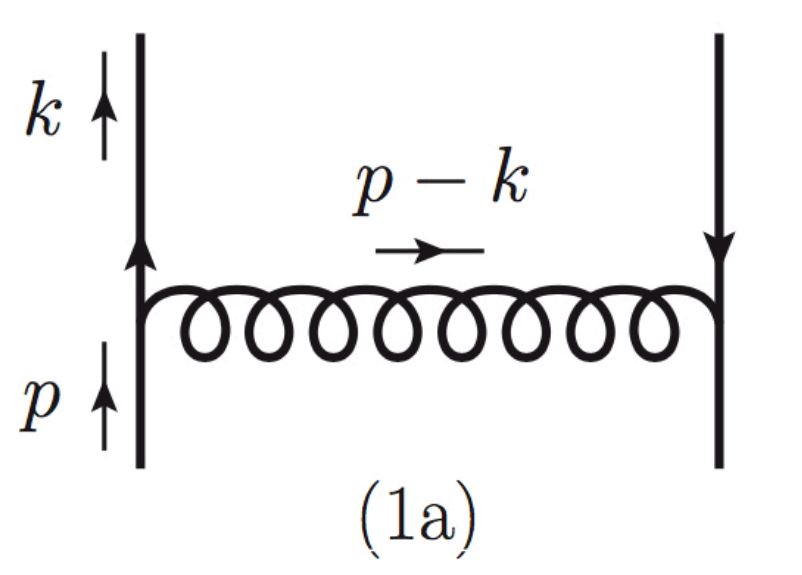 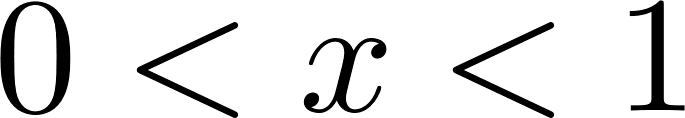 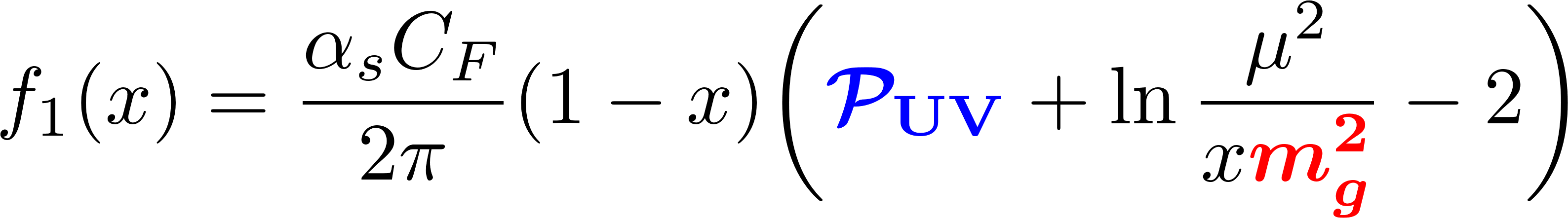 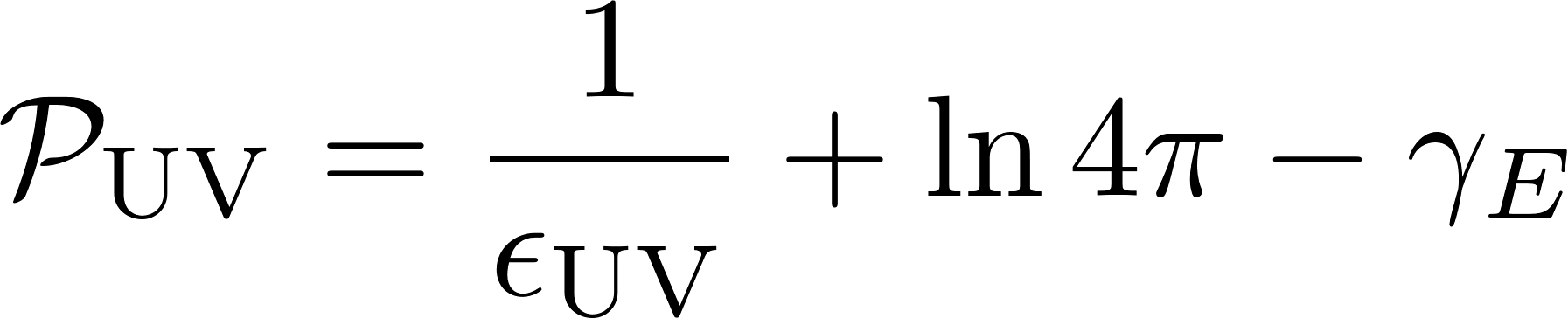 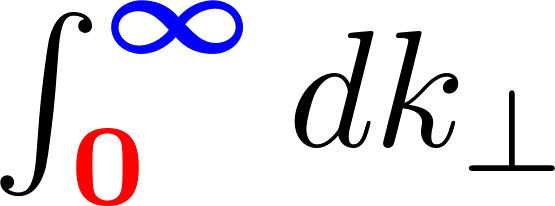 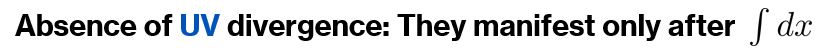 Quasi PDF:
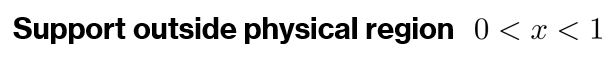 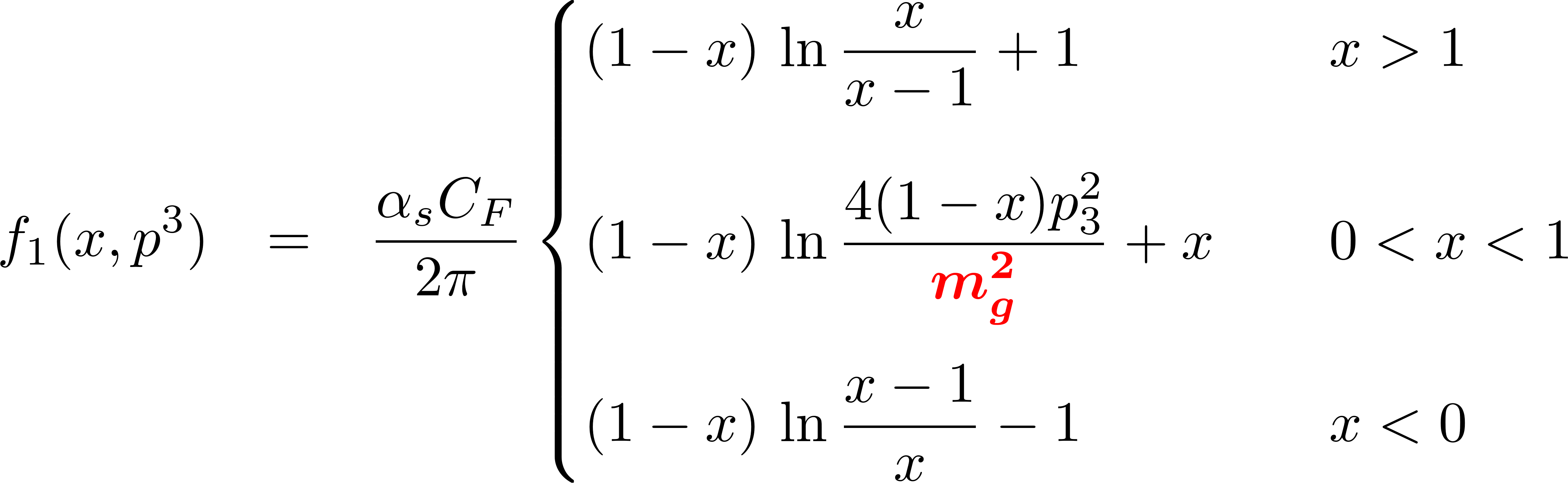 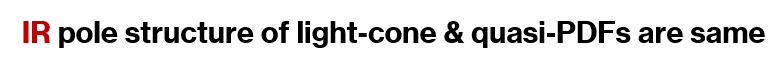 32
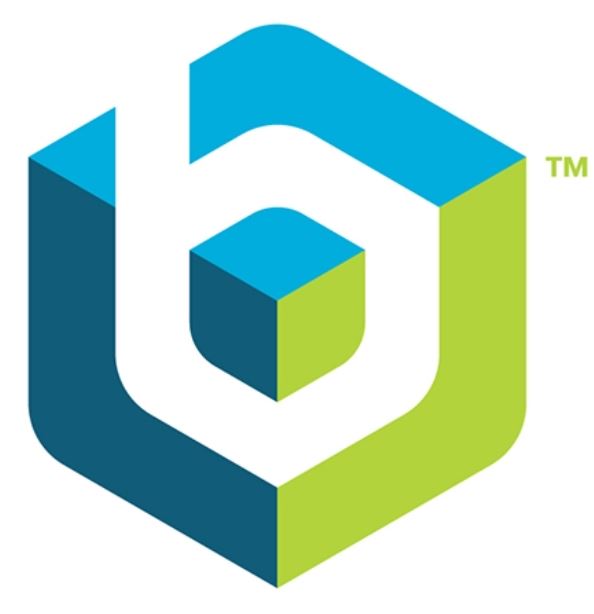 Calculating Parton Distributions in Lattice QCD
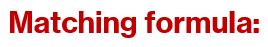 Essence of the quasi-distribution approach (Example: PDF)
(PDF)
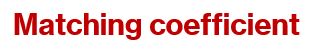 Light-cone PDF:
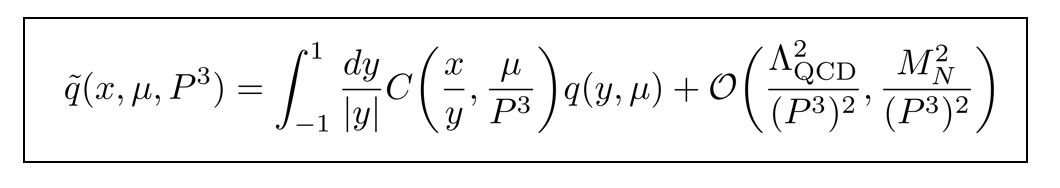 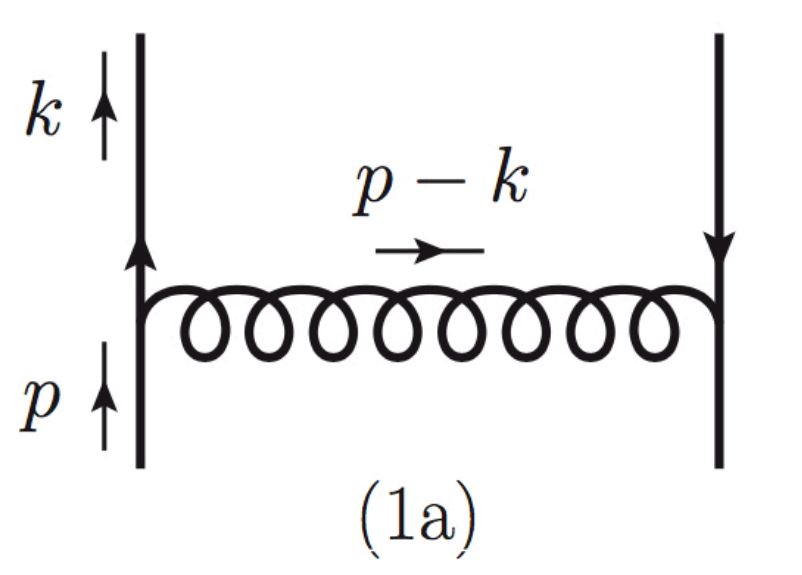 Xiong, Ji, Zhang, Zhao/ Stewart, Zhao/ 
Izubuchi, Ji, Jin, Stewart, Zhao …
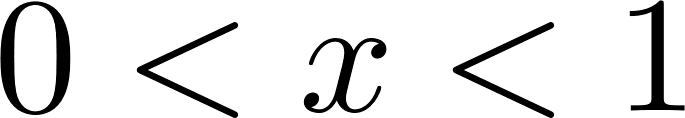 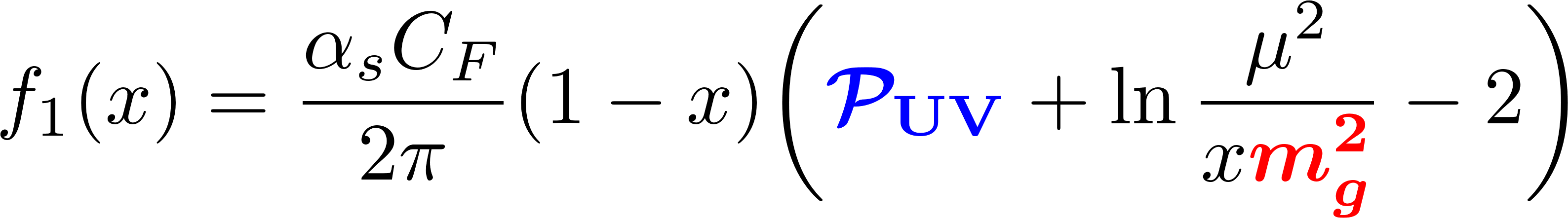 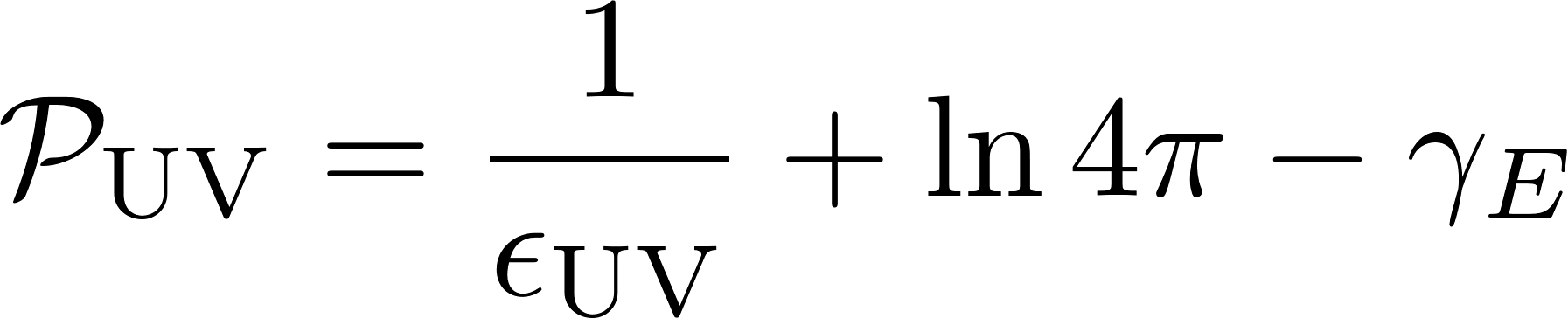 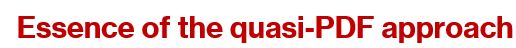 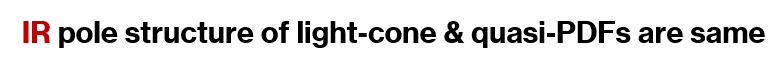 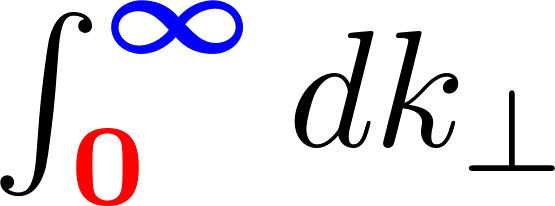 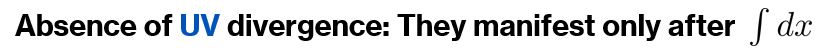 Quasi PDF:
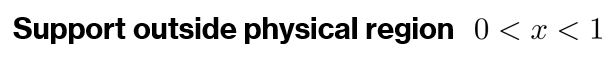 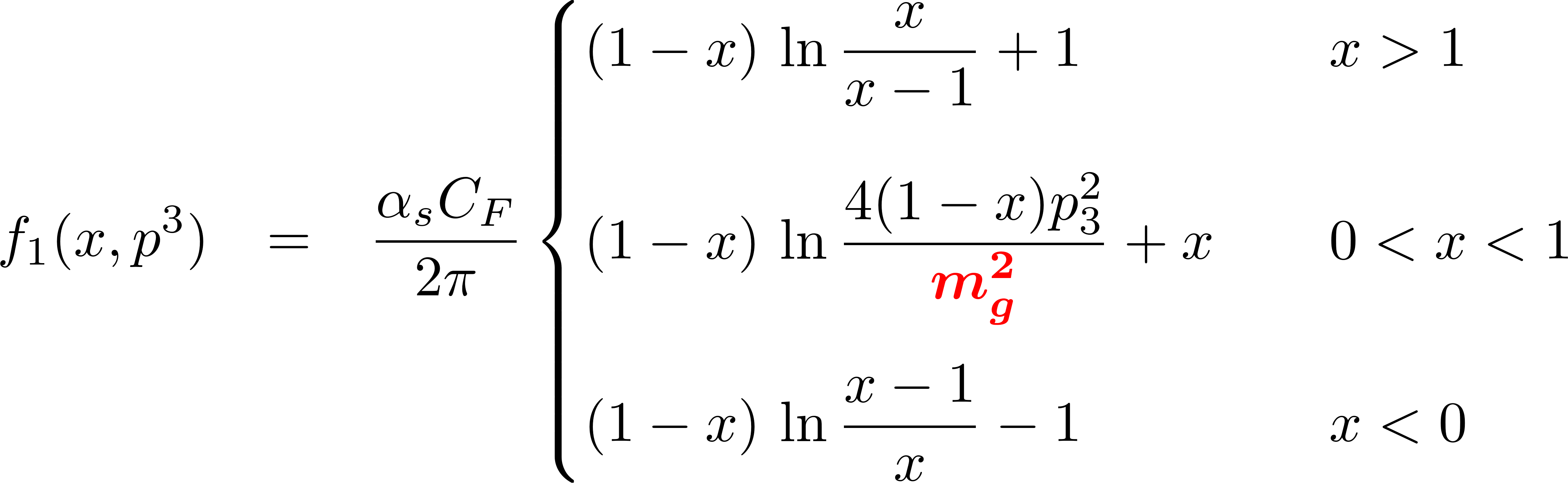 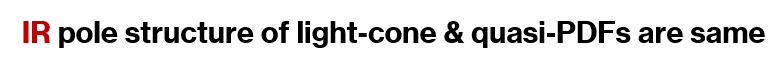 33
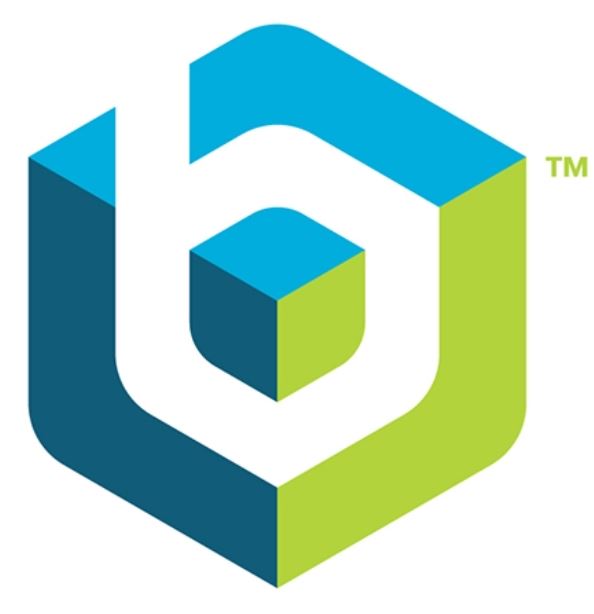 Calculating Parton Distributions in Lattice QCD
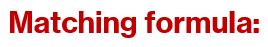 Essence of the quasi-distribution approach (Example: PDF)
(GPD)
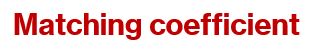 Light-cone PDF:
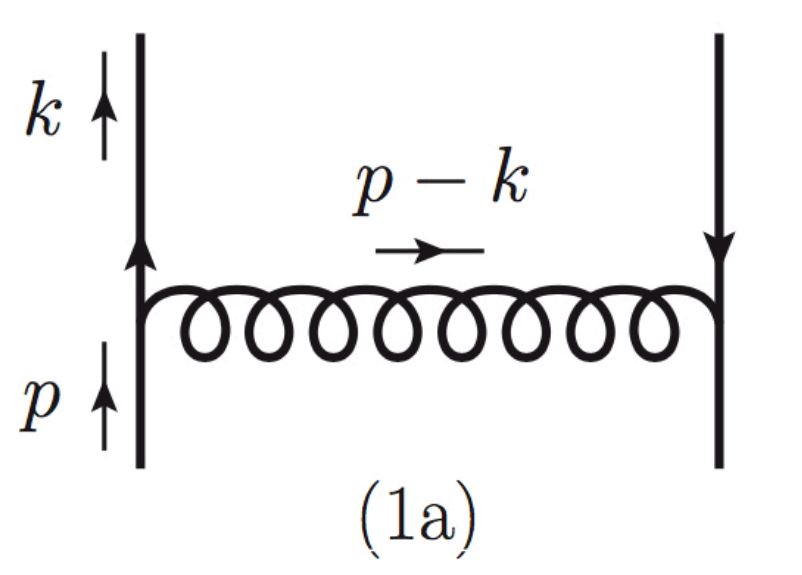 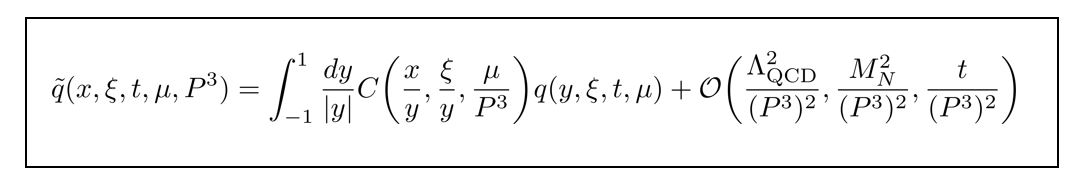 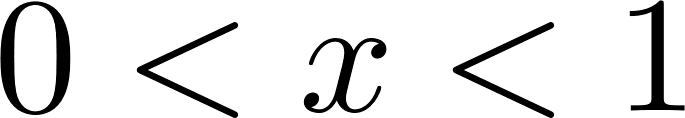 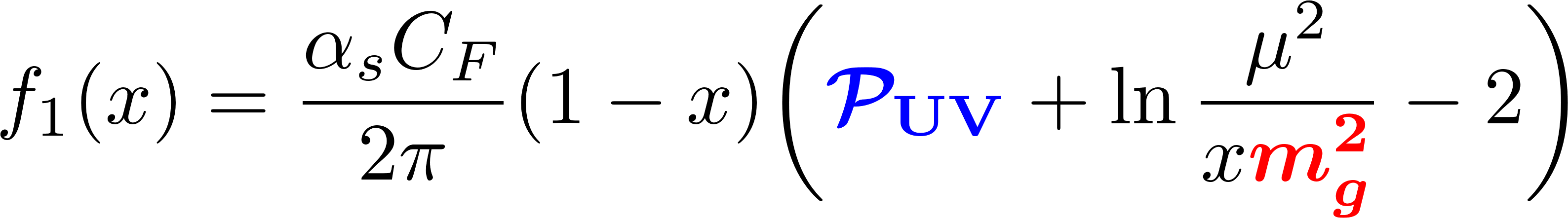 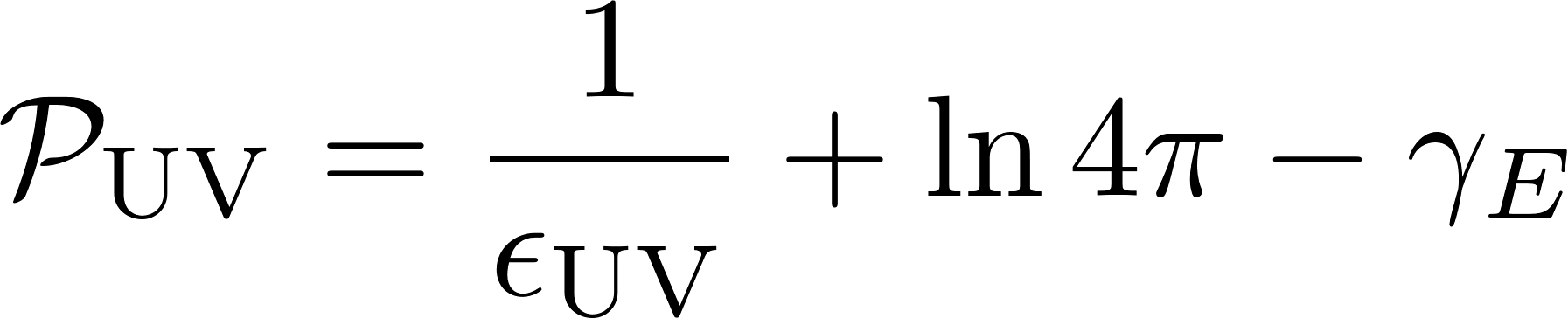 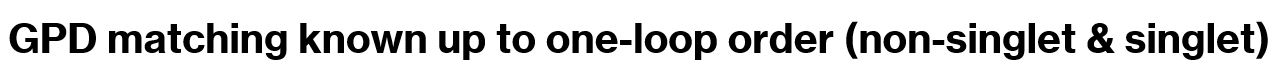 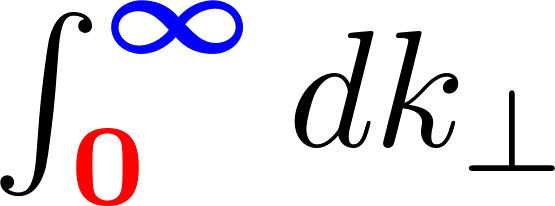 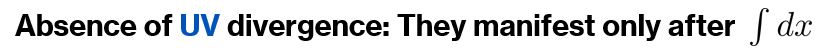 Quasi PDF:
References: (not exhaustive)
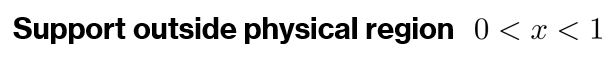 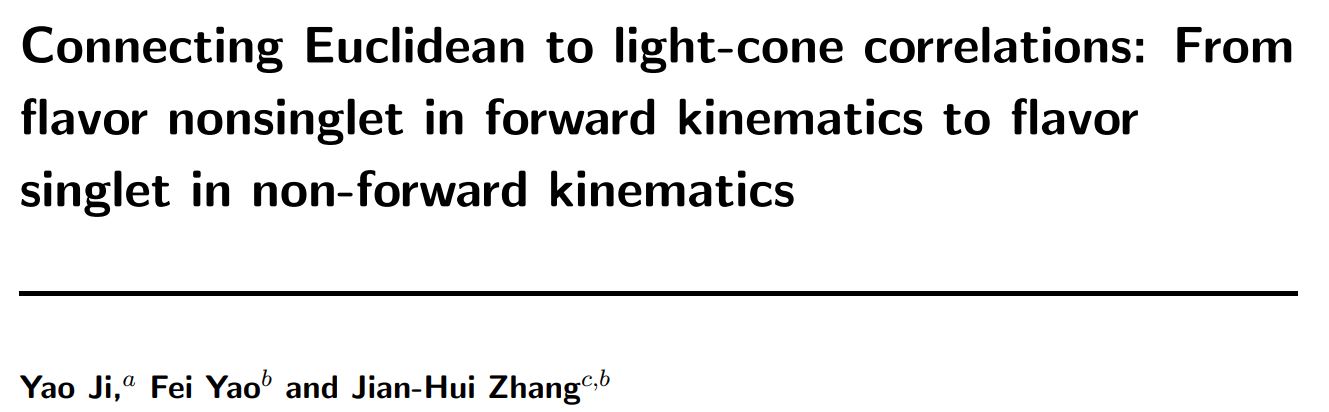 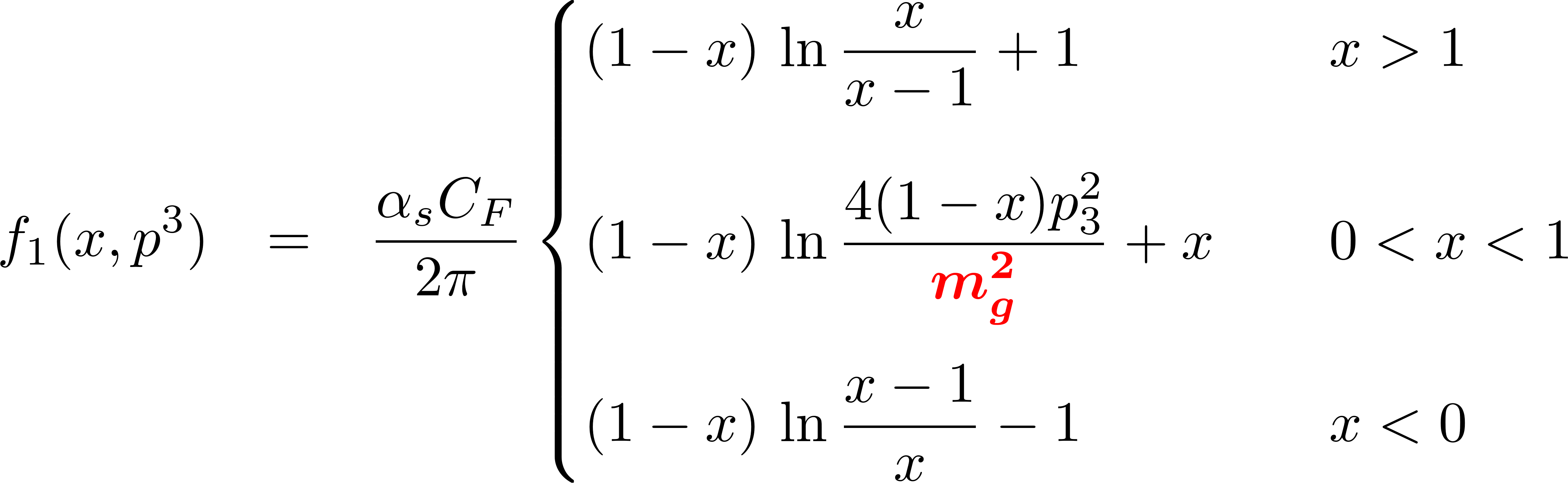 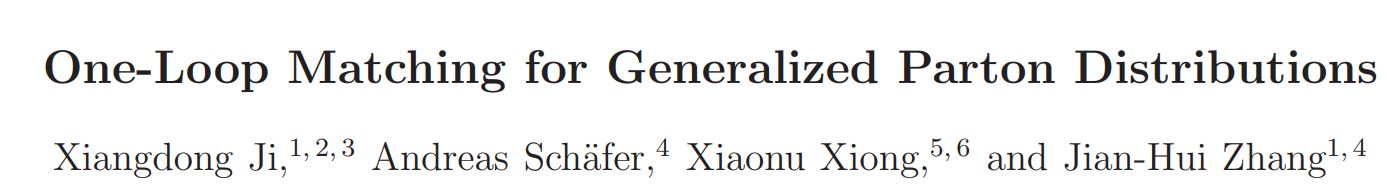 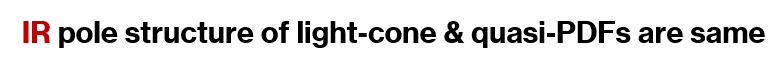 34
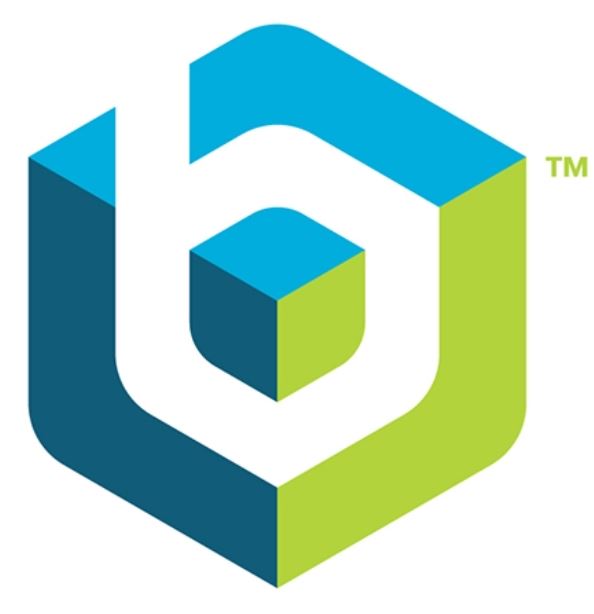 Dynamical Progress of Lattice QCD calculations of PDFs/GPDs
Lattice QCD calculations of x-dependence of PDFs & related quantities using Euclidean correlators:
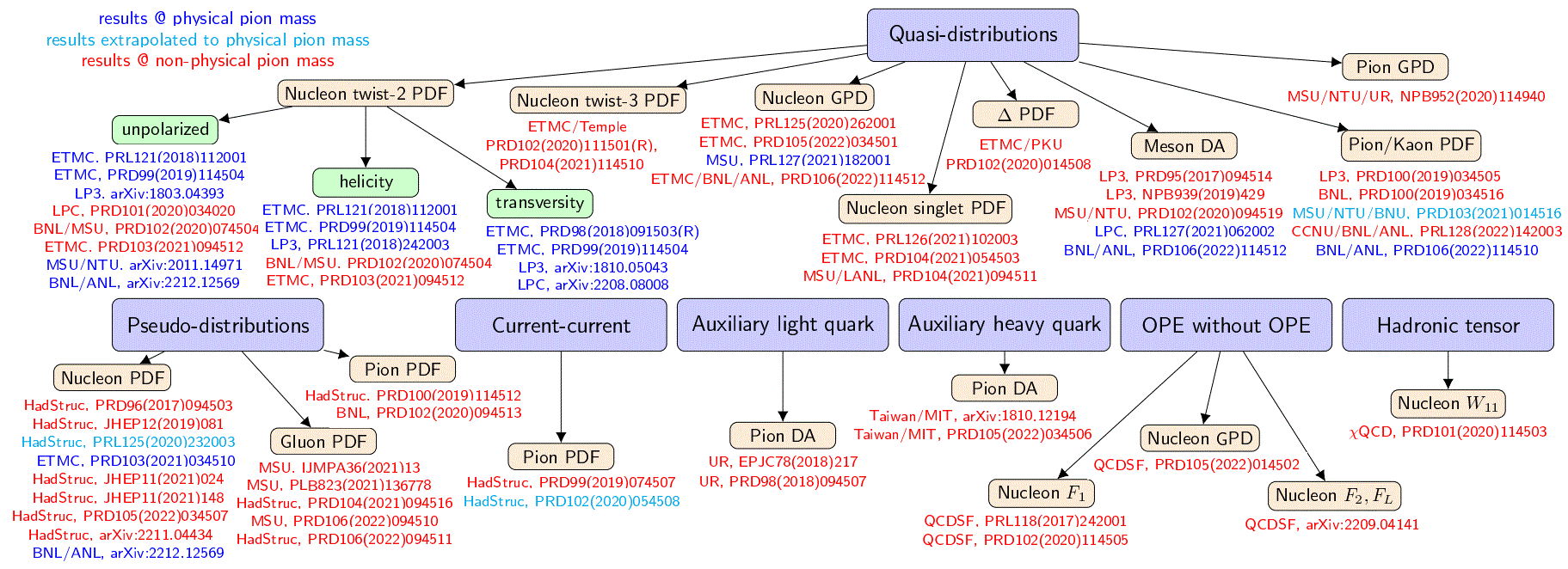 35
Compilation by Cichy, 2110.07440
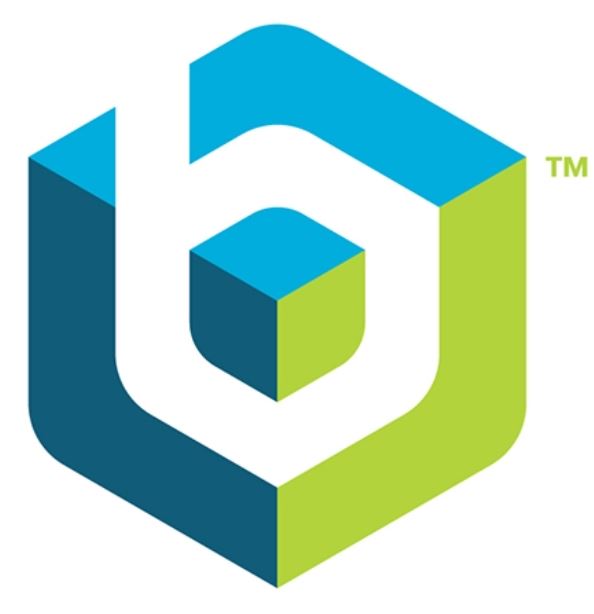 Dynamical Progress of Lattice QCD calculations of PDFs/GPDs
Lattice QCD calculations of x-dependence of PDFs & related quantities using Euclidean correlators:
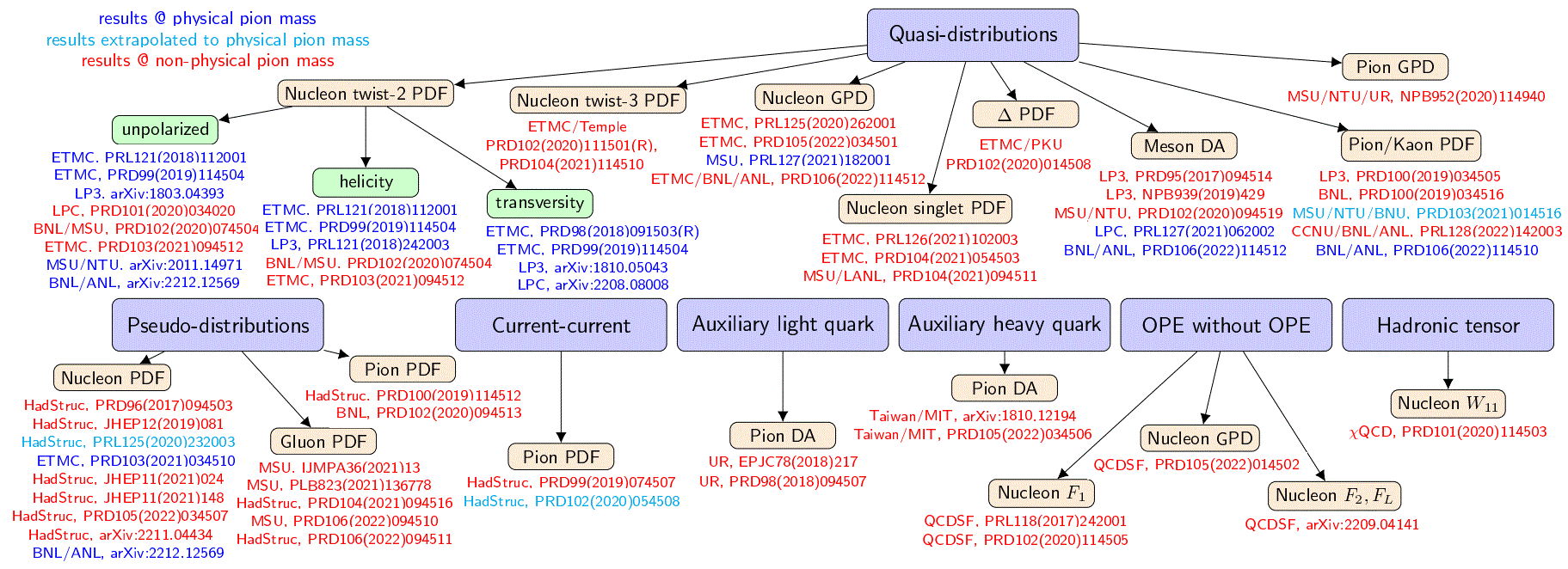 Ongoing efforts:
See talks by Monahan, Richards
& Orginos
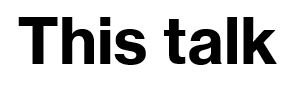 36
Compilation by Cichy, 2110.07440
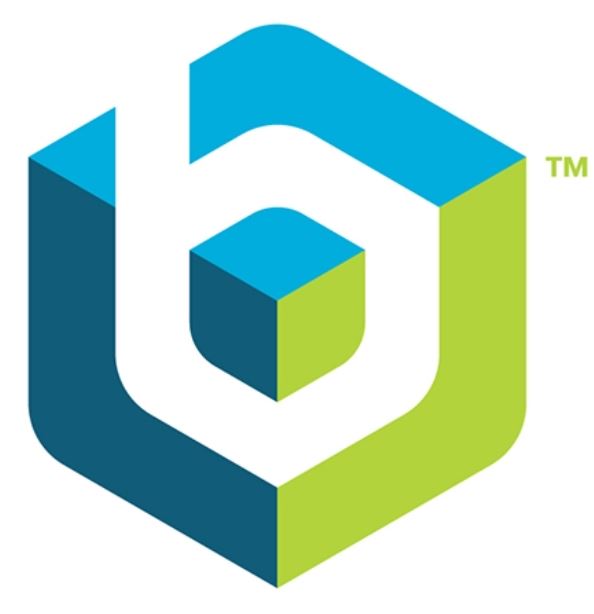 Dynamical Progress of Lattice QCD calculations of PDFs/GPDs
Lattice QCD calculations of x-dependence of PDFs & related quantities using Euclidean correlators:
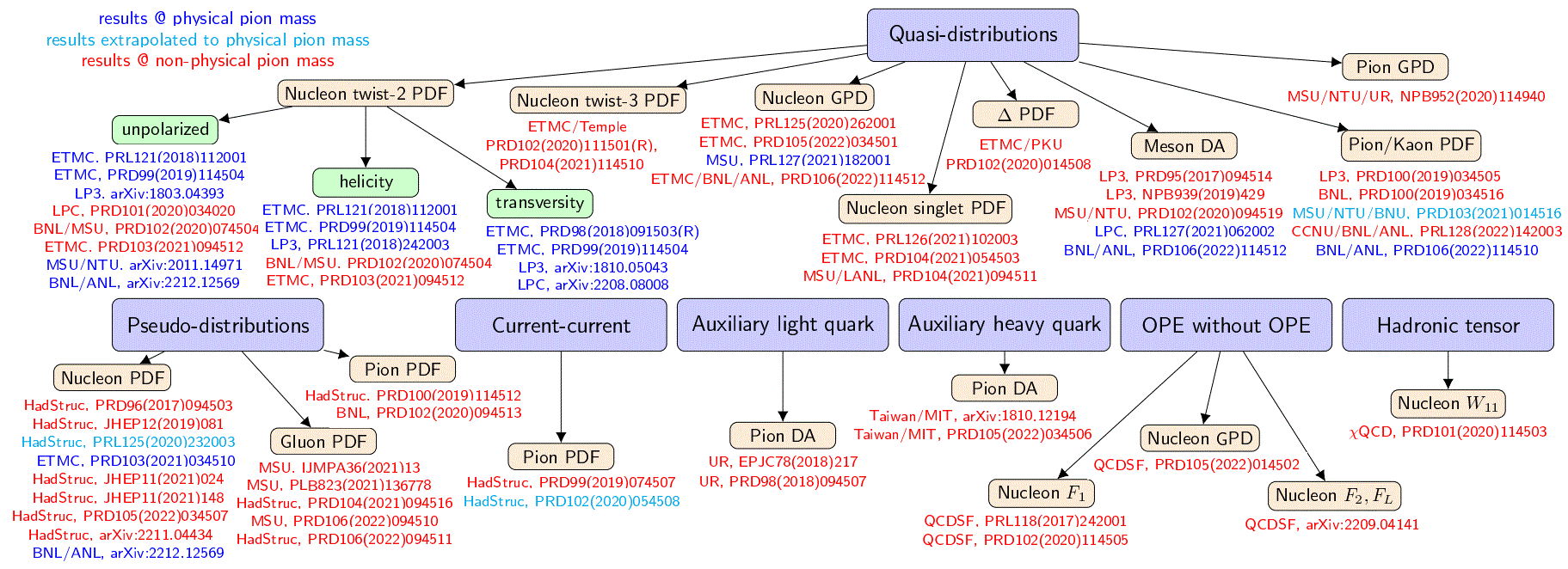 37
Compilation by Cichy, 2110.07440
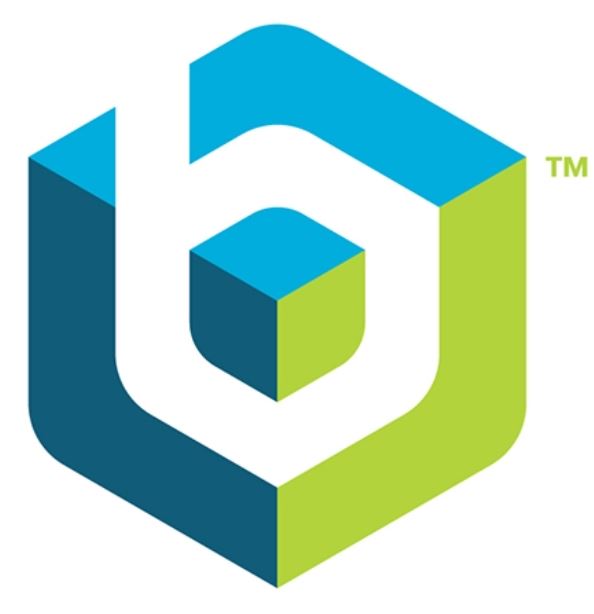 First Lattice QCD results of the x-dependent GPDs
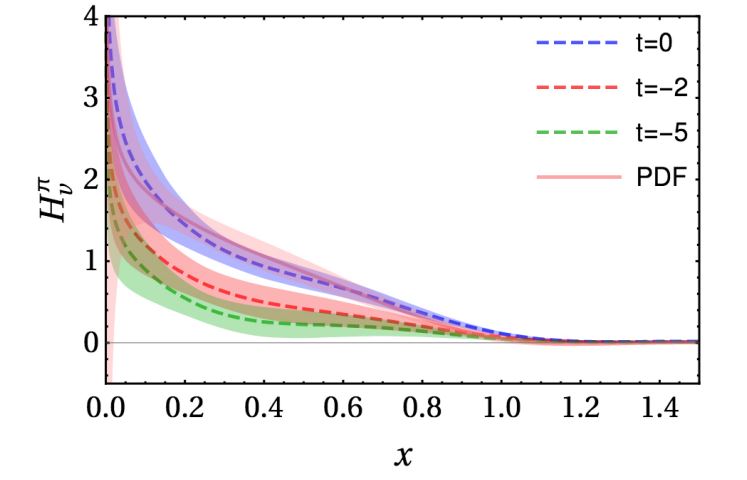 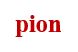 Chen, Lin, Zhang, NPB 2019
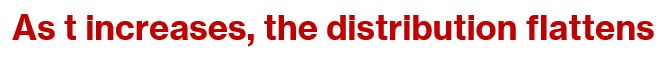 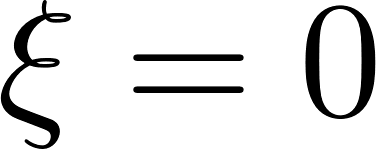 38
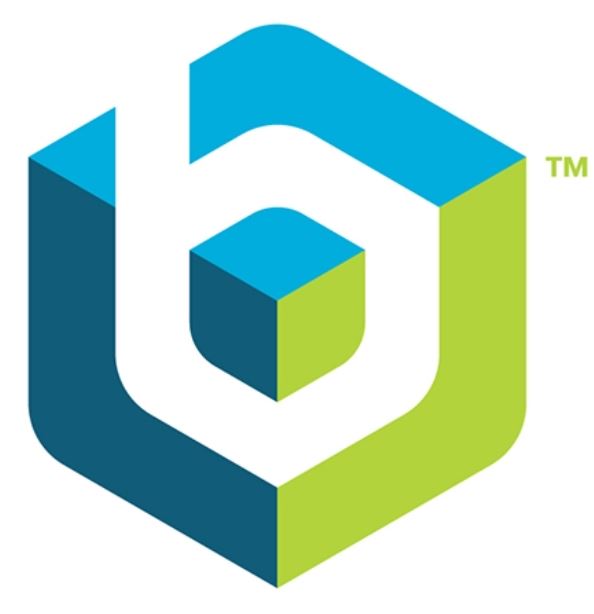 First Lattice QCD results of the x-dependent GPDs
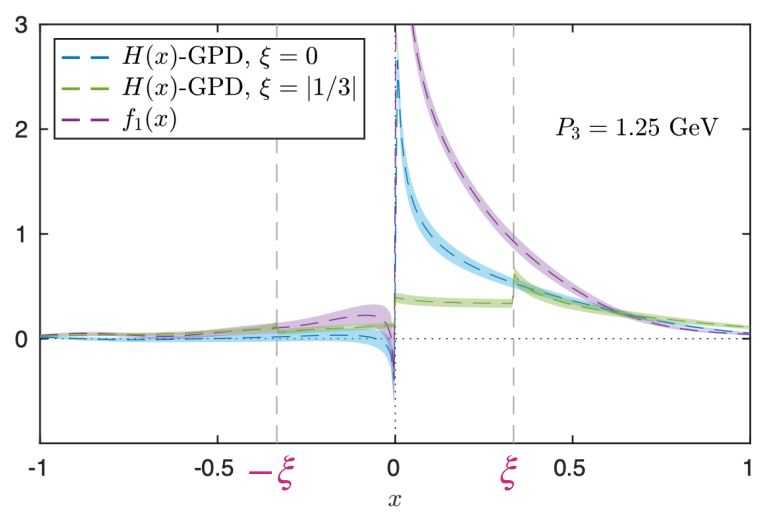 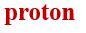 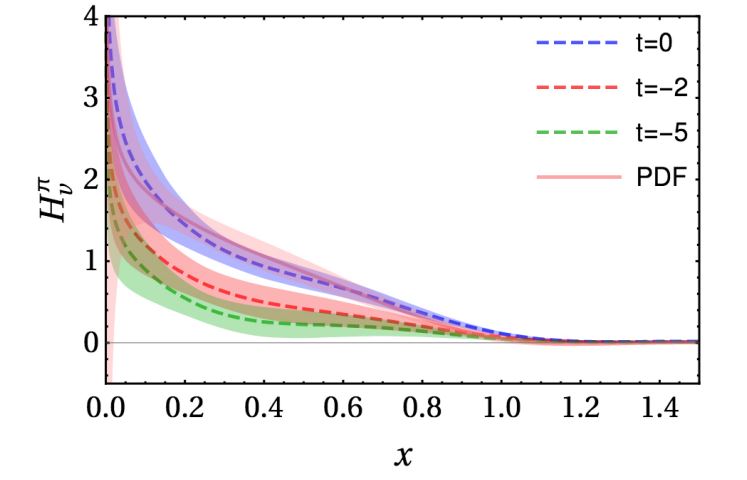 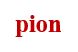 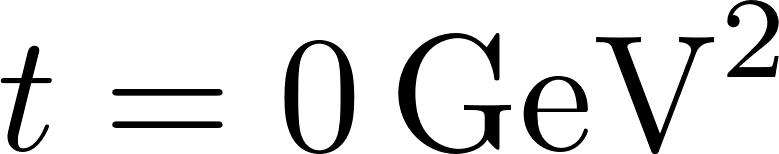 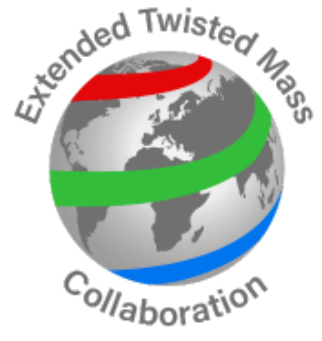 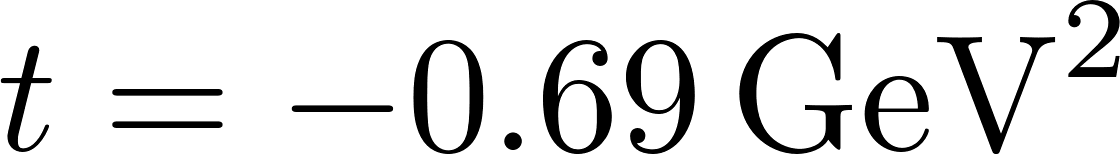 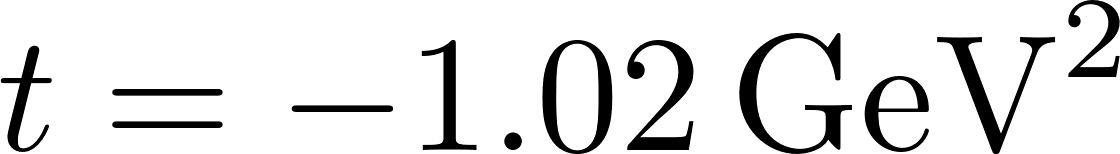 Chen, Lin, Zhang, NPB 2019
C. Alexandrou et. al. (PRL 125 (2020) 26, 262001)
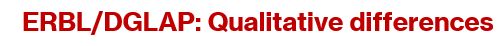 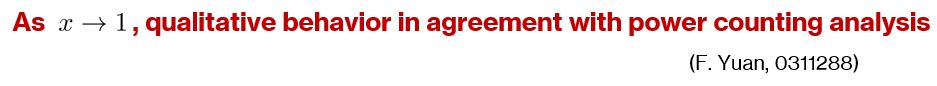 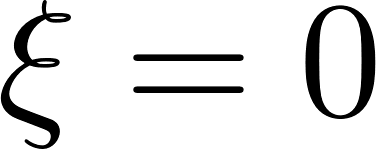 39
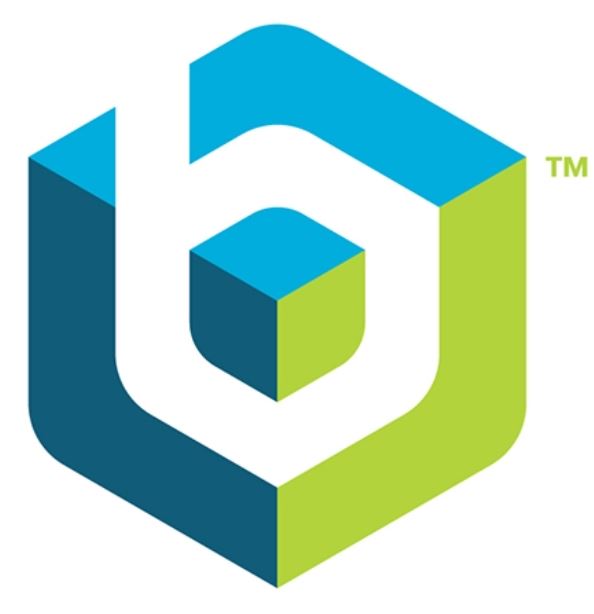 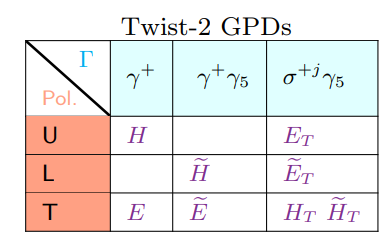 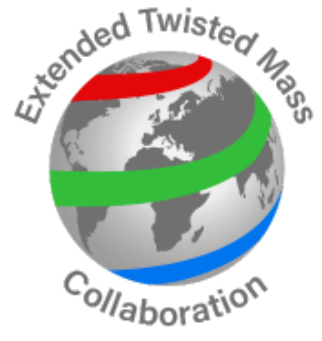 First Lattice QCD results of the x-dependent GPDs
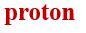 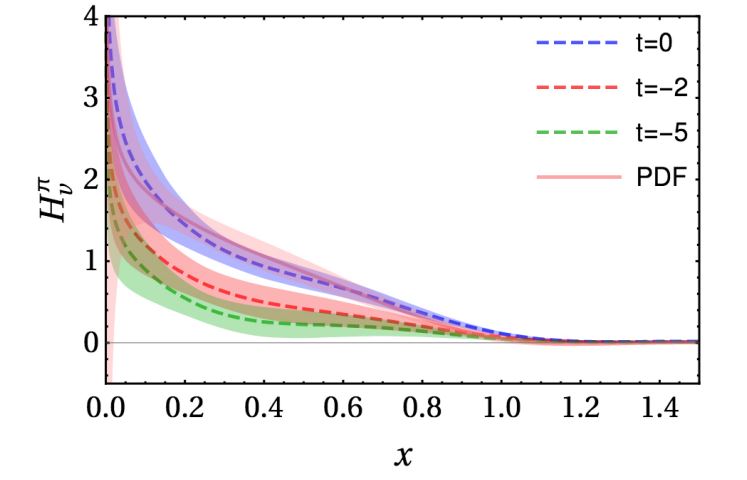 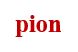 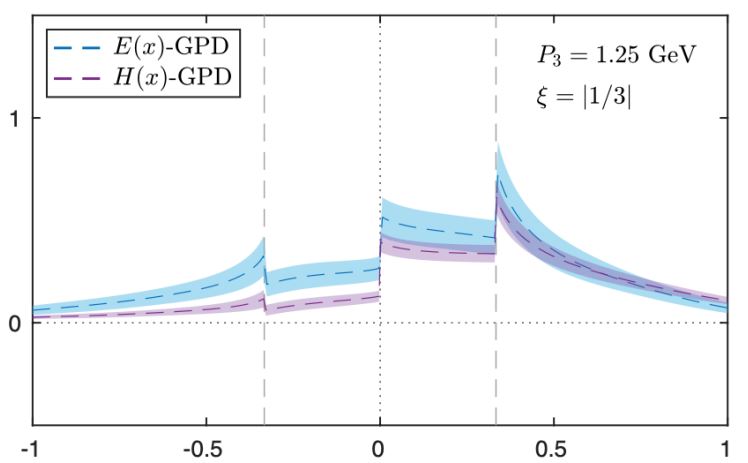 Unpolarized
Chen, Lin, Zhang, NPB 2019
C. Alexandrou et. al. (PRL 125 (2020) 26, 262001)
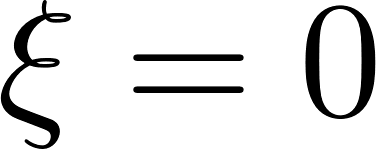 40
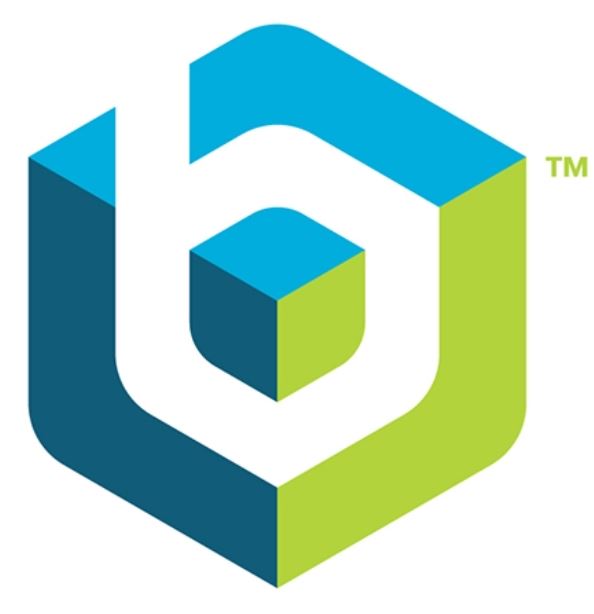 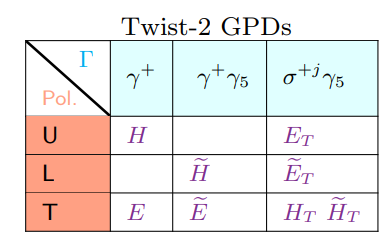 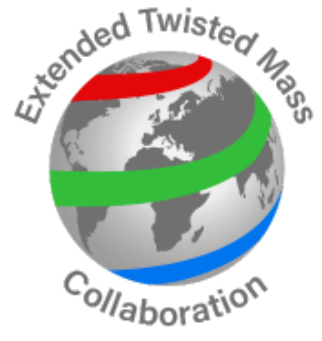 First Lattice QCD results of the x-dependent GPDs
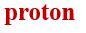 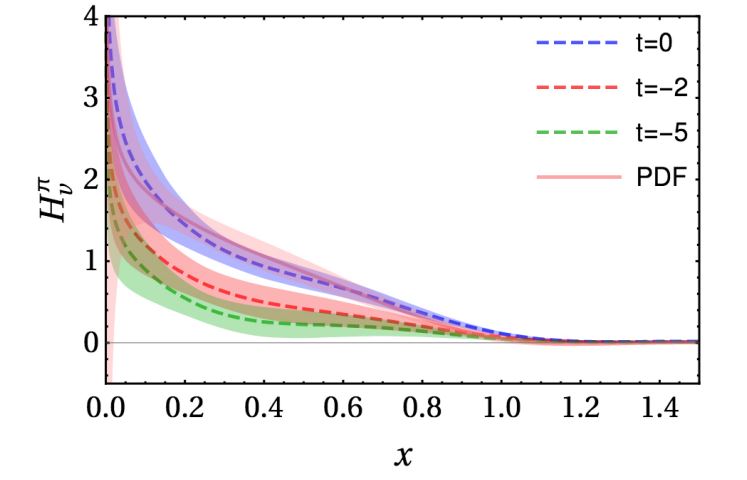 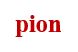 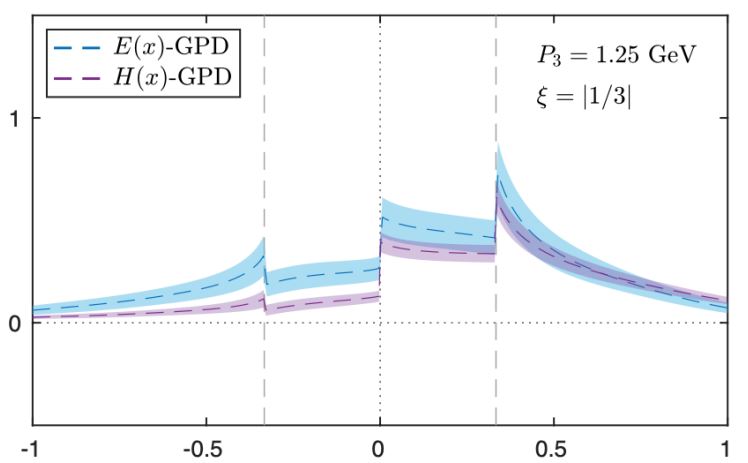 Unpolarized
Chen, Lin, Zhang, NPB 2019
C. Alexandrou et. al. (PRL 125 (2020) 26, 262001)
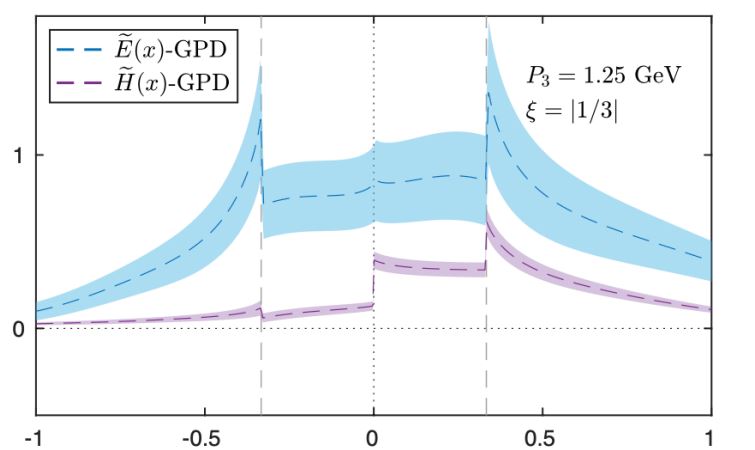 Helicity
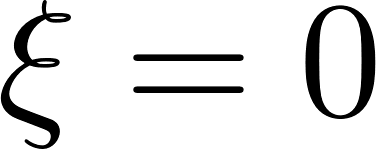 C. Alexandrou et. al. (PRL 125 (2020) 26, 262001)
41
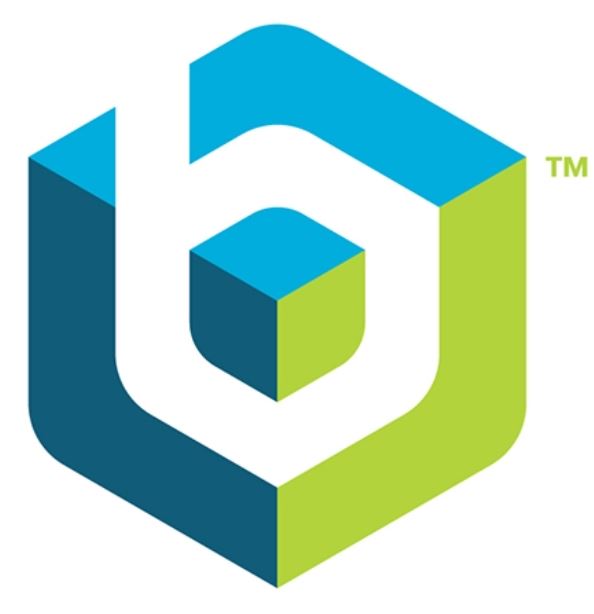 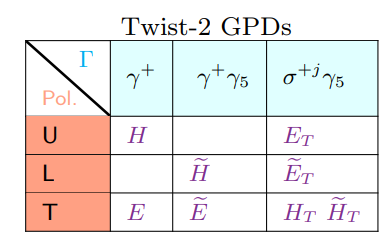 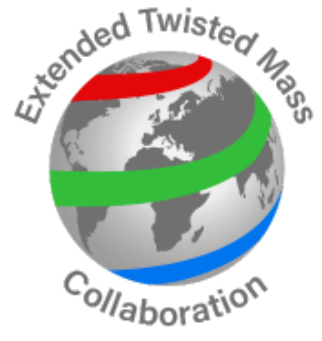 First Lattice QCD results of the x-dependent GPDs
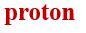 Transversity
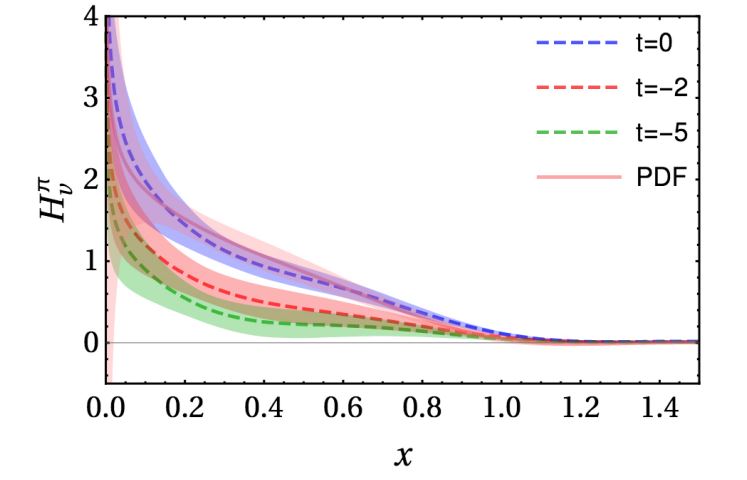 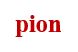 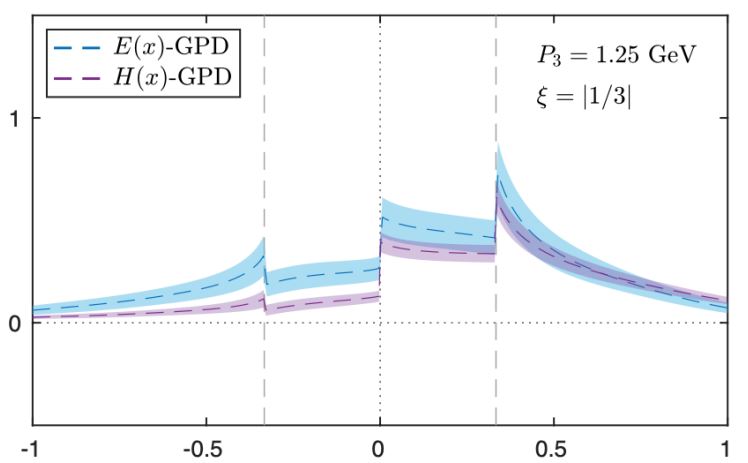 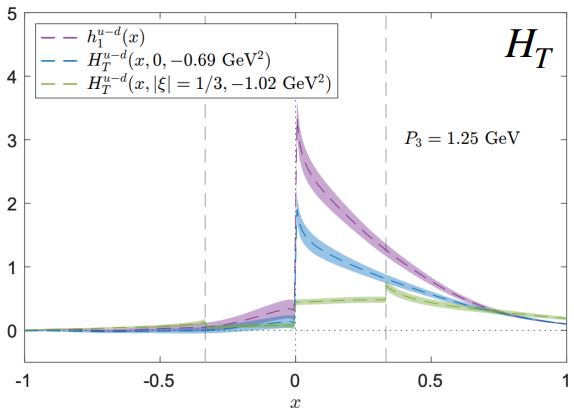 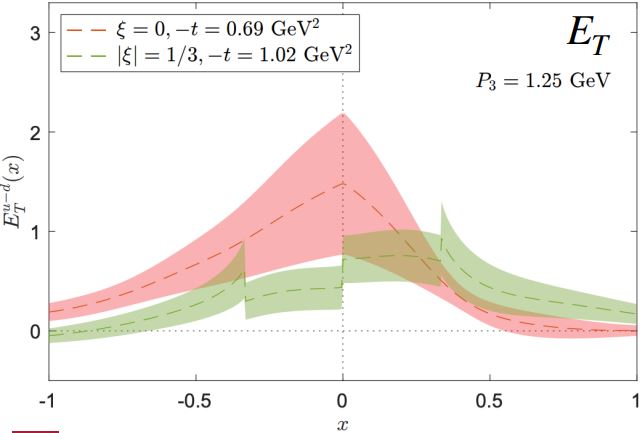 Unpolarized
Chen, Lin, Zhang, NPB 2019
C. Alexandrou et. al. (PRL 125 (2020) 26, 262001)
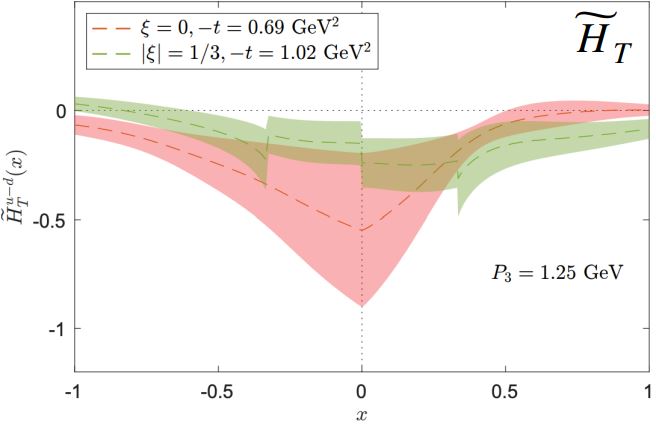 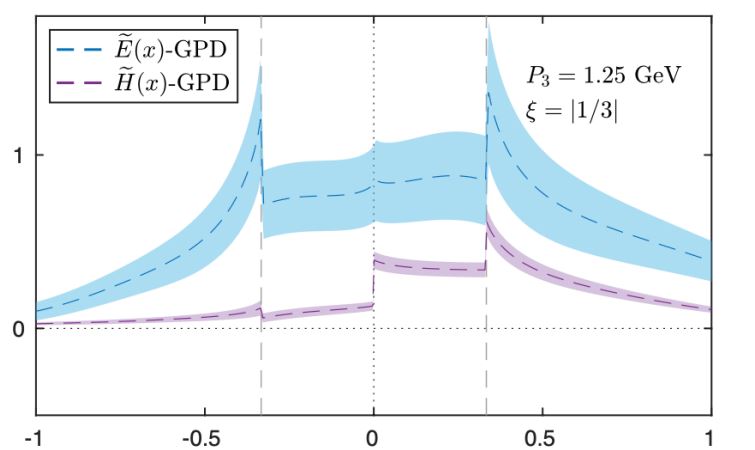 Helicity
C. Alexandrou et. al. (2108.10789)
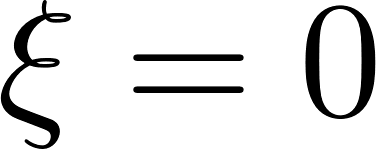 C. Alexandrou et. al. (PRL 125 (2020) 26, 262001)
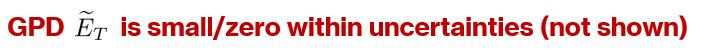 42
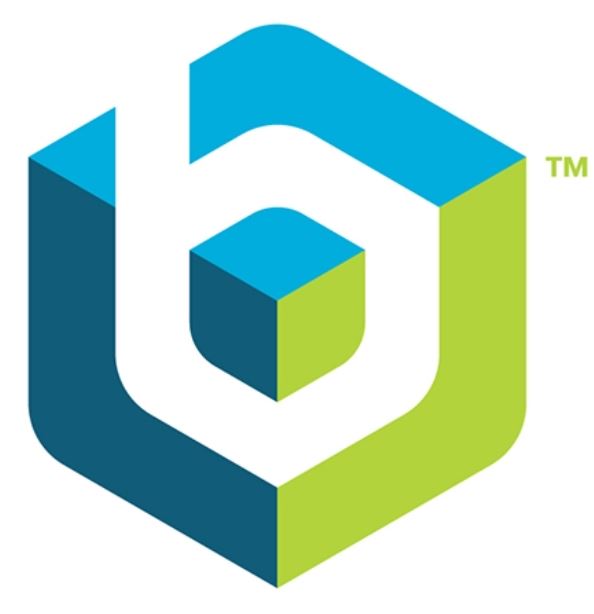 First exploration of twist-3 GPDs
Cichy’s talk
Why twist 3?
As sizeable as twist 2
Contain information about quark-gluon-quark correlations inside hadrons …
43
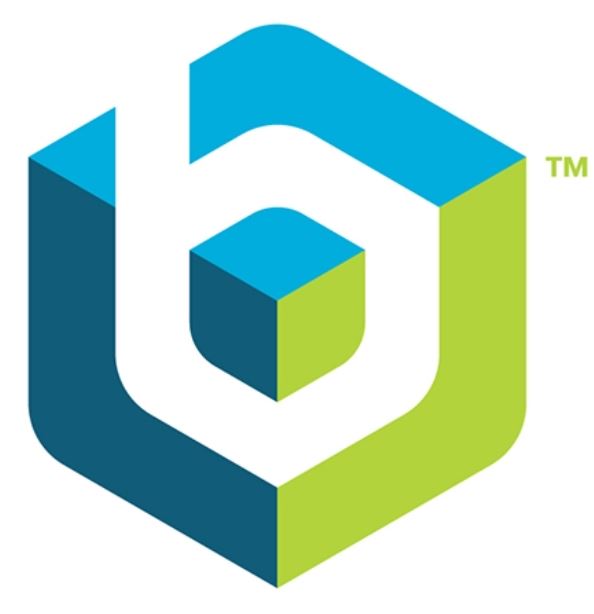 First exploration of twist-3 GPDs
Cichy’s talk
Definition:
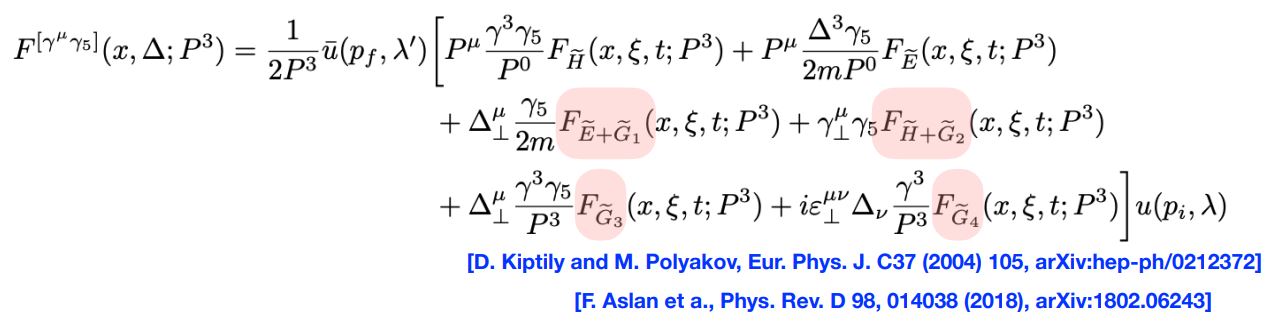 44
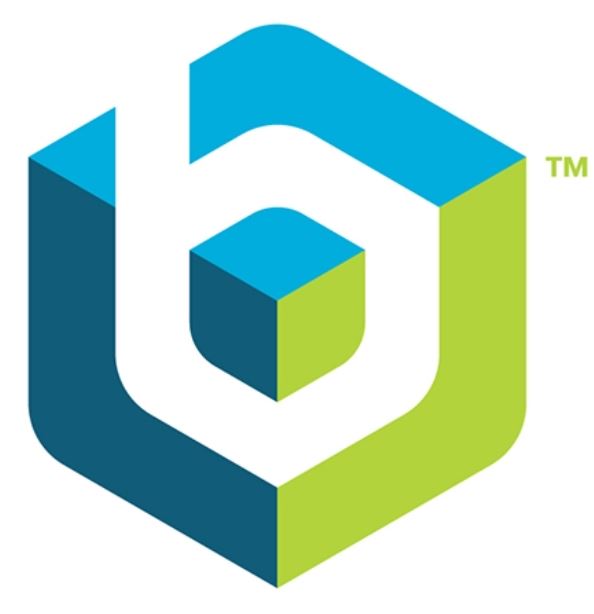 First exploration of twist-3 GPDs
Cichy’s talk
Definition:
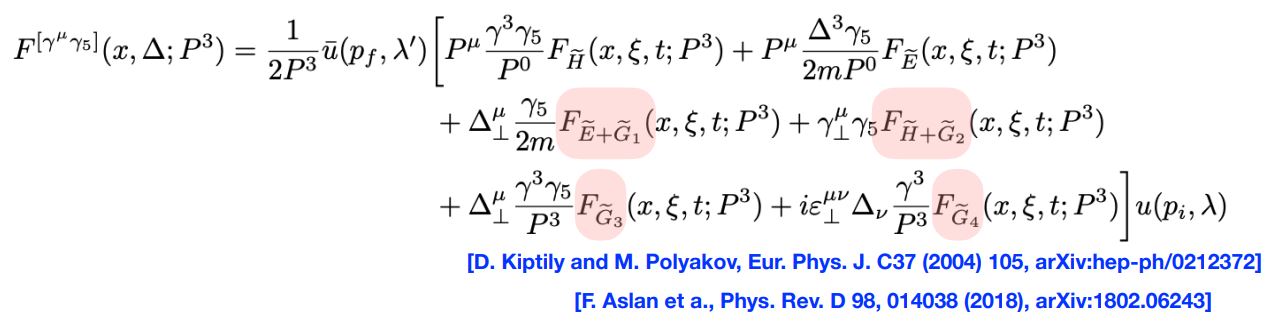 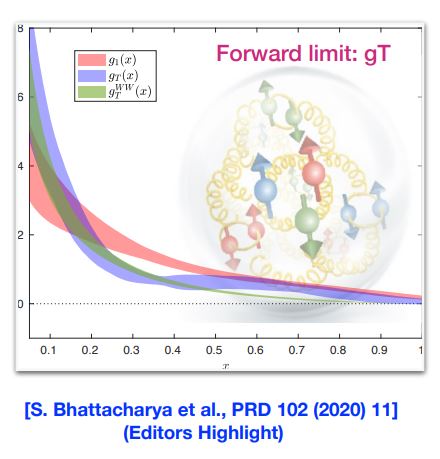 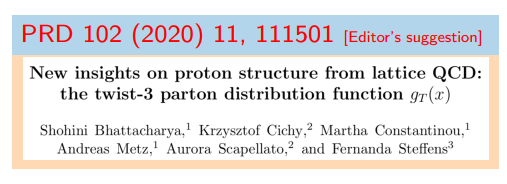 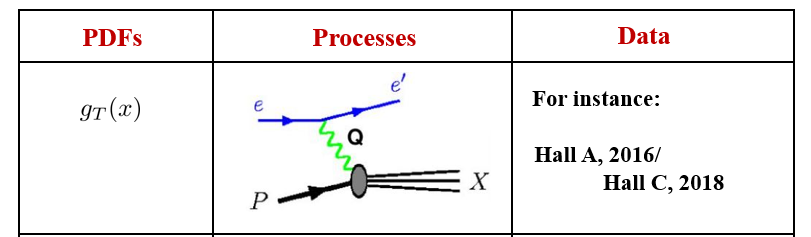 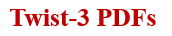 45
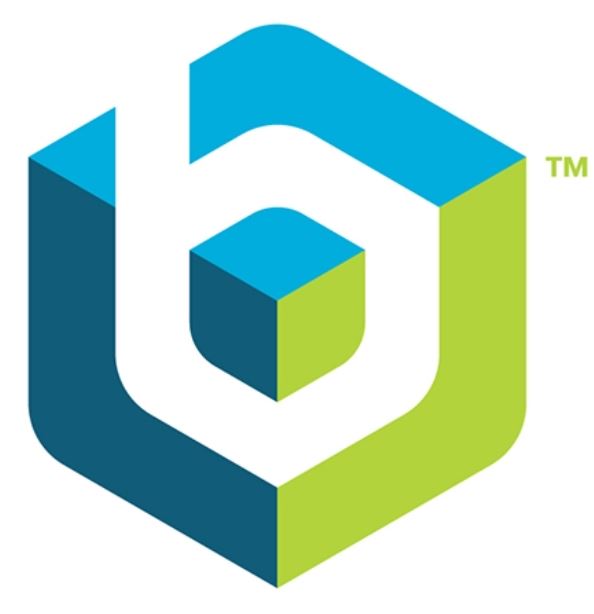 First exploration of twist-3 GPDs
Cichy’s talk
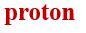 Definition:
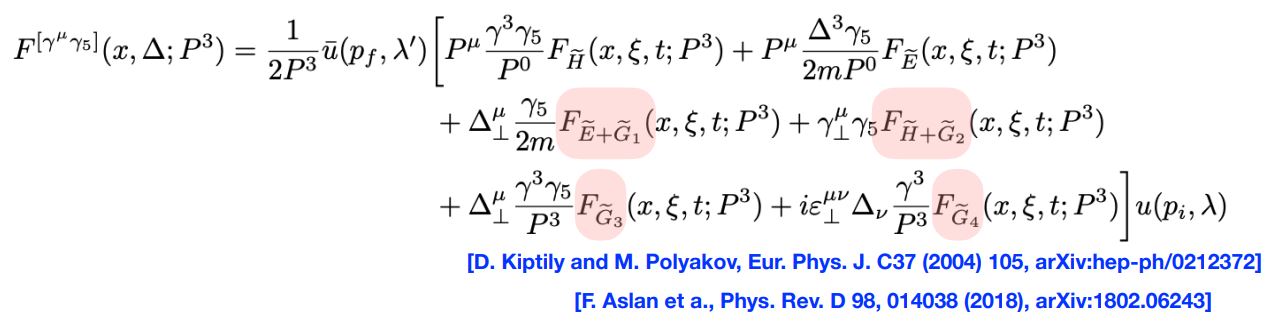 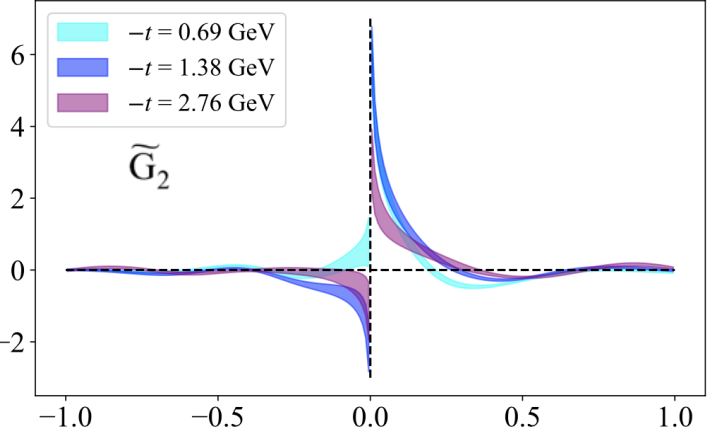 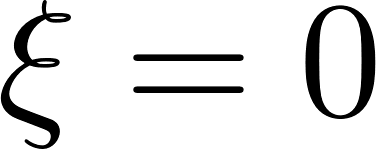 46
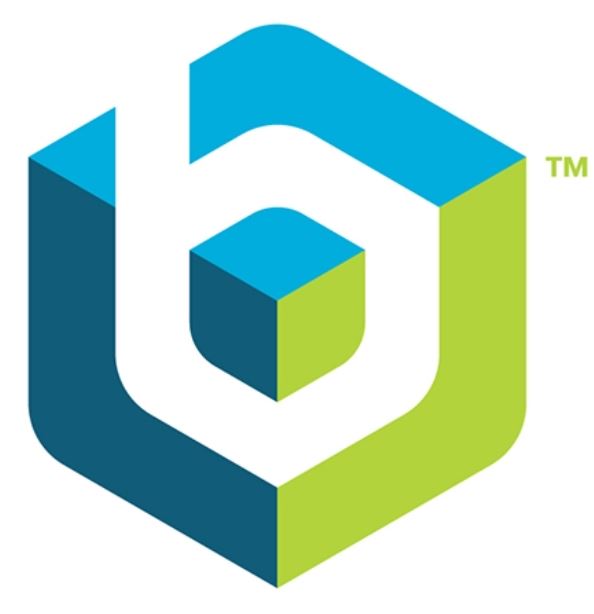 First exploration of twist-3 GPDs
Cichy’s talk
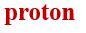 Definition:
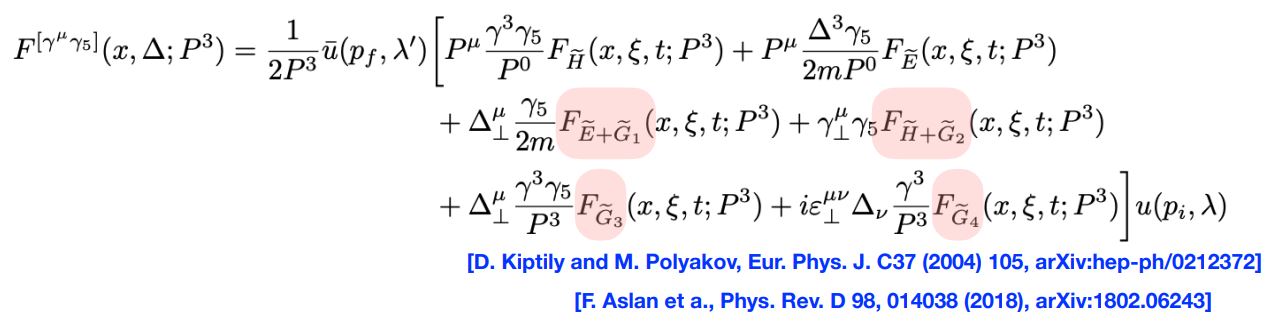 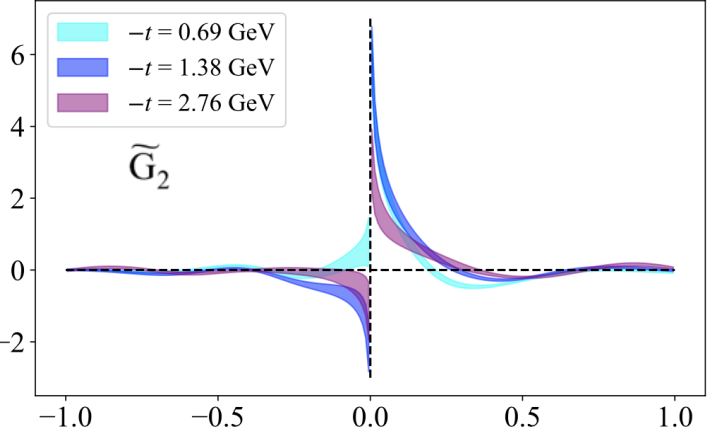 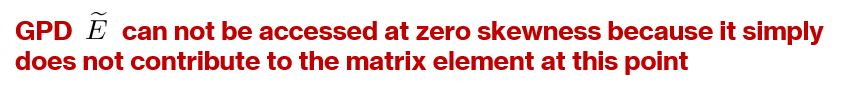 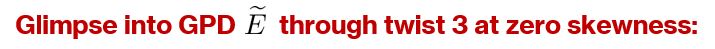 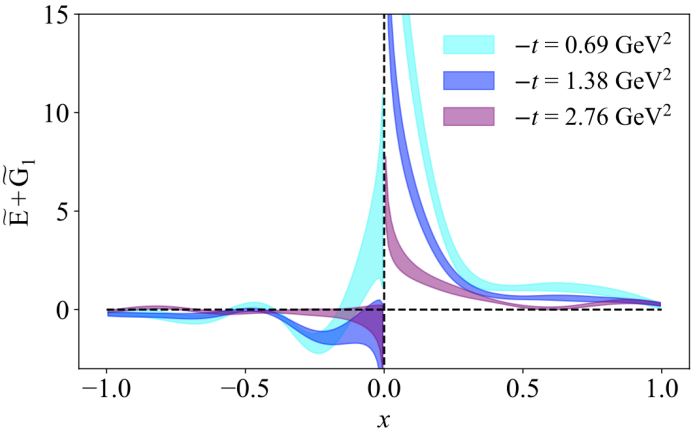 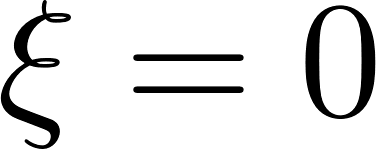 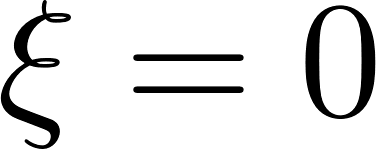 47
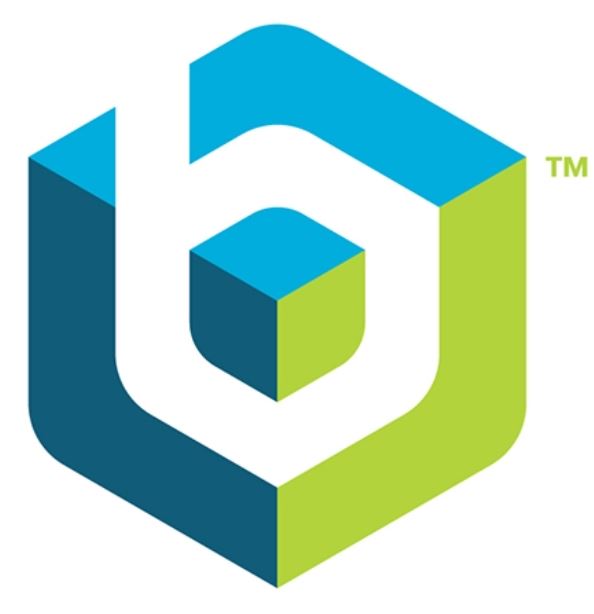 First exploration of twist-3 GPDs
Cichy’s talk
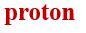 Definition:
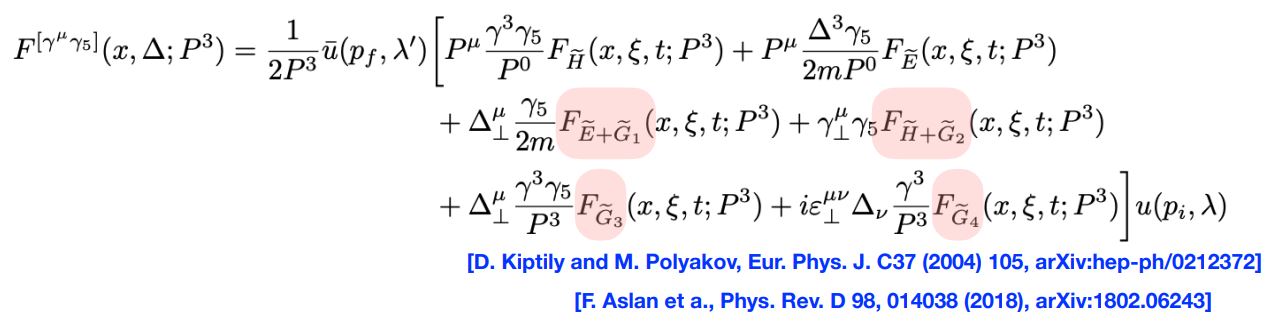 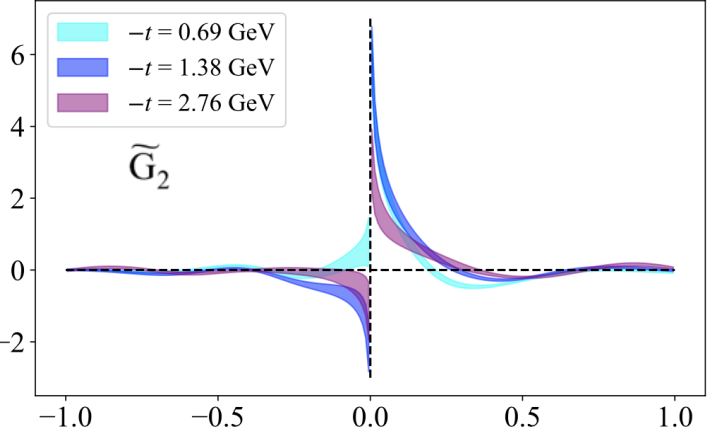 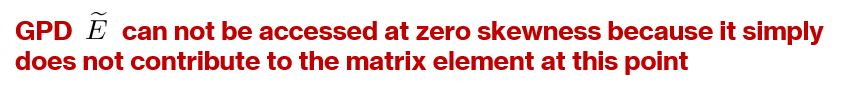 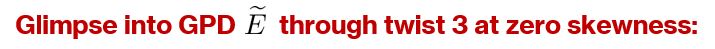 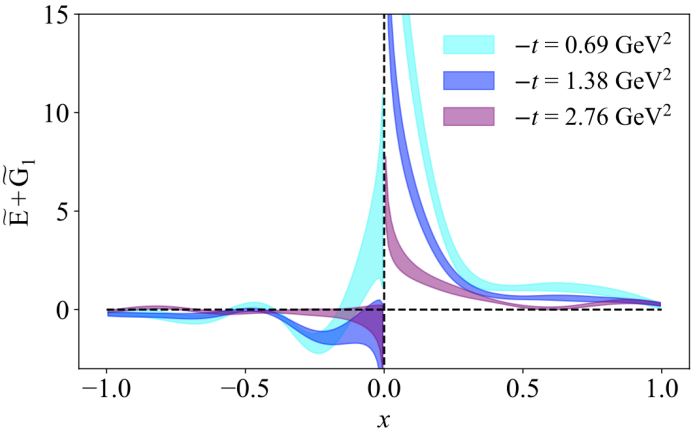 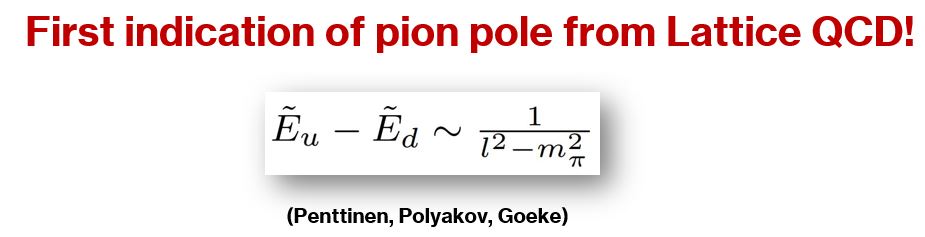 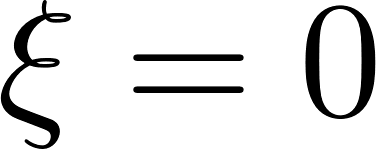 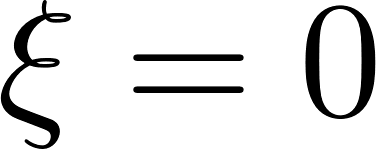 48
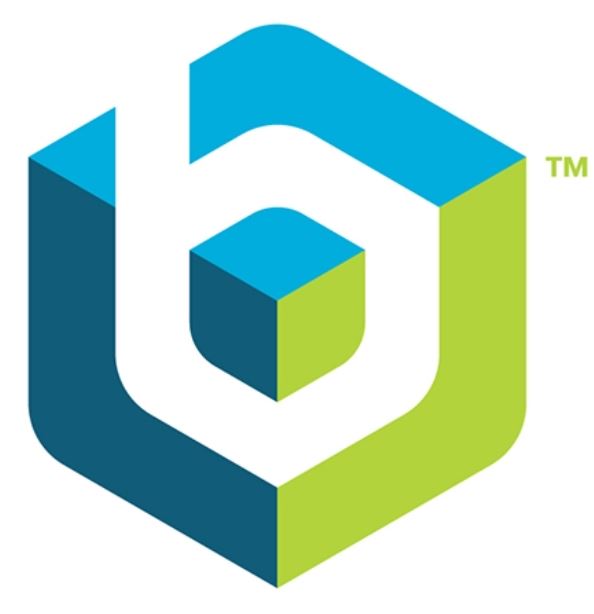 First exploration of twist-3 GPDs
Cichy’s talk
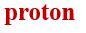 Definition:
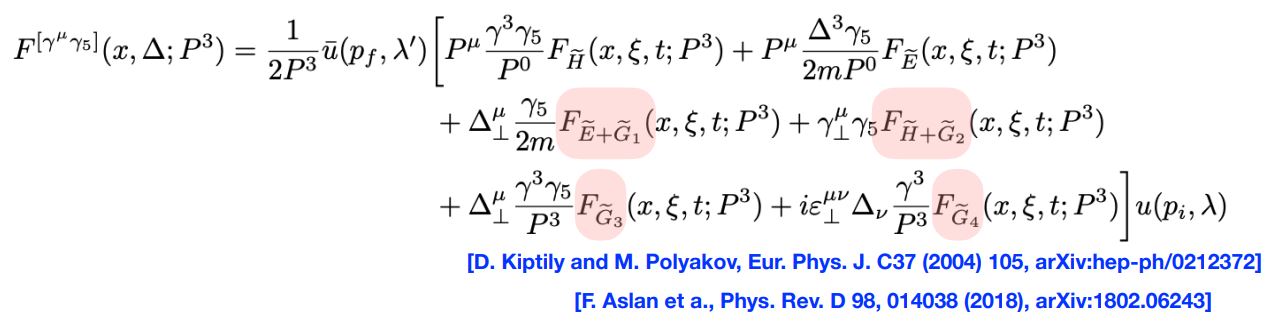 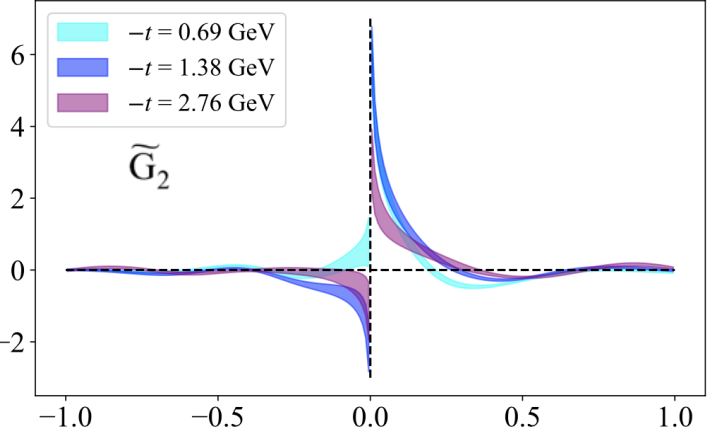 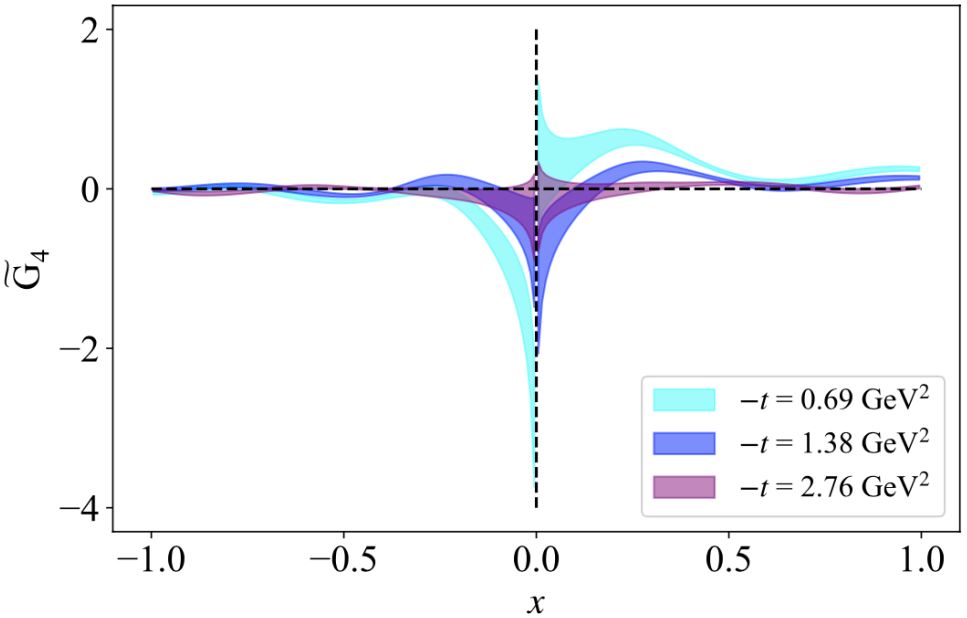 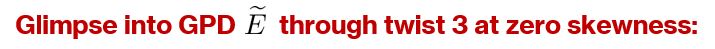 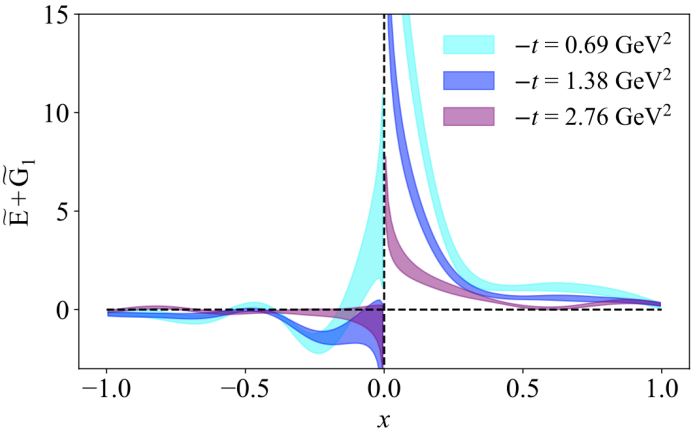 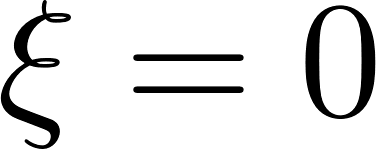 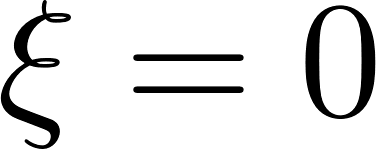 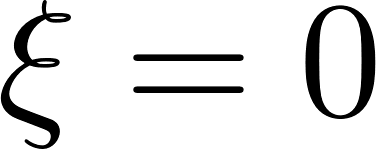 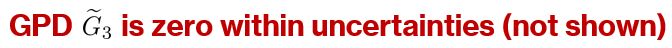 49
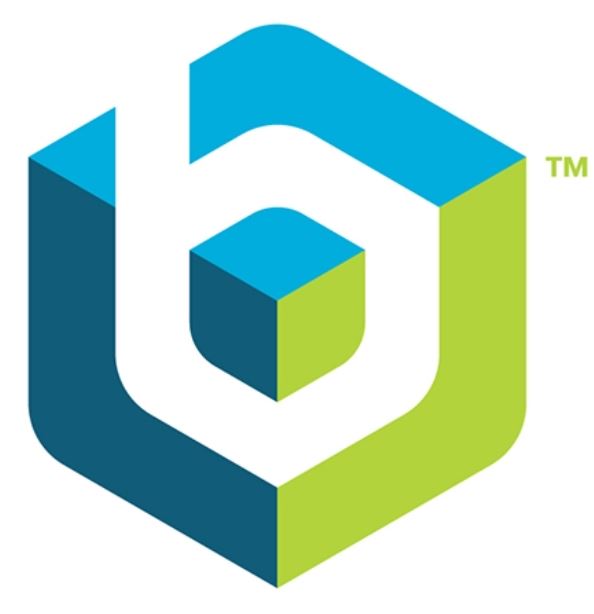 GPDs from asymmetric frames
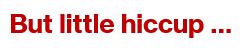 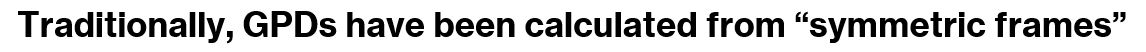 Definition:
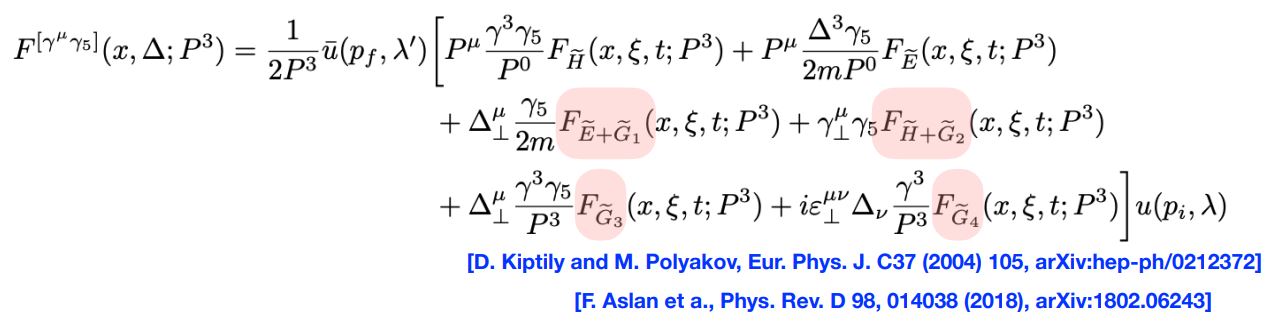 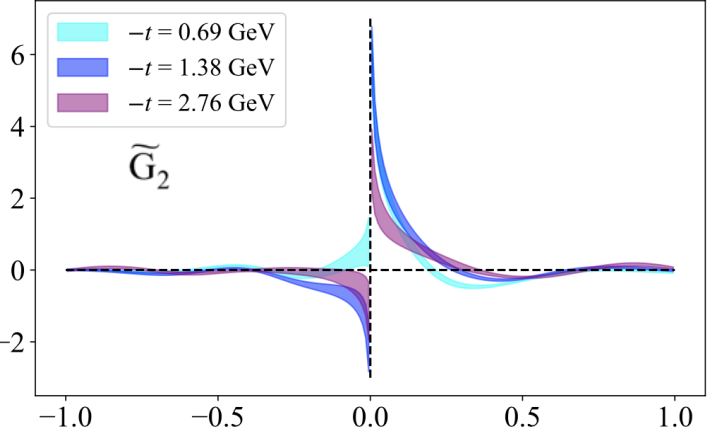 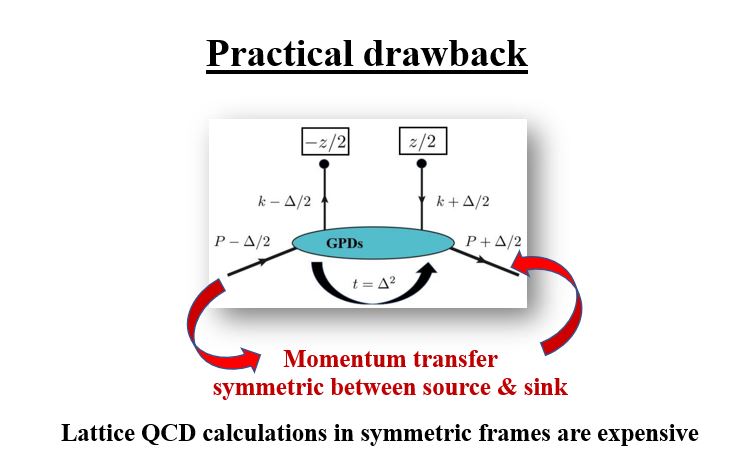 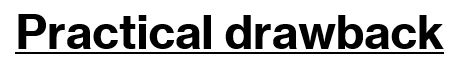 GPD
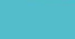 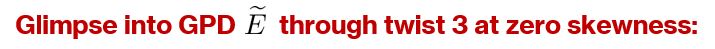 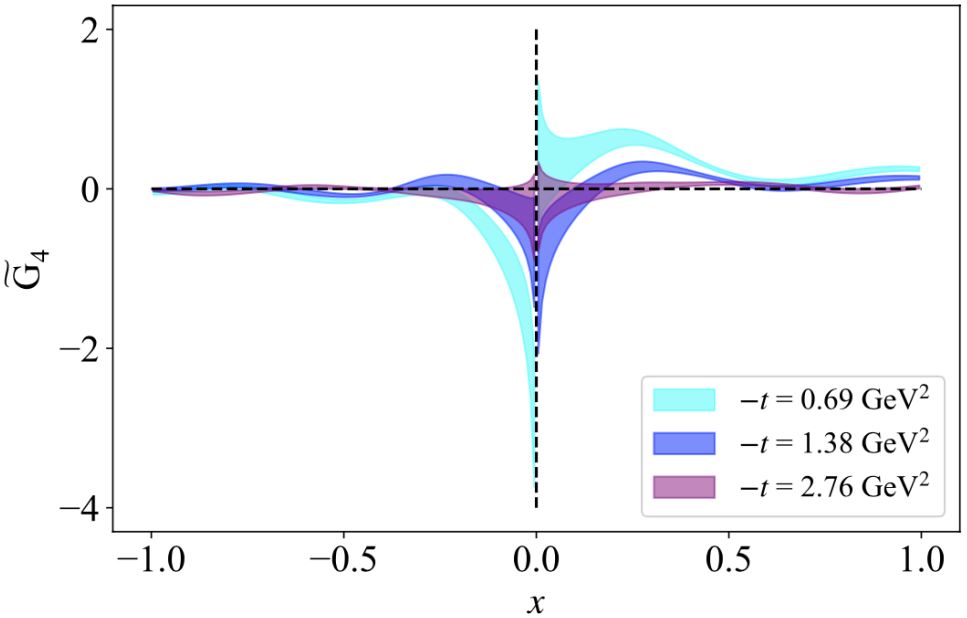 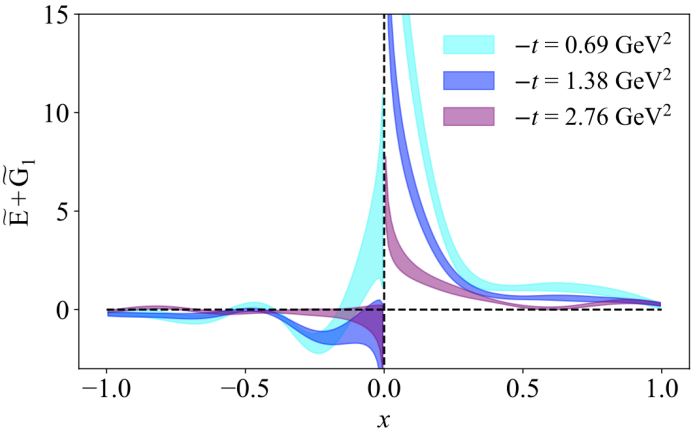 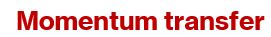 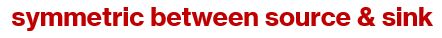 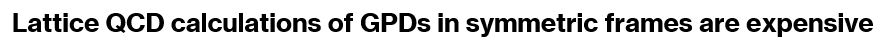 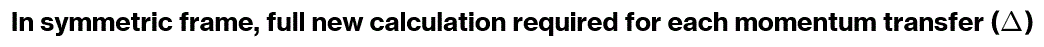 50
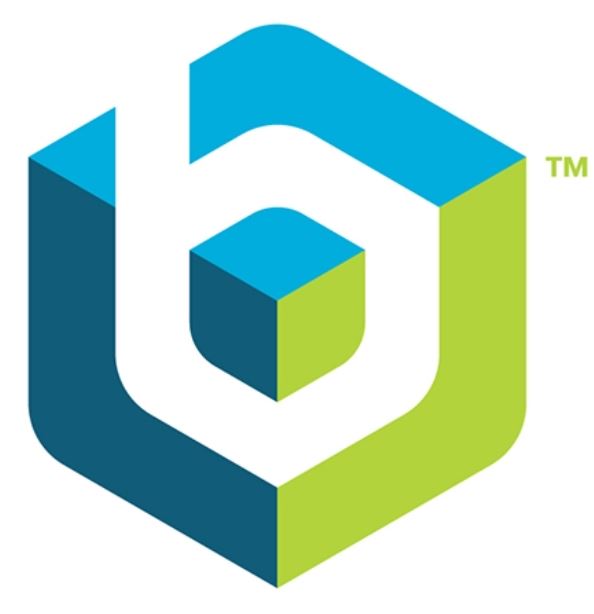 GPDs from asymmetric frames
Resolution:
All 
momentum transfer to source
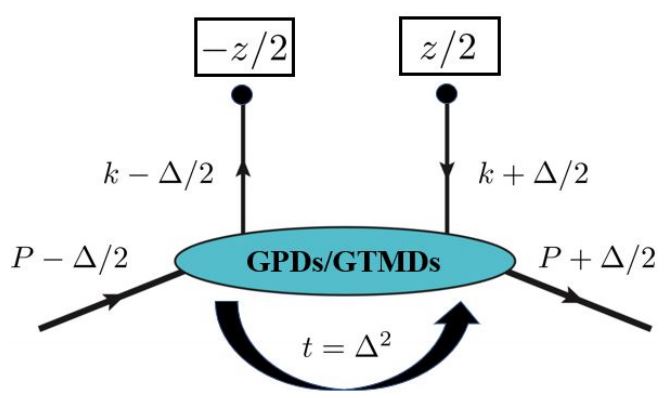 GPD
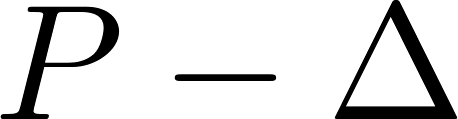 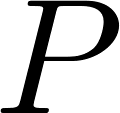 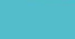 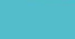 Constantinou’s talk
Perform Lattice QCD calculations of GPDs in asymmetric frames:
Reduction in computational cost
Access to broad range of     (enabling creation of high-resolution partonic maps)
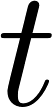 51
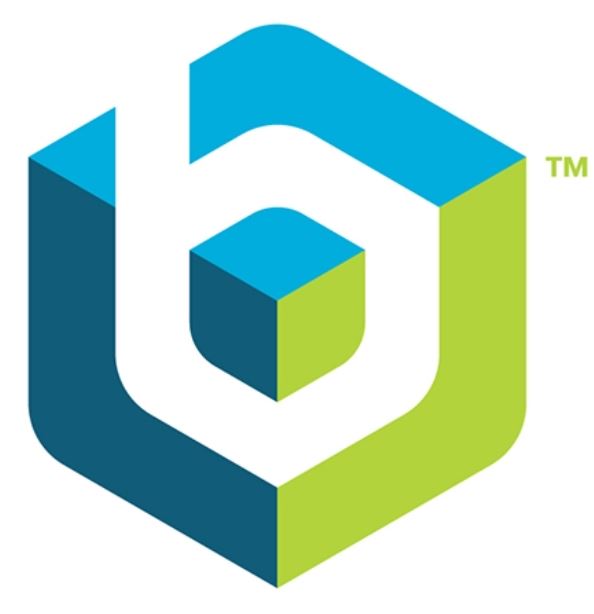 GPDs from asymmetric frames
Resolution:
All 
momentum transfer to source
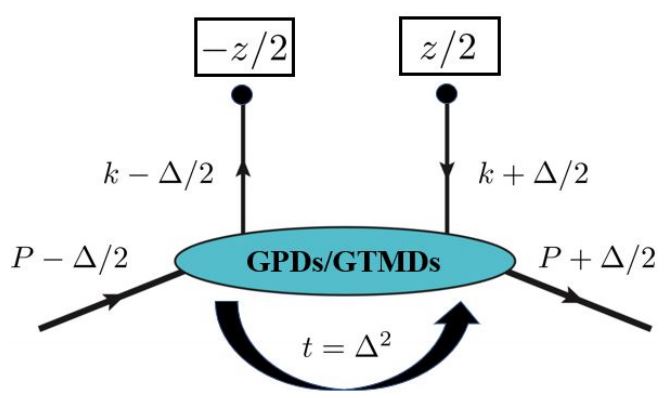 GPD
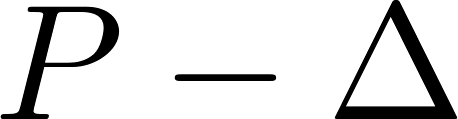 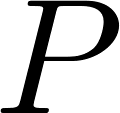 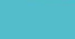 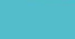 Major theoretical advances (2209.05373):
Lorentz covariant formalism for calculating quasi-GPDs in any frame
Elimination of power corrections potentially allowing faster convergence to light-cone GPDs
52
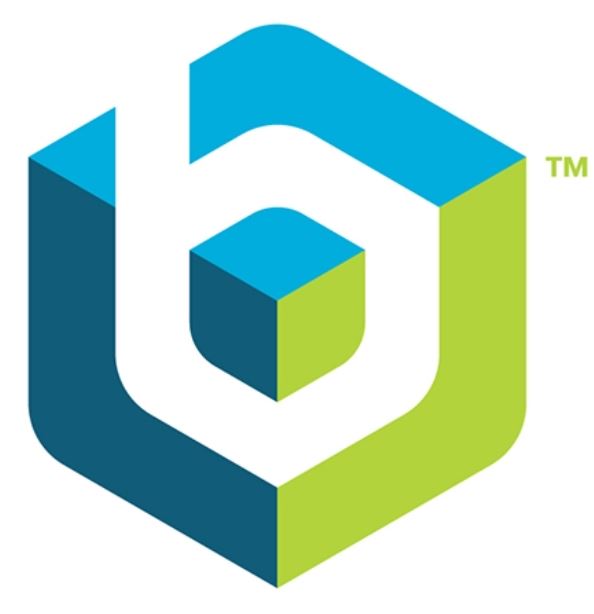 GPDs from asymmetric frames
Resolution:
All 
momentum transfer to source
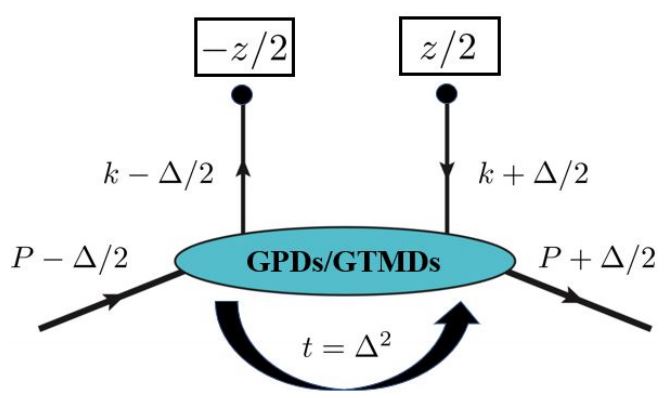 GPD
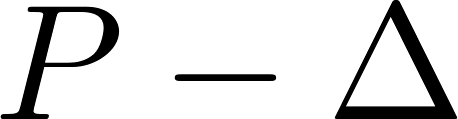 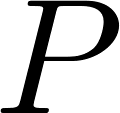 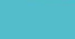 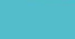 Major theoretical advances:
Lorentz covariant formalism for calculating quasi-GPDs in any frame
Elimination of power corrections potentially allowing faster convergence to light-cone GPDs
53
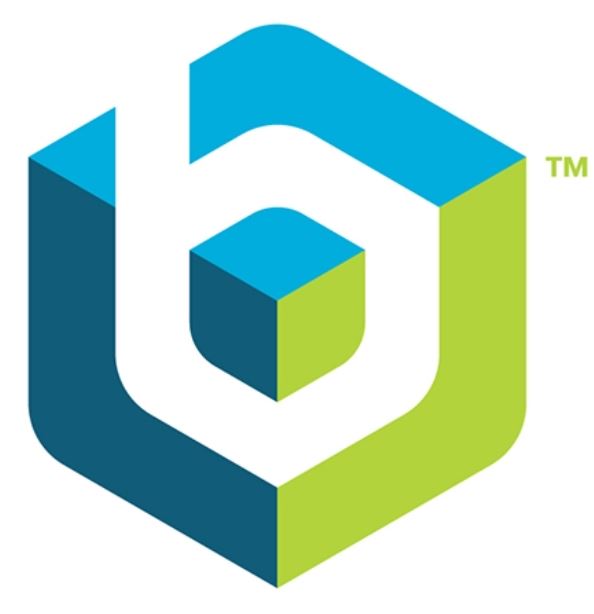 GPDs from asymmetric frames
Lorentz covariant formalism
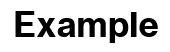 Novel parameterization of position-space matrix element: (Inspired from
Meissner, Metz, Schlegel, 2009)
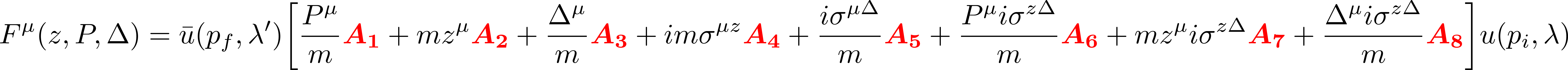 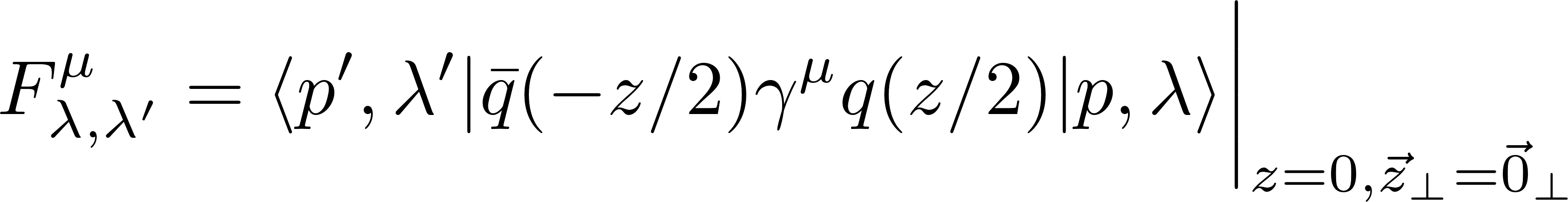 Vector operator
8 linearly-independent Dirac structures

 8 Lorentz-invariant (frame-independent) amplitudes
Features:
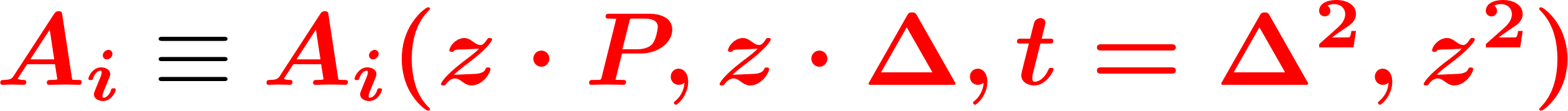 54
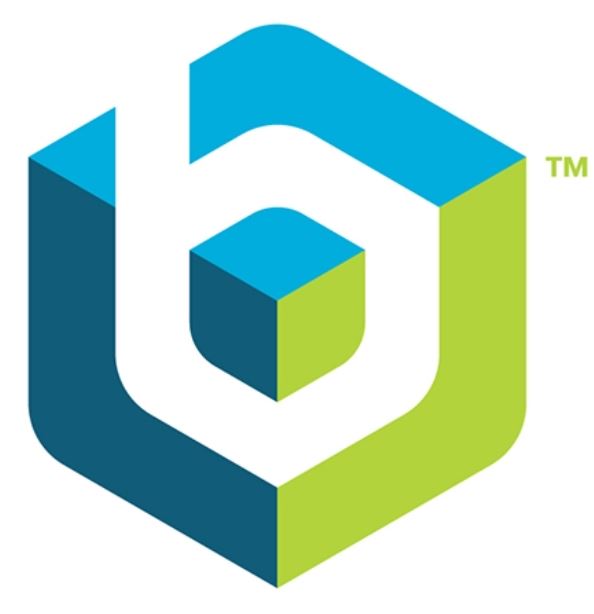 GPDs from asymmetric frames
Lorentz covariant formalism
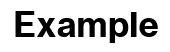 Novel parameterization of position-space matrix element: (Inspired from
Meissner, Metz, Schlegel, 2009)
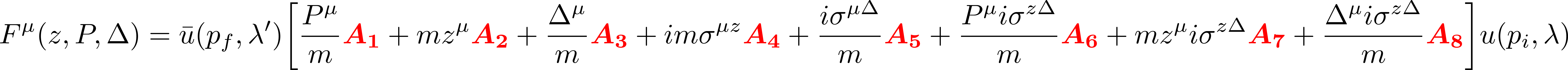 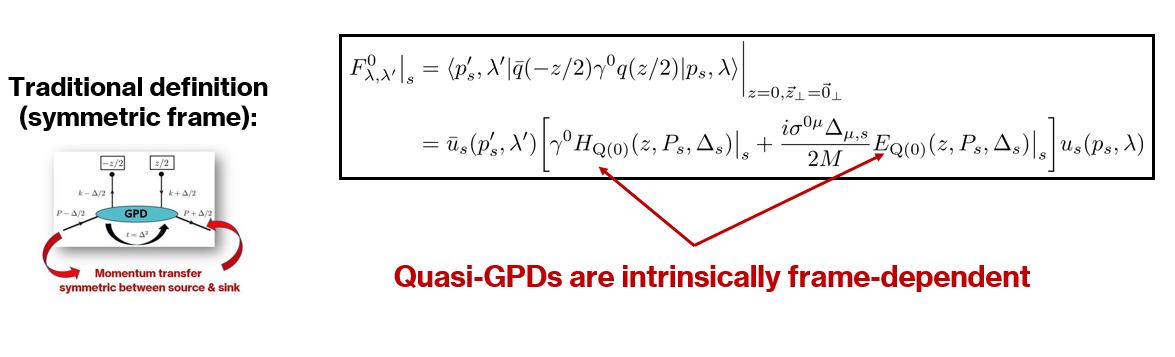 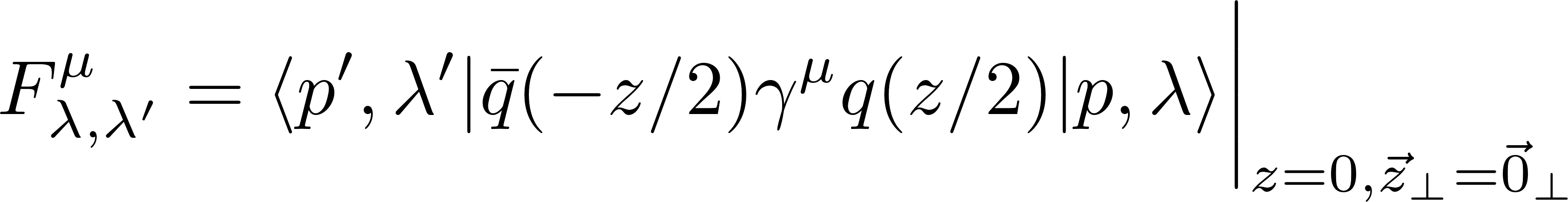 Vector operator
8 linearly-independent Dirac structures

 8 Lorentz-invariant (frame-independent) amplitudes
Features:
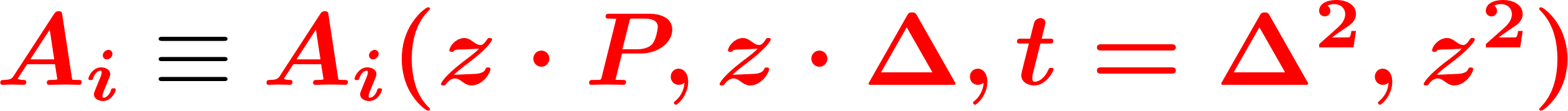 55
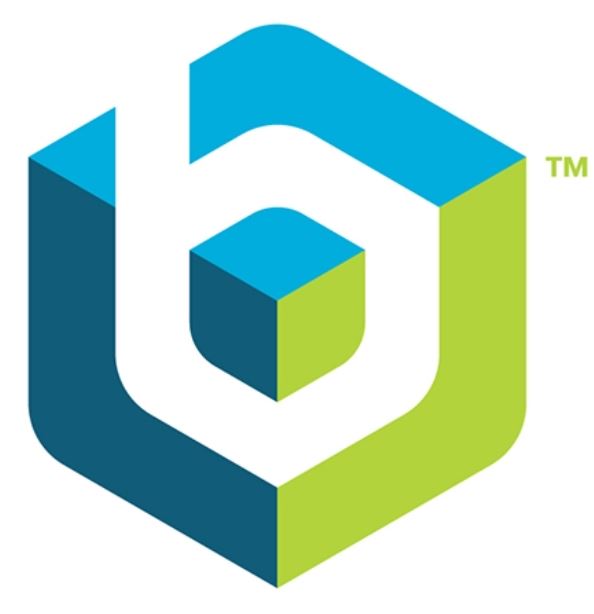 GPDs from asymmetric frames
Lorentz covariant formalism
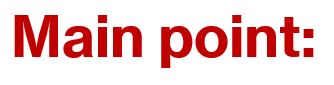 Novel parameterization of position-space matrix element: (Inspired from
Meissner, Metz, Schlegel, 2009)
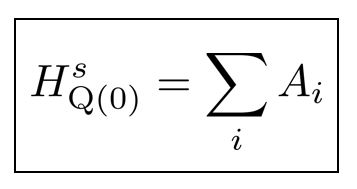 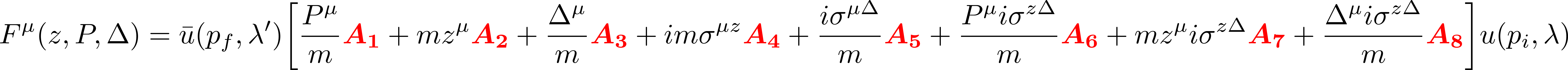 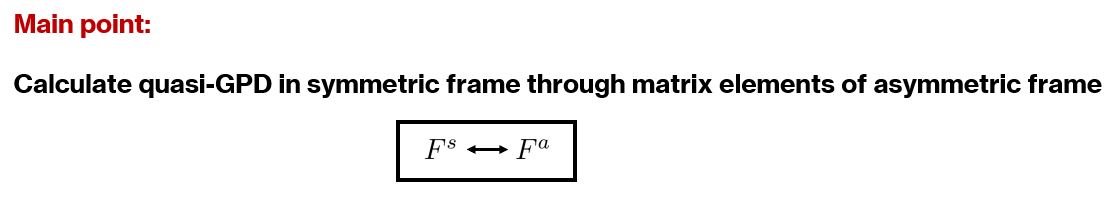 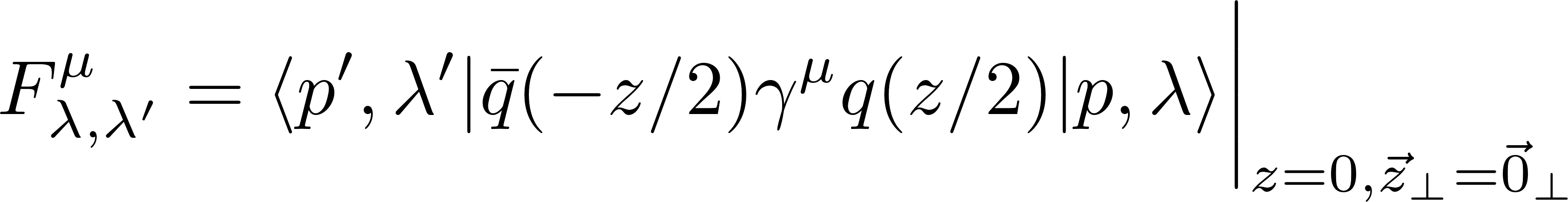 Vector operator
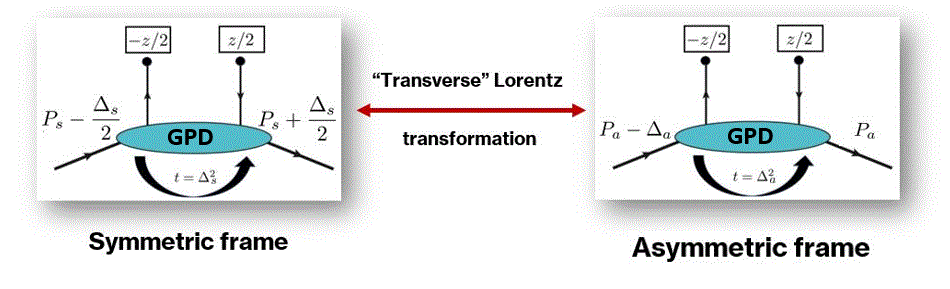 8 linearly-independent Dirac structures

 8 Lorentz-invariant (frame-independent) amplitudes
Features:
v
v
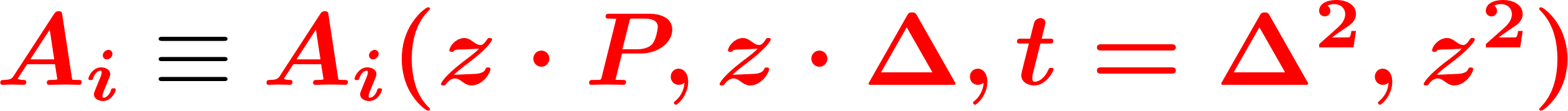 56
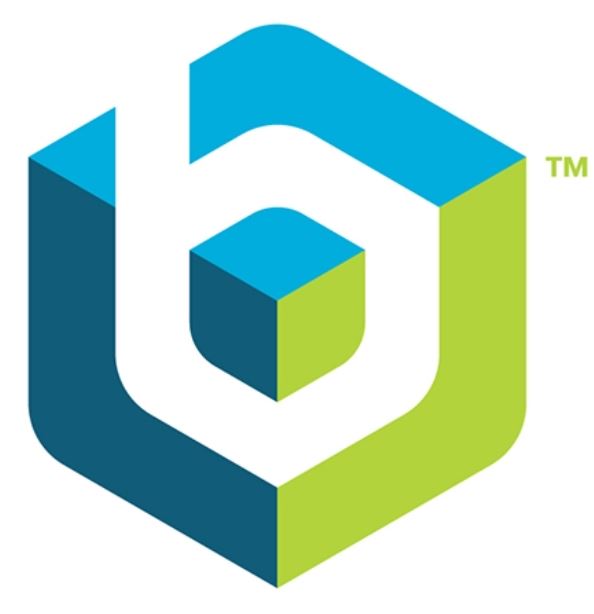 GPDs from asymmetric frames
Resolution:
All 
momentum transfer to source
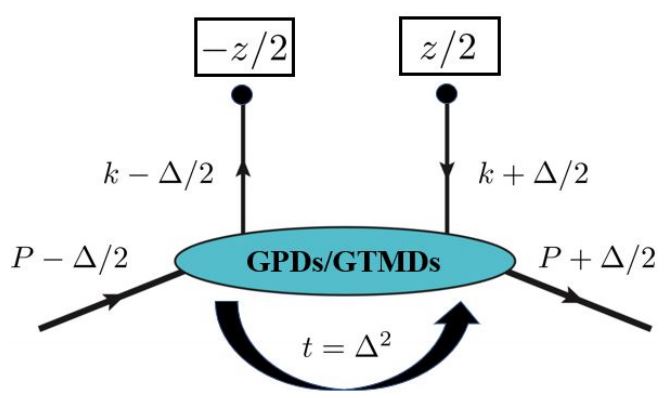 GPD
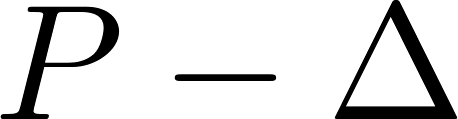 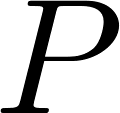 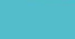 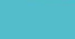 Major theoretical advances:
Lorentz covariant formalism for calculating quasi-GPDs in any frame
Elimination of power corrections potentially allowing faster convergence to light-cone GPDs
57
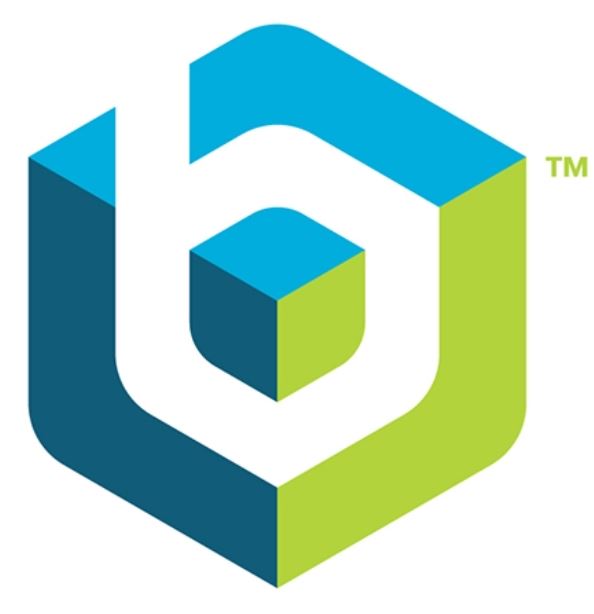 GPDs from asymmetric frames
Relations between GPDs & amplitudes
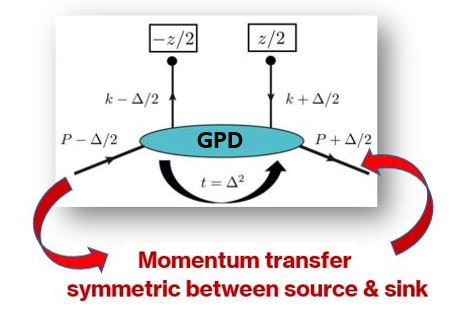 Example: Symmetric frame
Quasi-GPD:
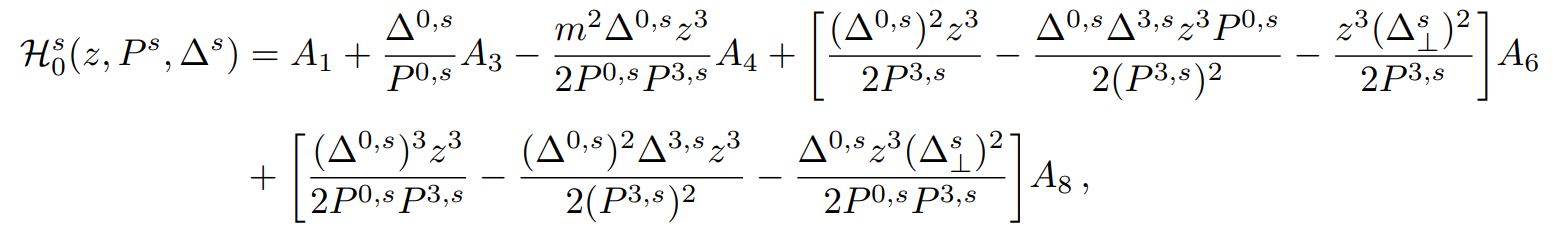 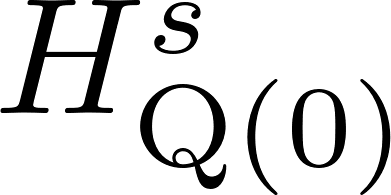 58
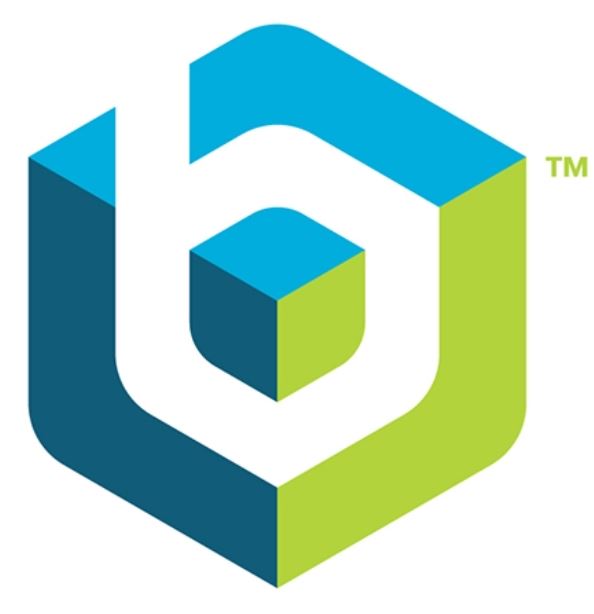 GPDs from asymmetric frames
Relations between GPDs & amplitudes
Light-cone GPD:
(Lorentz-invariant)
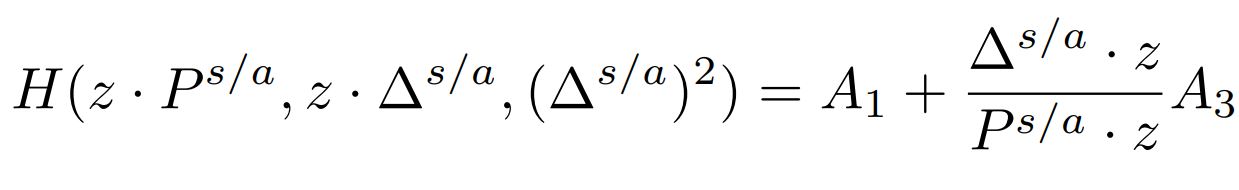 Quasi-GPD:
(Symmetric frame)
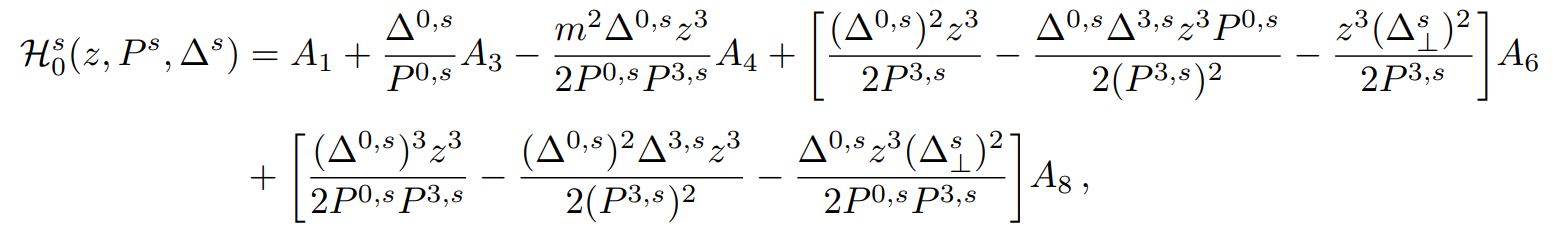 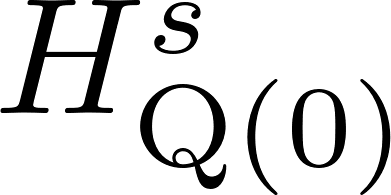 59
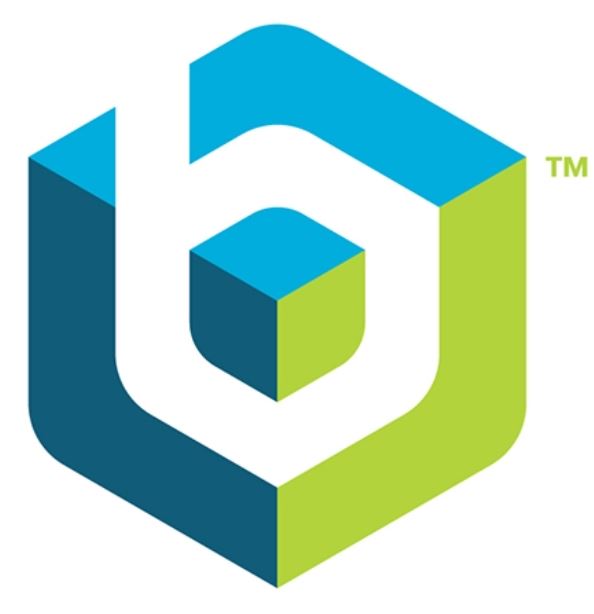 GPDs from asymmetric frames
Relations between GPDs & amplitudes
Light-cone GPD:
(Lorentz-invariant)
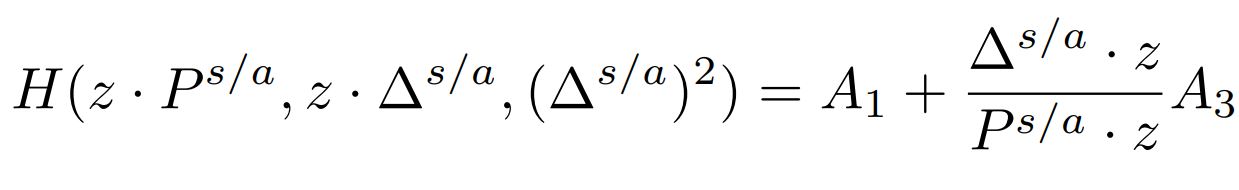 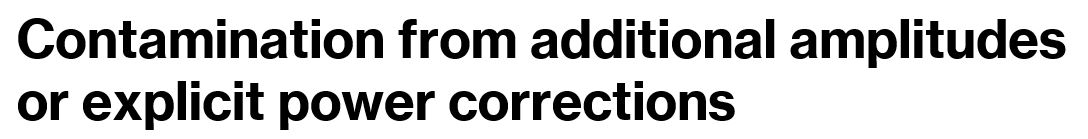 Quasi-GPD:
(Symmetric frame)
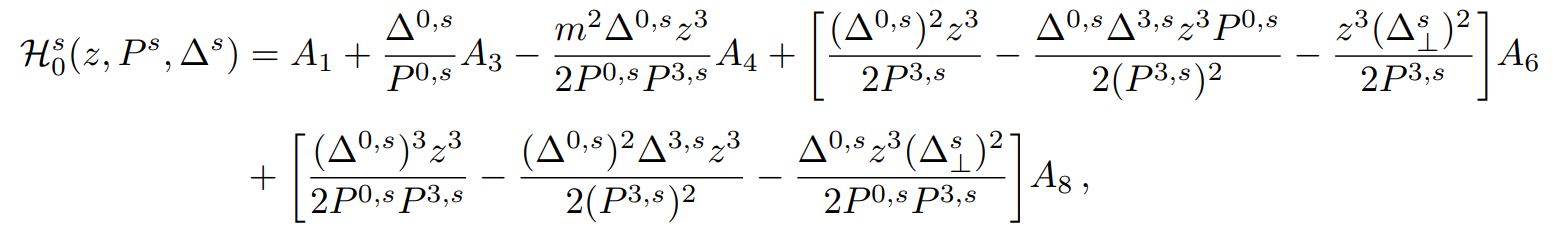 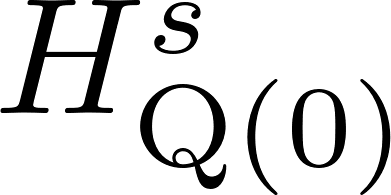 60
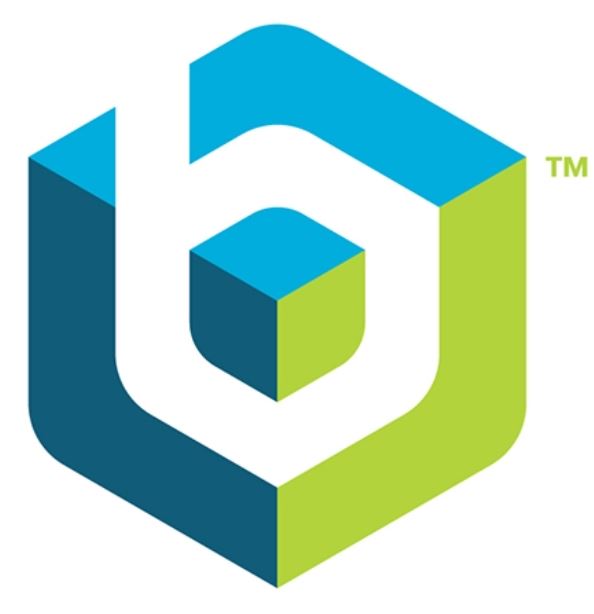 GPDs from asymmetric frames
Relations between GPDs & amplitudes
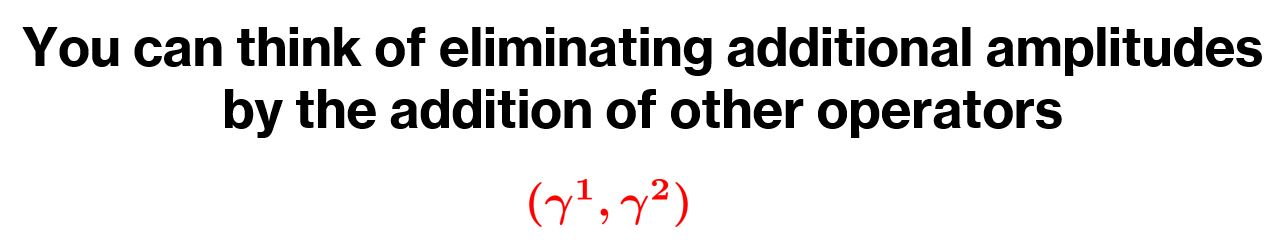 Light-cone GPD:
(Lorentz-invariant)
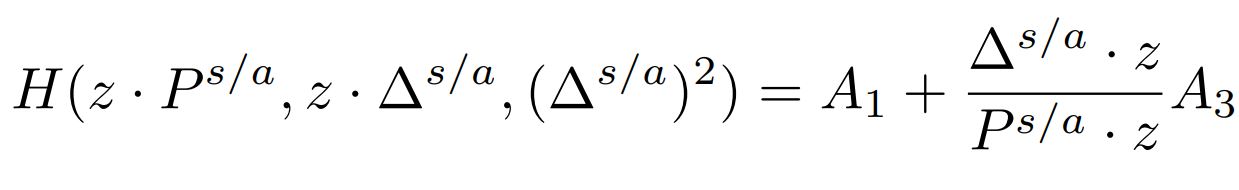 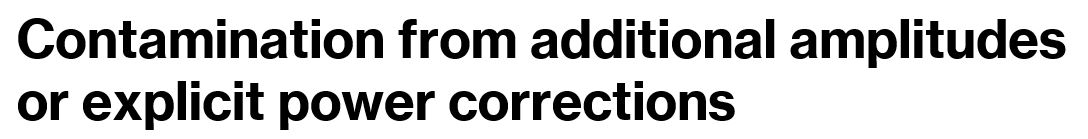 Quasi-GPD:
(Symmetric frame)
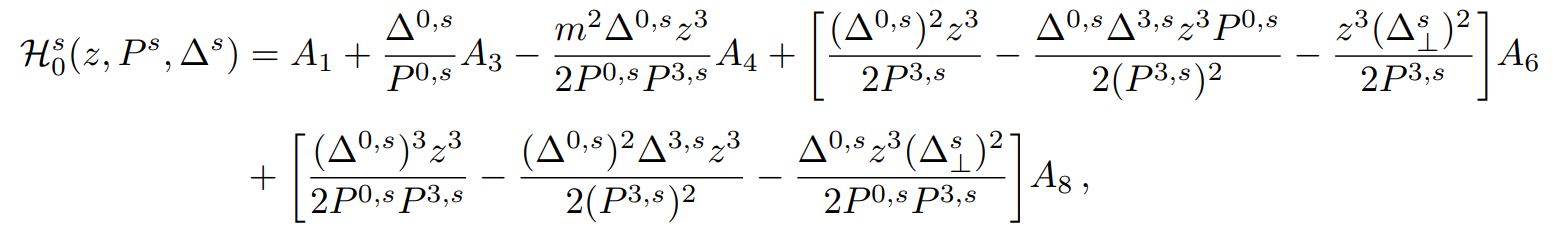 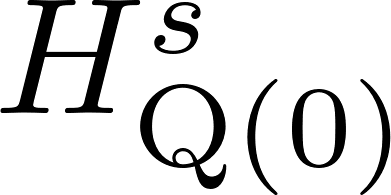 61
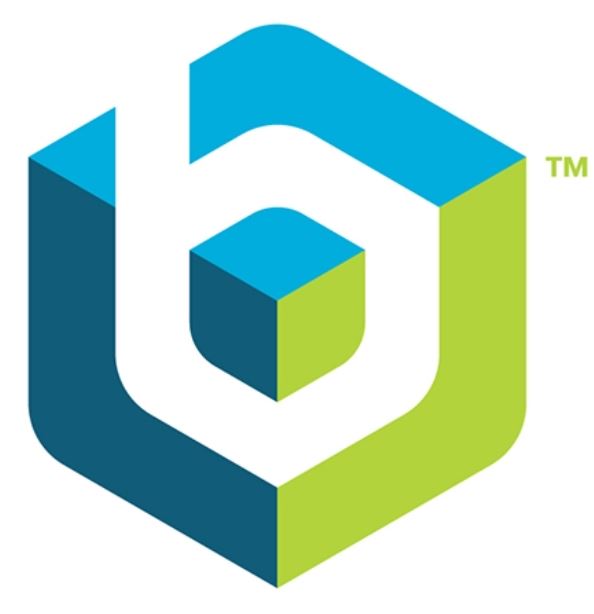 GPDs from asymmetric frames
Relations between GPDs & amplitudes
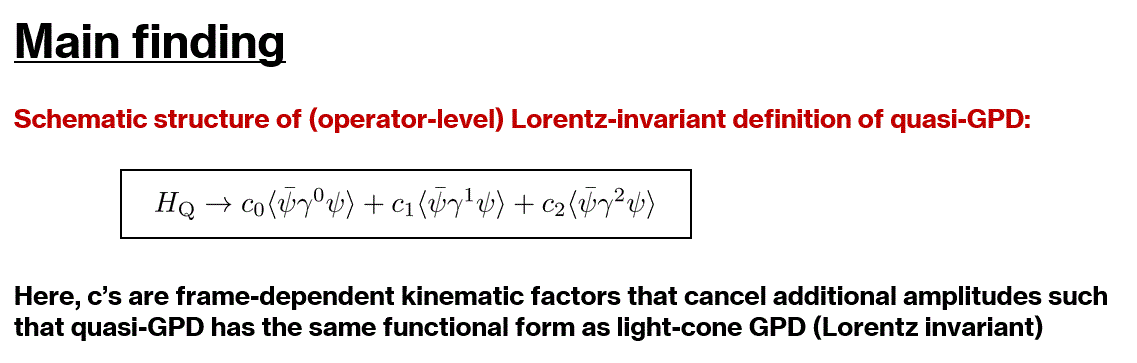 Light-cone GPD:
(Lorentz-invariant)
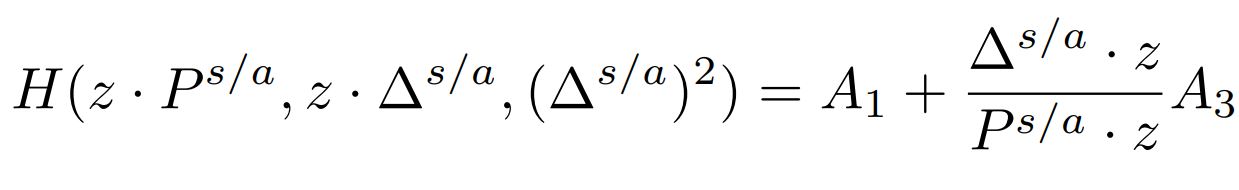 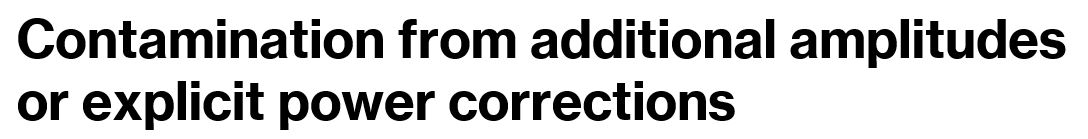 Quasi-GPD:
(Symmetric frame)
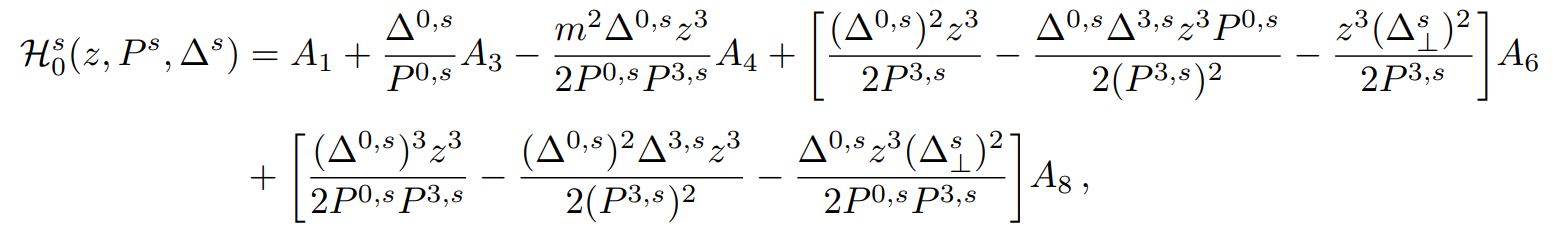 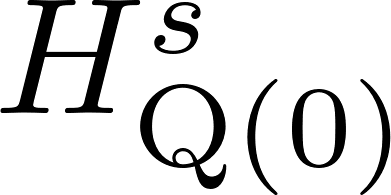 62
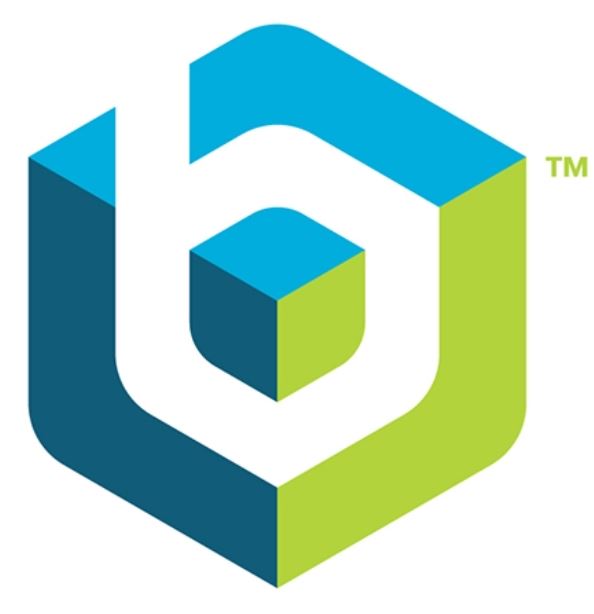 GPDs from asymmetric frames
New definition of quasi-GPDs
Light-cone GPD:
Lorentz-invariant definition of quasi-GPD:
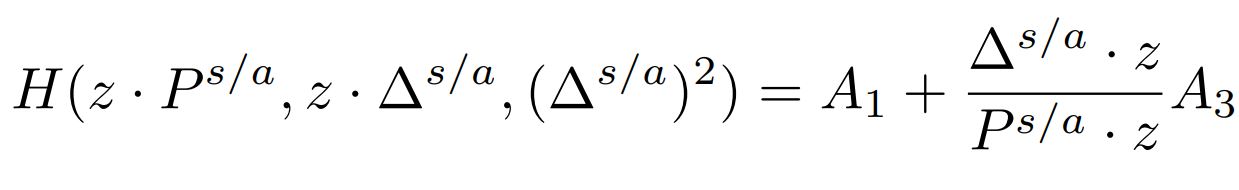 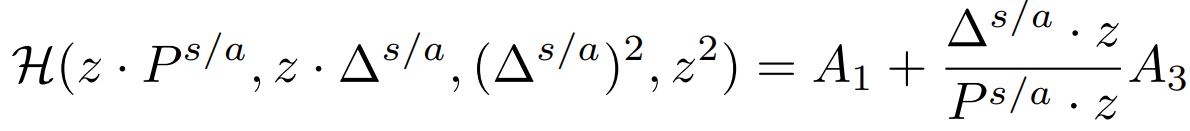 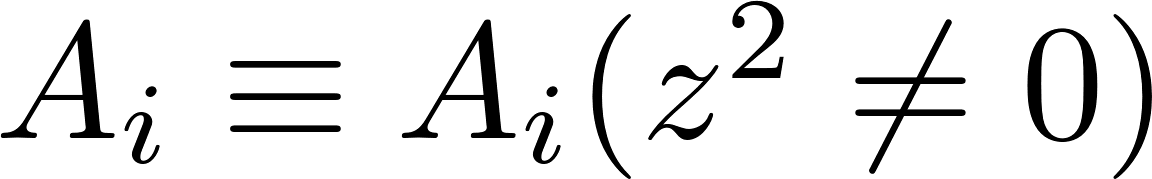 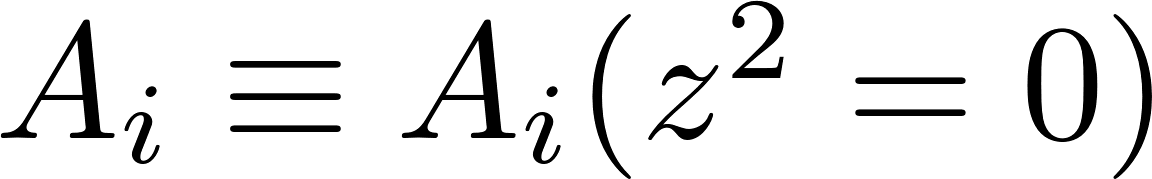 Same functional 
forms
63
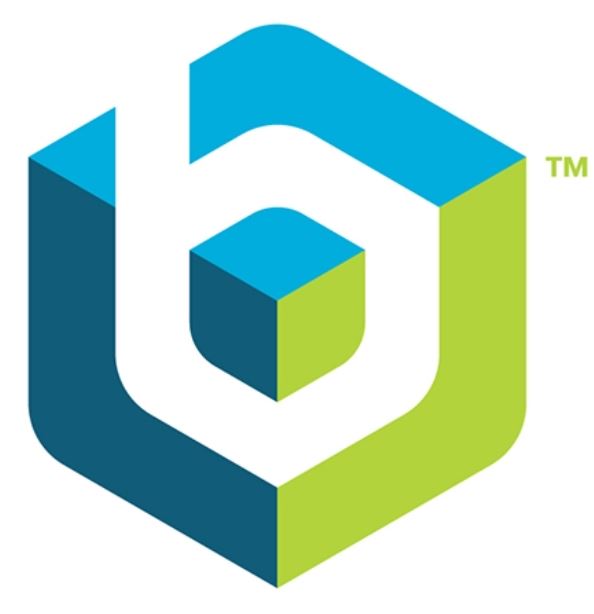 GPDs from asymmetric frames
New definition of quasi-GPDs
Light-cone GPD:
Lorentz-invariant definition of quasi-GPD:
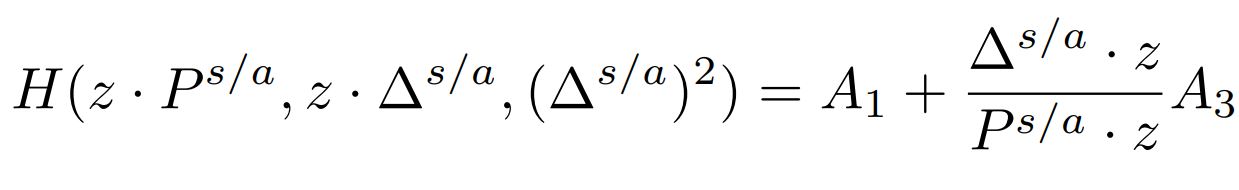 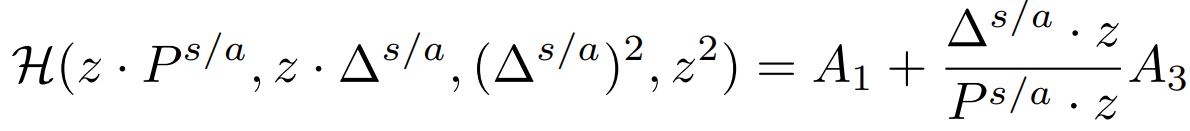 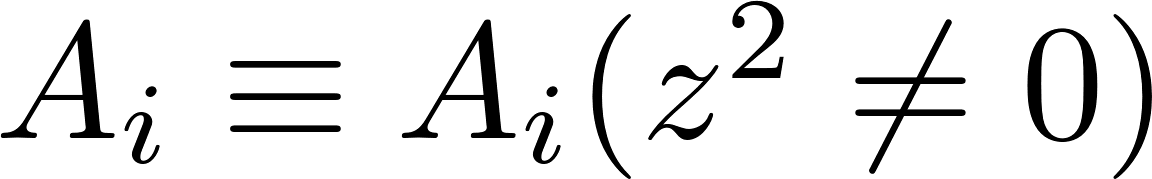 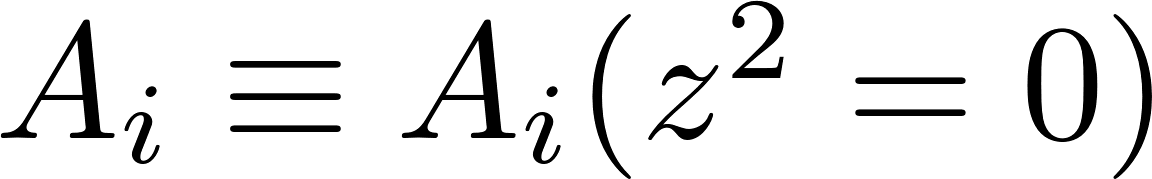 Feature:
Lorentz-invariant definition of quasi-GPDs may converge faster
64
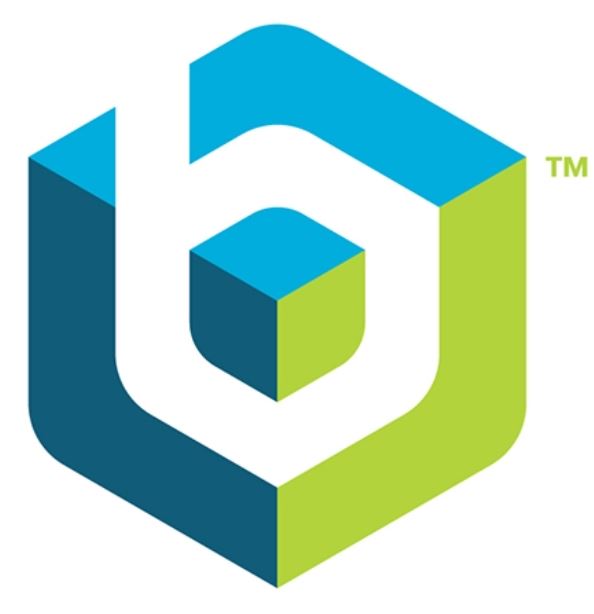 GPDs from asymmetric frames
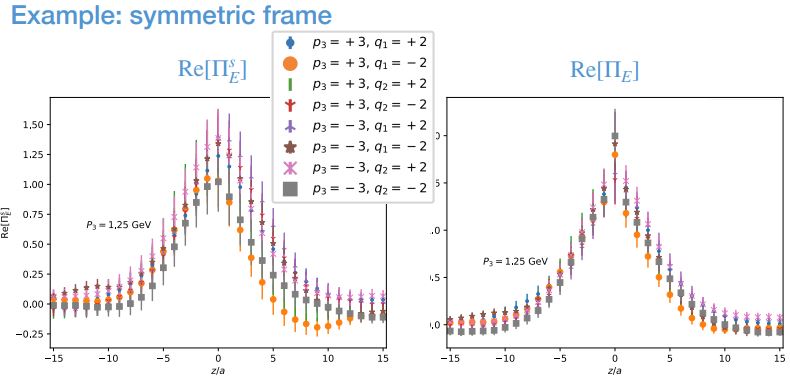 Traditional definition
Lorentz invariant definition
New definition of quasi-GPDs
Light-cone GPD:
Lorentz-invariant definition of quasi-GPD:
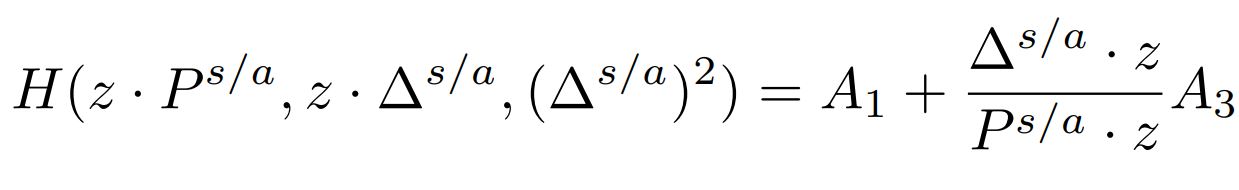 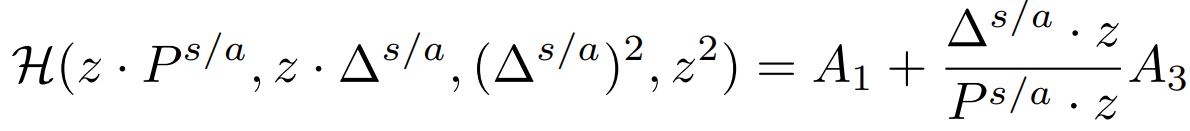 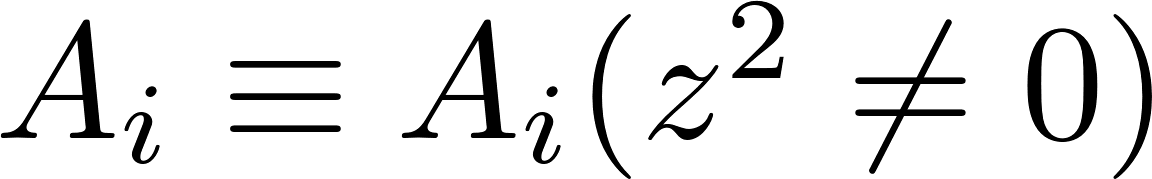 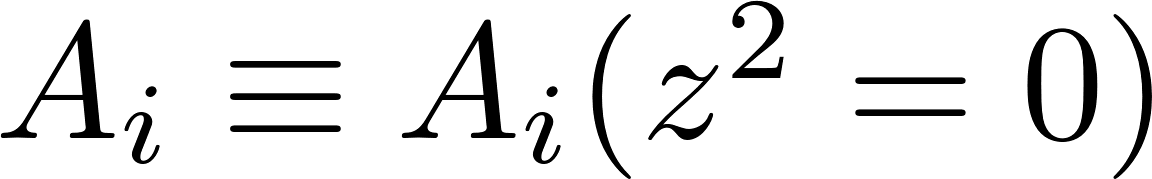 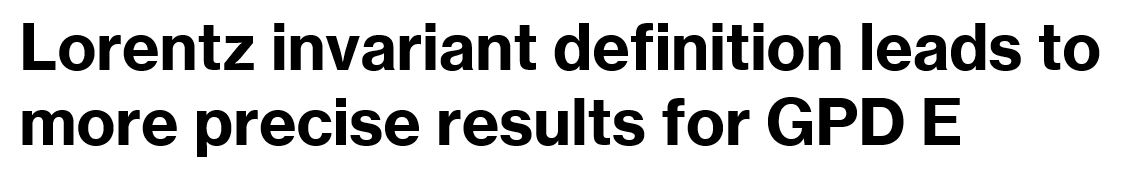 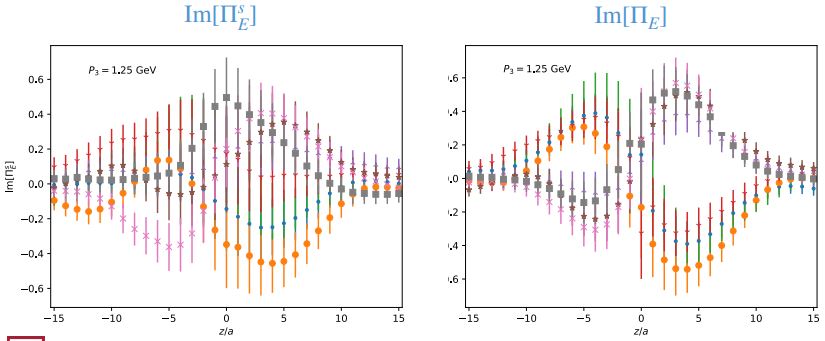 Feature:
Lorentz-invariant definition of quasi-GPDs may converge faster
65
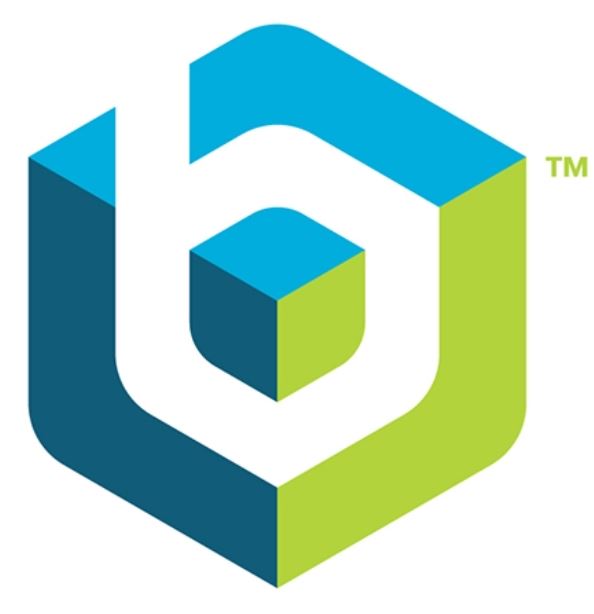 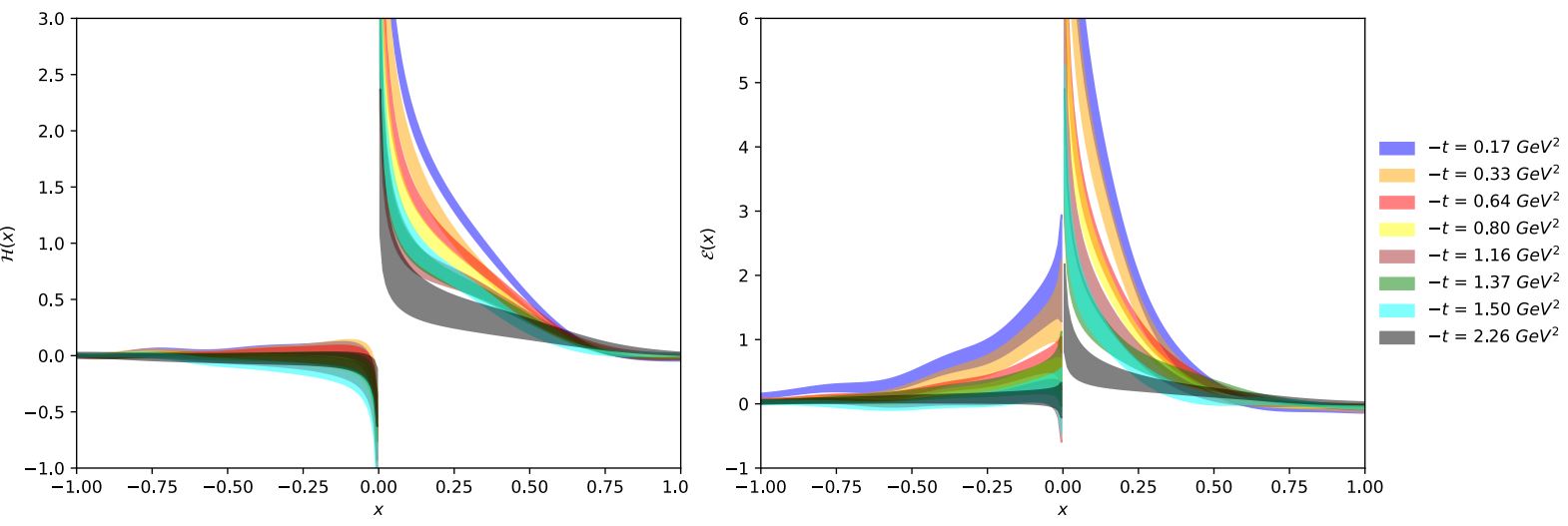 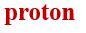 GPDs from asymmetric frames
Unpolarized
New definition of quasi-GPDs
Light-cone GPD:
Lorentz-invariant definition of quasi-GPD:
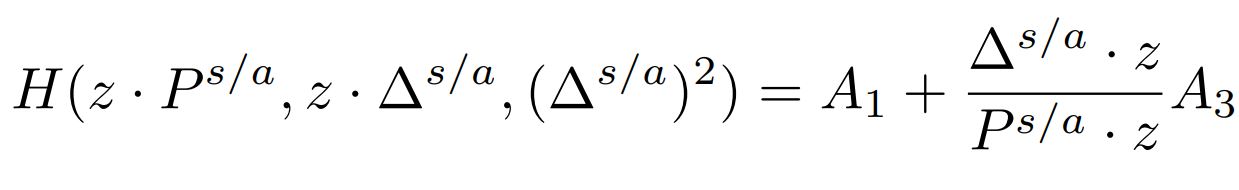 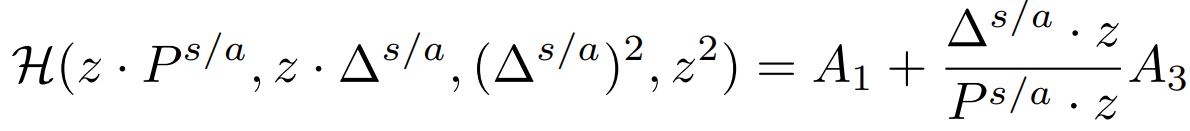 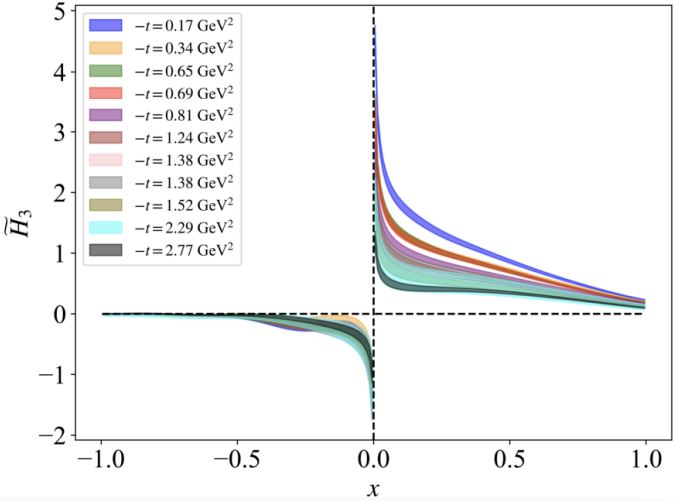 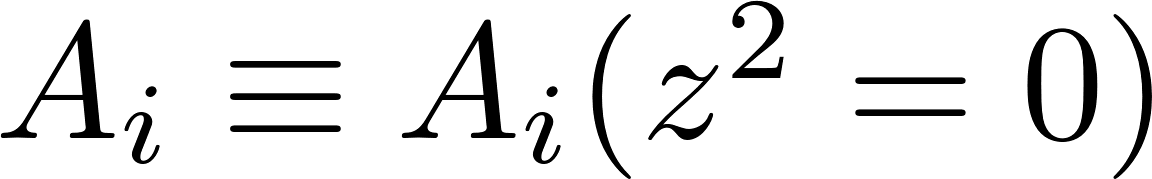 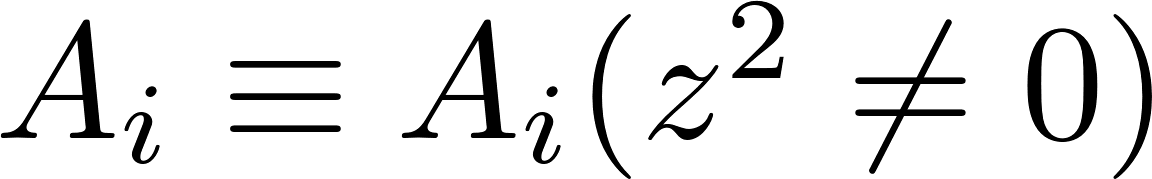 Helicity
Constantinou’s talk
Feature:
Lorentz-invariant definition of quasi-GPDs may converge faster
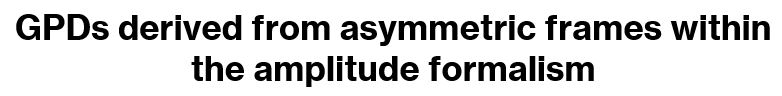 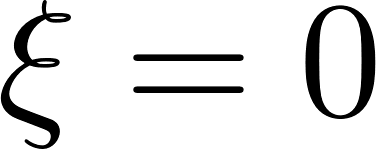 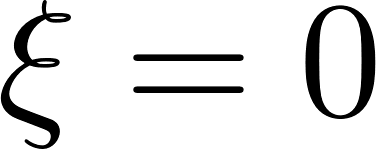 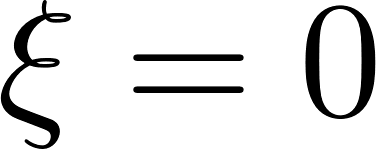 66
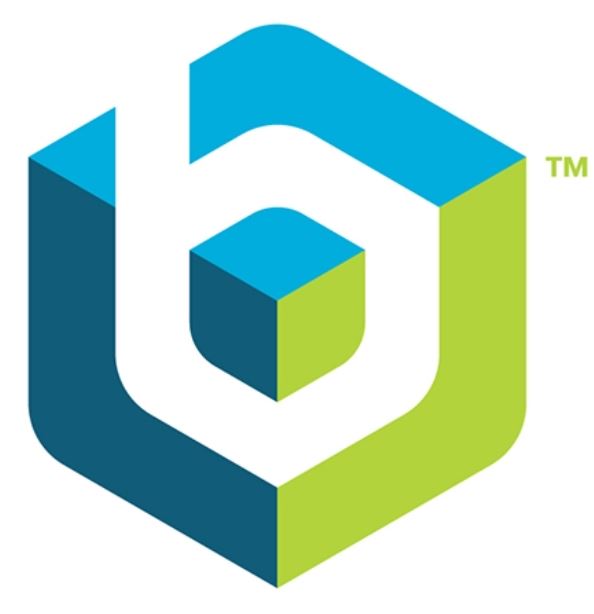 GPDs from asymmetric frames
New definition of quasi-GPDs
Shi’s talk
Light-cone GPD:
Lorentz-invariant definition of quasi-GPD:
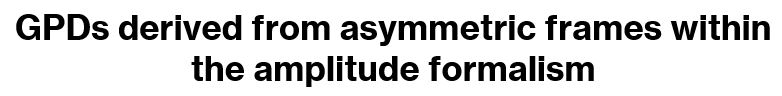 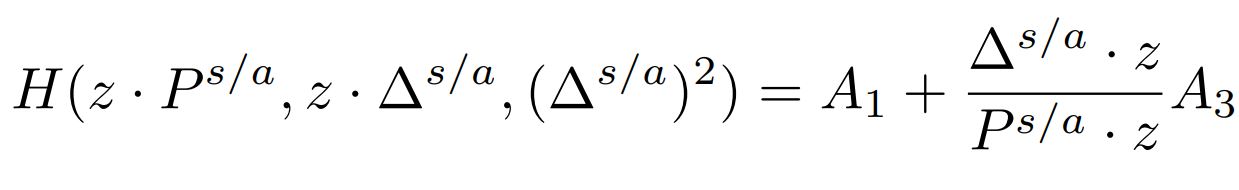 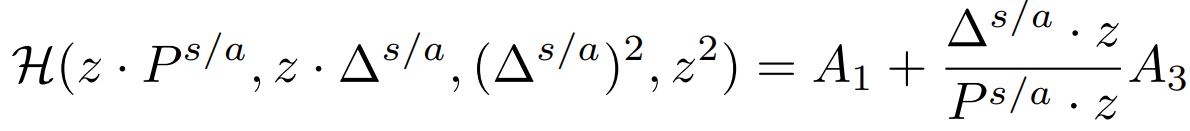 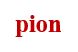 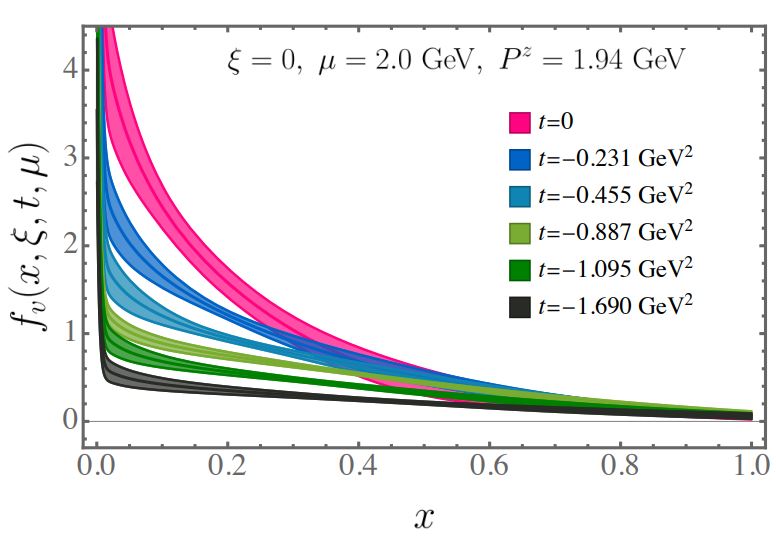 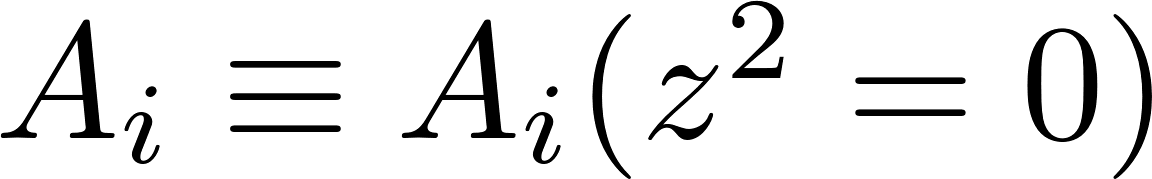 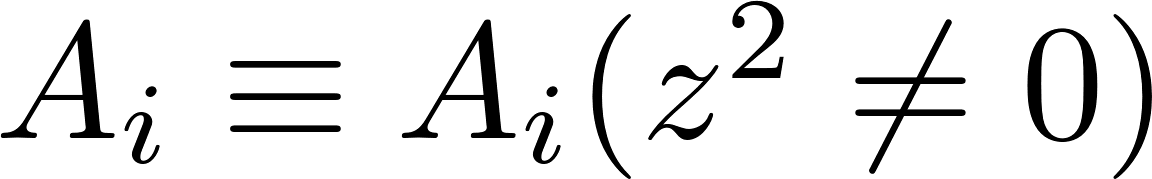 Feature:
Lorentz-invariant definition of quasi-GPDs may converge faster
67
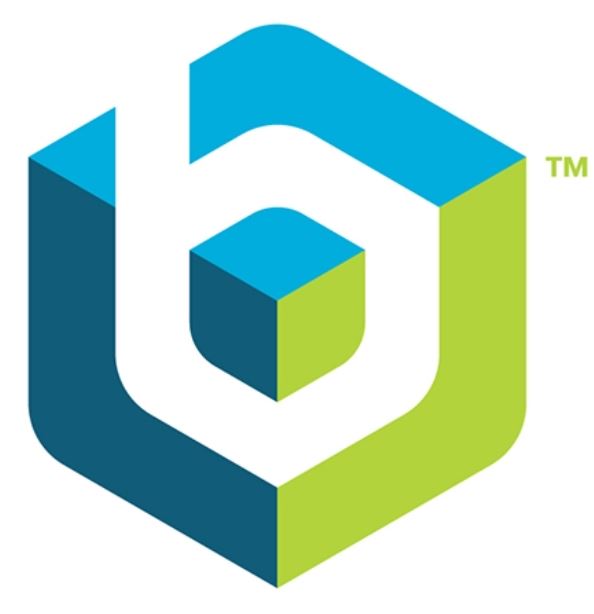 Dynamical Progress of Lattice QCD calculations of PDFs/GPDs
Lattice QCD calculations of x-dependence of PDFs & related quantities using Euclidean correlators:
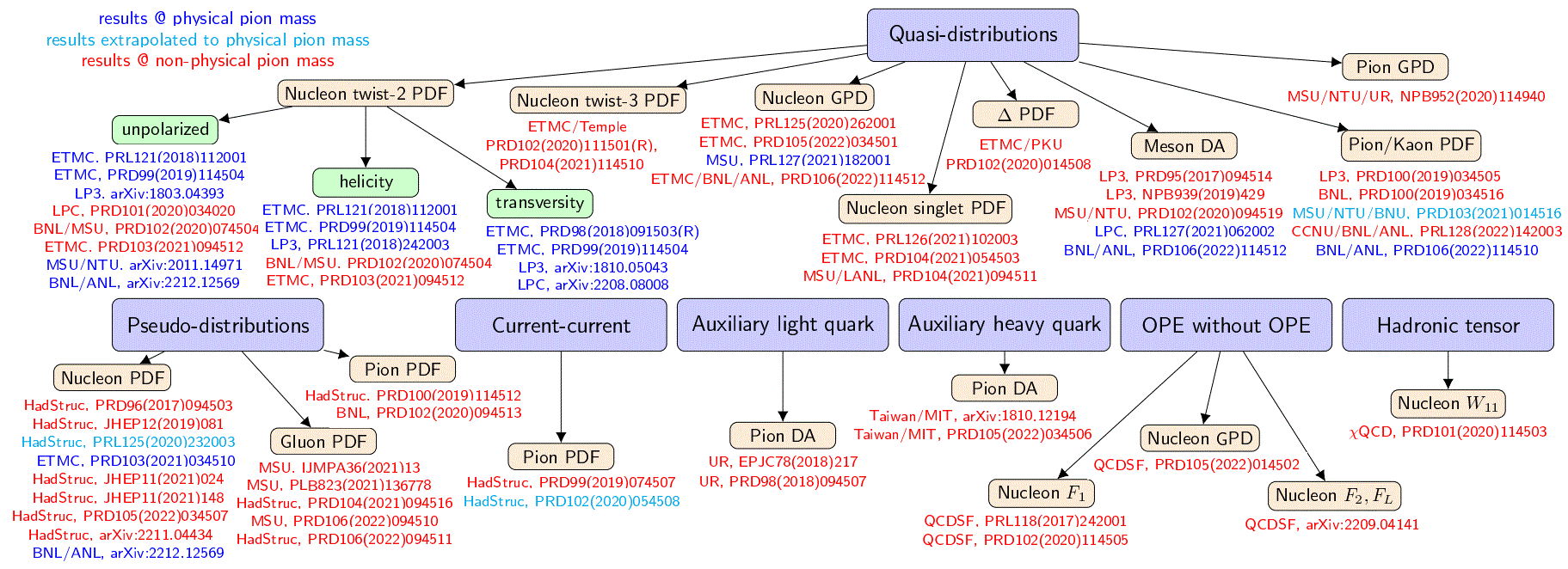 68
Compilation by Cichy, 2110.07440
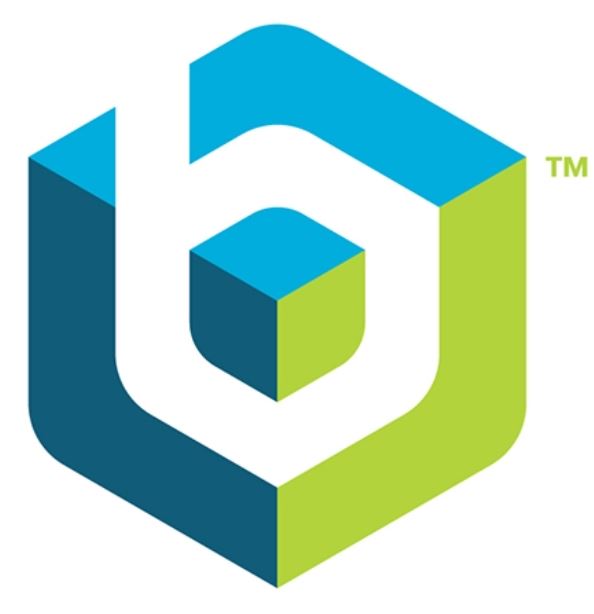 Compton amplitude in Lattices
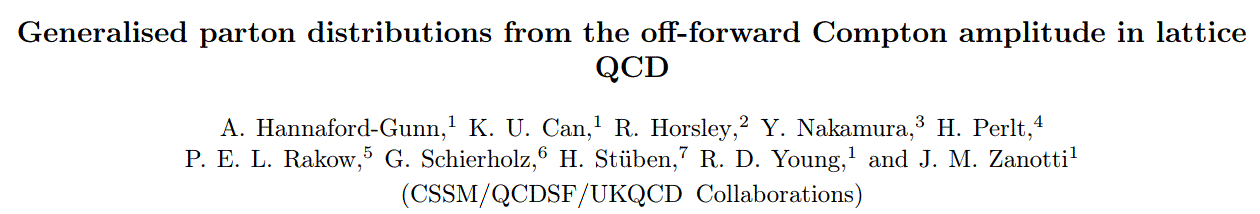 Example: Forward Compton amplitude
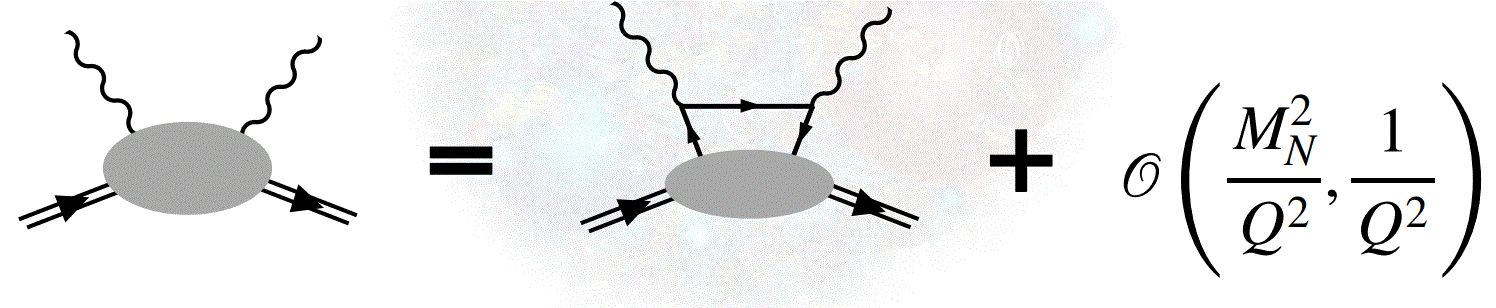 Courtesy: Utku Can
69
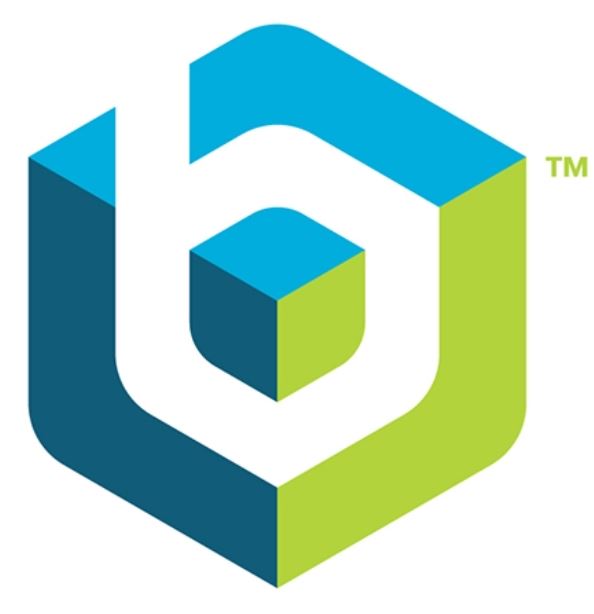 Compton amplitude in Lattices
Deep Inelastic Scattering (DIS)
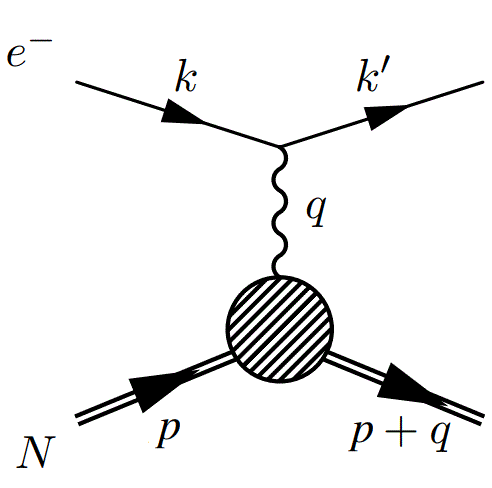 DIS & Hadronic Tensor:
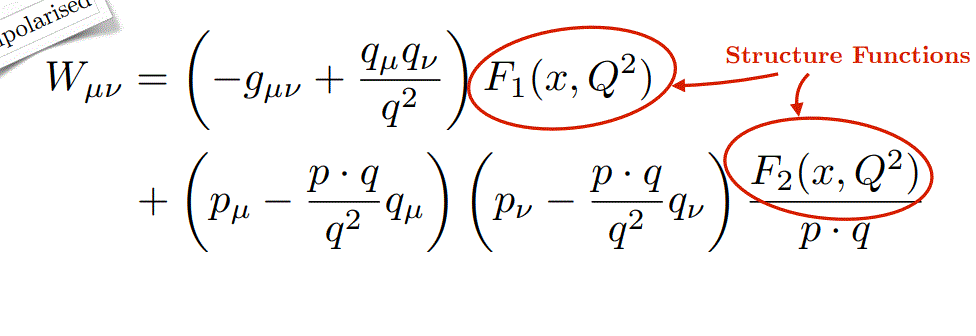 70
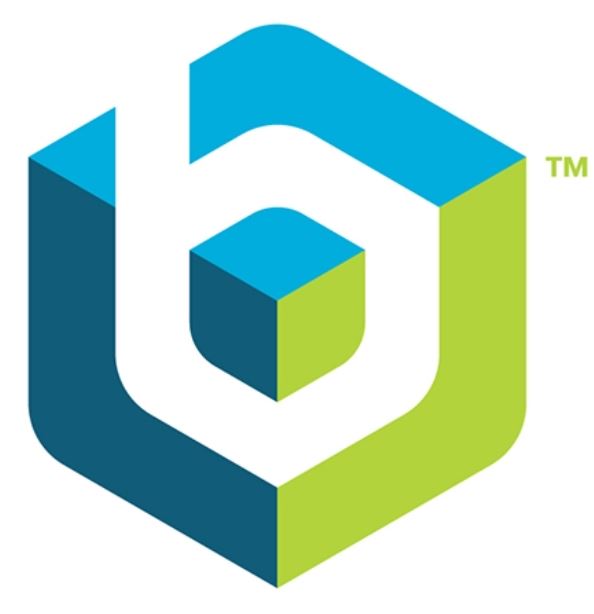 Compton amplitude in Lattices
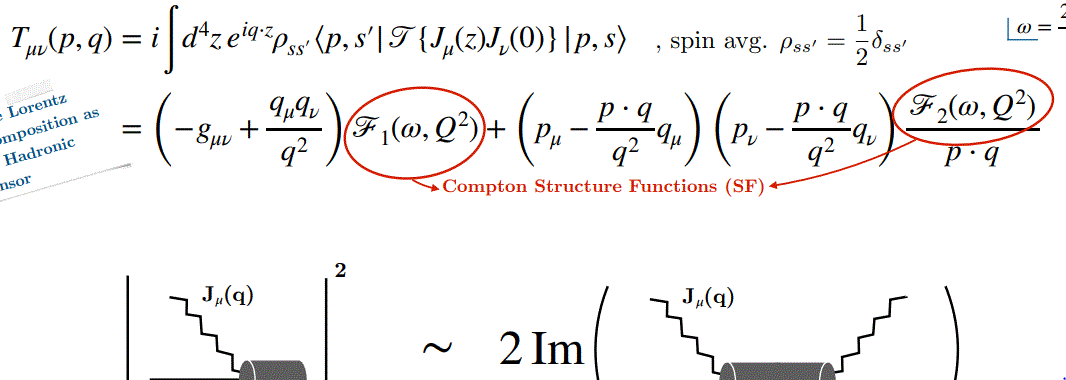 Forward
Compton amplitude:
Same Lorentz decomposition as the Hadronic tensor
71
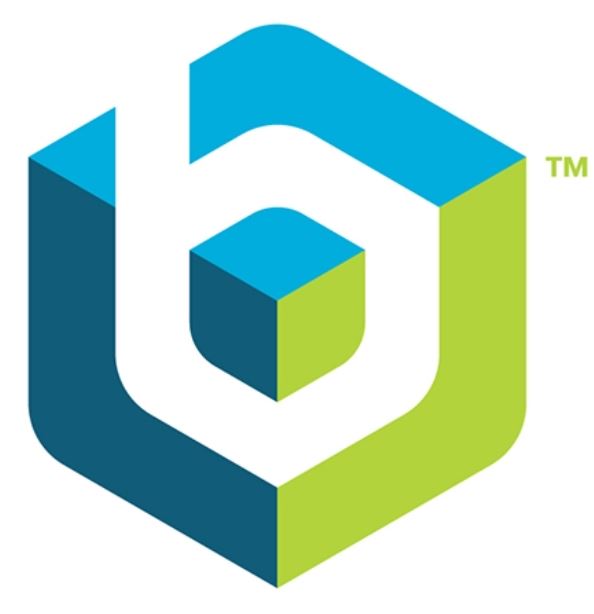 Compton amplitude in Lattices
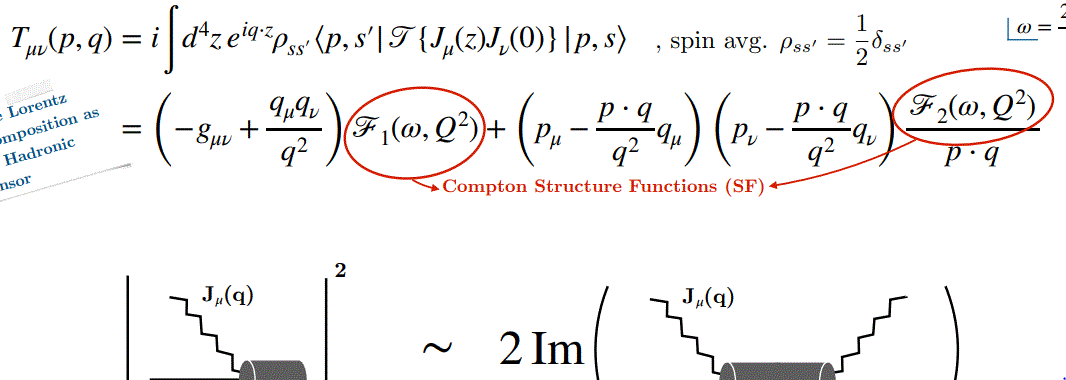 Forward
Compton amplitude:
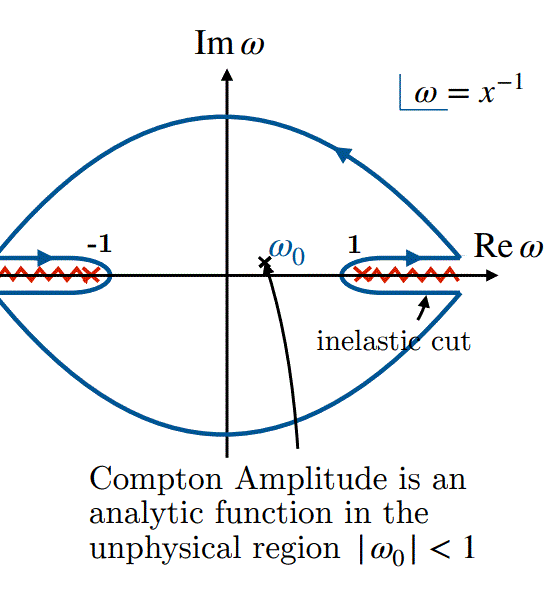 Dispersion relations connecting Compton SFs to DIS SFs:
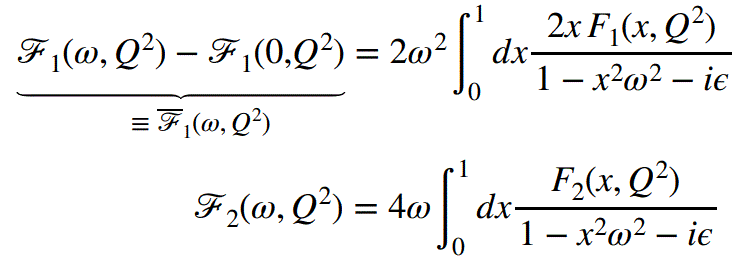 Courtesy: Utku Can
72
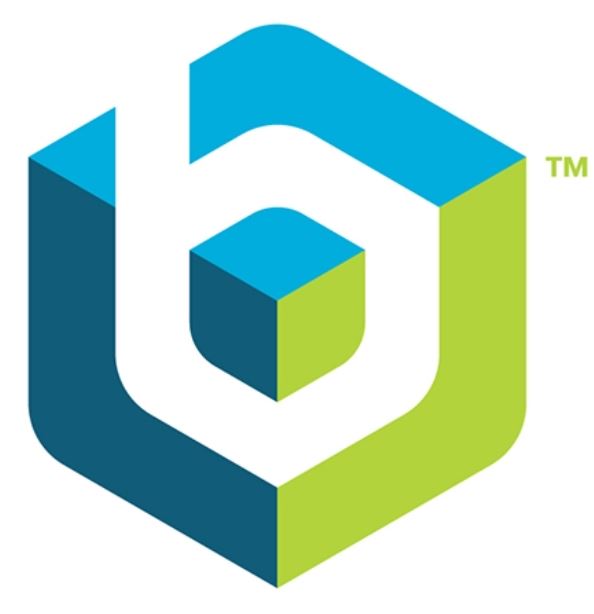 Compton amplitude in Lattices
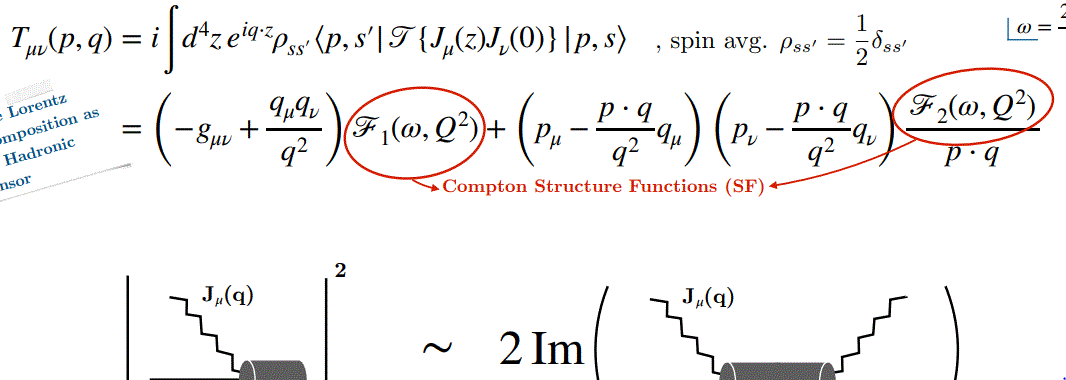 Forward
Compton amplitude:
Compton amplitude approach gives access to moments of DIS SFs:
Example:
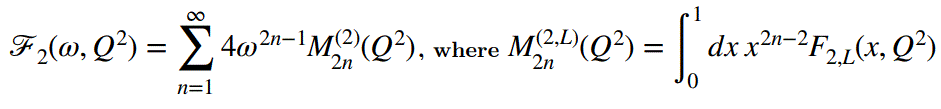 73
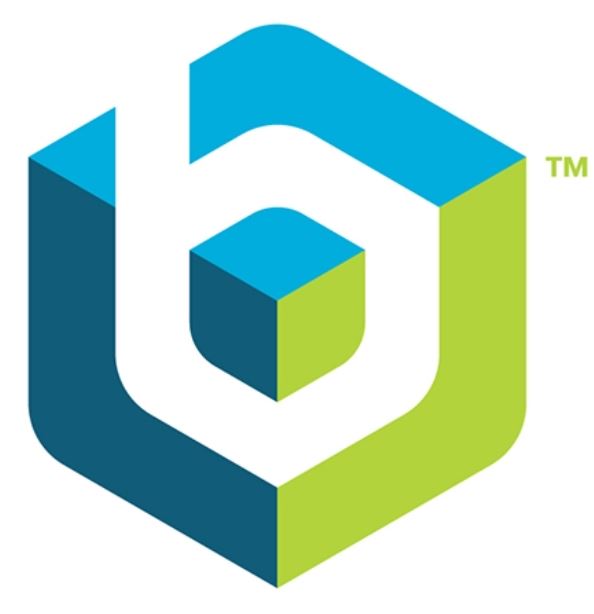 Compton amplitude in Lattices
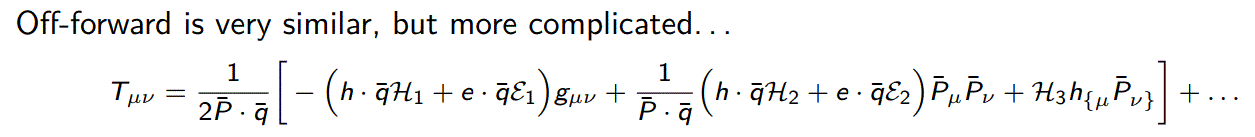 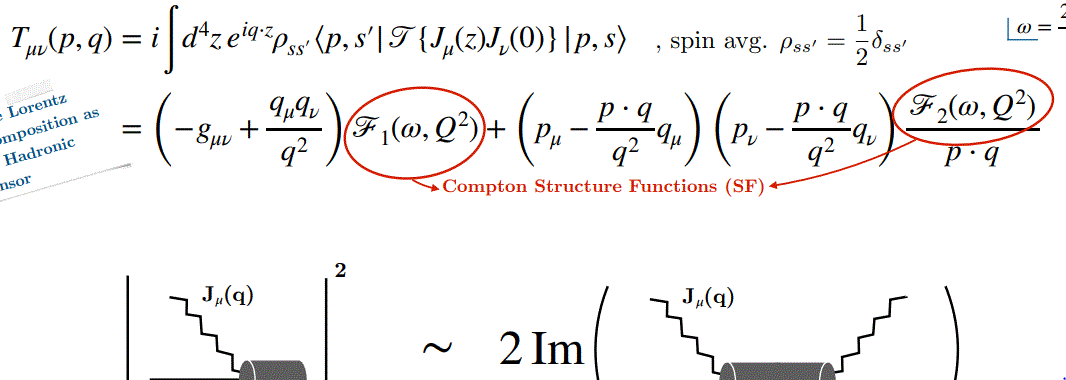 Forward
Compton amplitude:
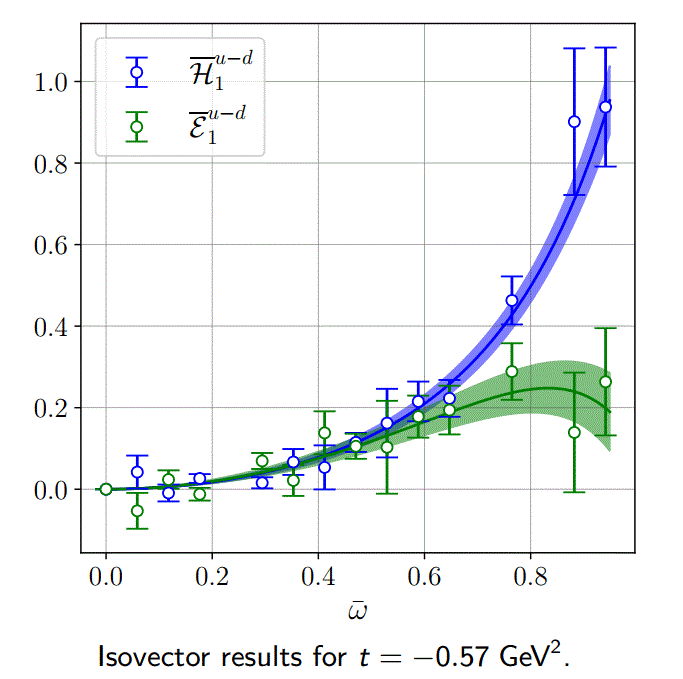 This approach gives 
access to moments GPDs:
Compton amplitude approach gives access to moments of DIS SFs:
Example:
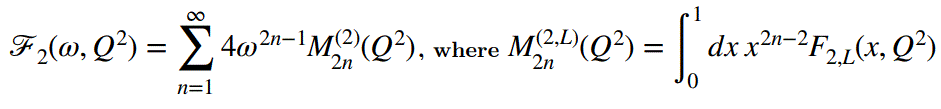 74
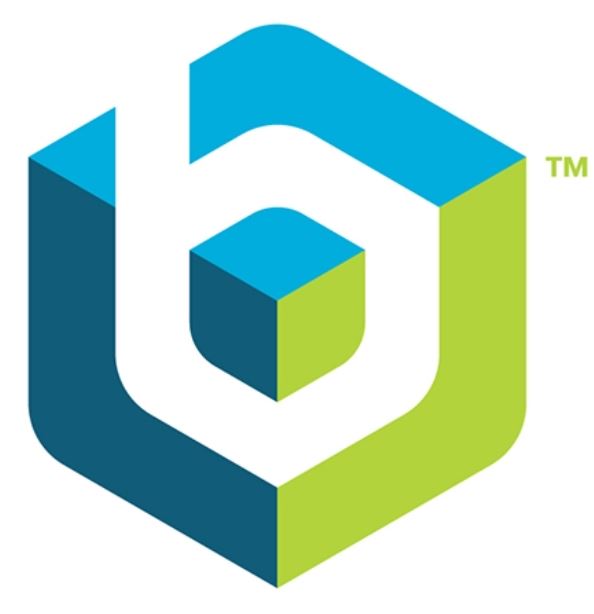 Summary
Tremendous recent activity in studying parton structure of hadrons in lattice QCD through Euclidean correlators
Impact of approach(es) largest where experiments are difficult → GPDs
75
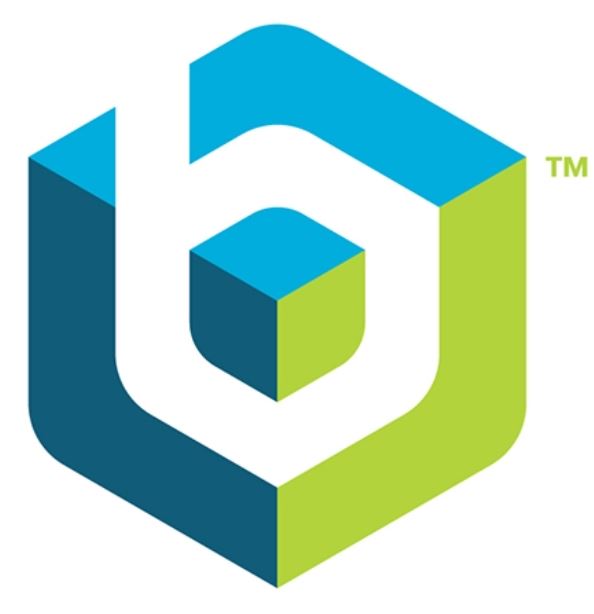 Summary
Tremendous recent activity in studying parton structure of hadrons in lattice QCD through Euclidean correlators
Impact of approach(es) largest where experiments are difficult → GPDs
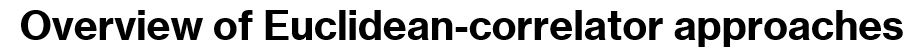 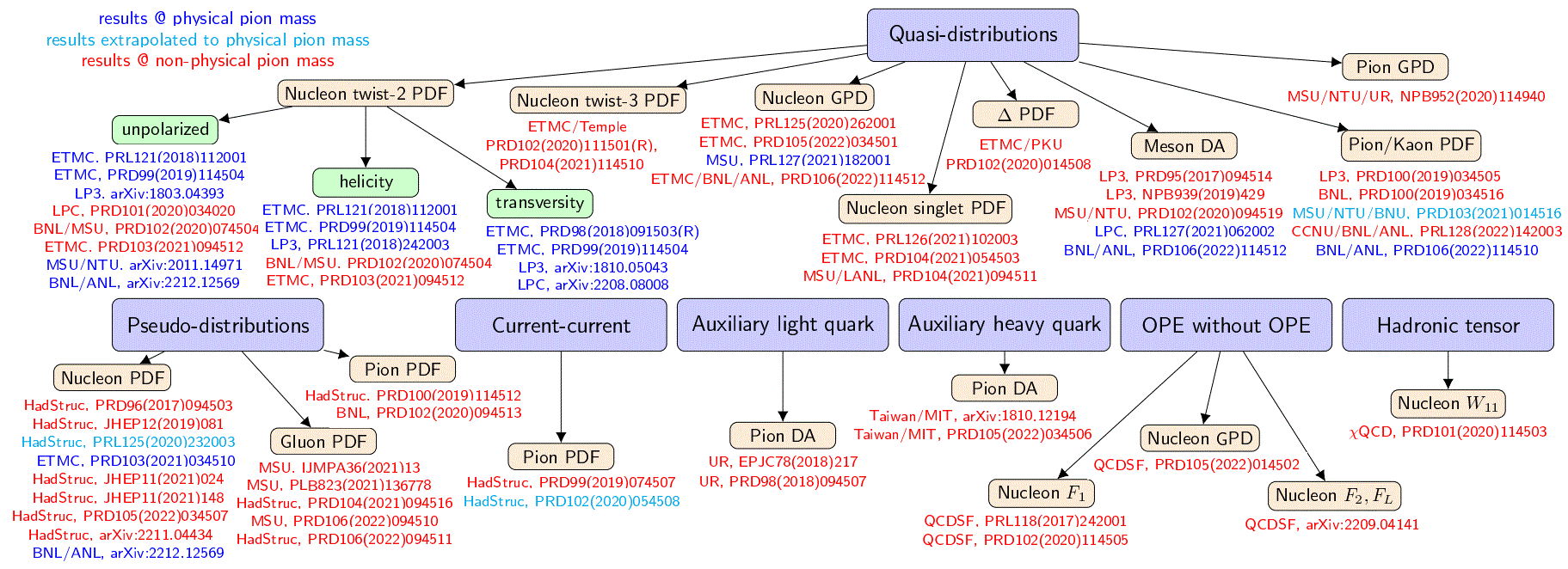 Courtesy: Cichy
76
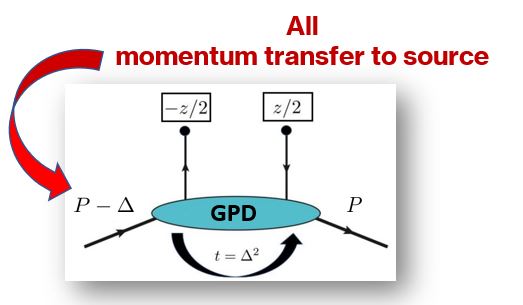 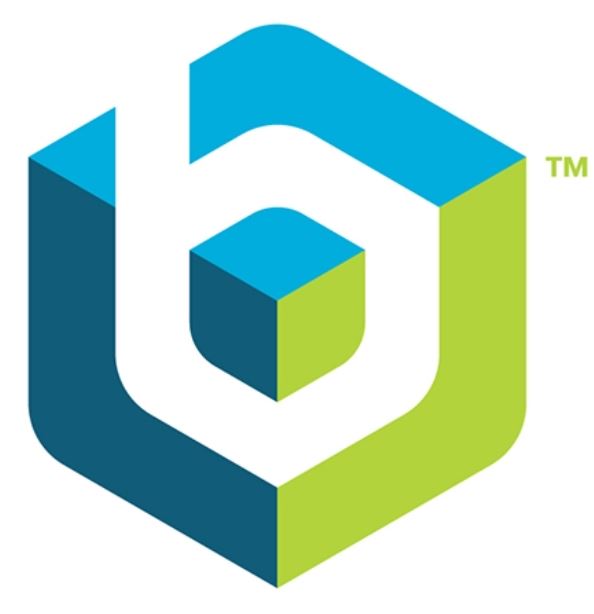 Significant
progress!
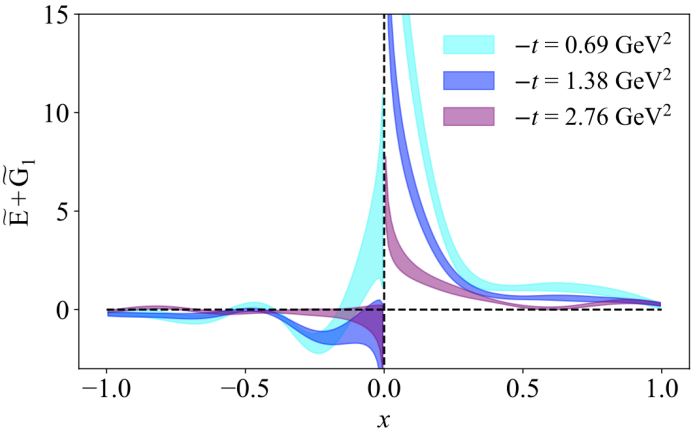 Summary
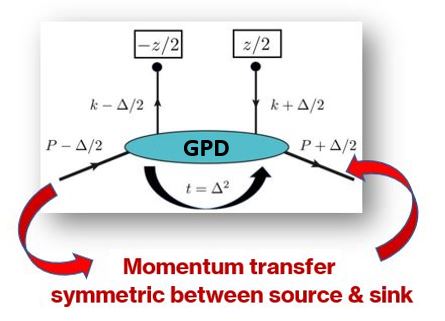 Tremendous recent activity in studying parton structure of hadrons in lattice QCD through Euclidean correlators
Twist 3
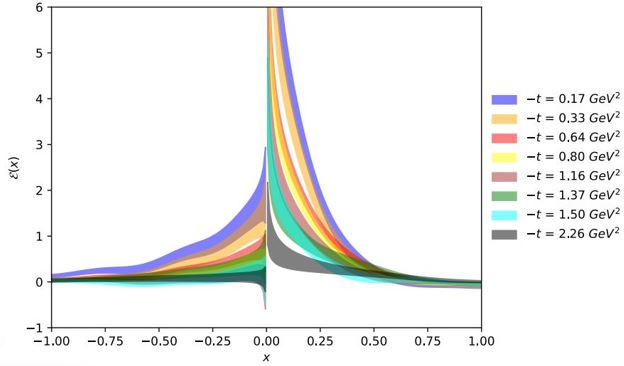 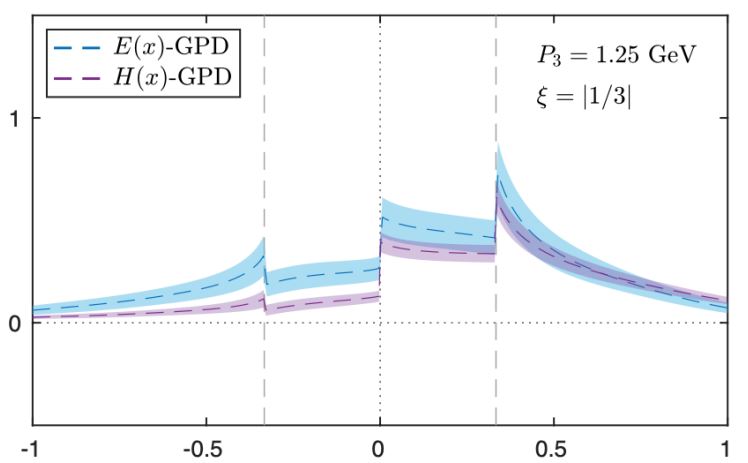 Impact of approach(es) largest where experiments are difficult → GPDs
Twist 2
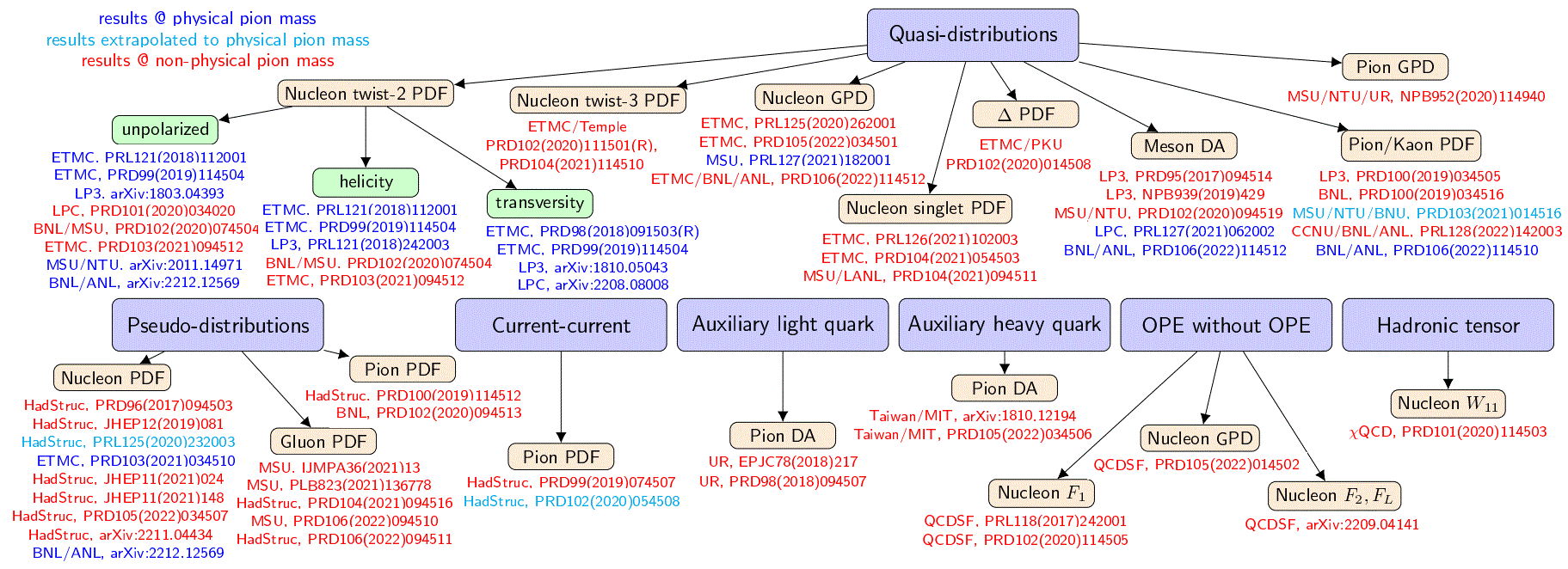 Twist 2
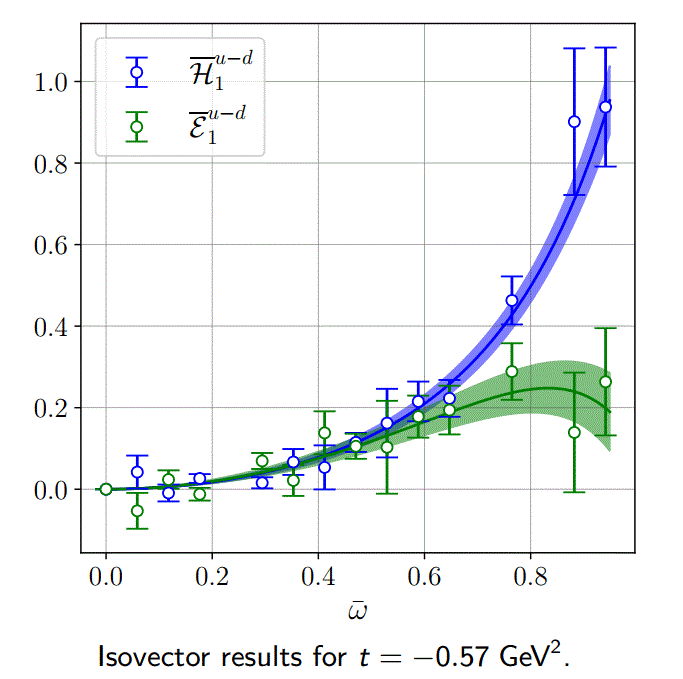 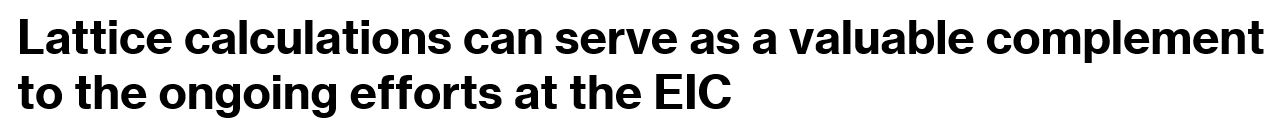 77
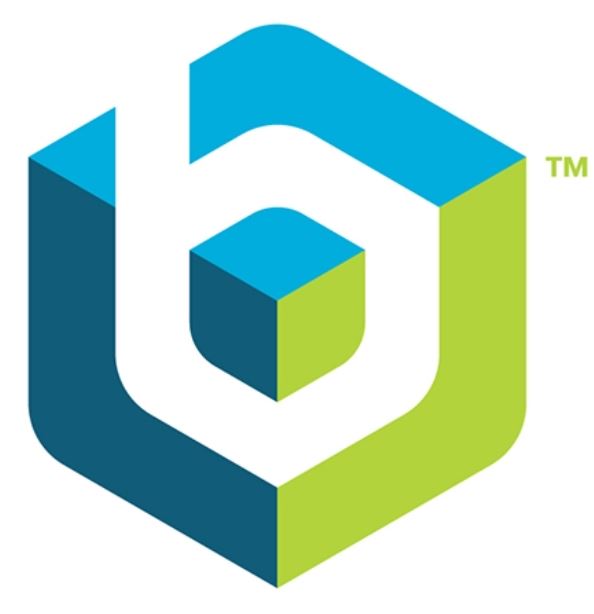 Outlook
Improving perturbative calculations
Better understanding of power corrections
Synergy with phenomenology …
78
Backup slides
79
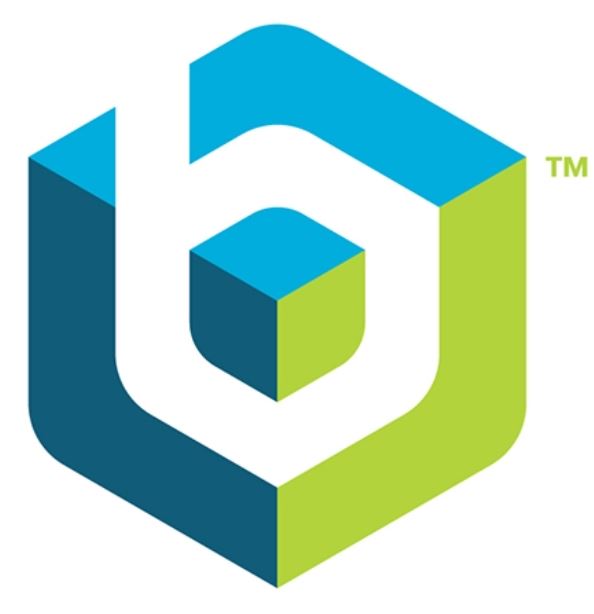 What are Generalized Parton Distributions?
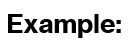 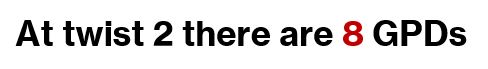 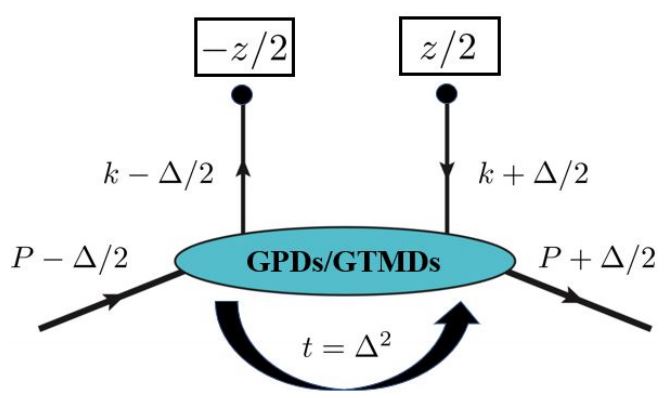 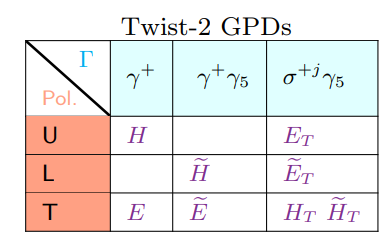 GPD
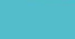 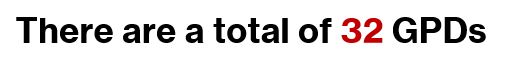 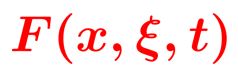 GPD correlator: Graphical representation
Definition of GPD correlator:
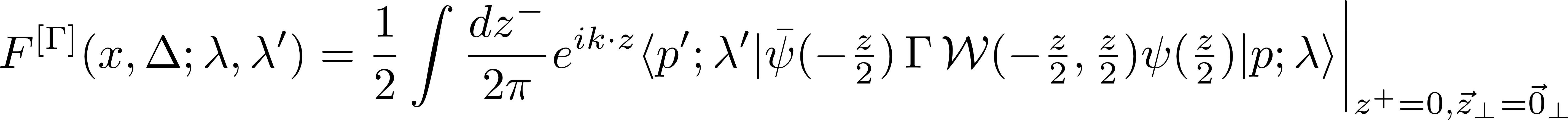 80
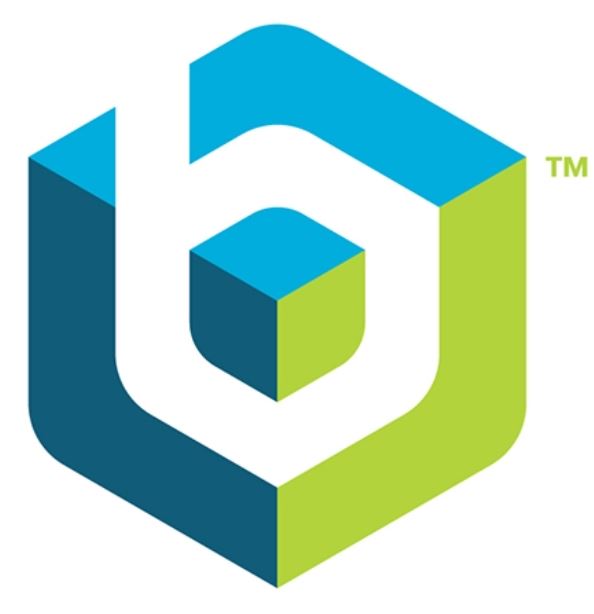 Physical processes sensitive to GPDs
(list not exhaustive)
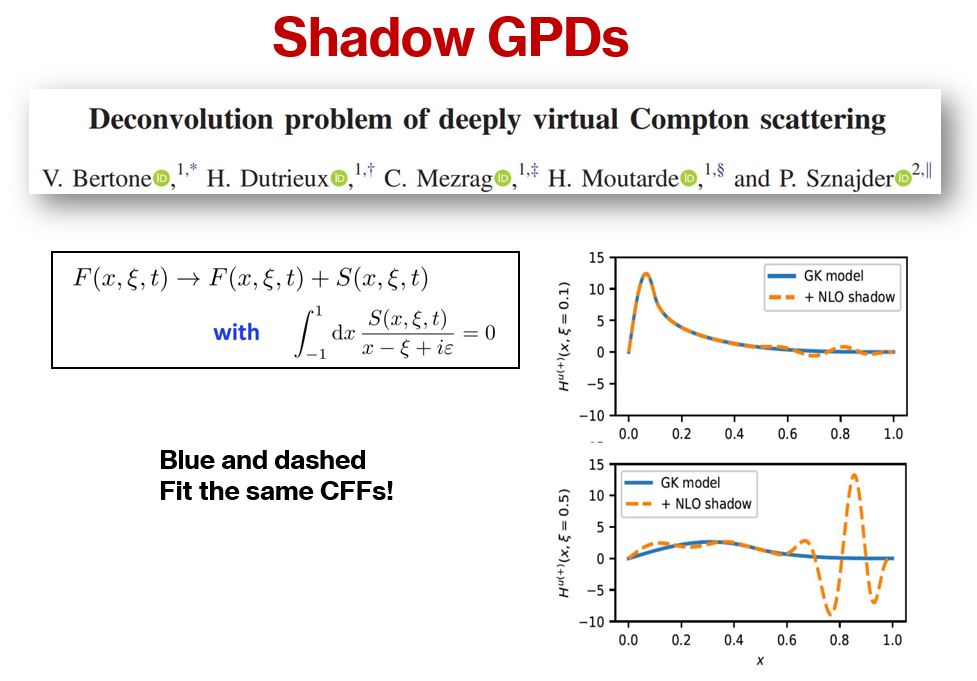 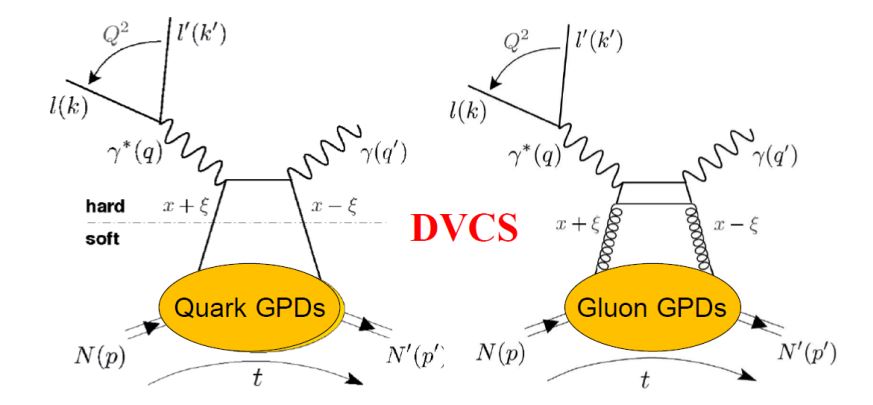 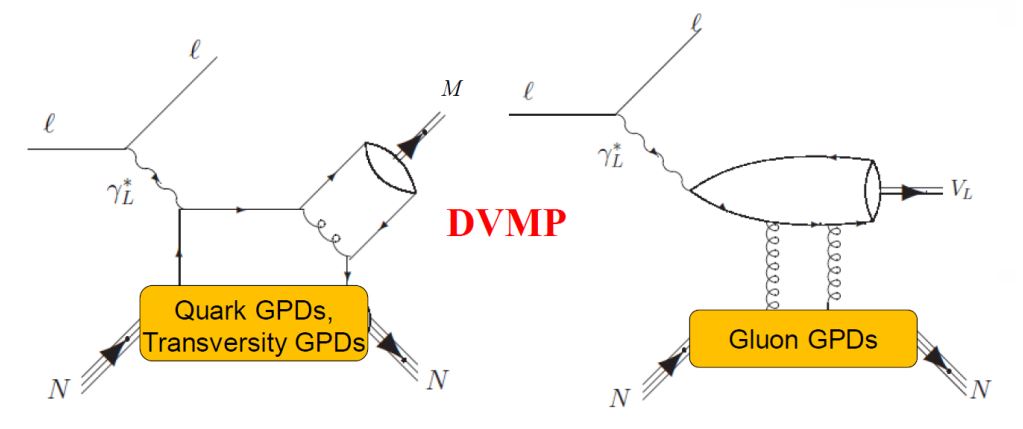 DVCS
DVMP
Courtesy: Hyon-Suk Jo, KPS Meeting
No access to x-dependence of GPDs
See talks by Silvia, Spencer, Wim
81
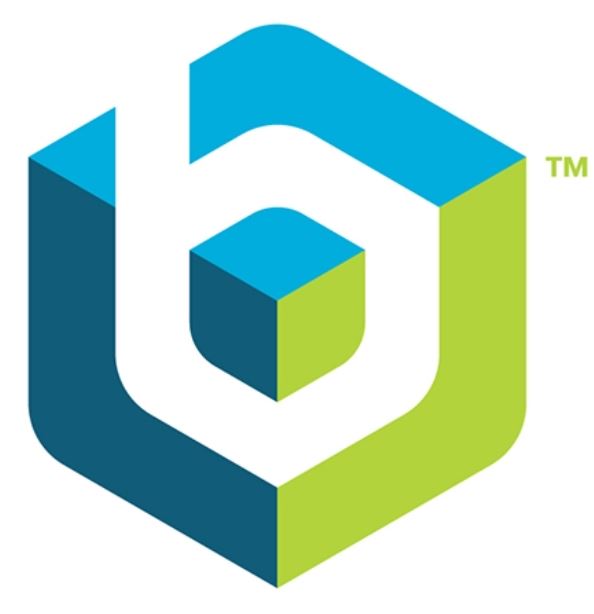 Dynamical Progress of Lattice QCD calculations of PDFs/GPDs
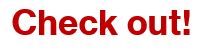 Lattice QCD calculations of x-dependence of PDFs & related quantities using Euclidean correlators:
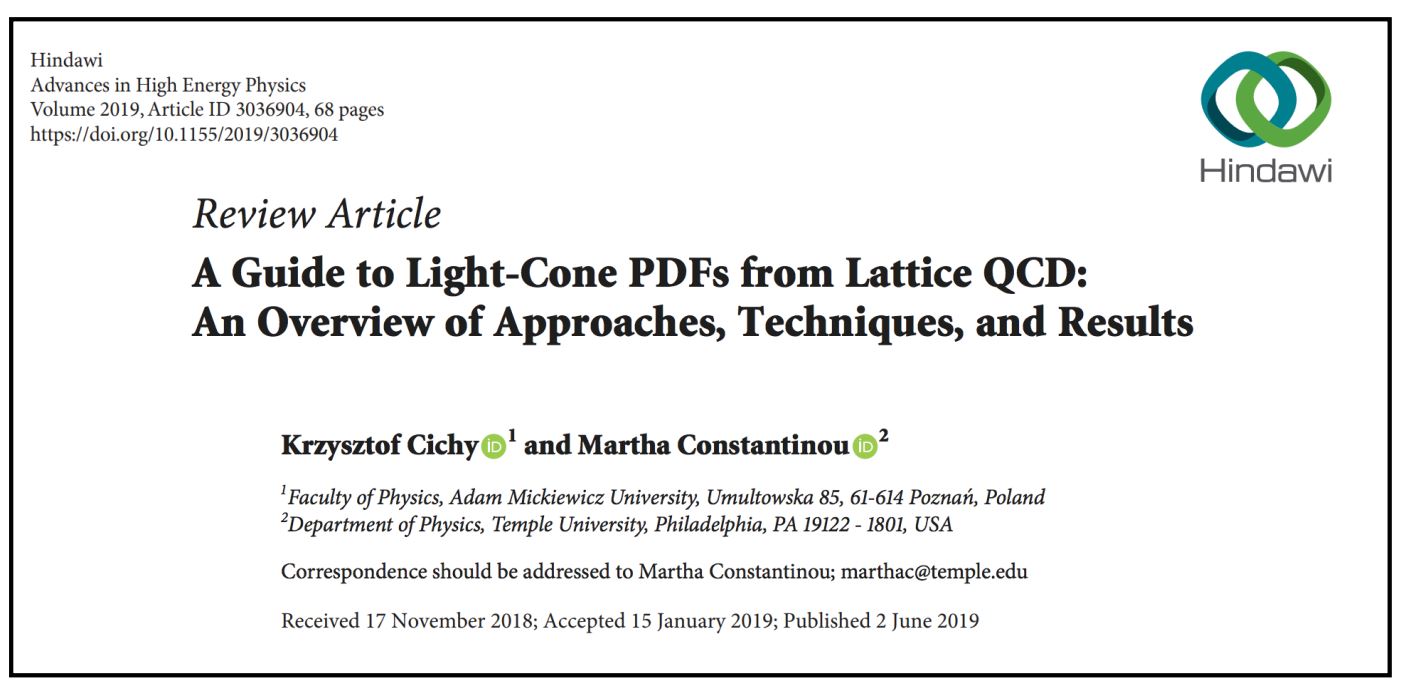 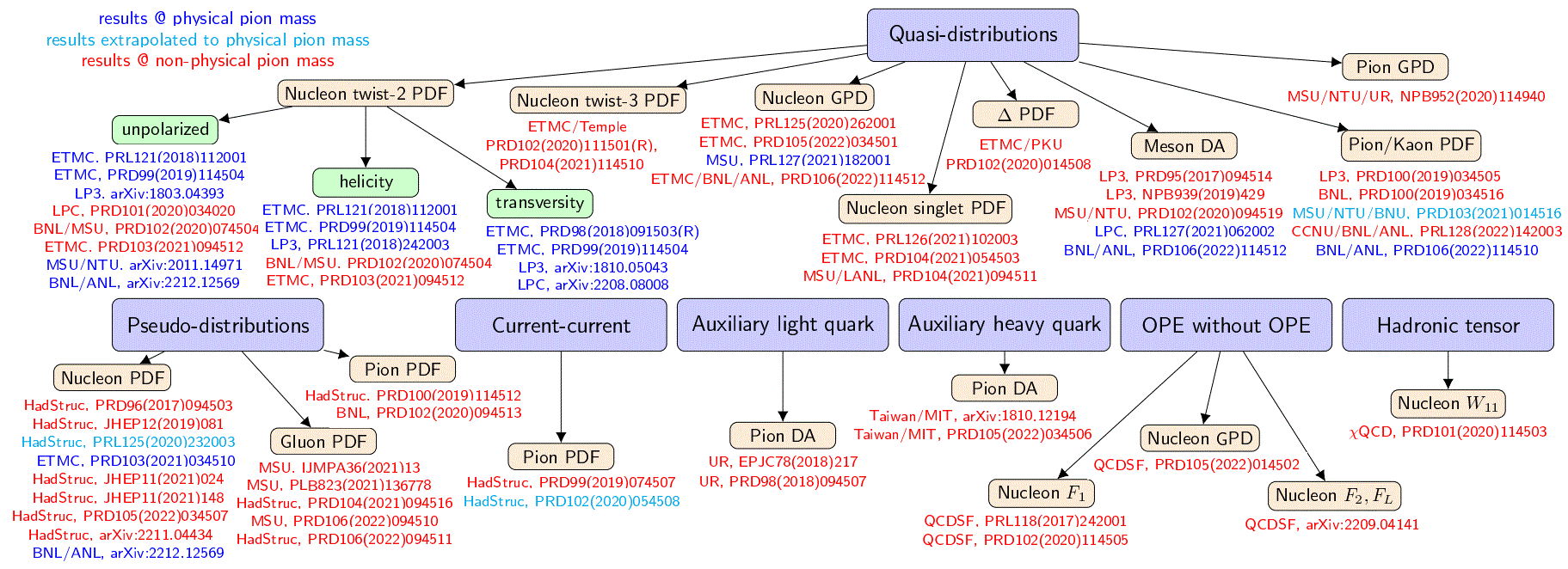 82
Compilation by Cichy, 2110.07440
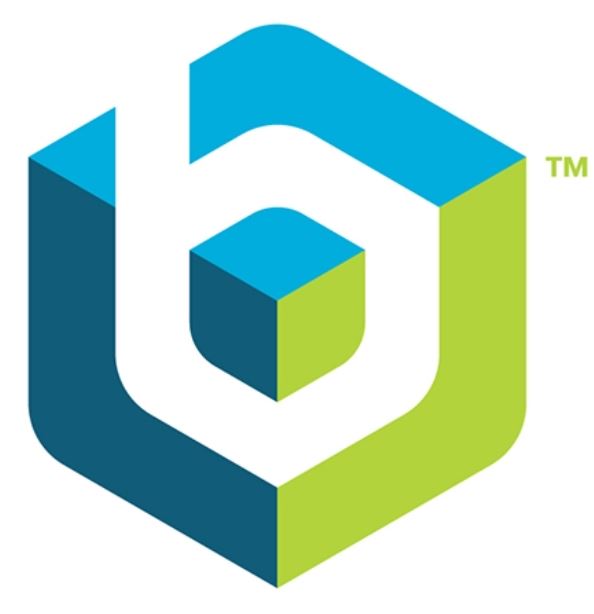 First Lattice QCD results of the x-dependent GPDs
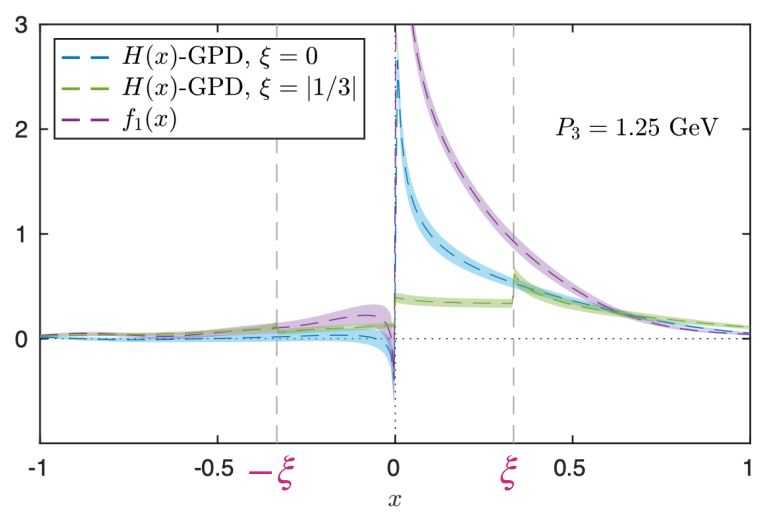 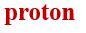 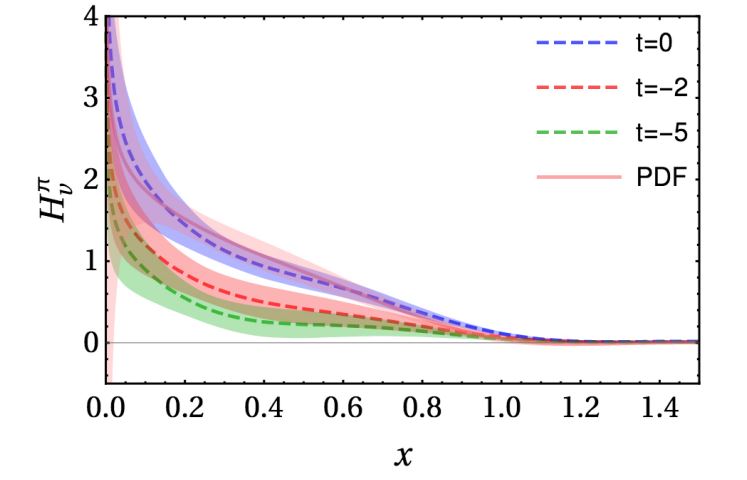 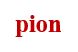 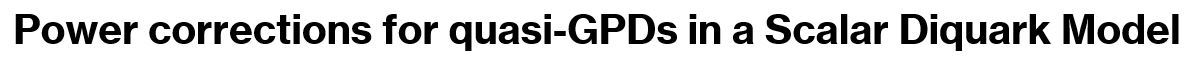 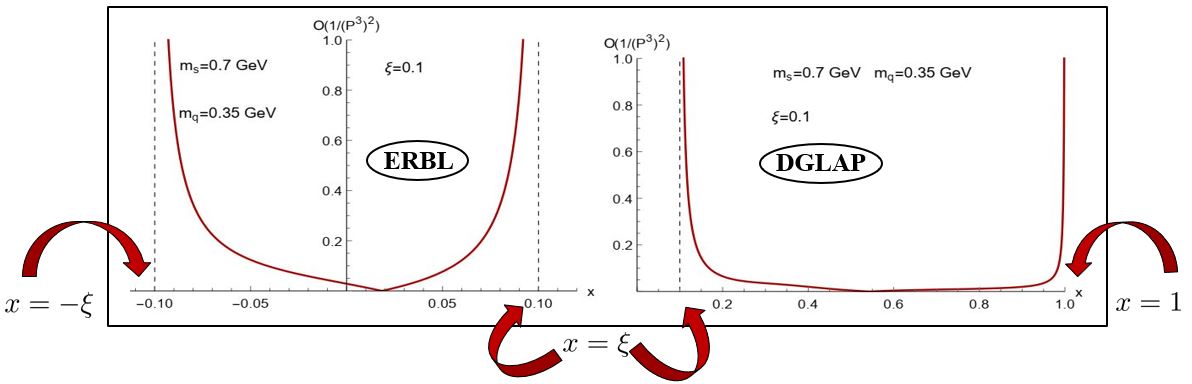 Chen, Lin, Zhang, NPB 2019
C. Alexandrou et. al. (PRL 125 (2020) 26, 262001)
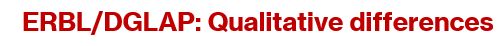 SB, Metz (2021)
SB, Metz (2021)
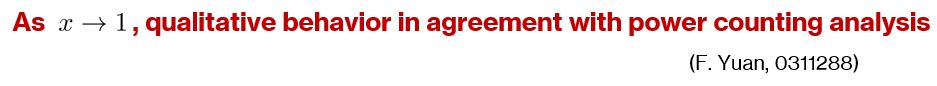 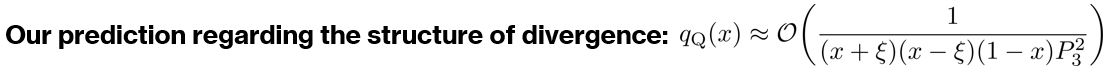 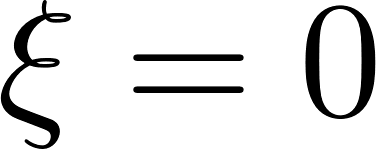 83
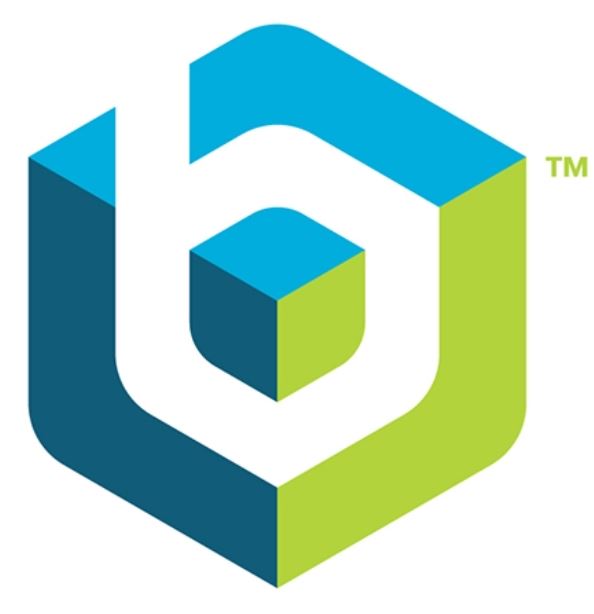 GPDs from asymmetric frames
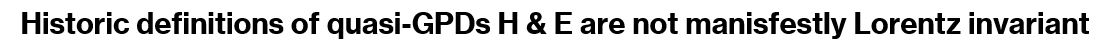 Definitions of quasi-GPDs:
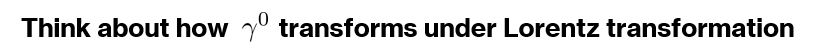 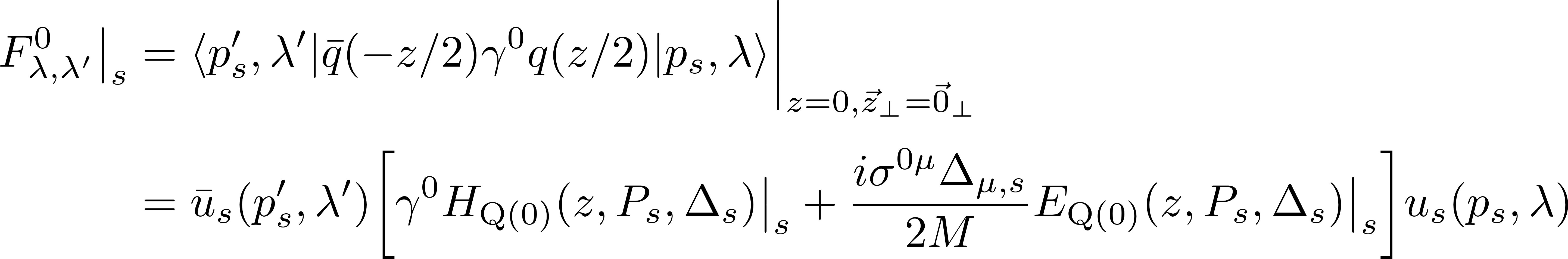 Traditional definition
(symmetric frame):
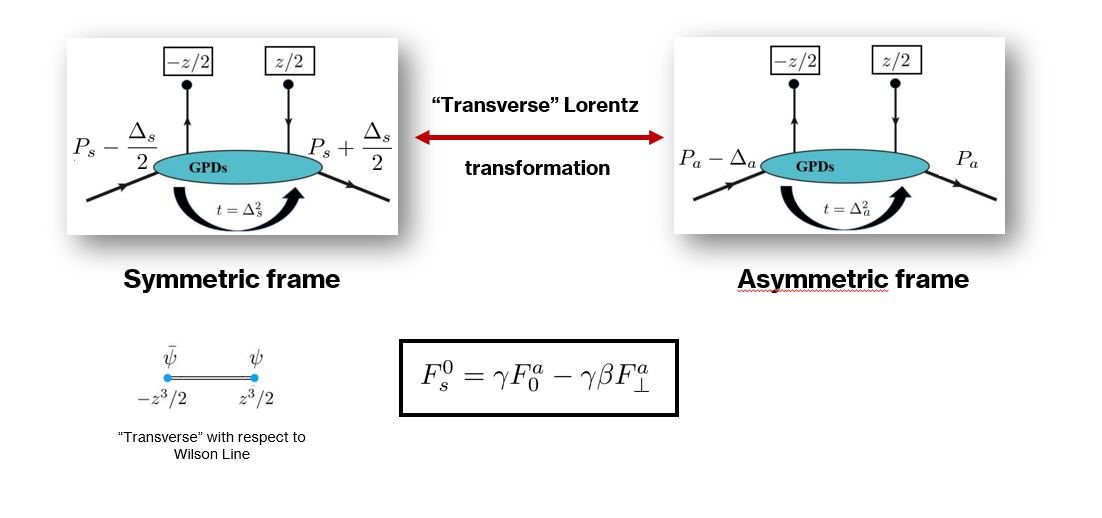 GPD
GPD
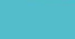 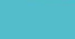 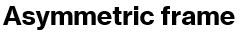 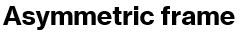 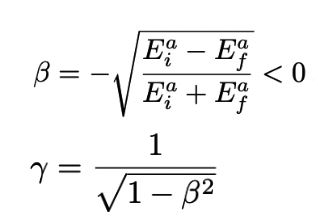 84
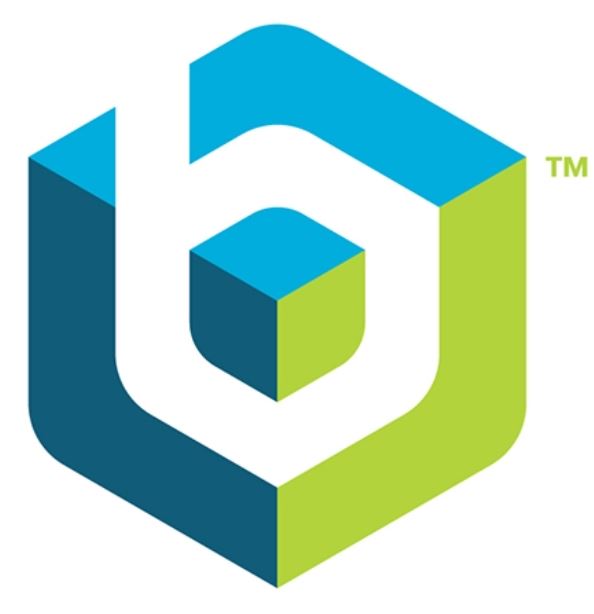 Dynamical Progress of Lattice QCD calculations of PDFs/GPDs
Lattice QCD calculations of x-dependence of PDFs & related quantities using Euclidean correlators:
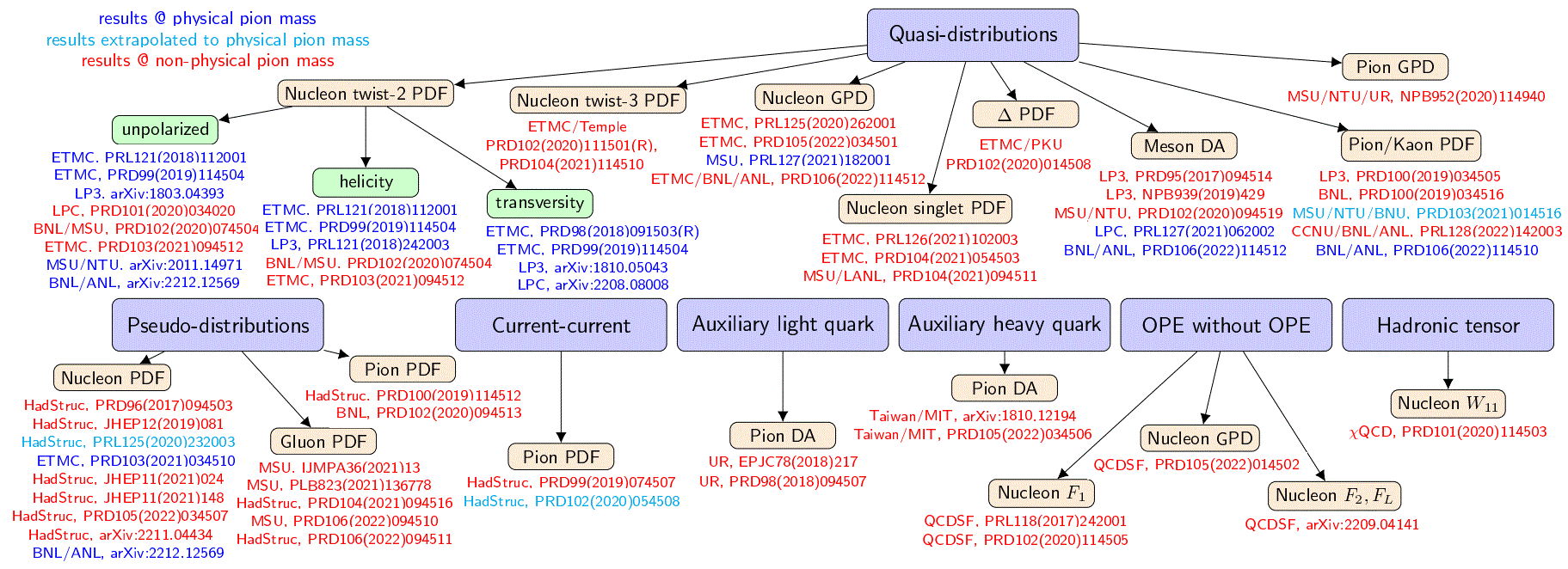 85
Compilation by Cichy, 2110.07440
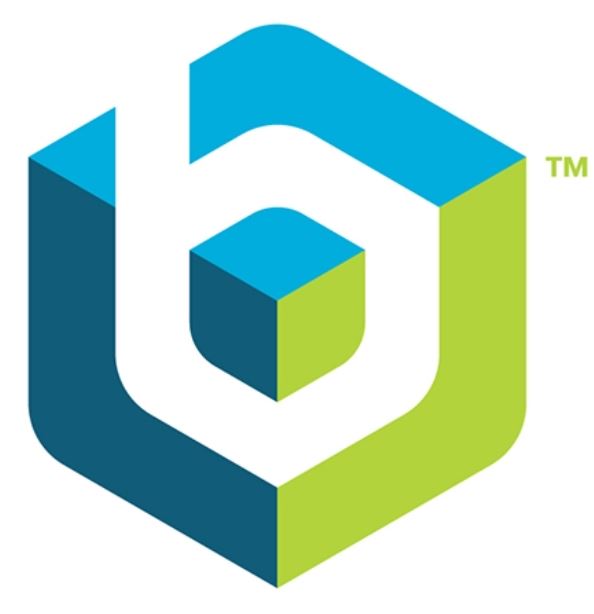 Pseudo-GPD approach
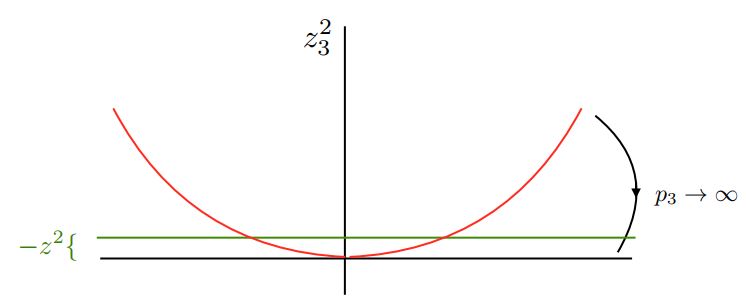 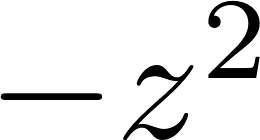 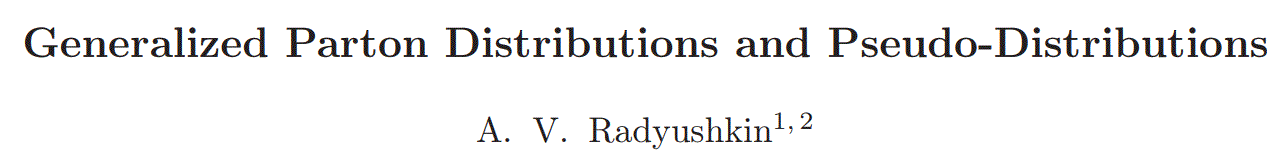 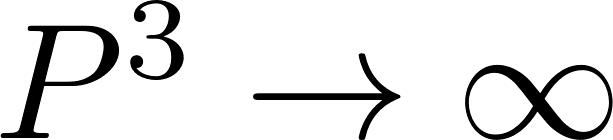 Quasi-PDF :  Fixed       






Pseudo-PDF :  Fixed
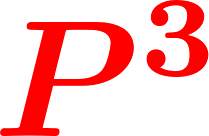 Sketch of the approach:
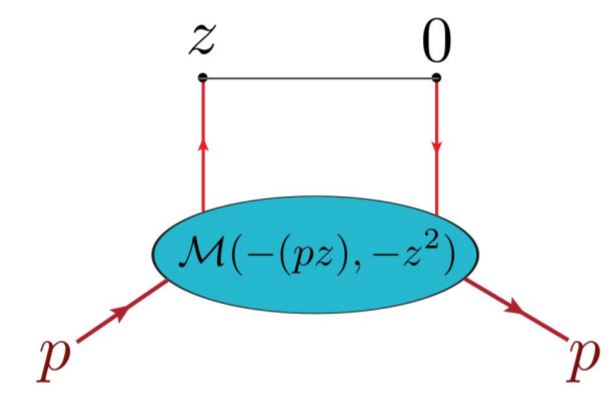 (         )
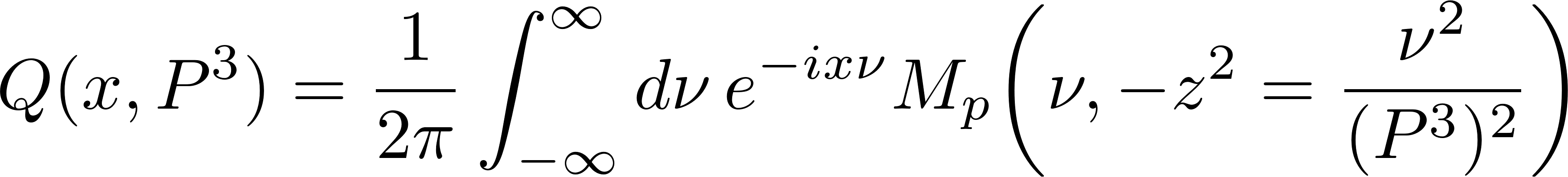 (Orginos, INT 2018)
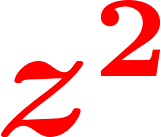 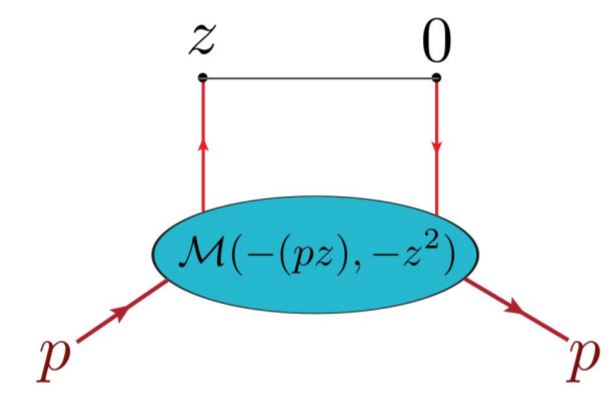 (         )
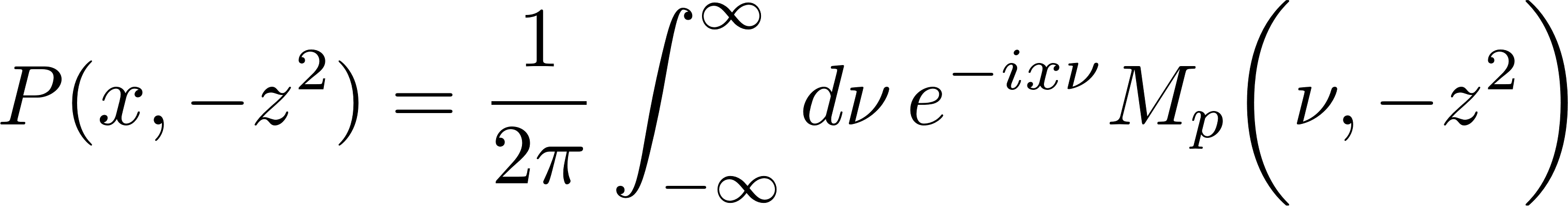 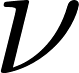 86
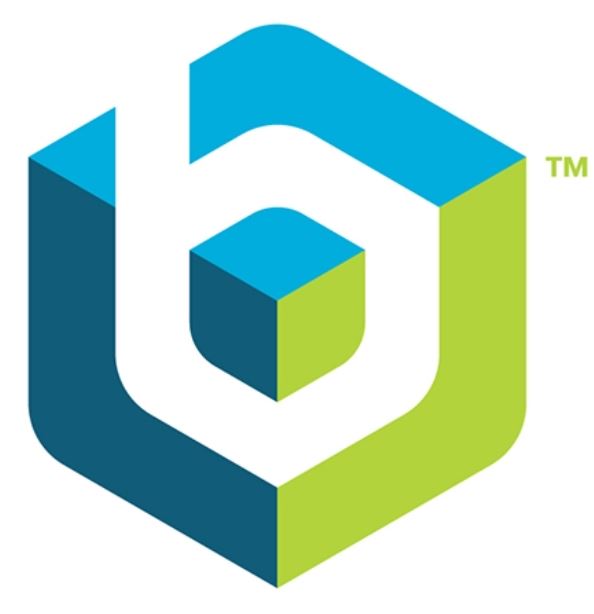 Pseudo-GPD approach
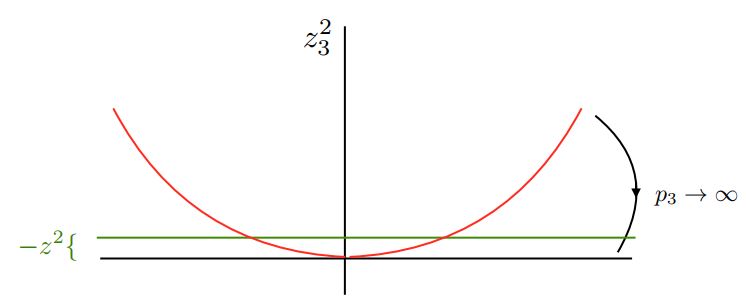 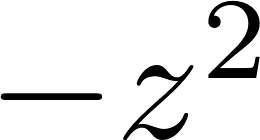 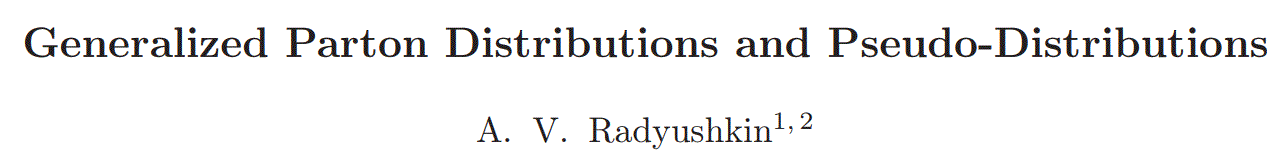 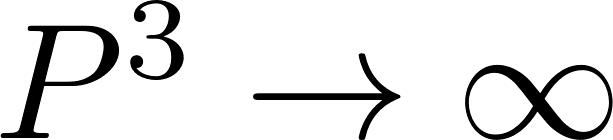 Quasi-PDF : (fixed       )






Pseudo-PDF : (fixed      )
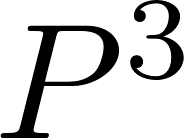 Sketch of the approach:
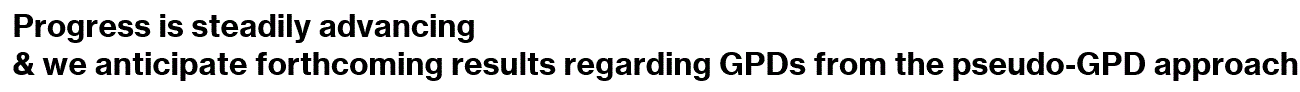 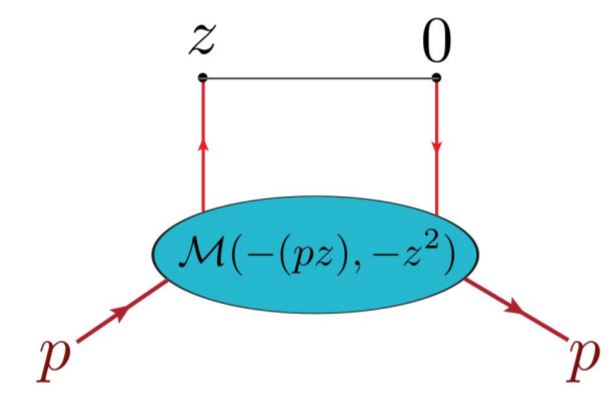 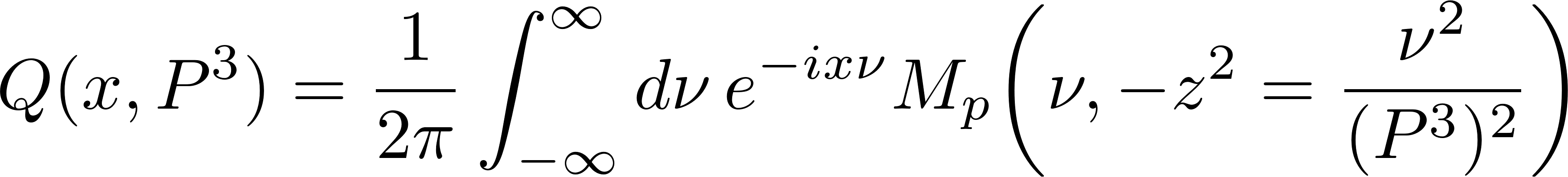 (Orginos, INT 2018)
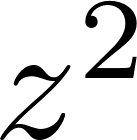 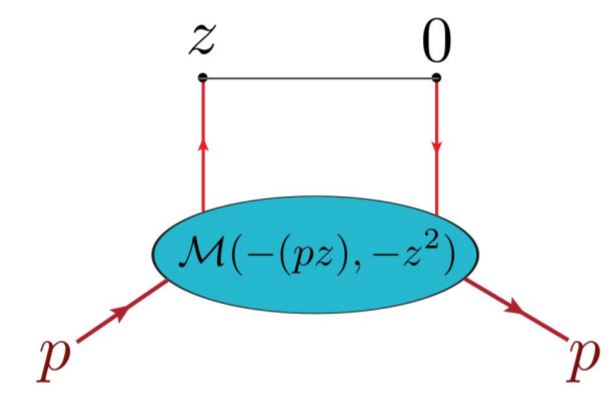 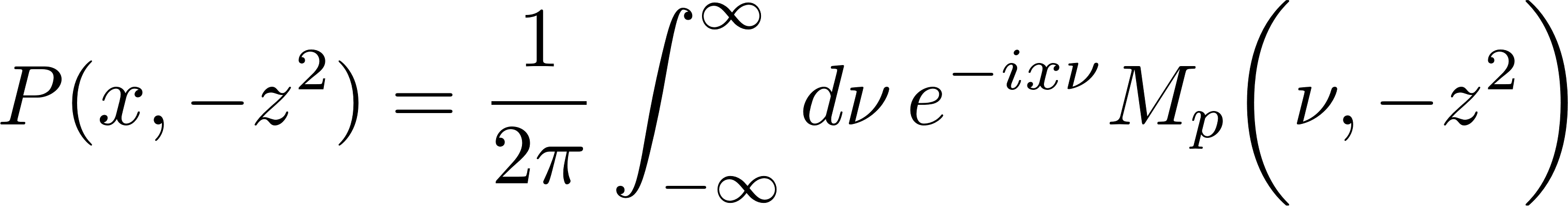 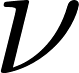 87